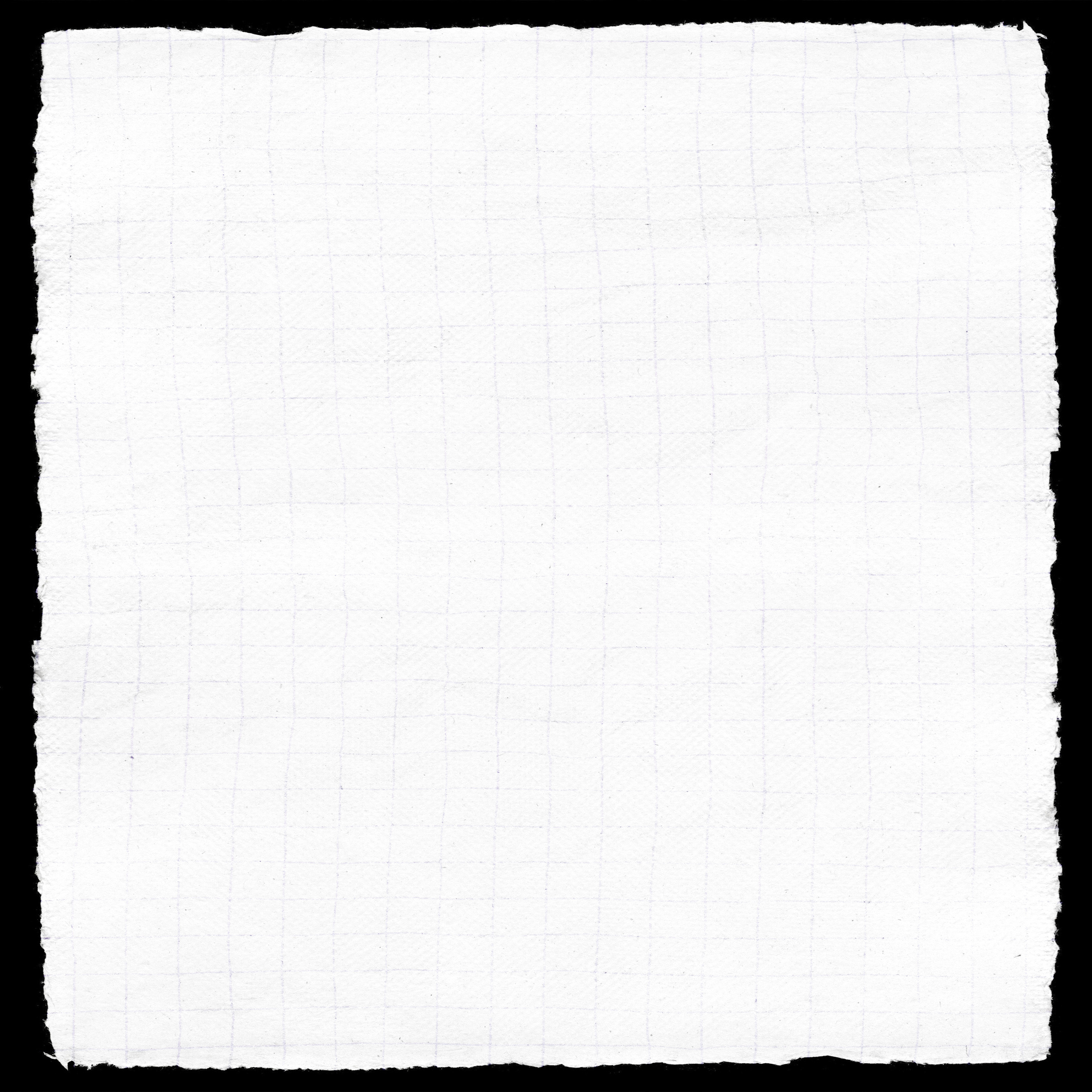 CHÀO MỪNG CÁC EM 
ĐẾN VỚI BUỔI HỌC HÔM NAY!
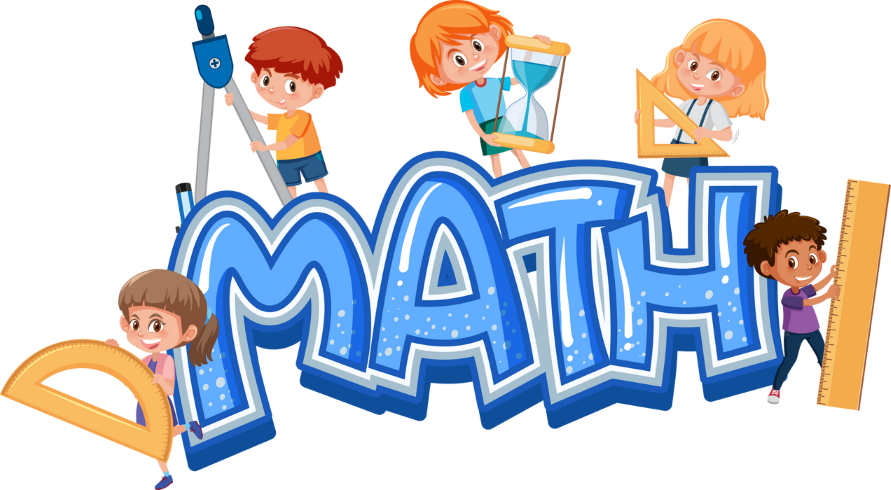 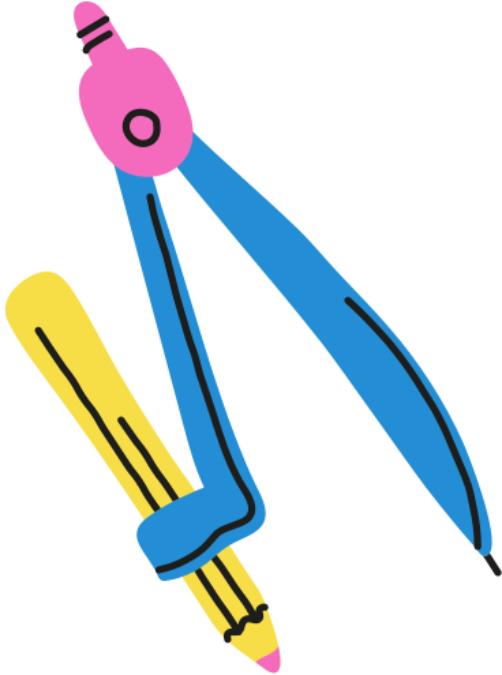 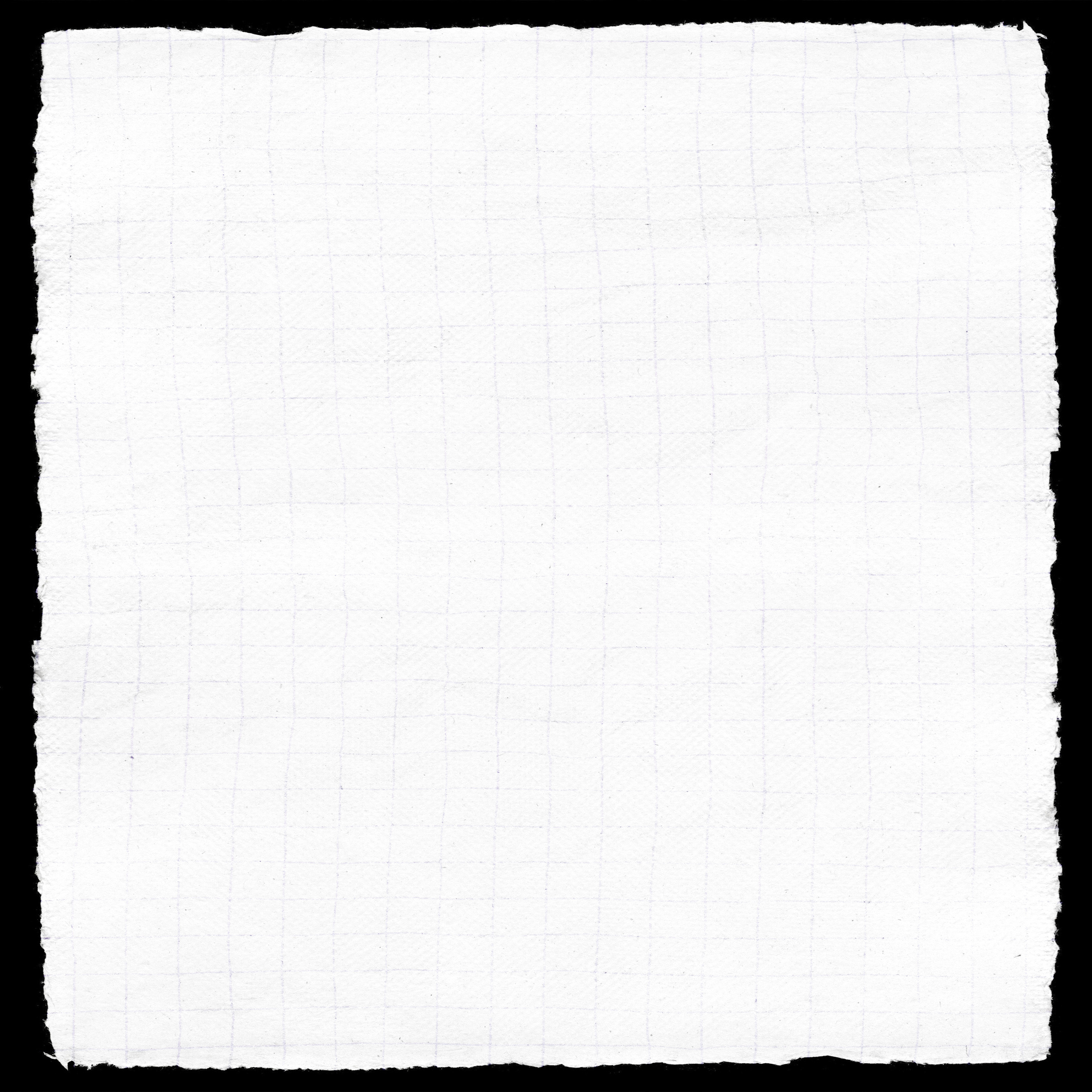 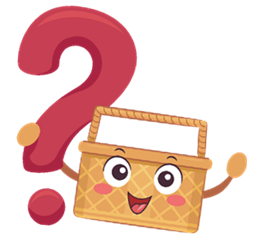 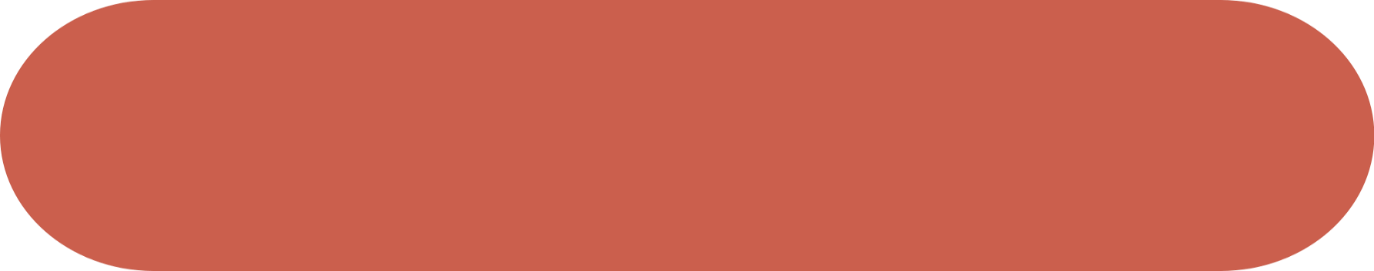 KHỞI ĐỘNG
Trạm vũ trụ Quốc tế ISS (tên Tiếng Anh: International Space Station) nằm trong quỹ đạo tròn cách bề mặt Trái Đất khoảng 400km (hình dưới). Nếu trạm mặt đất theo dõi được trạm vũ trụ ISS
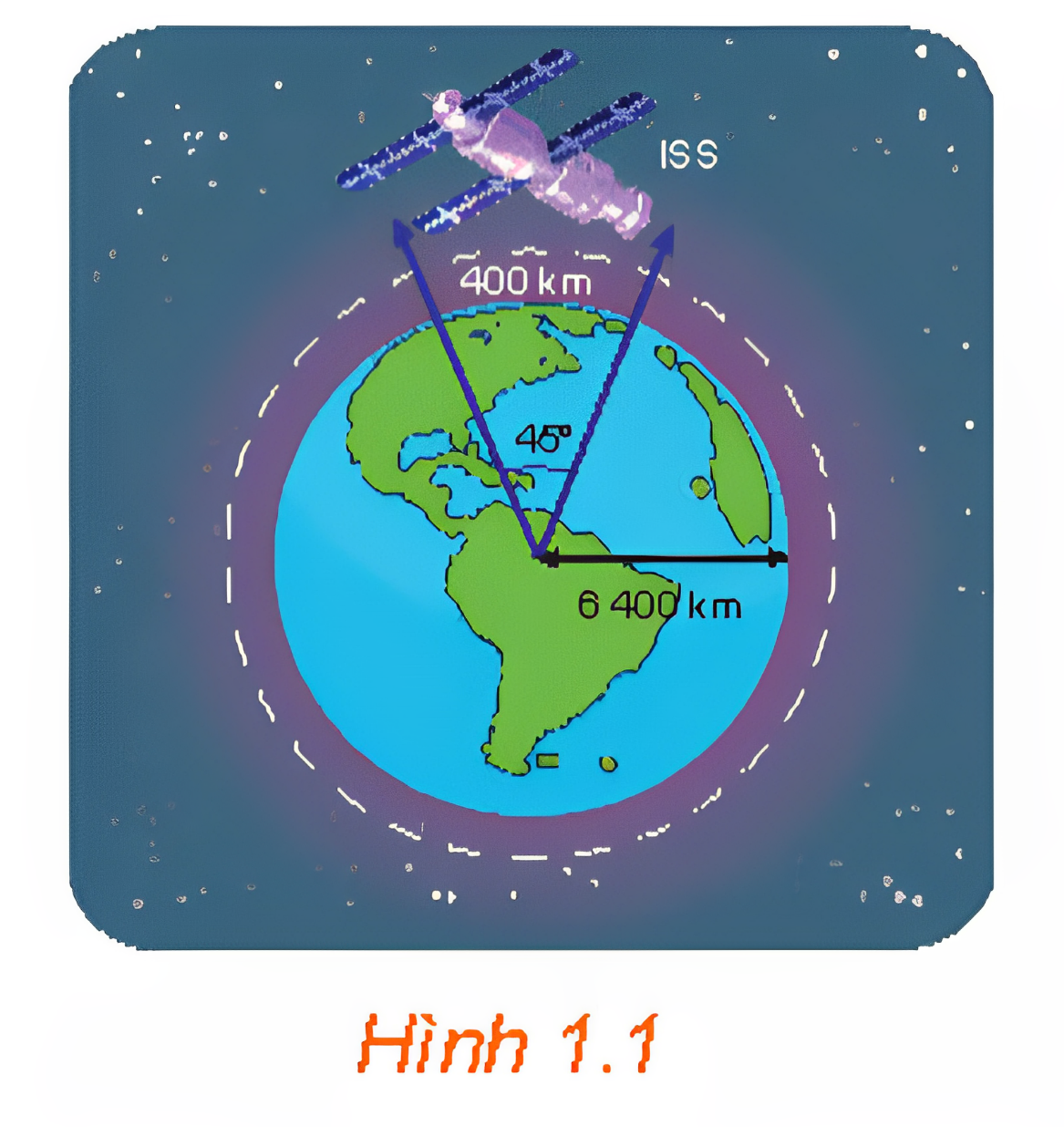 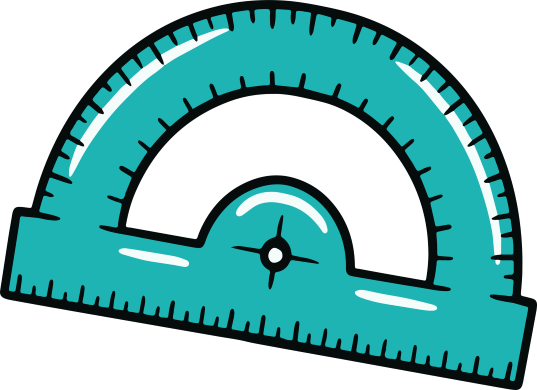 CHƯƠNG I. HÀM SỐ LƯỢNG GIÁC VÀ PHƯƠNG TRÌNH LƯỢNG GIÁC
BÀI 1. GIÁ TRỊ LƯỢNG GIÁC CỦA MỘT GÓC LƯỢNG GIÁC
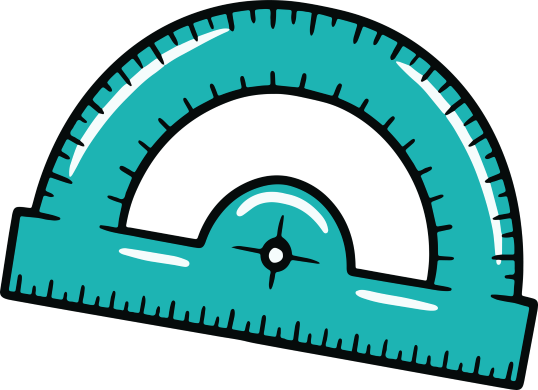 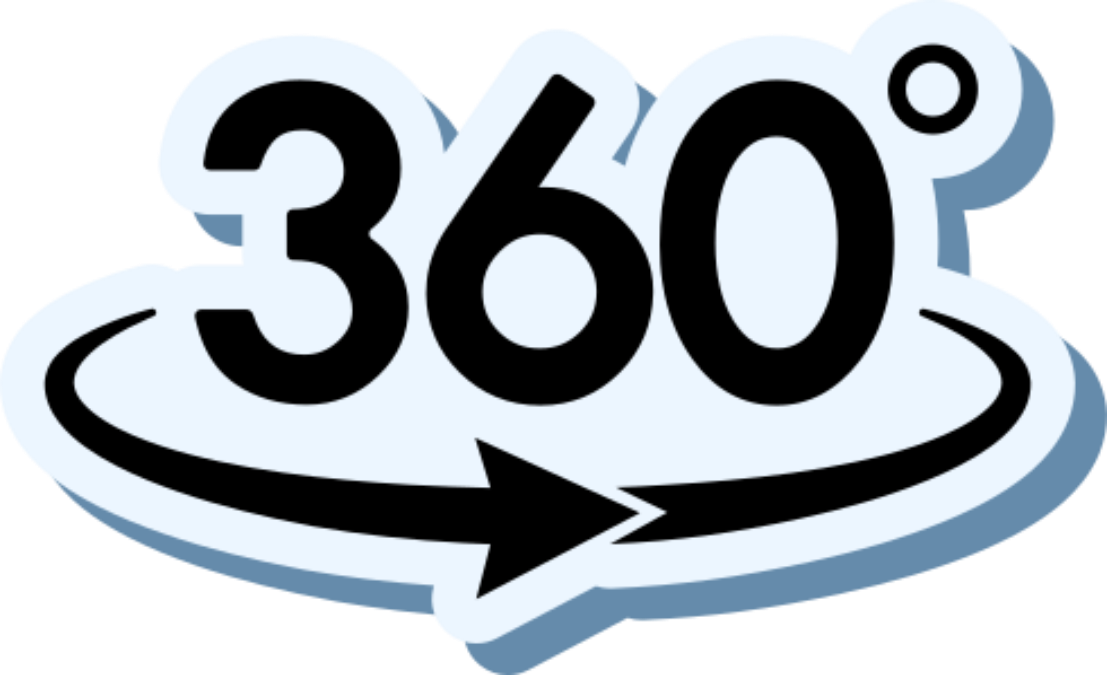 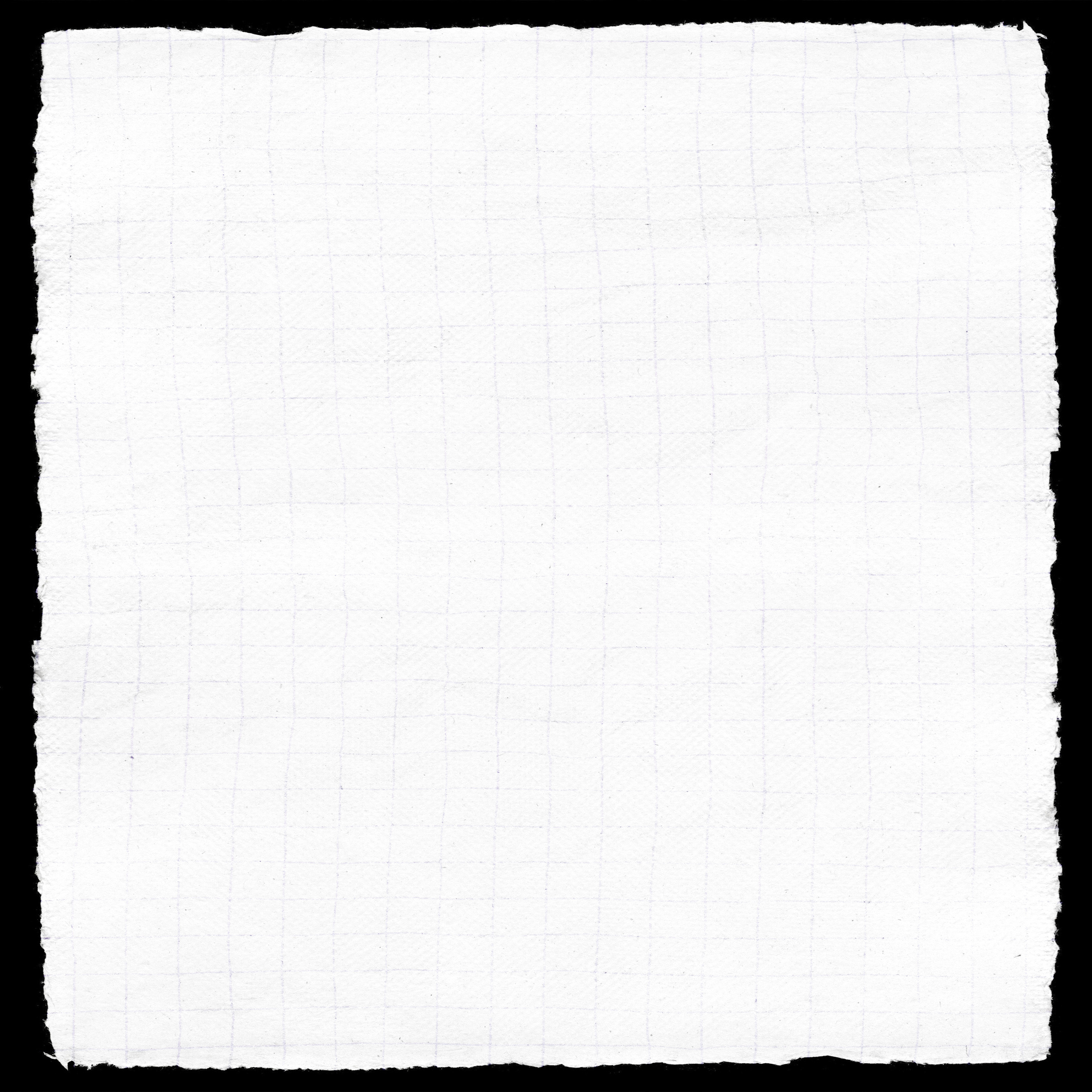 1
2
3
4
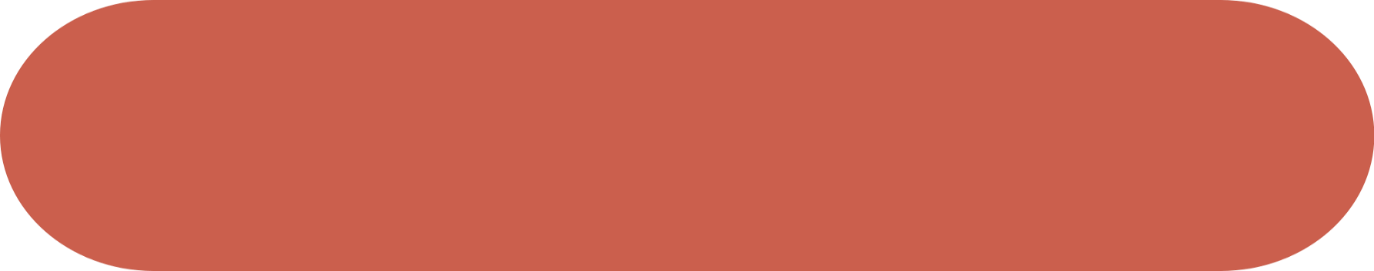 NỘI DUNG BÀI HỌC
Góc lượng giác
Đơn vị đo góc và độ dài cung tròn
Giá trị lượng giác của góc lượng giác
Quan hệ giữa các giá trị lượng giác
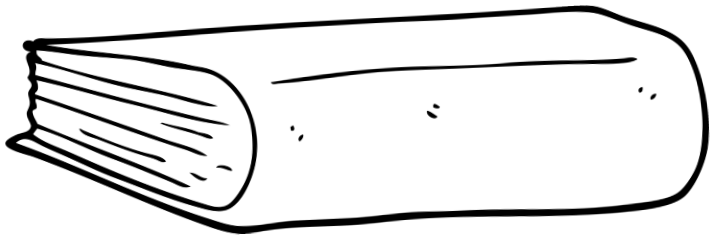 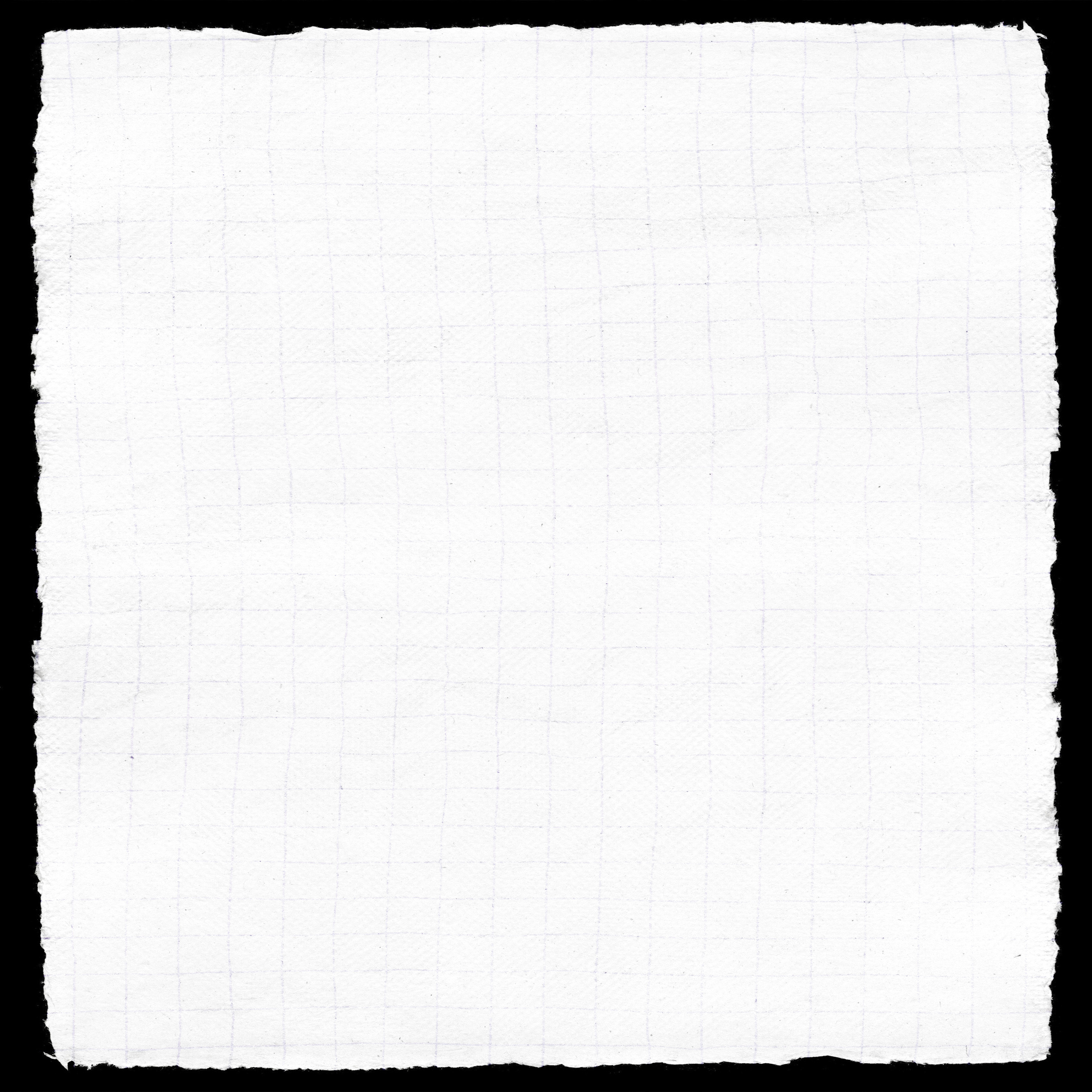 1
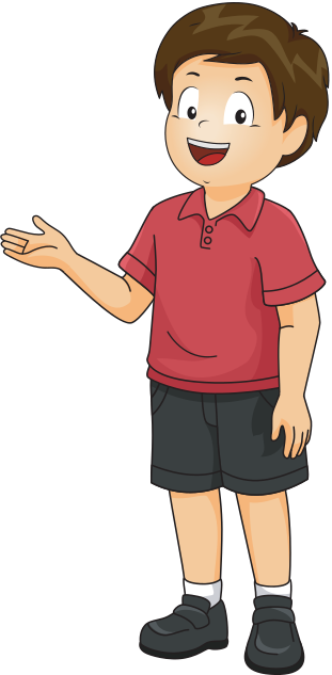 GÓC LƯỢNG GIÁC
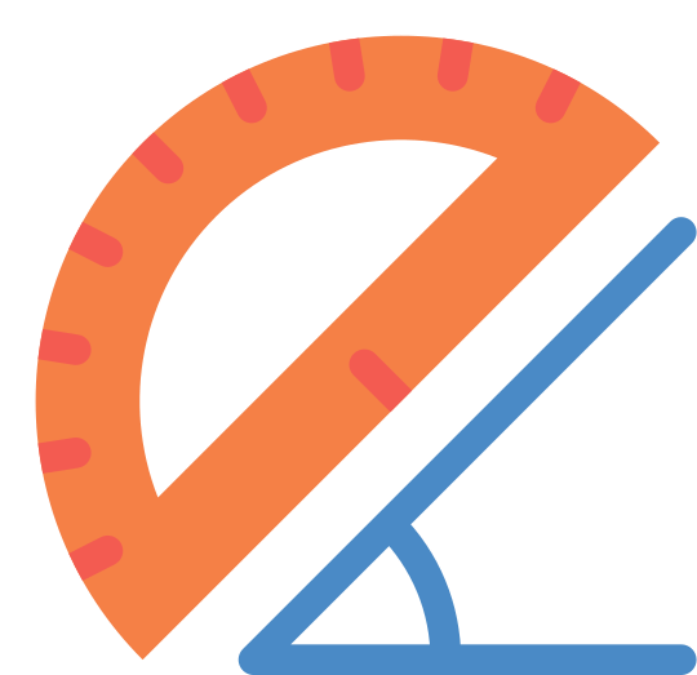 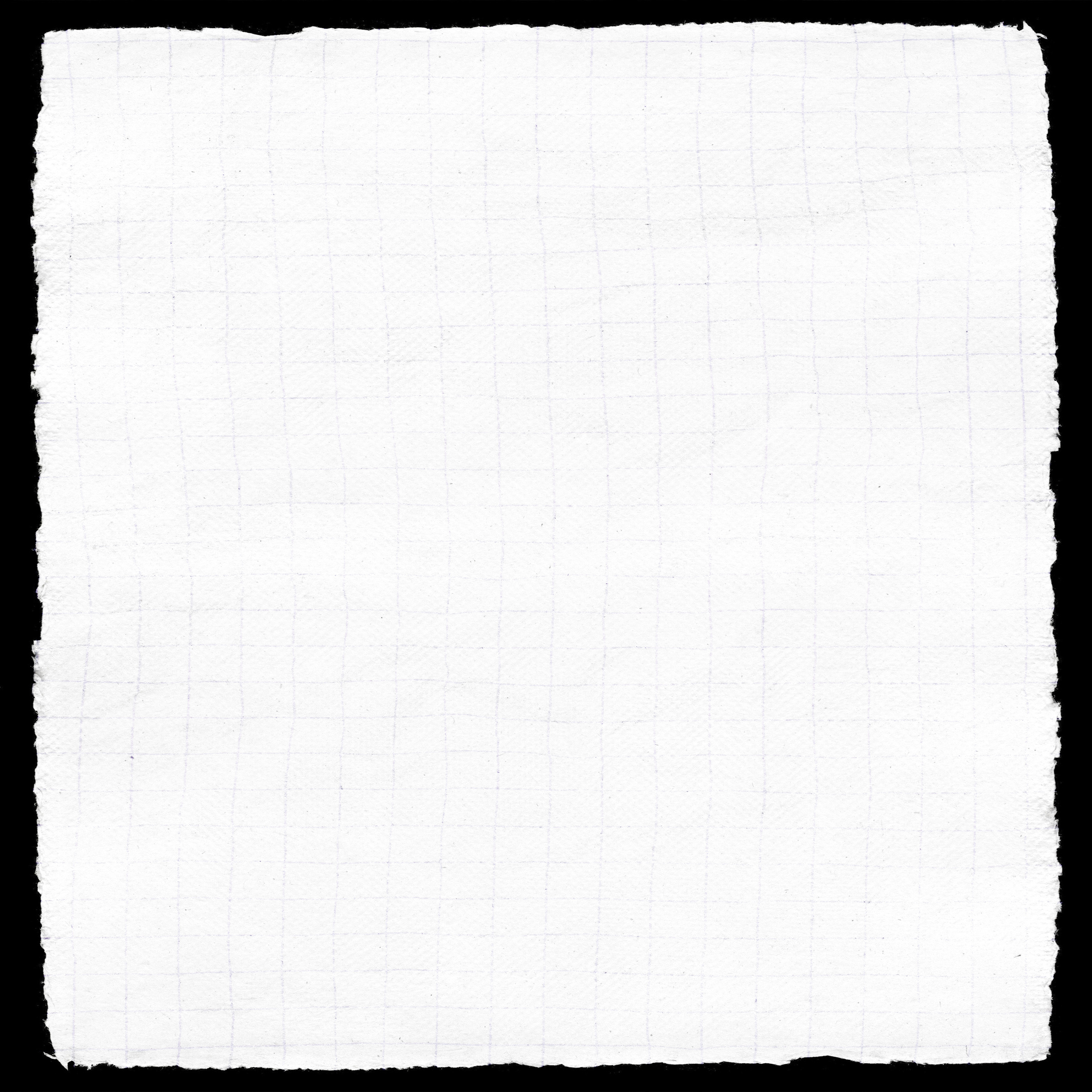 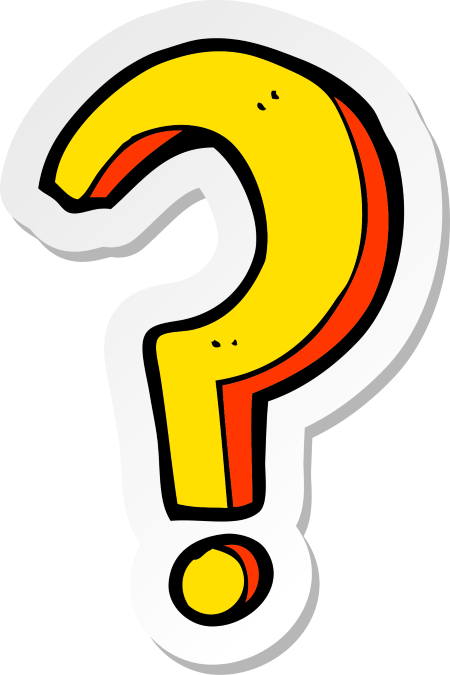 a) Khái niệm góc lượng giác và số đo của góc lượng giác
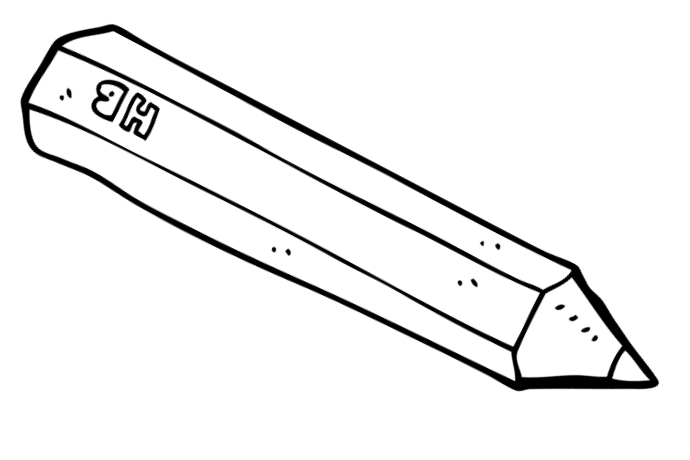 Trên đồng hồ ở Hình 1.2, kim phút đang chỉ đúng số 2.
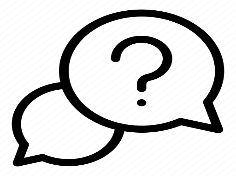 HĐ 1:
a) Phải quay kim phút mấy phần của một vòng tròn theo chiều quay ngược chiều kim đồng hồ để nó chỉ đúng số 12?
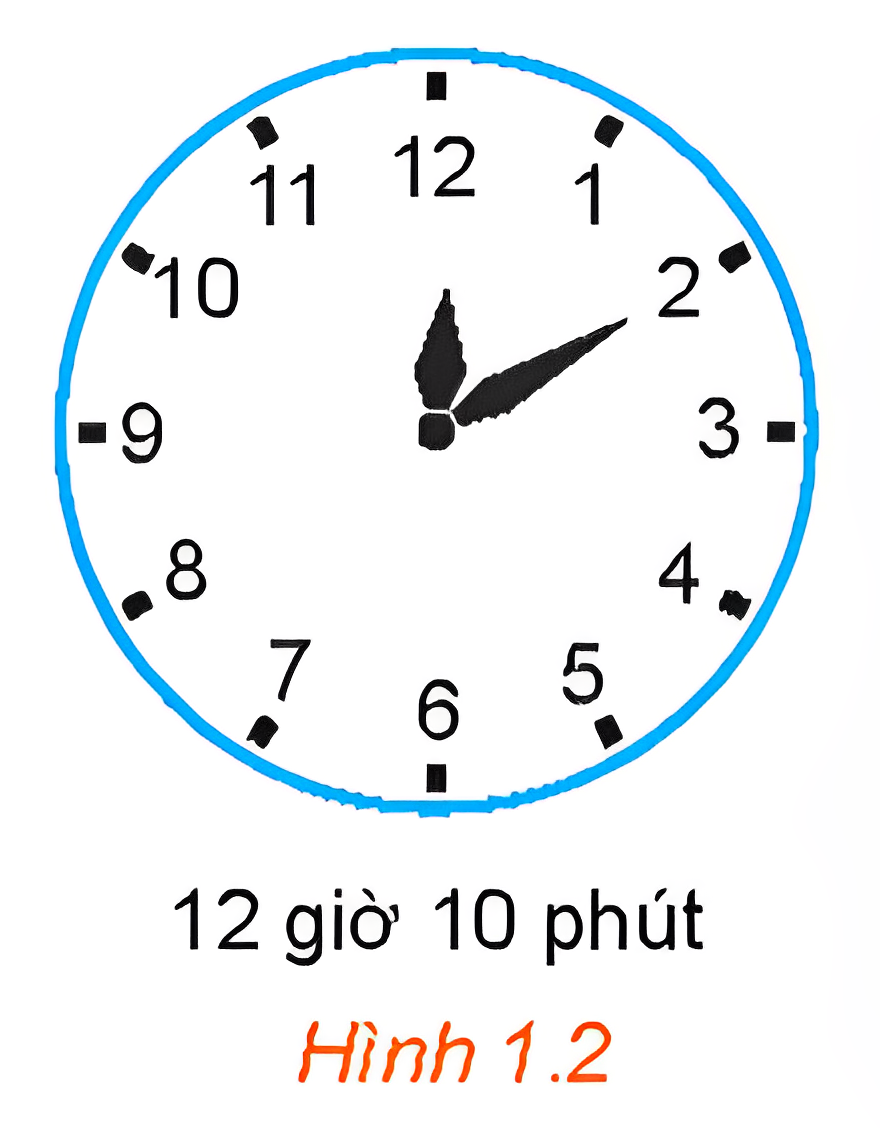 b) Phải quay kim phút mấy phần của một vòng tròn theo chiều quay của kim đồng hồ để nó chỉ đúng số 12?
c) Có bao nhiêu cách quay kim phút theo một chiều xác định để kim phút từ vị trí chỉ đúng số 2 về vị trí chỉ đúng số 12?
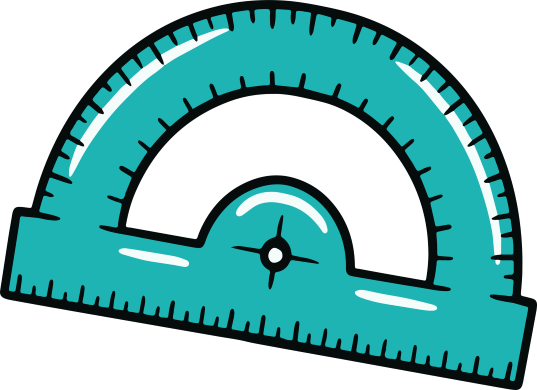 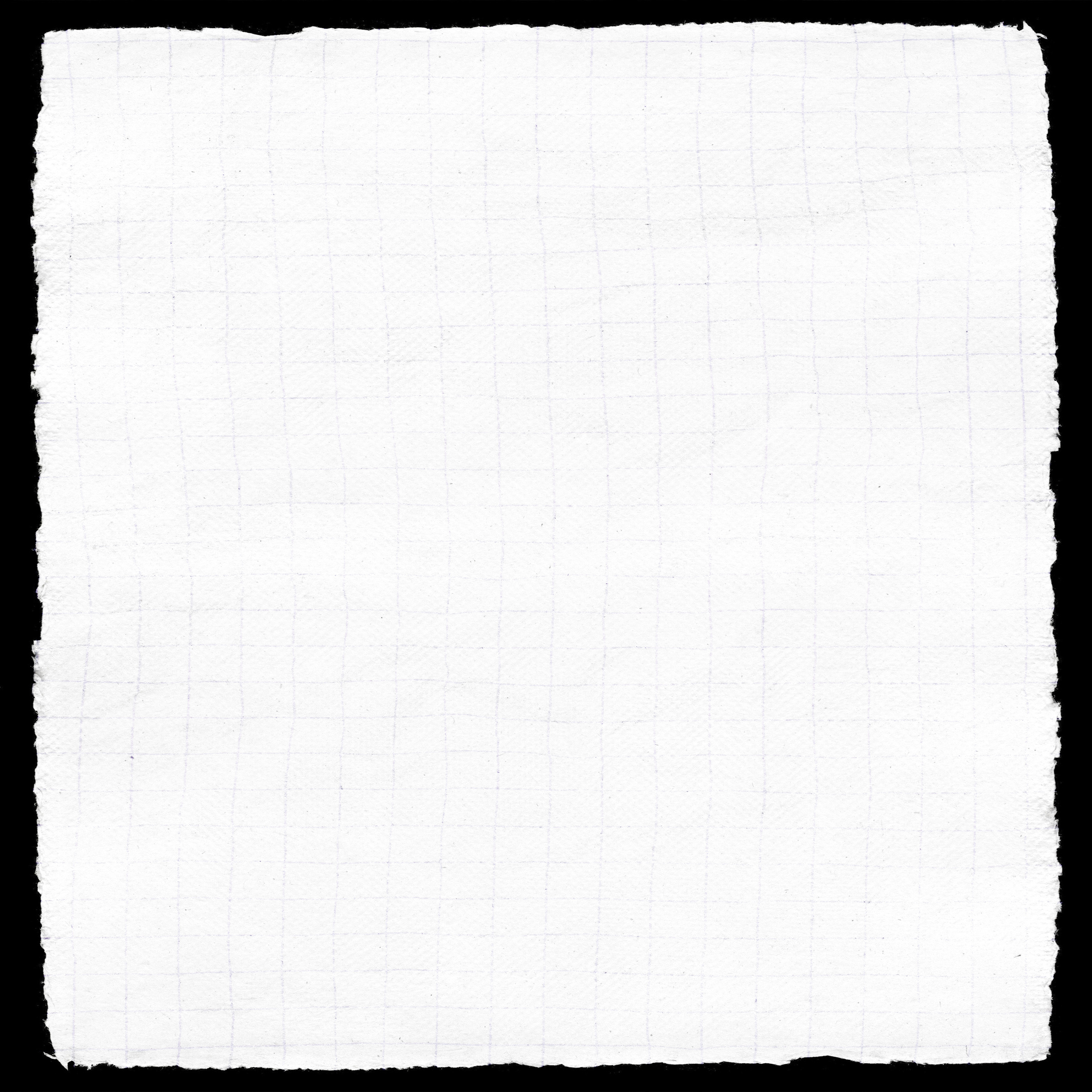 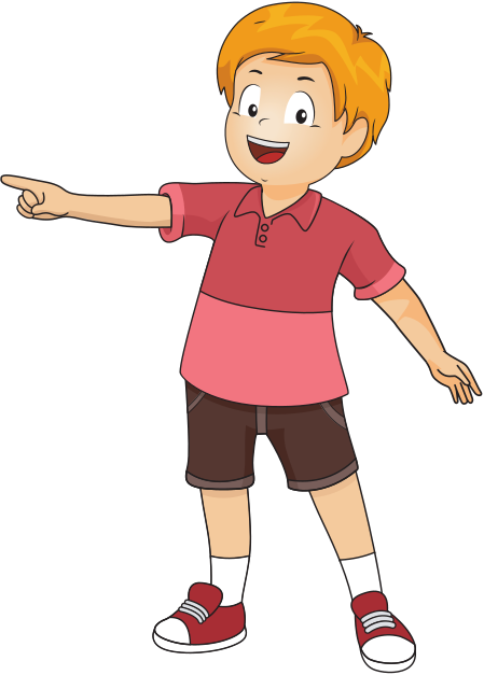 Giải
a) Phải quay kim phút một khoảng bằng              vòng tròn.
b) Phải quay kim phút một khoảng bằng              vòng tròn.
c) Có 2 cách quay kim phút theo một chiều xác định để kim phút từ vị trí chỉ đúng số 2 về vị trí chỉ đúng số 12, đó là quay ngược chiều kim đồng hồ và quay theo chiều quay của kim đồng hồ.
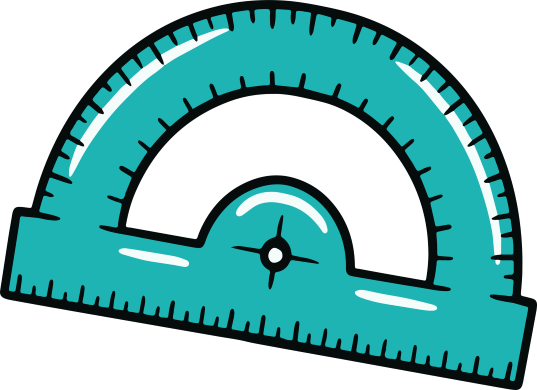 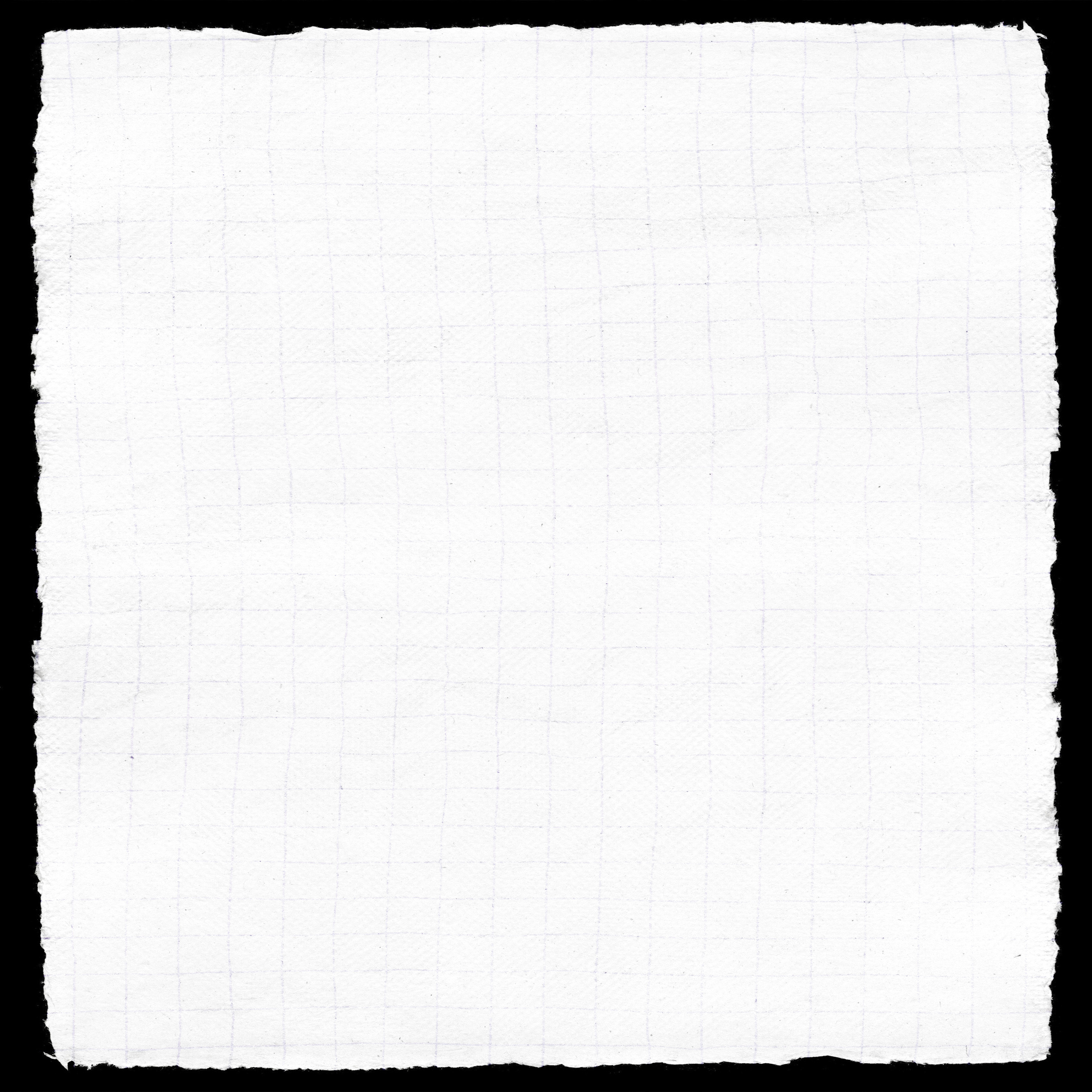 KẾT LUẬN
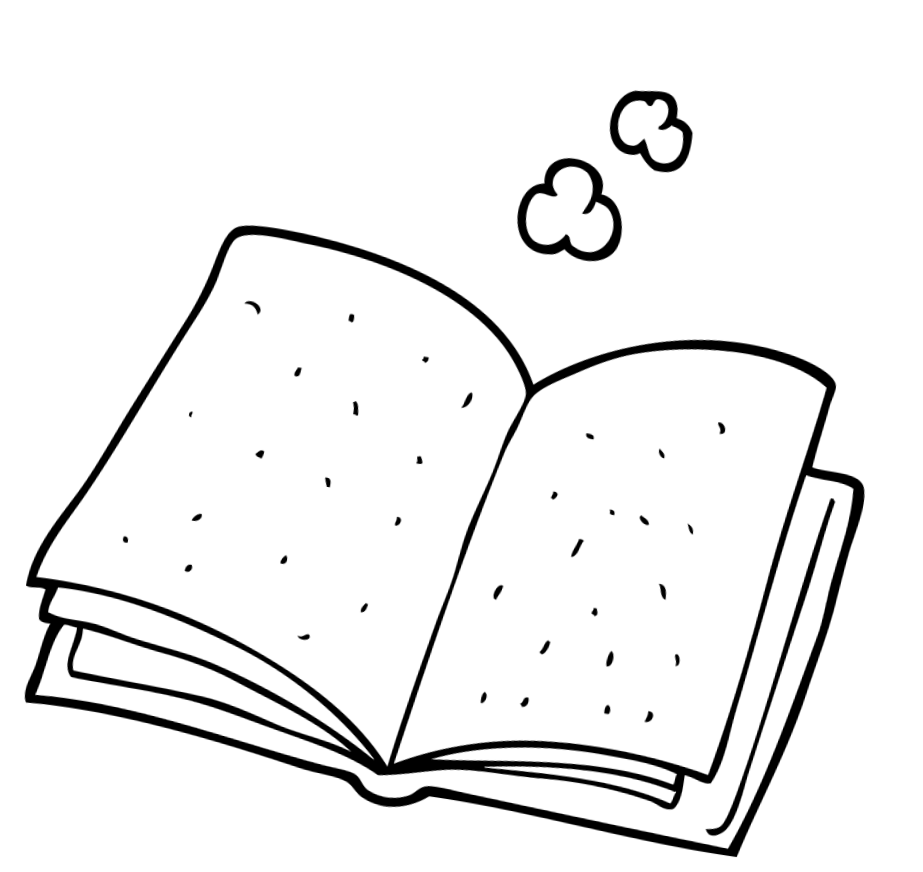 Trong mặt phẳng, cho hai tia Ou, Ov. Xét tia Om cùng nằm trong mặt phẳng này. Nếu tia Om quay quanh điểm O, theo một chiều nhất định từ Ou đến Ov, thì ta nói nó quét một góc lượng giác với tia đầu Ou, tia cuối Ov và kí hiệu là (Ou, Ov).
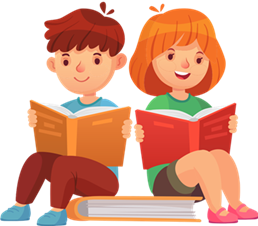 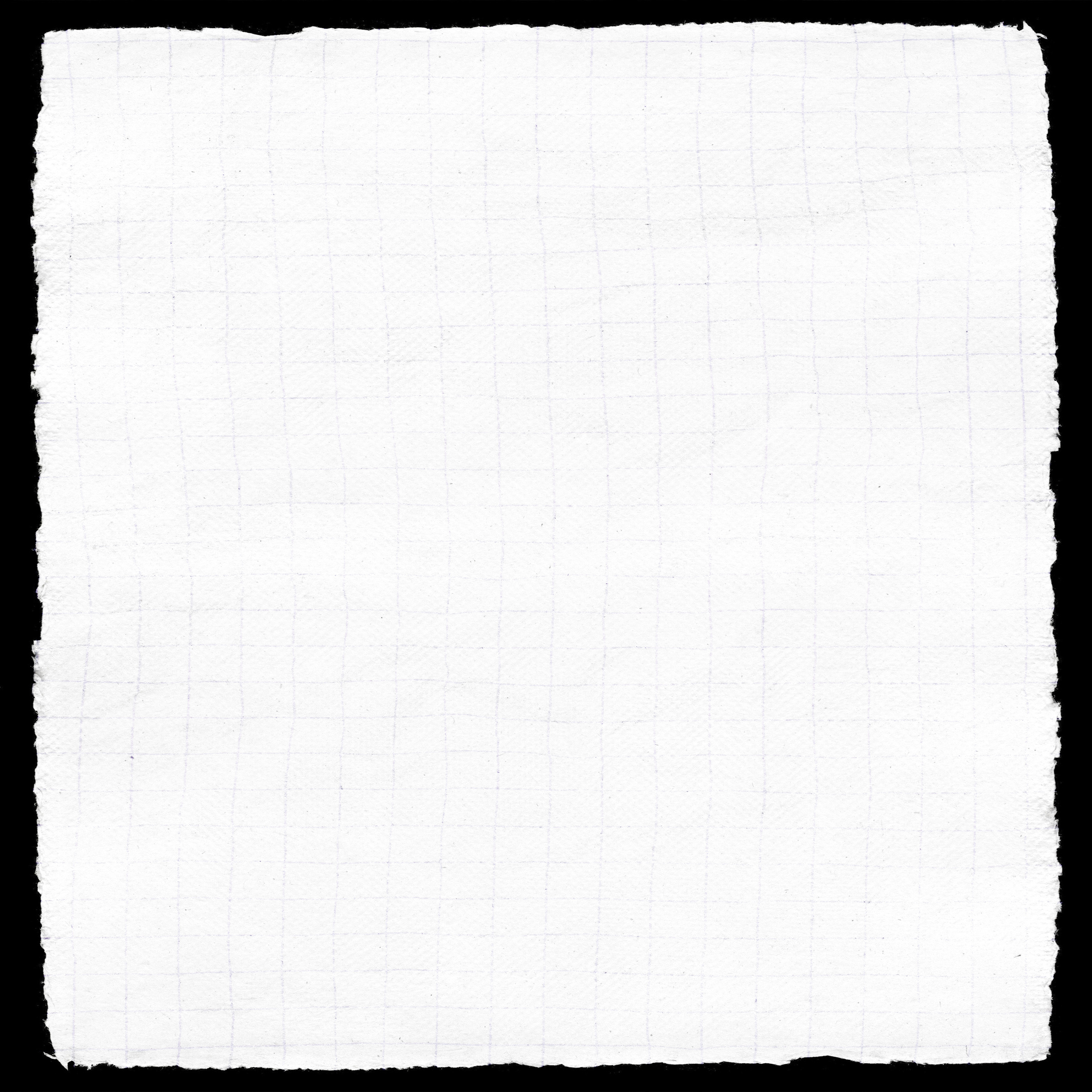 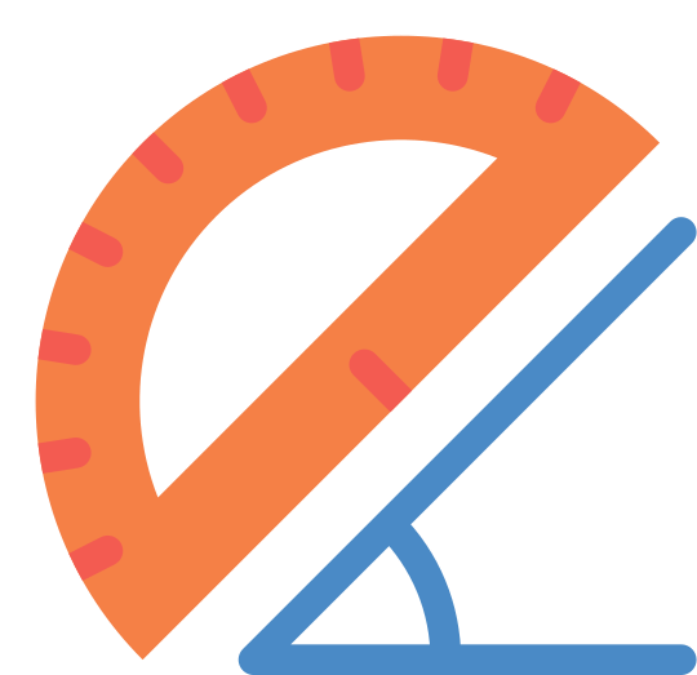 Quy ước:
Chiều quy ngược với chiều quay của kim đồng hồ là chiều dương, chiều quay cùng chiều kim đồng hồ là chiều âm.
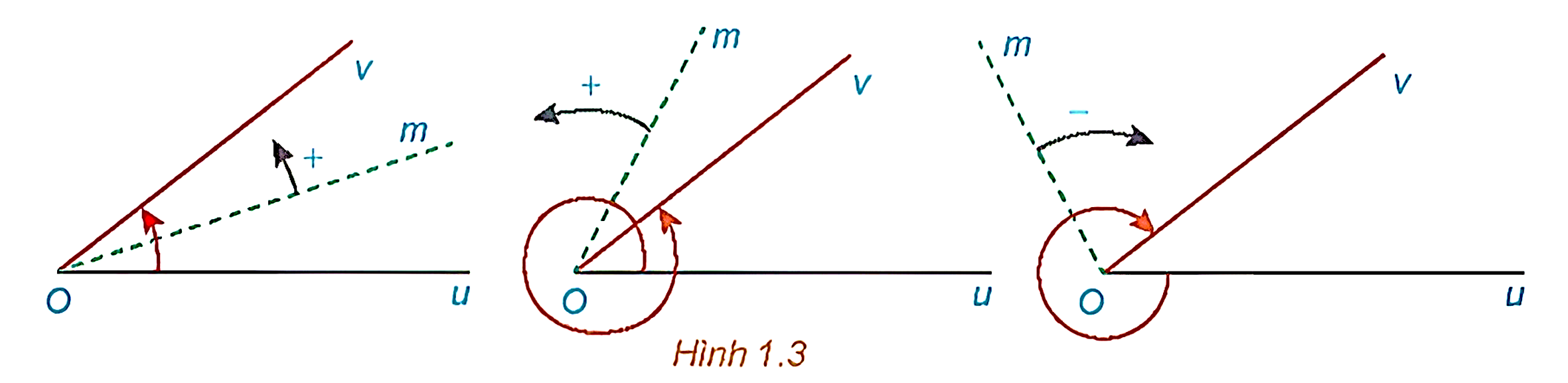 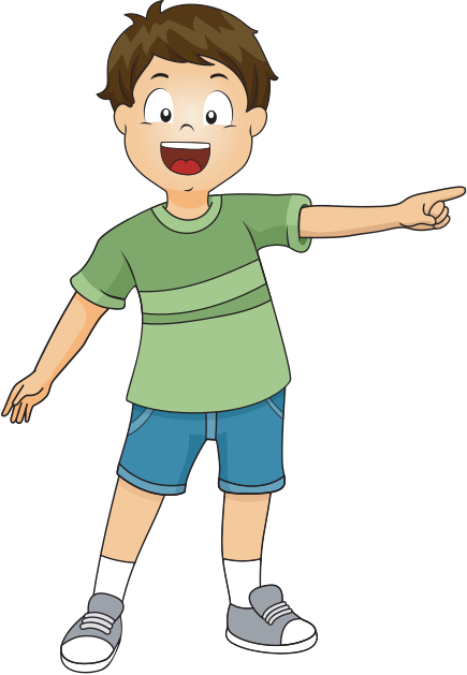 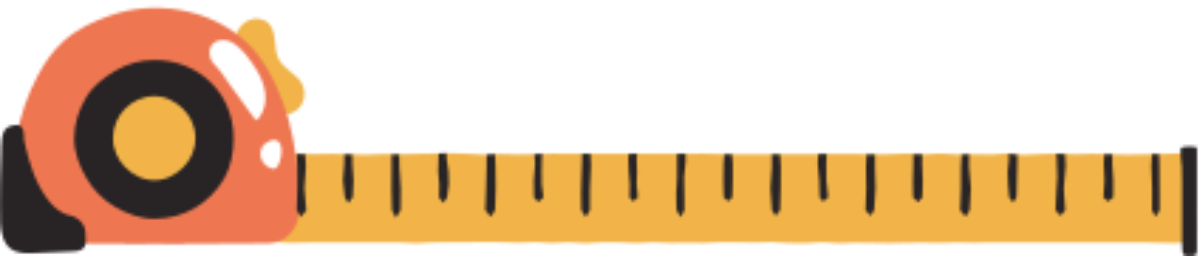 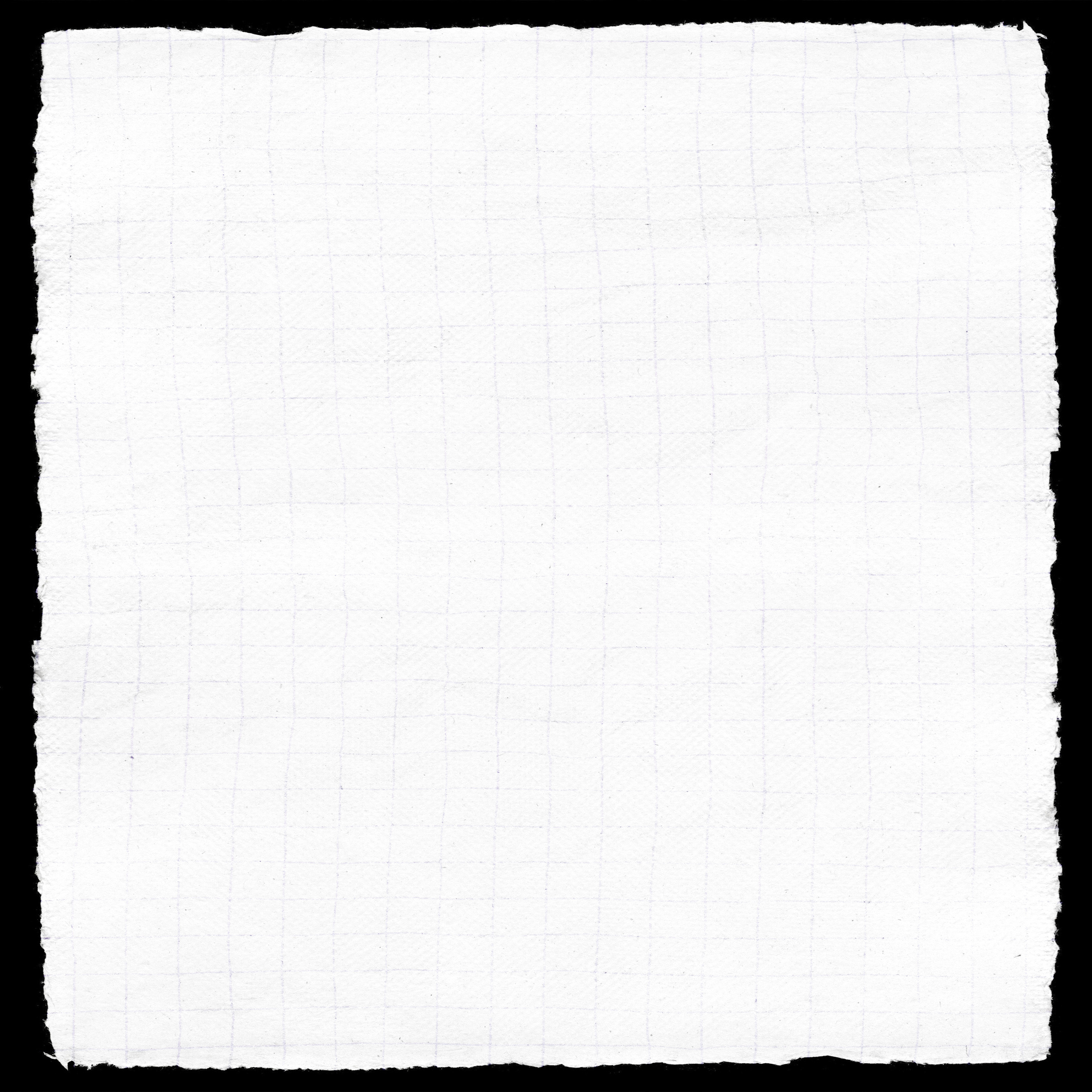 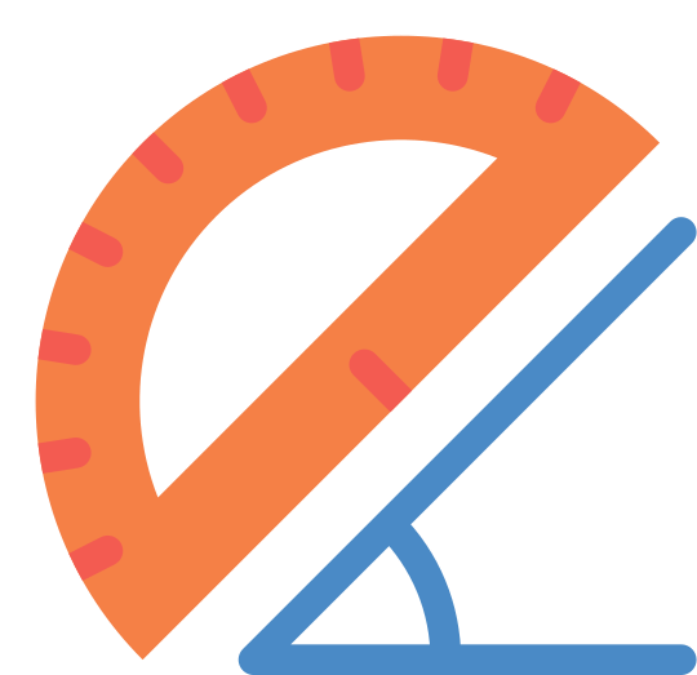 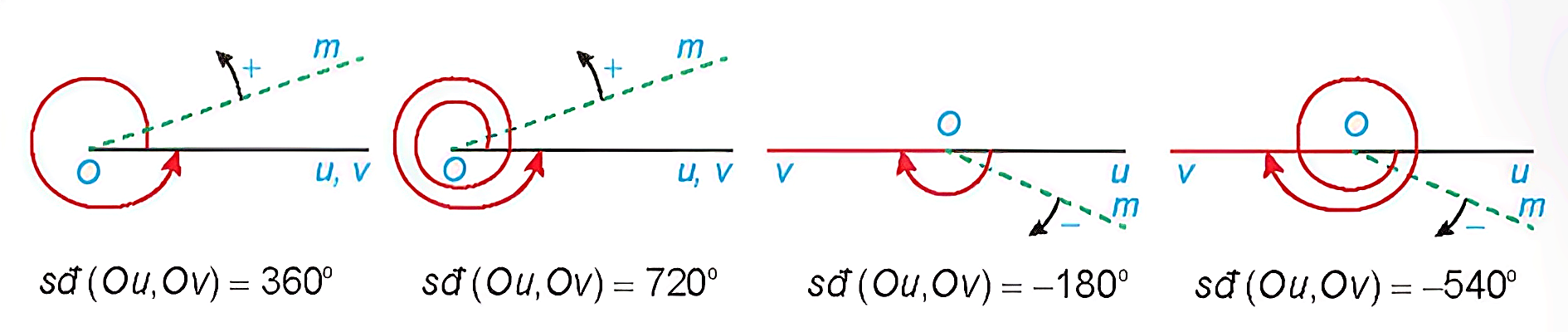 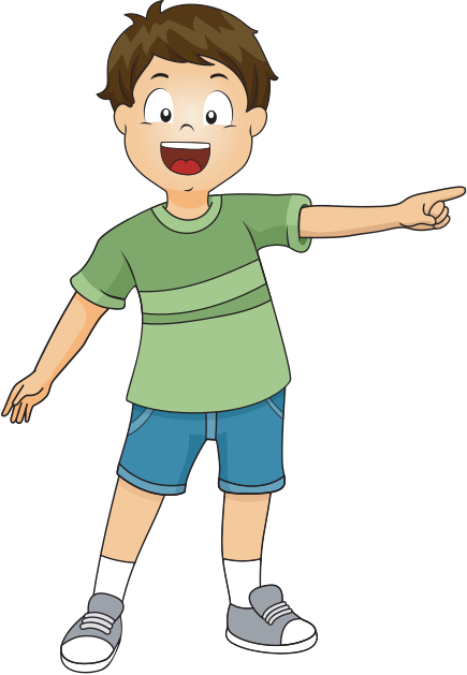 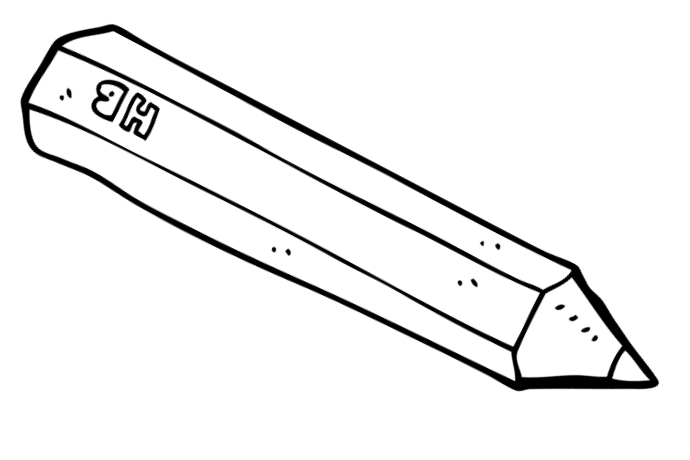 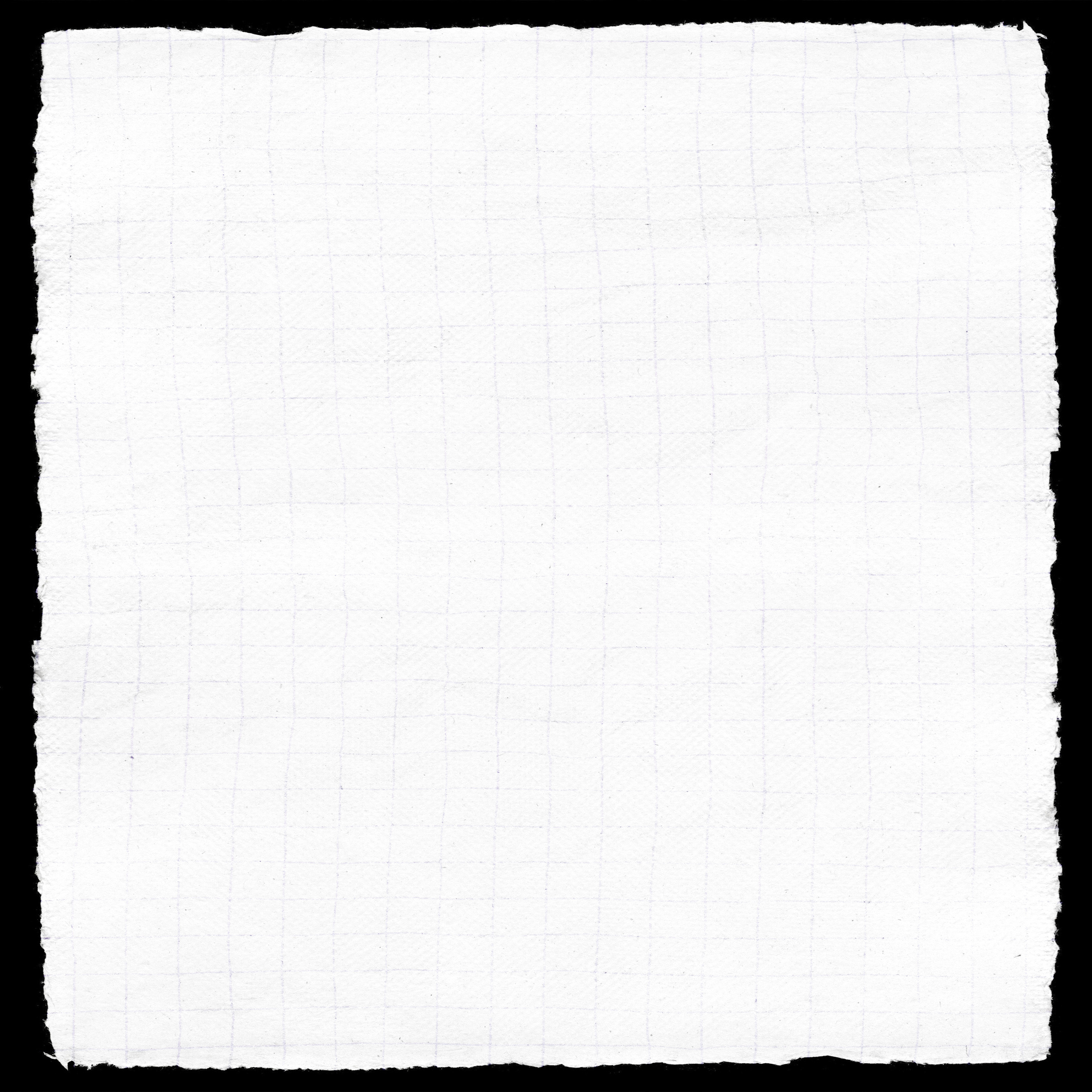 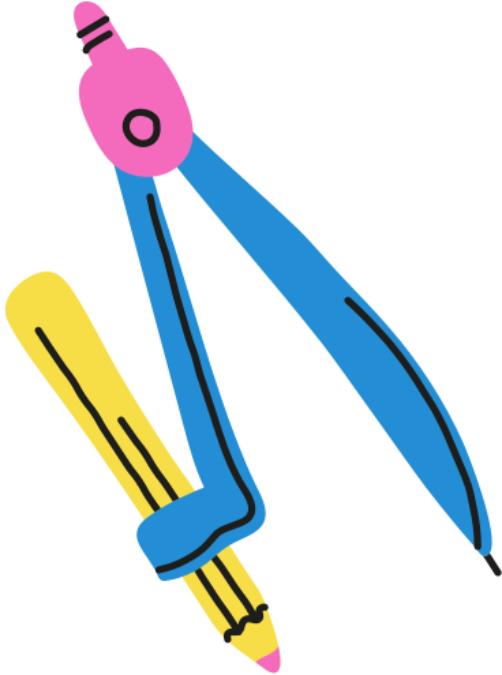 KẾT LUẬN
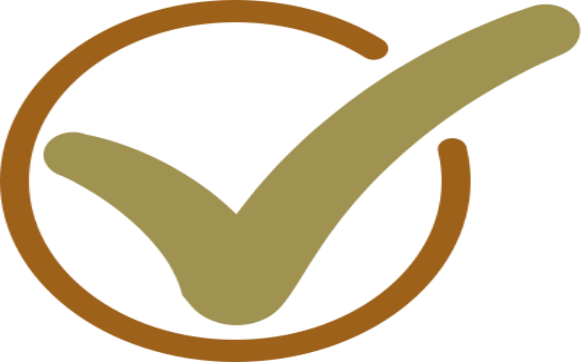 Mỗi góc lượng giác gốc O được xác định bởi tia đầu Ou, tia cuối Ov và số đo góc của nó.
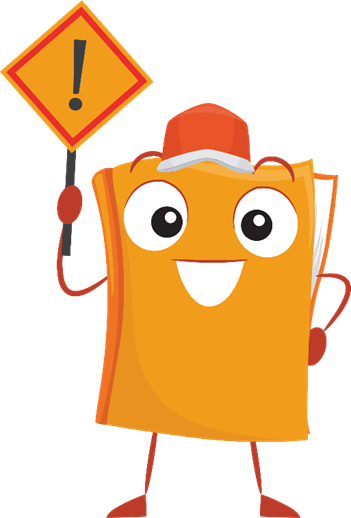 Chú ý:
Cho hai tia Ou, Ov có vô số góc lượng giác tia đầu Ou, tia cuối Ov.                Mỗi góc lượng giác như thế đều kí hiệu là (Ou, Ov).
Số đo của các góc lượng giác này sai khác nhau một bội nguyên của 360º.
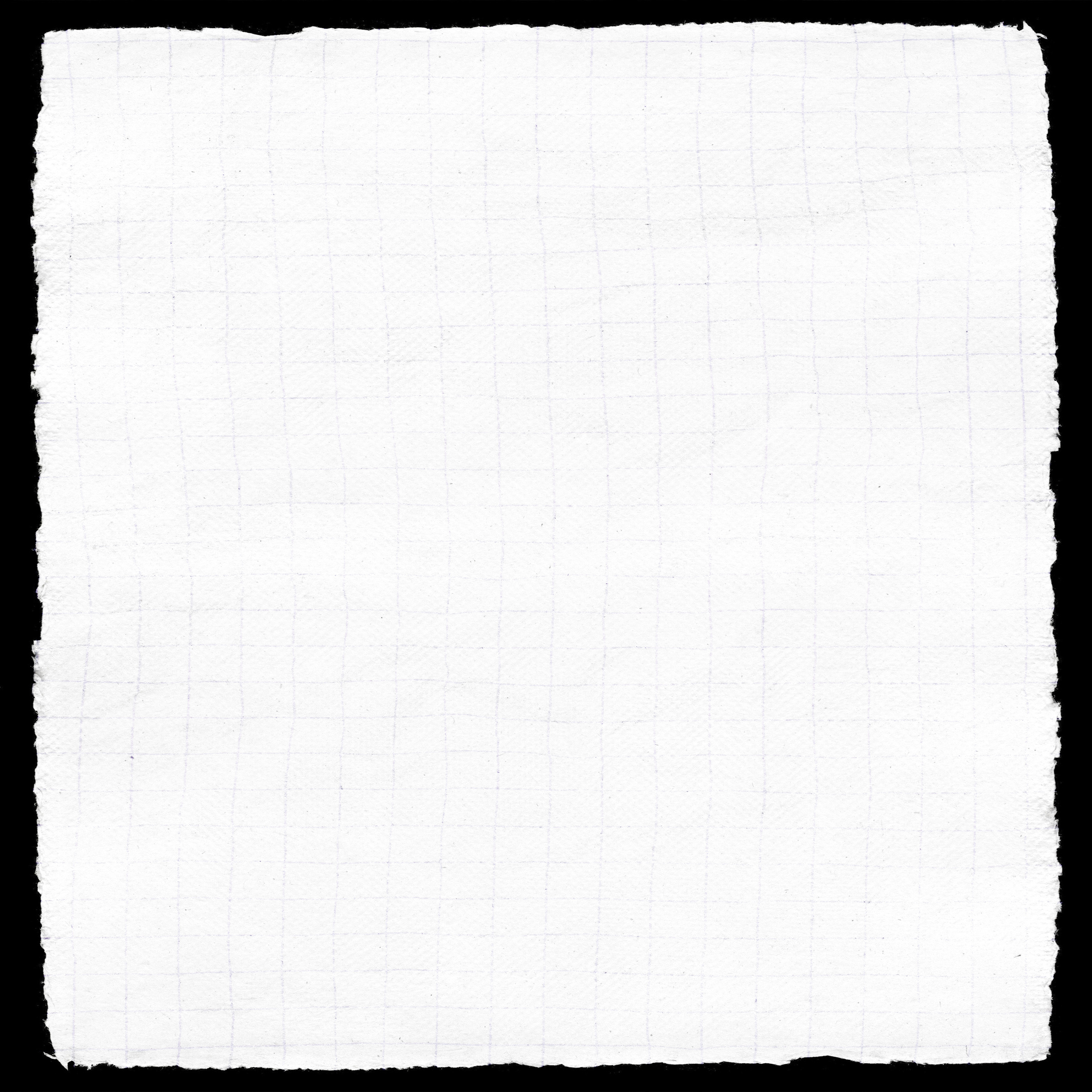 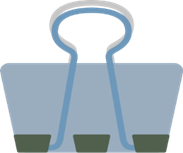 Ví dụ 1: (SGK – tr7)
Giải
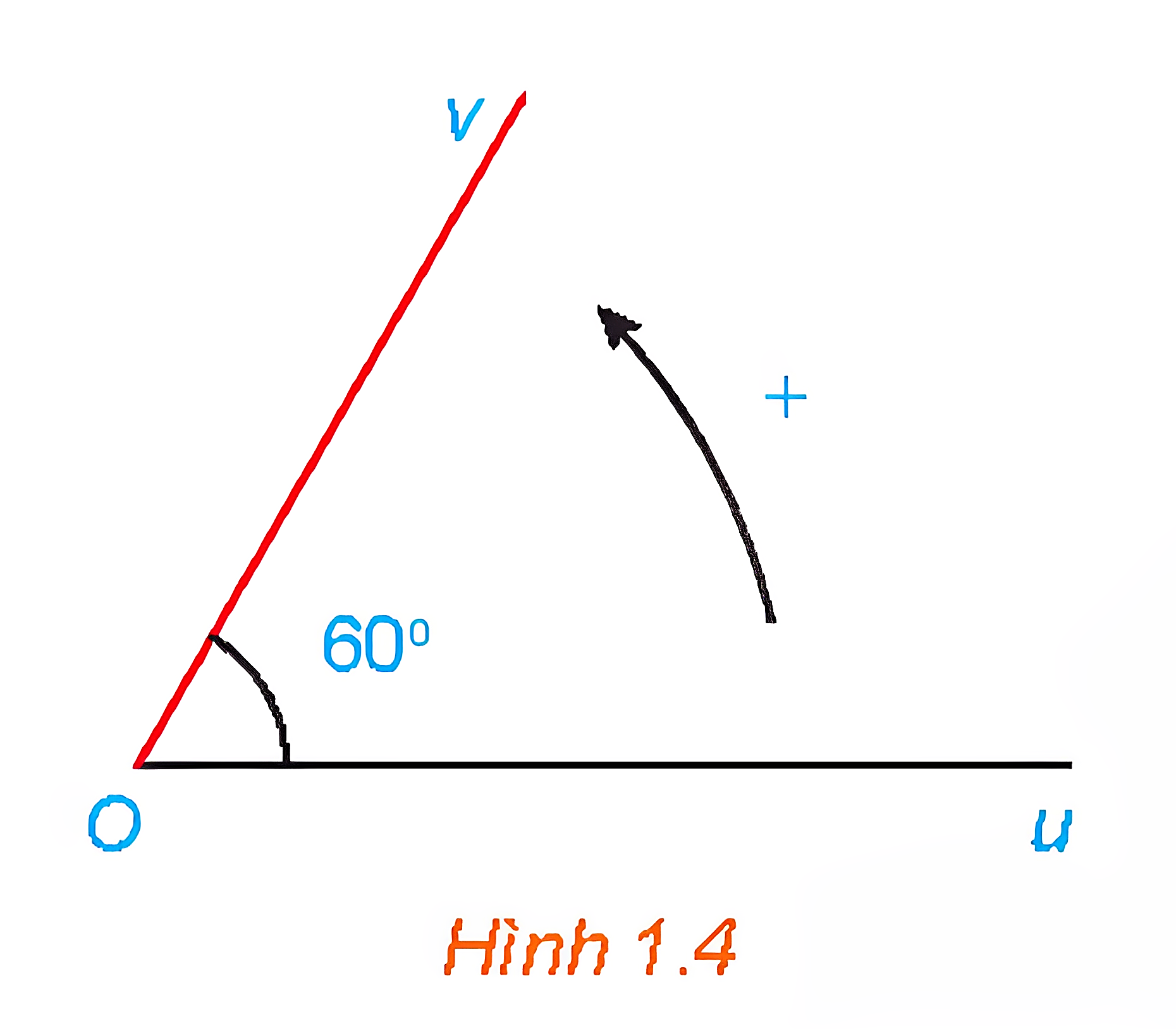 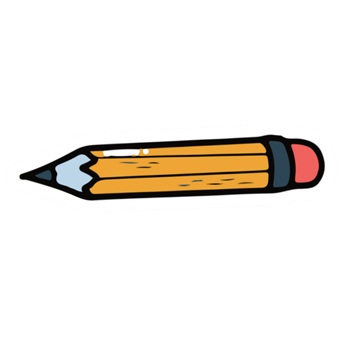 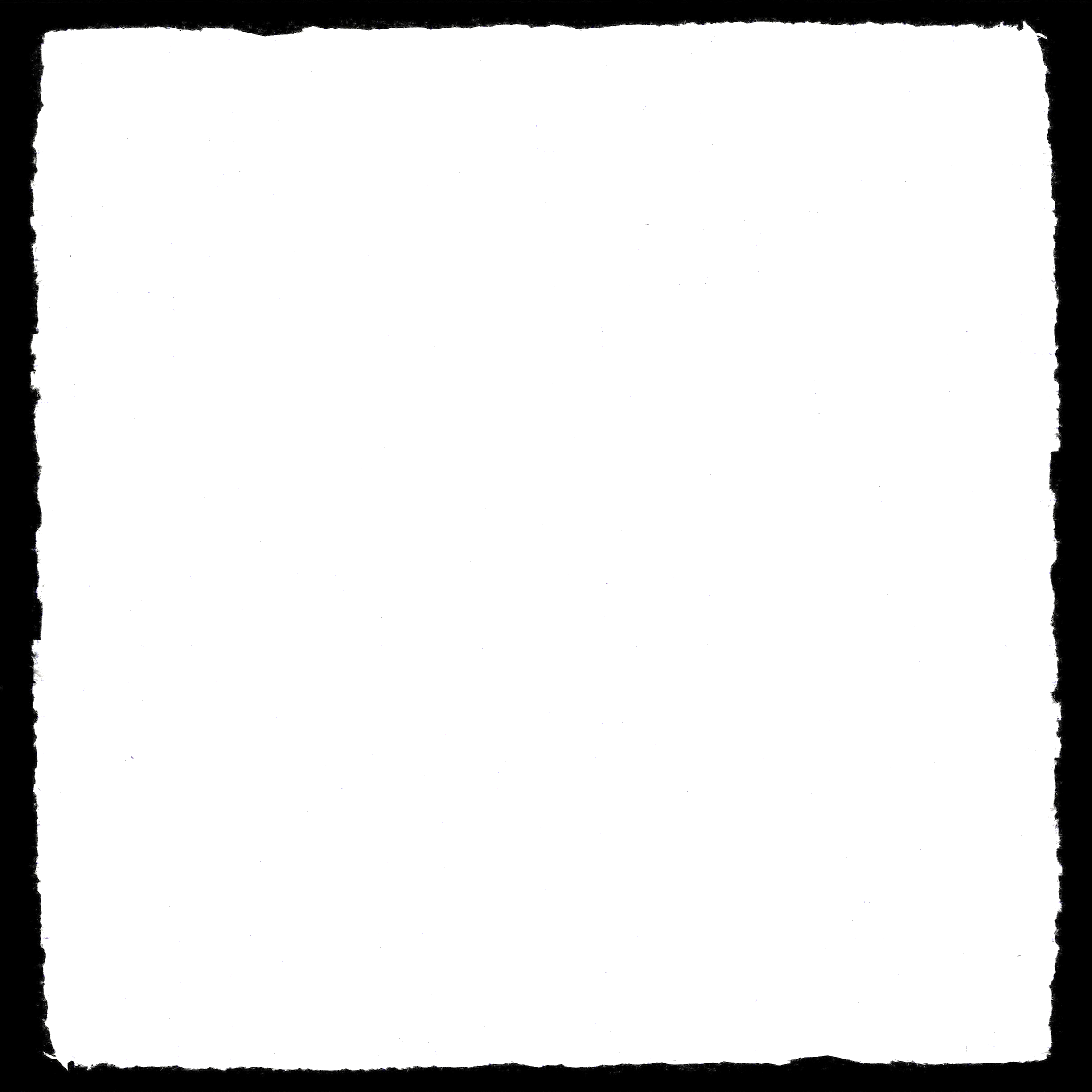 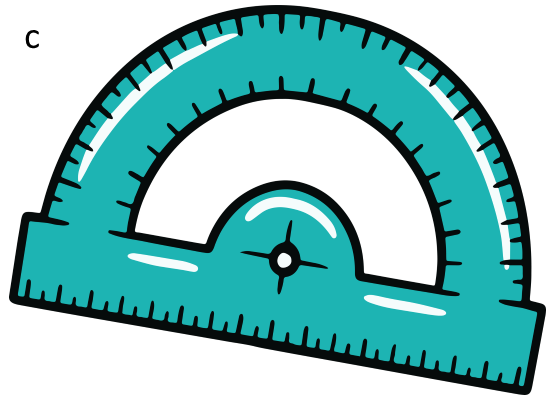 LUYỆN TẬP 1
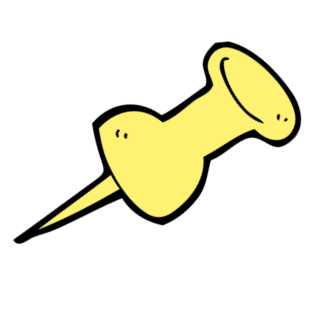 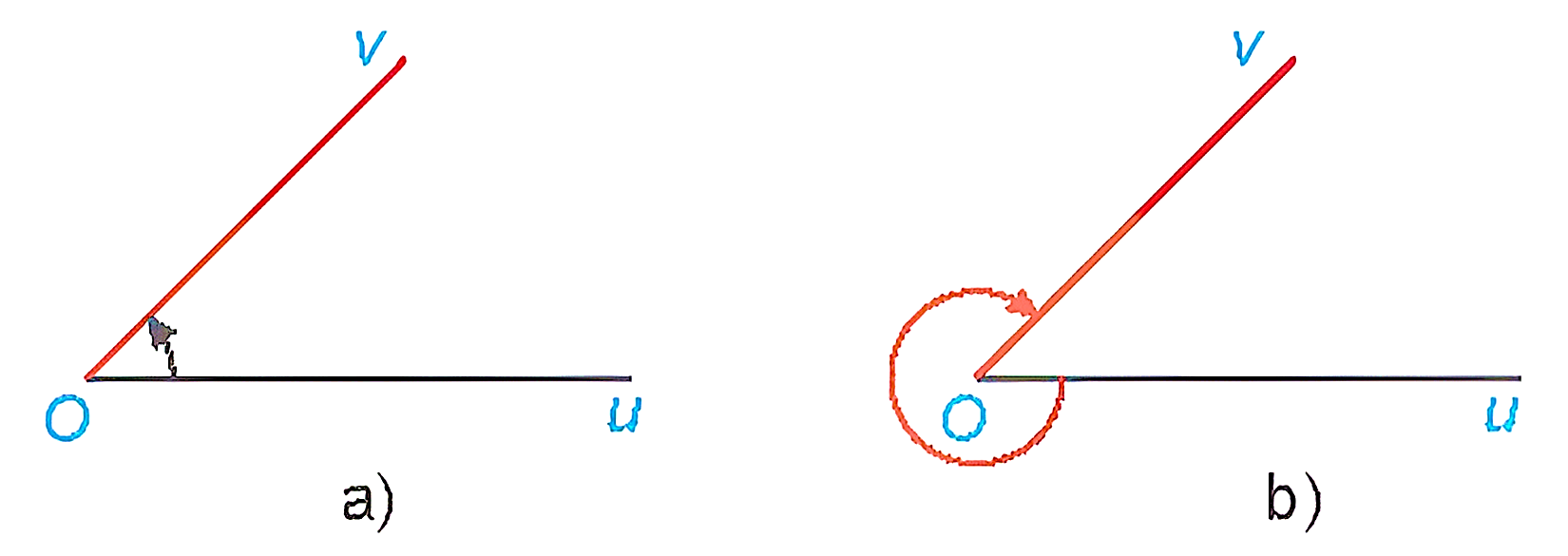 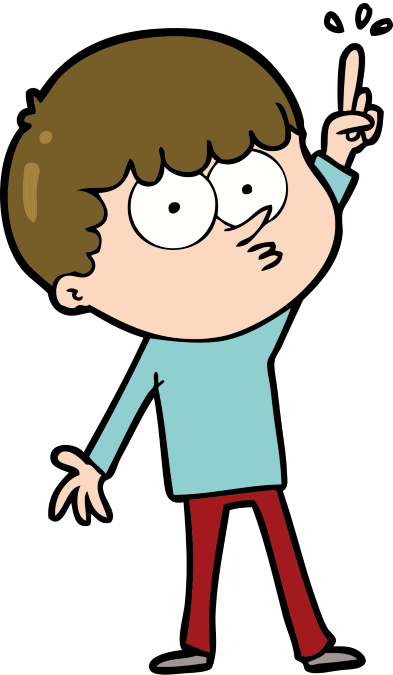 Giải
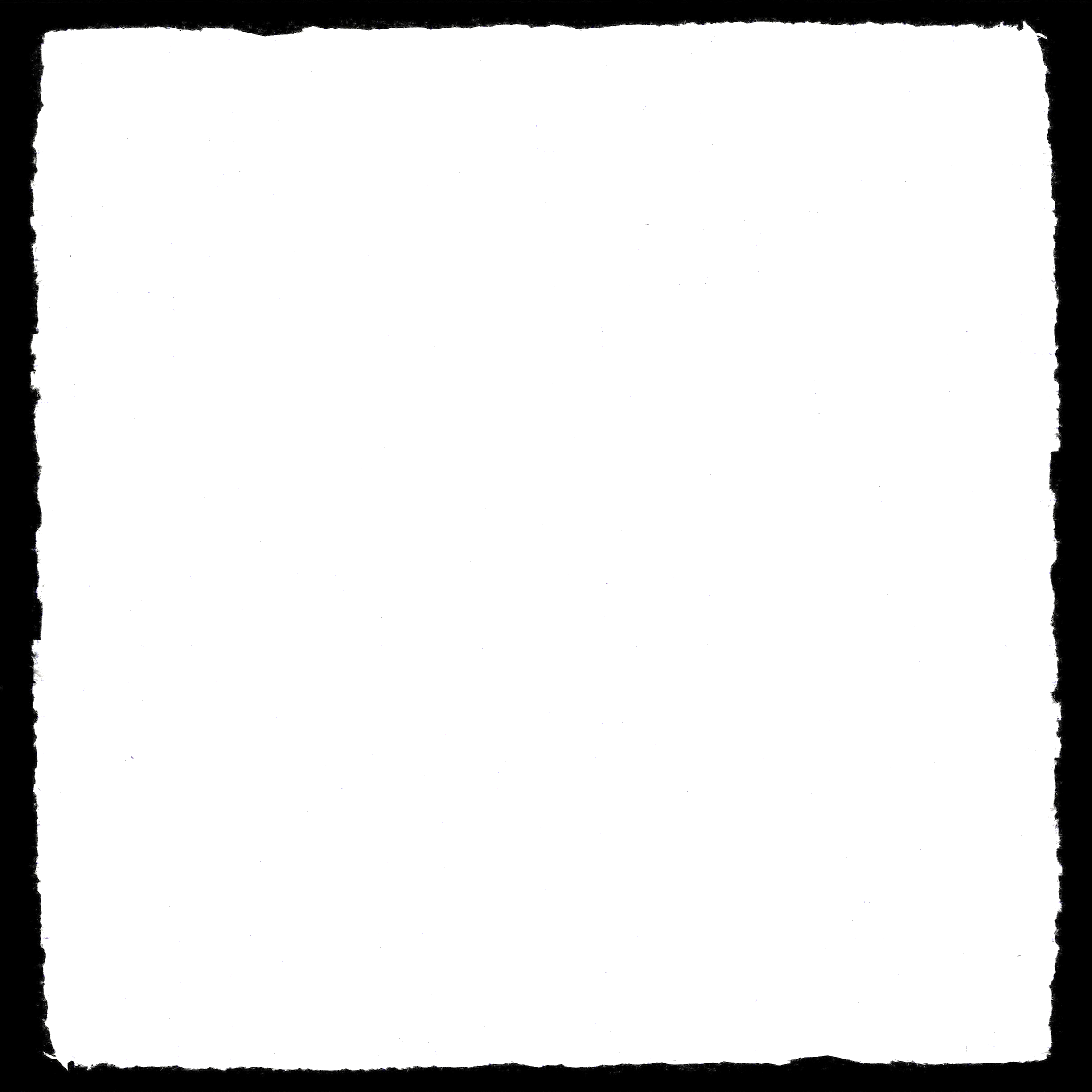 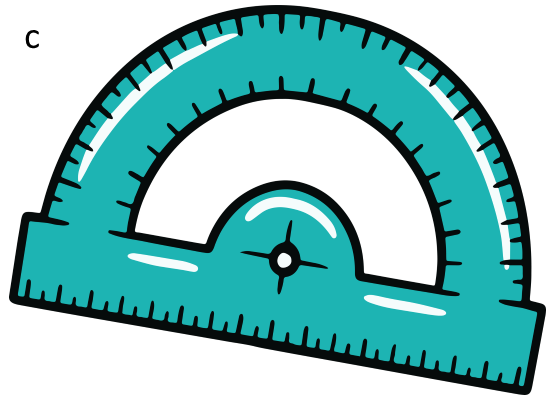 LUYỆN TẬP 1
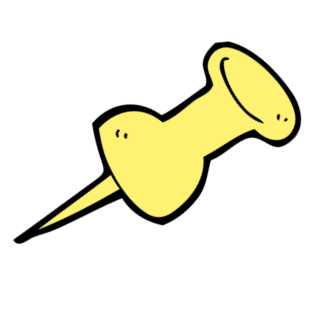 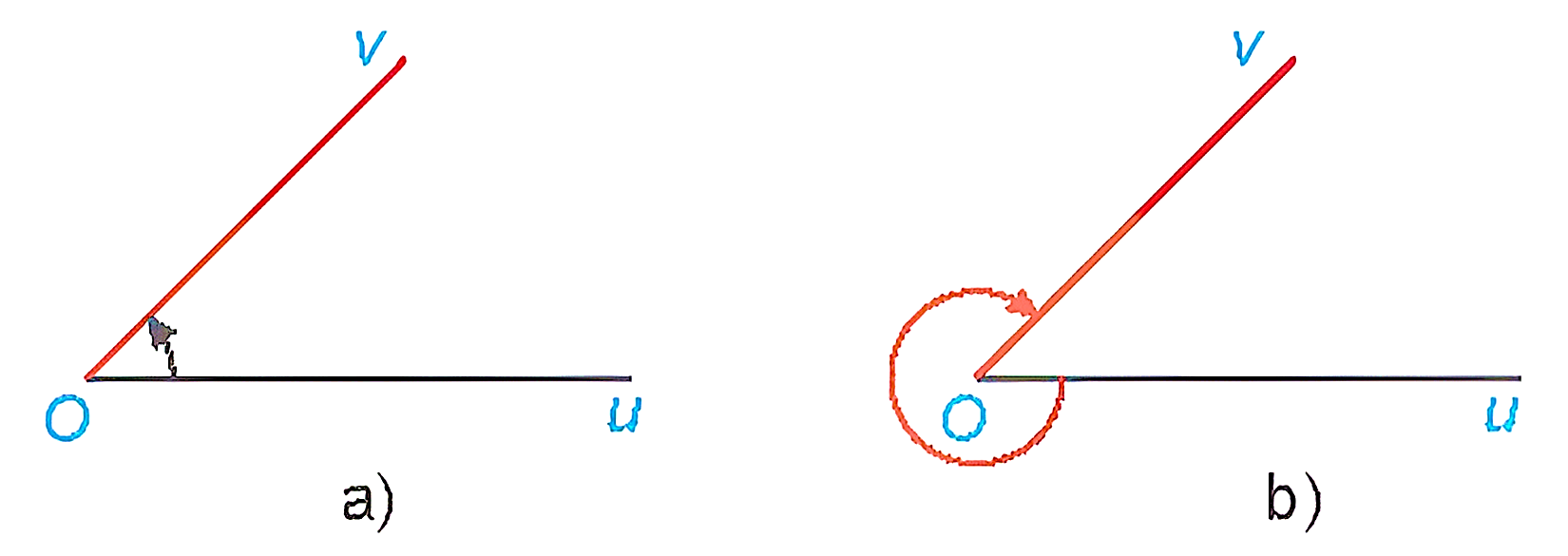 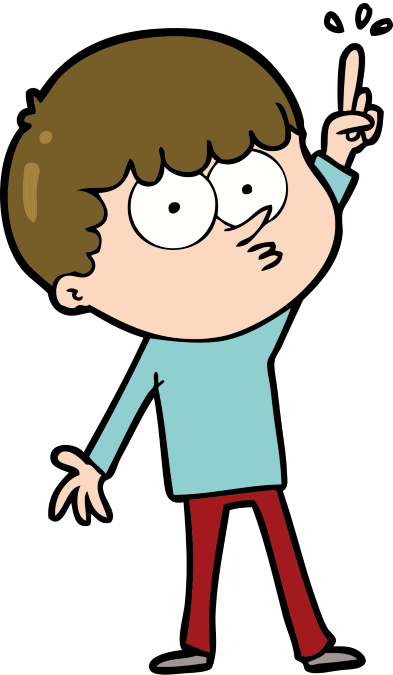 Giải
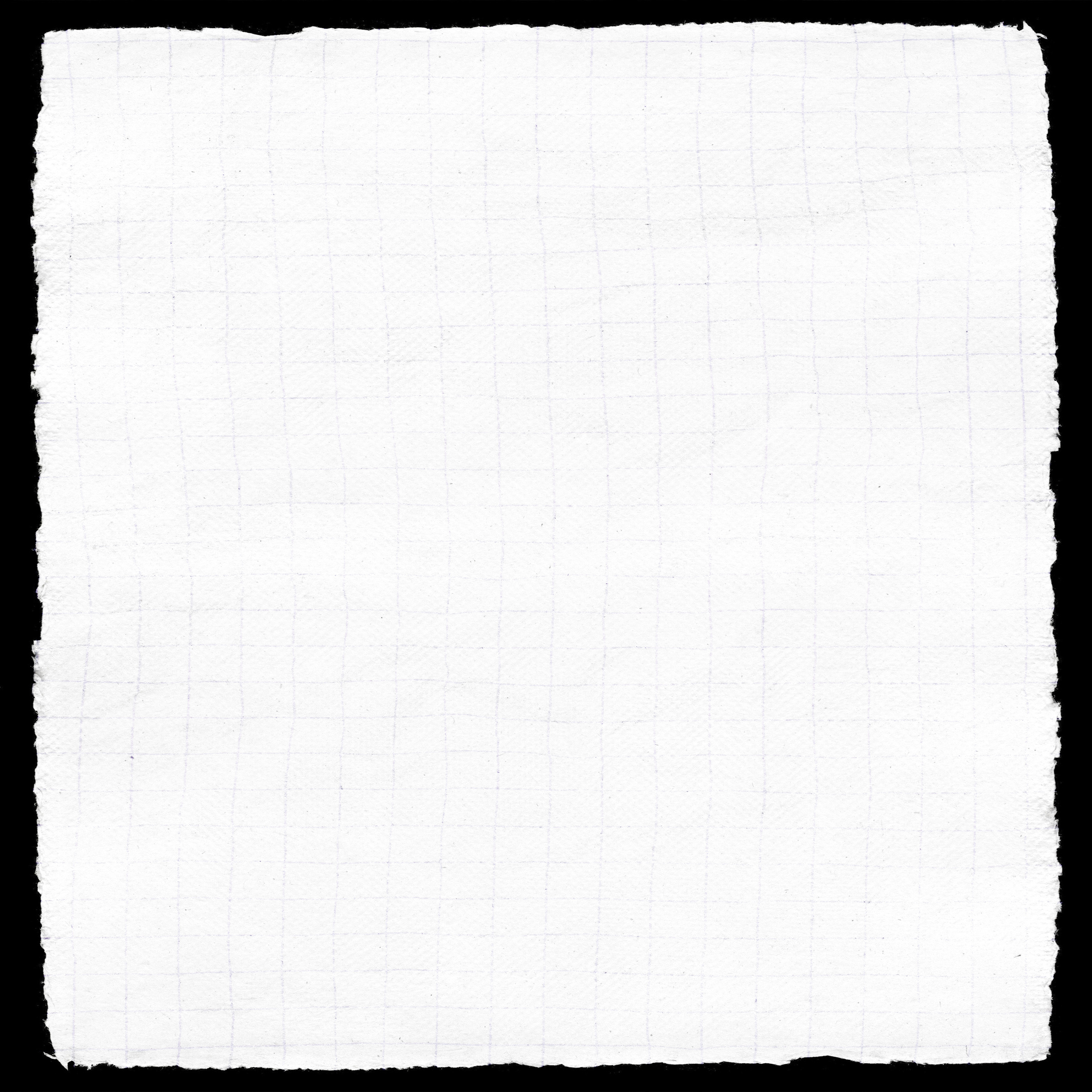 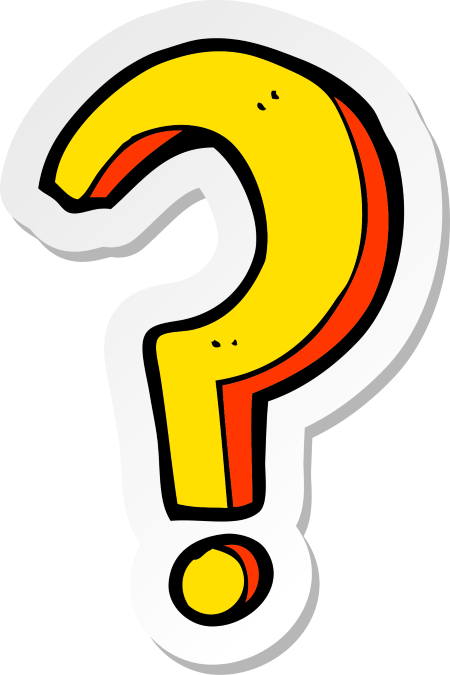 b) Hệ thức chasles
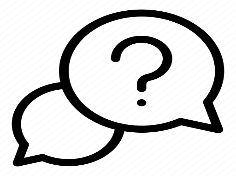 HĐ 2:
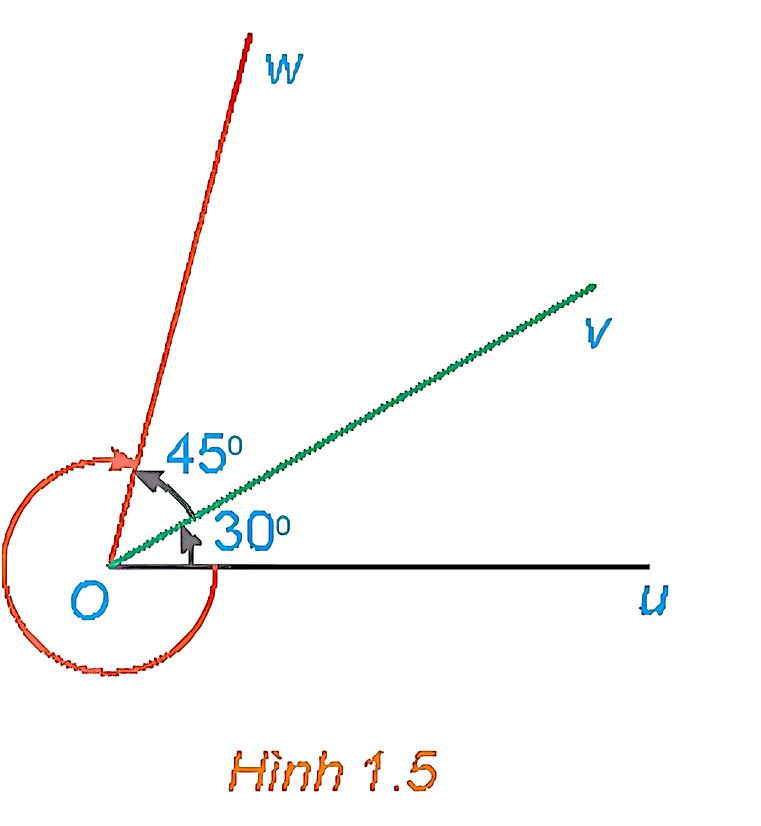 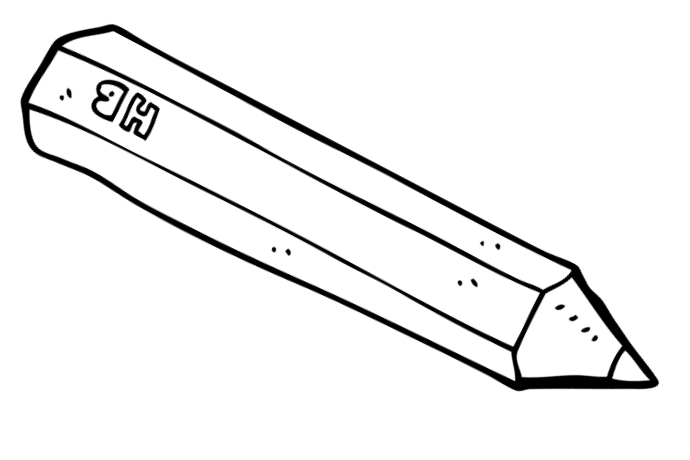 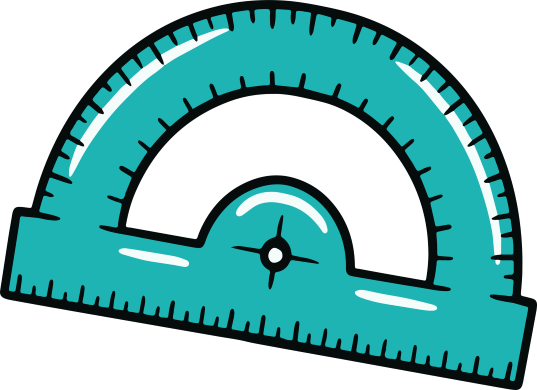 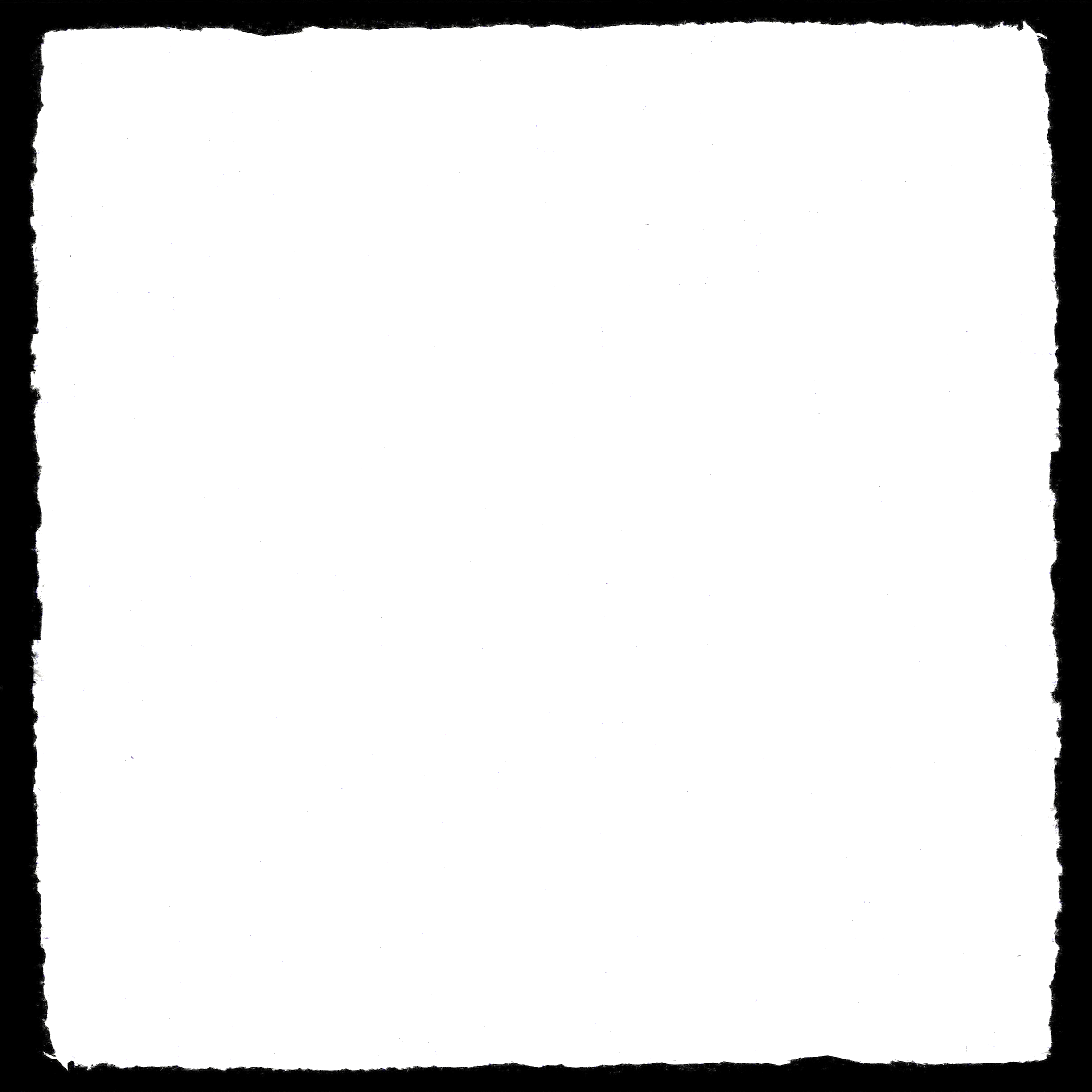 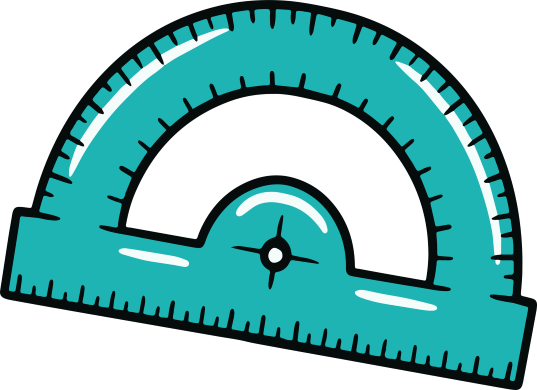 Giải
a) Quan sát Hình 1.5 ta có:
sđ(Ou, Ov) = 30°; sđ(Ov, Ow) = 45°;
sđ(Ou, Ow) = – (360° – 30° – 45°) = – 285°.
b)  Ta có: 
sđ(Ou, Ov) + sđ(Ov, Ow) = 30° + 45° = 75°.
Lại có: – 285° + 1.360° = 75°.
Vậy tồn tại một số nguyên k = 1 để 
sđ(Ou, Ov) + sđ(Ov, Ow) = sđ(Ou, Ow) + k360°.a
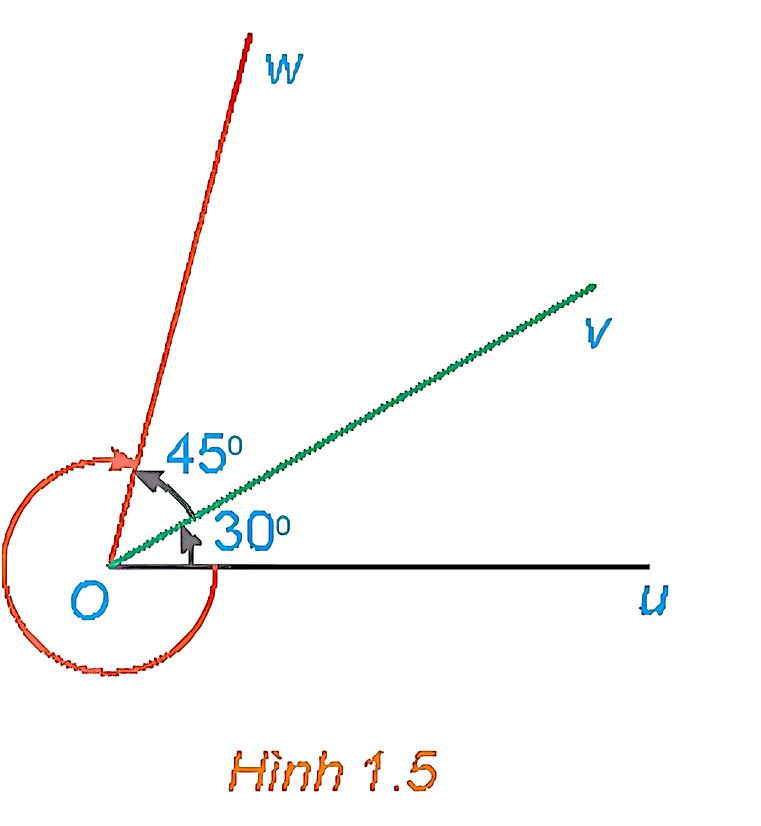 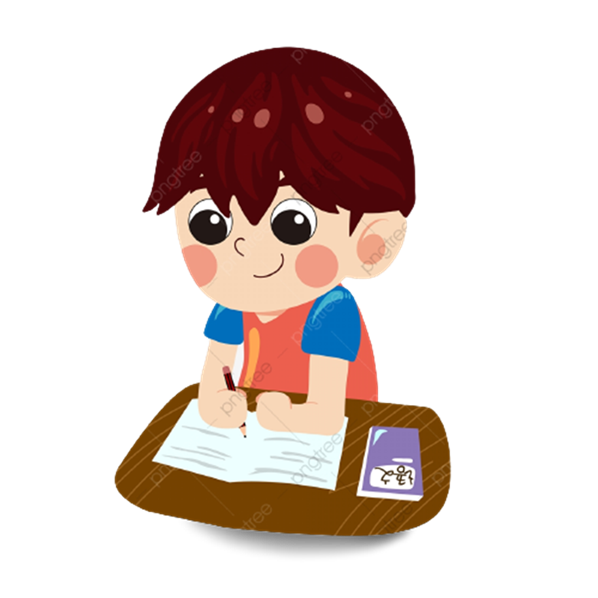 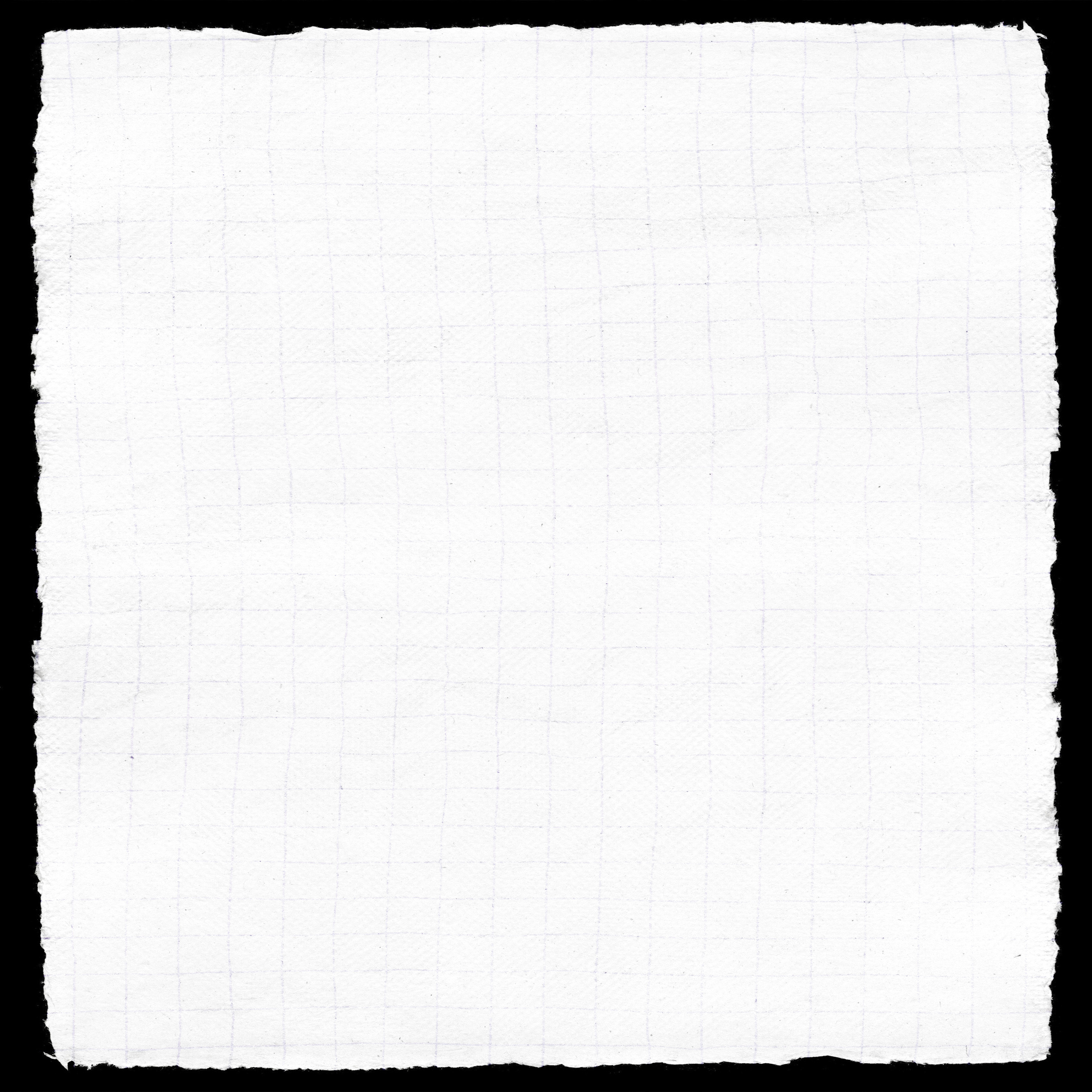 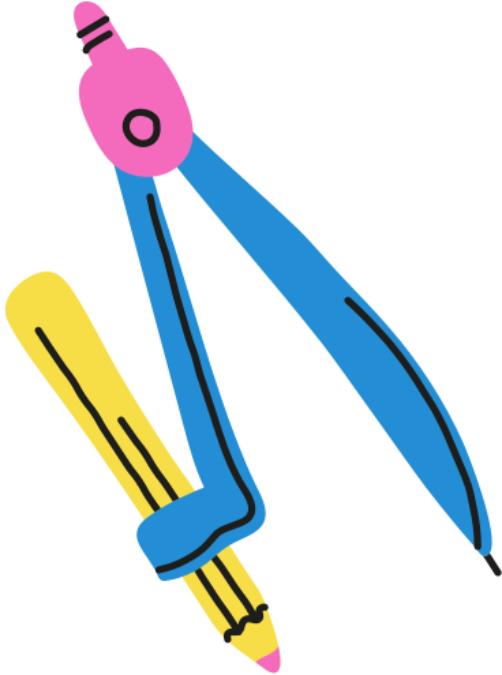 KẾT LUẬN
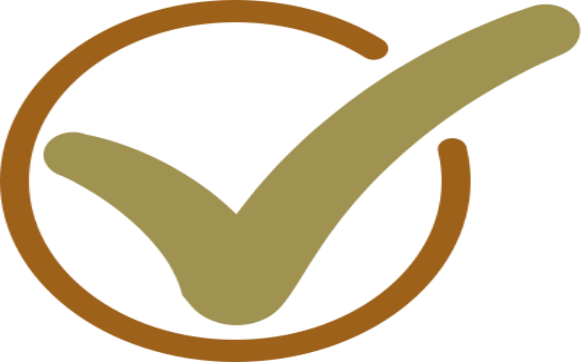 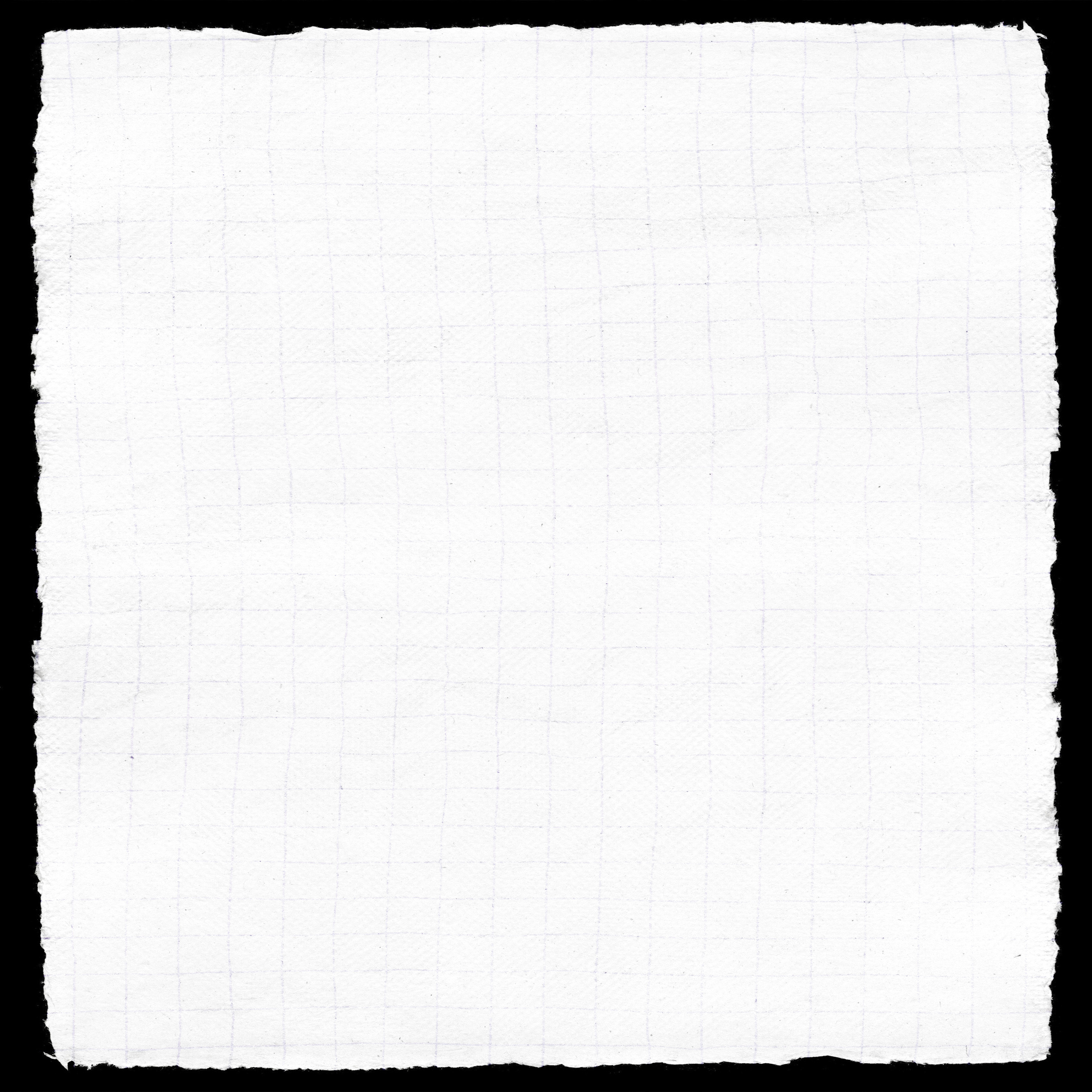 Ví dụ 2: (SGK – tr7)
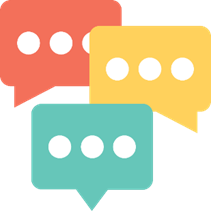 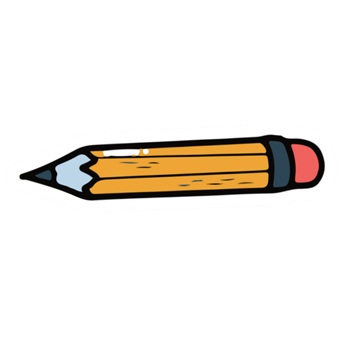 Giải
LUYỆN TẬP 2
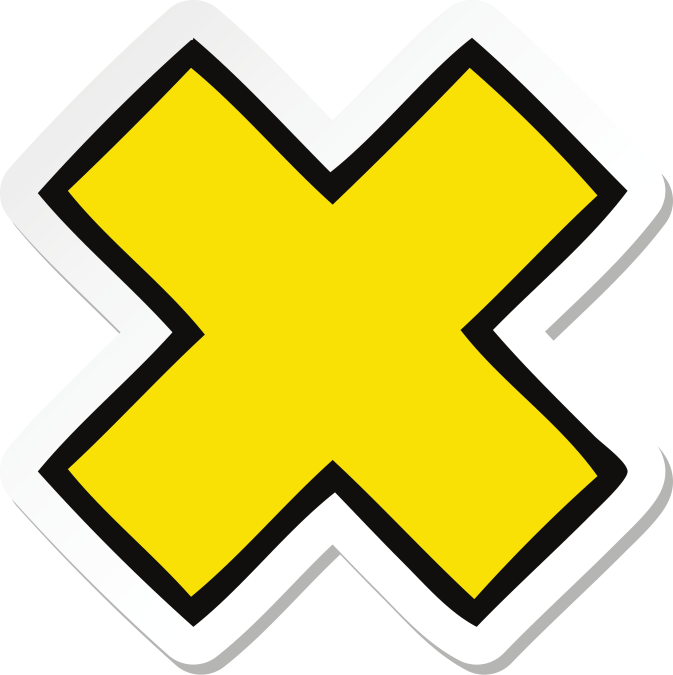 Giải
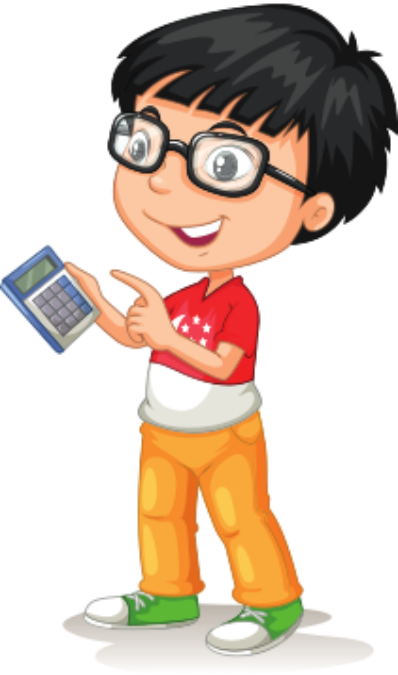 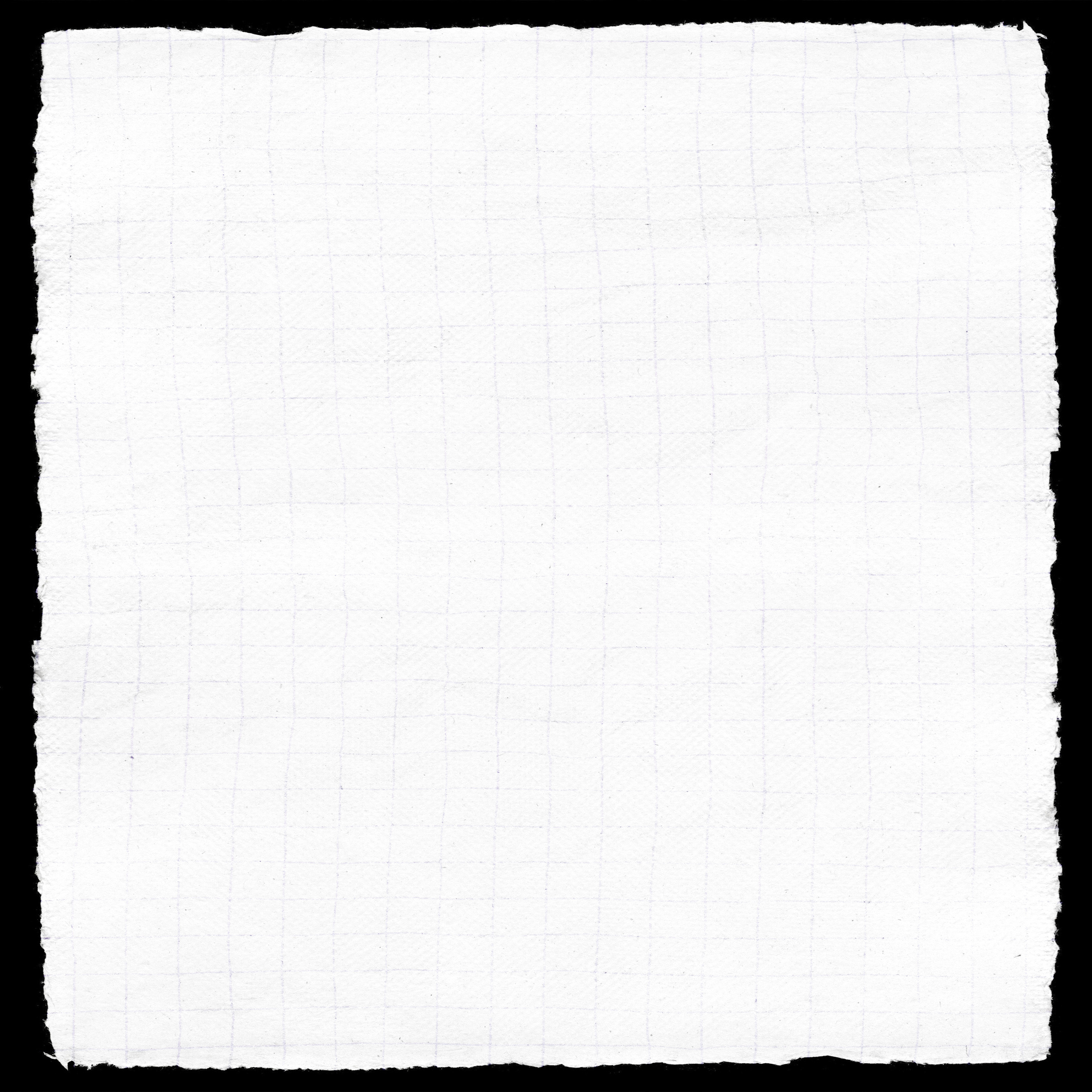 2
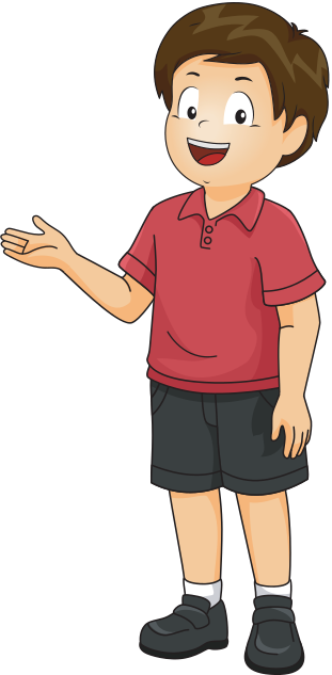 ĐƠN VỊ ĐO GÓC VÀ ĐỘ DÀI CUNG TRÒN
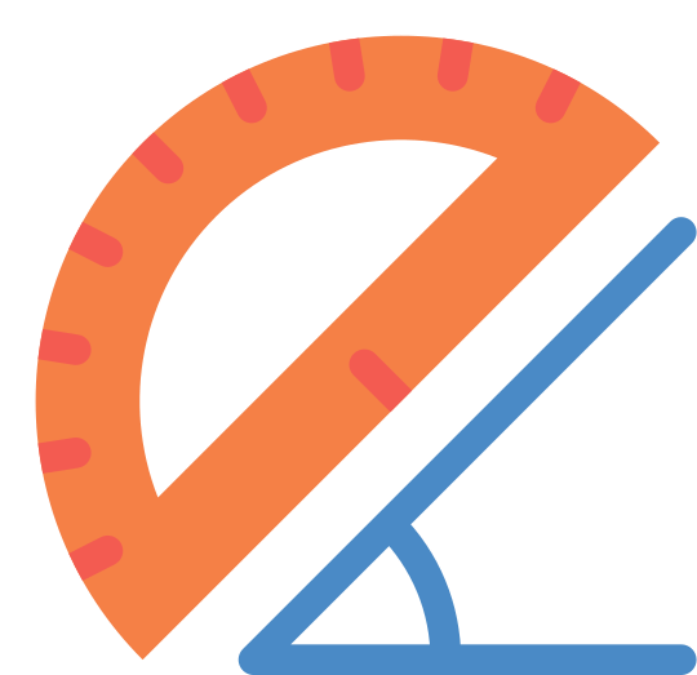 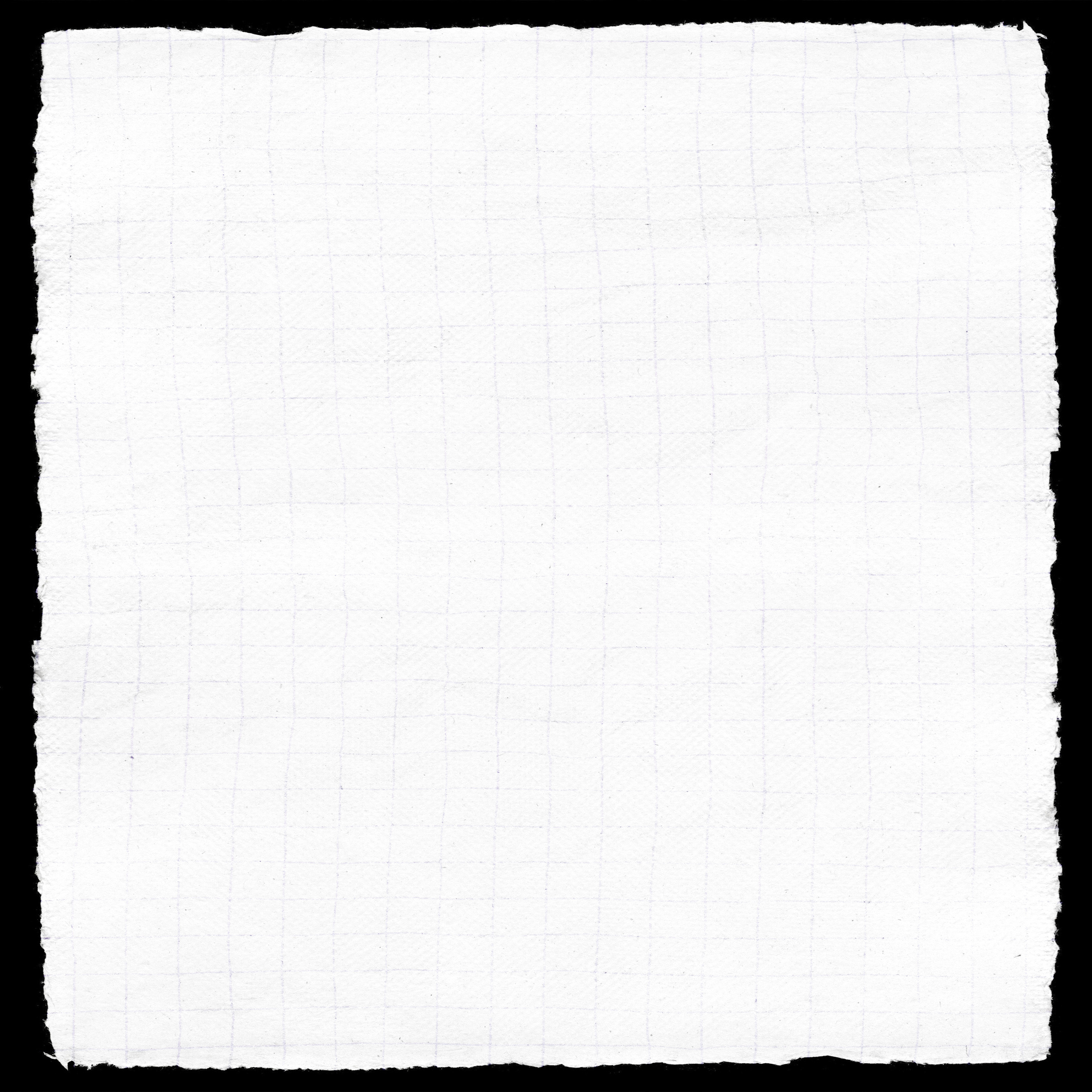 a) Đơn vị đo góc và cung tròn
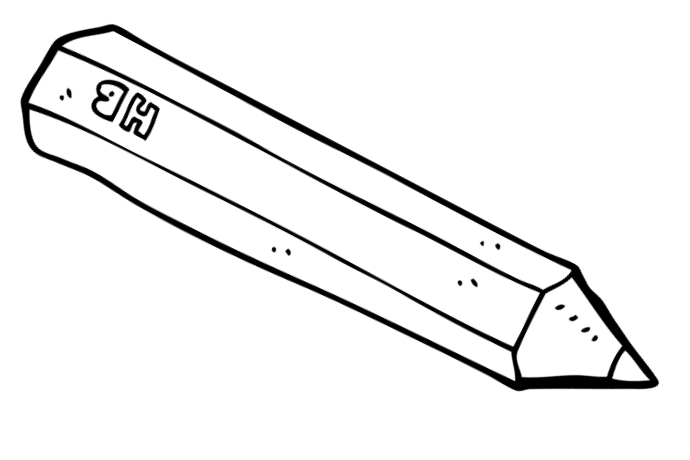 Đơn vị độ
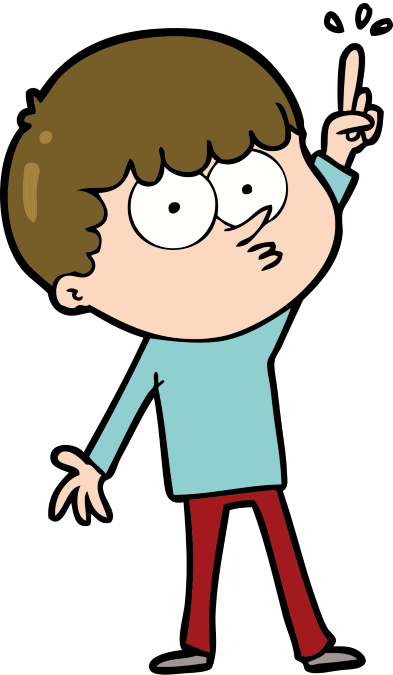 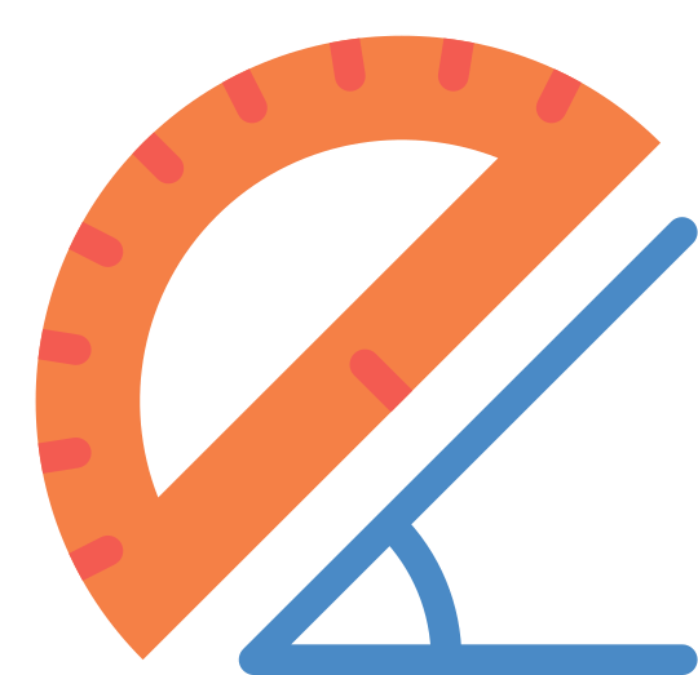 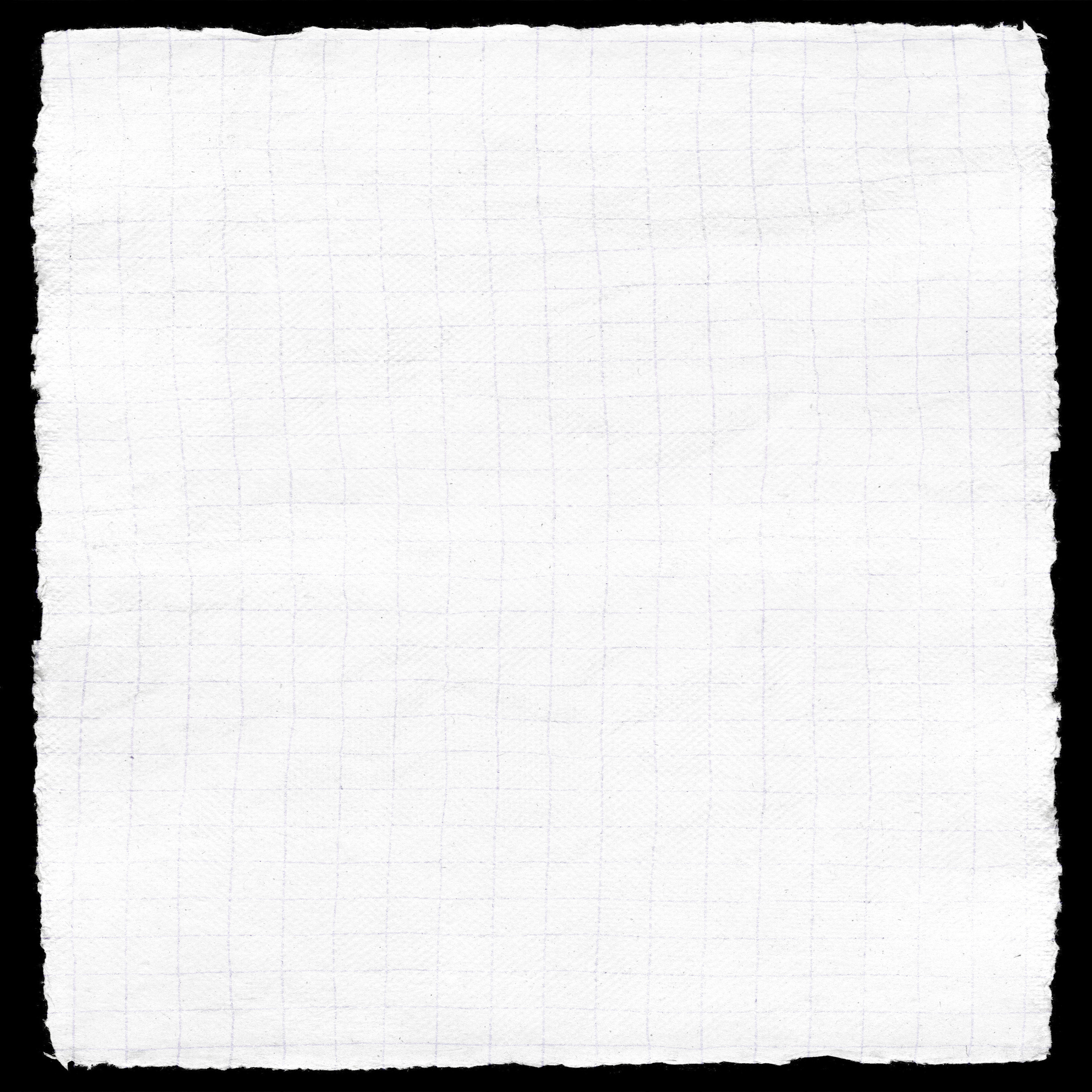 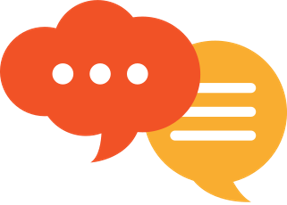 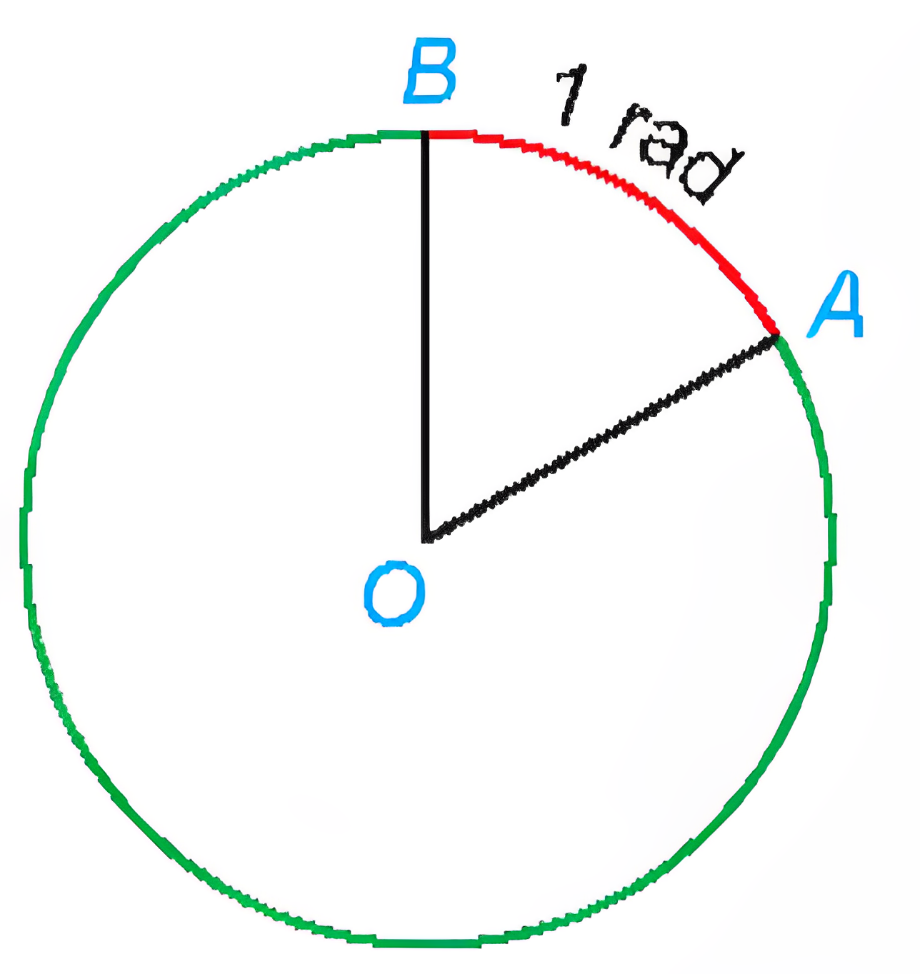 Đơn vị rađian
Cho đường tròn (O) tâm O, bán kính R và một cung AB trên (O)
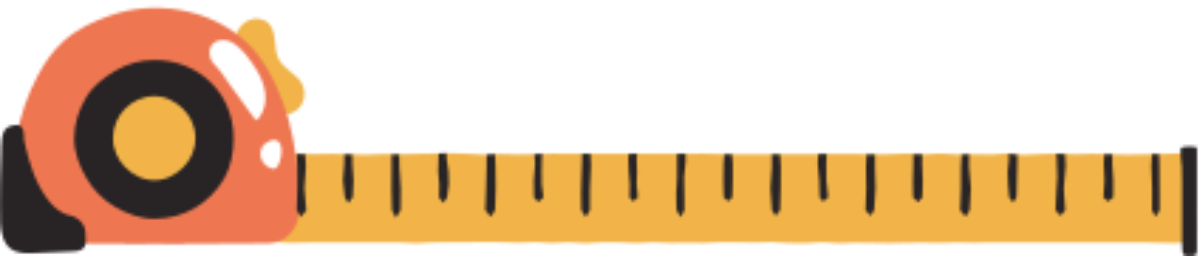 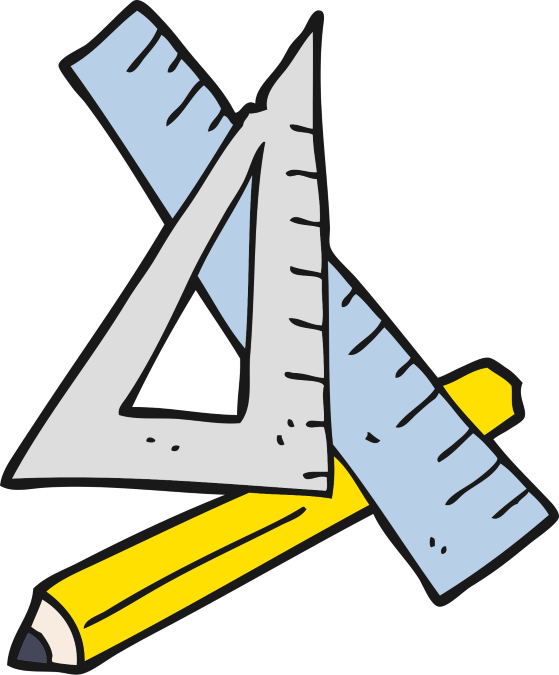 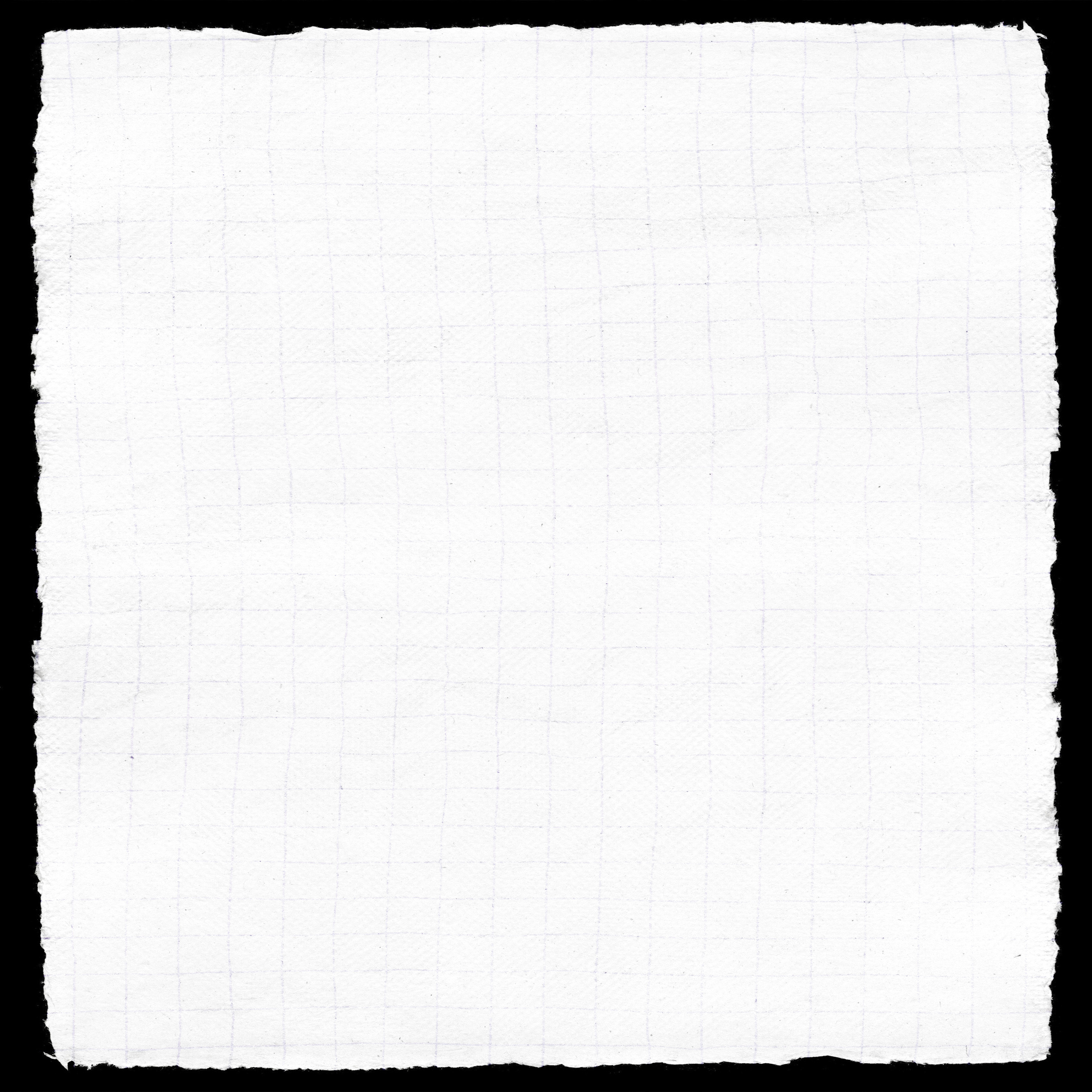 Quan hệ giữa độ và rađian
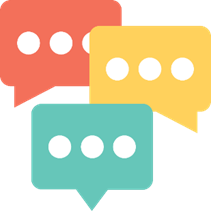 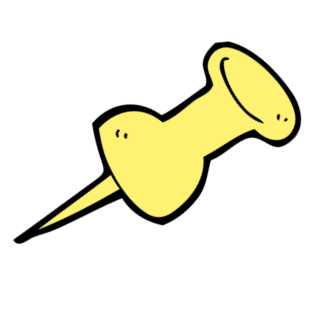 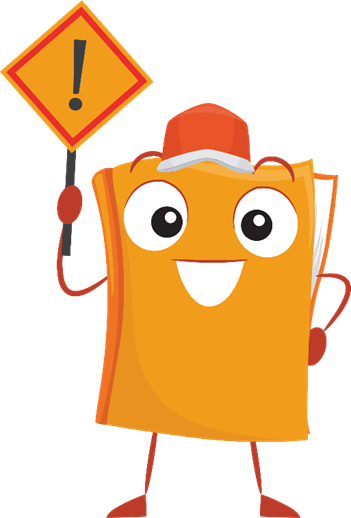 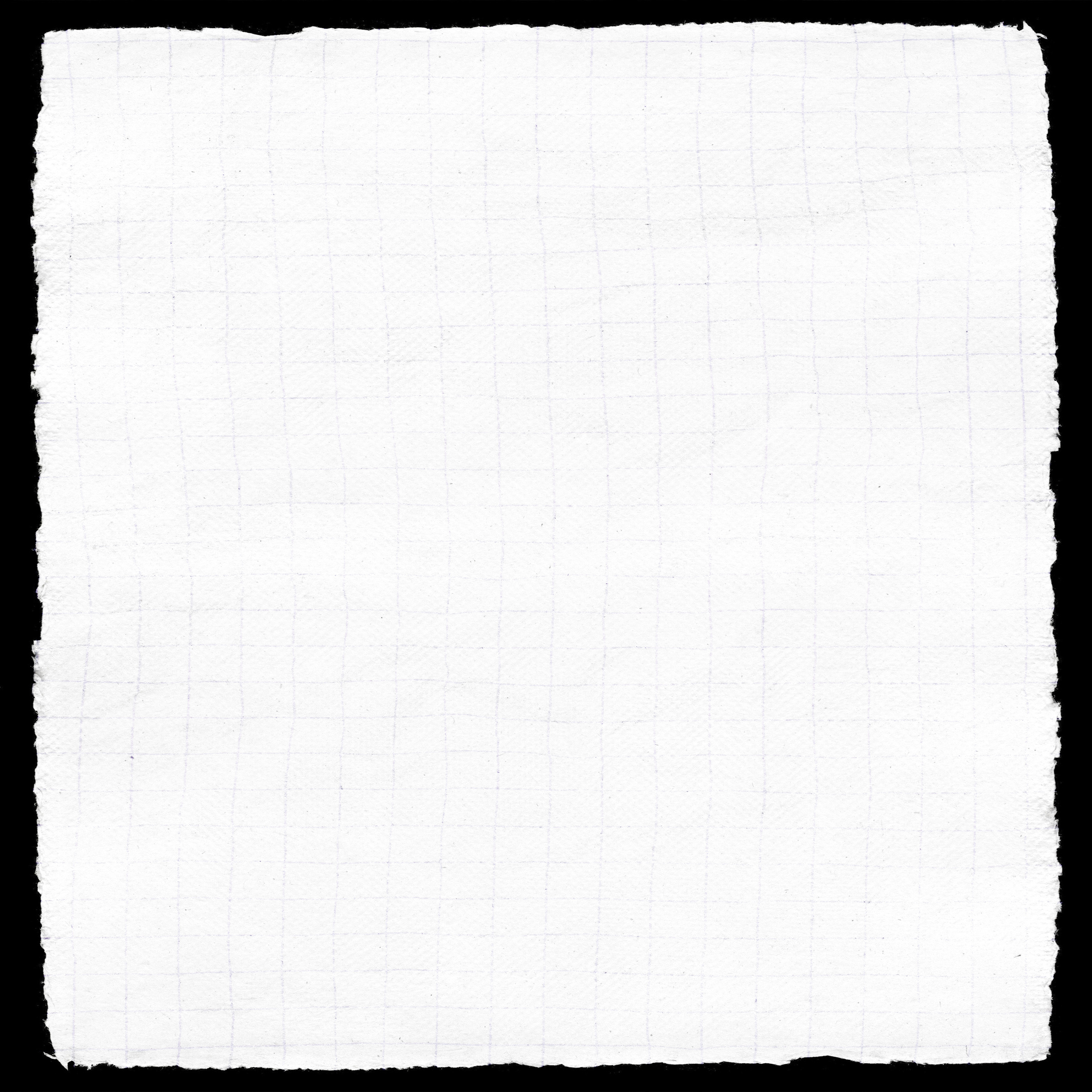 Ví dụ 3: (SGK – tr9)
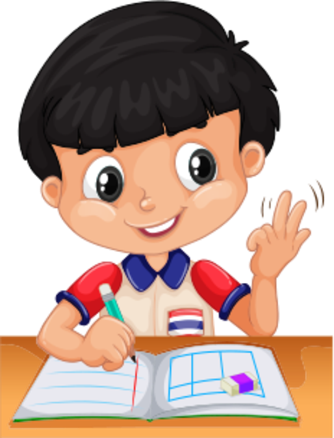 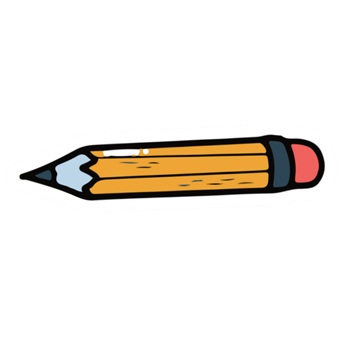 Giải
a) Ta có:
b) Ta có:
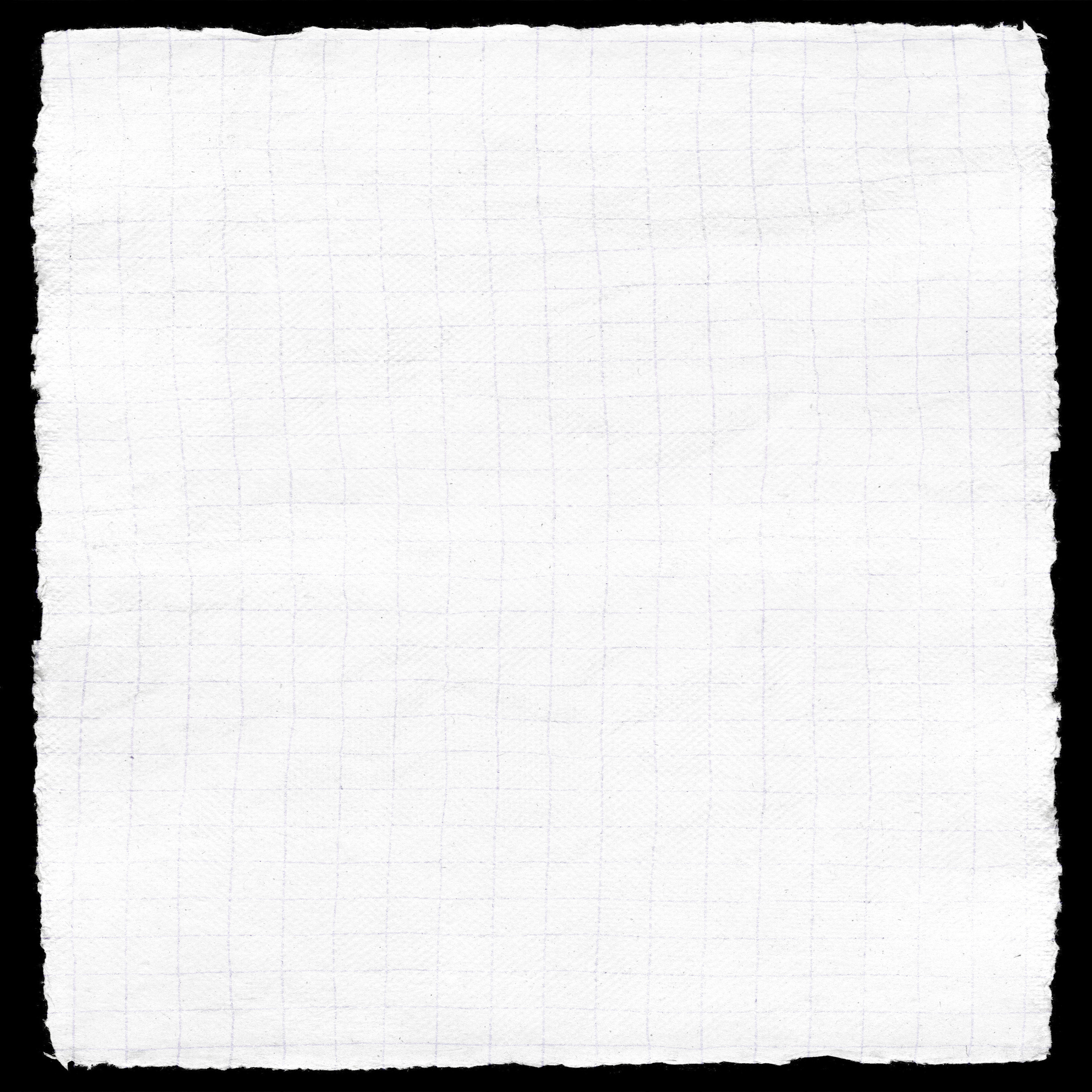 LUYỆN TẬP 3
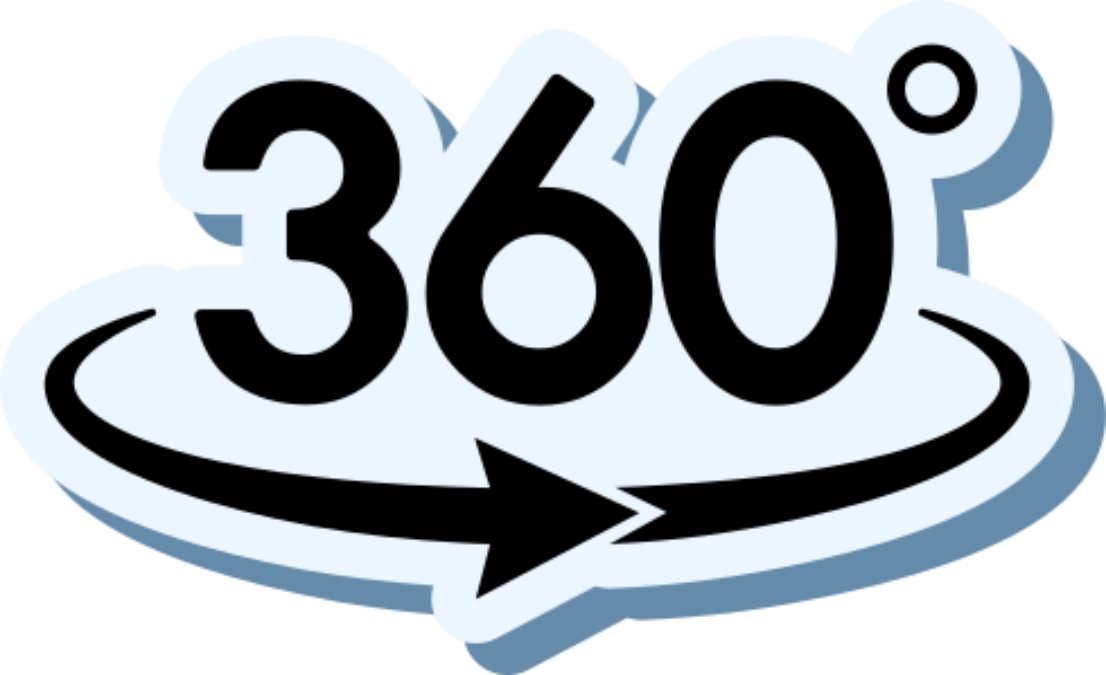 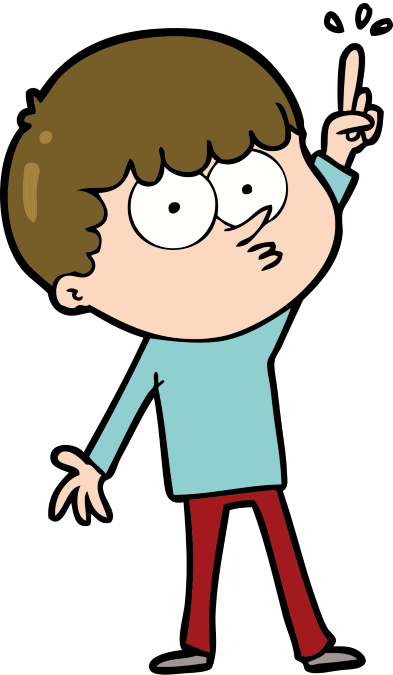 Giải
a)
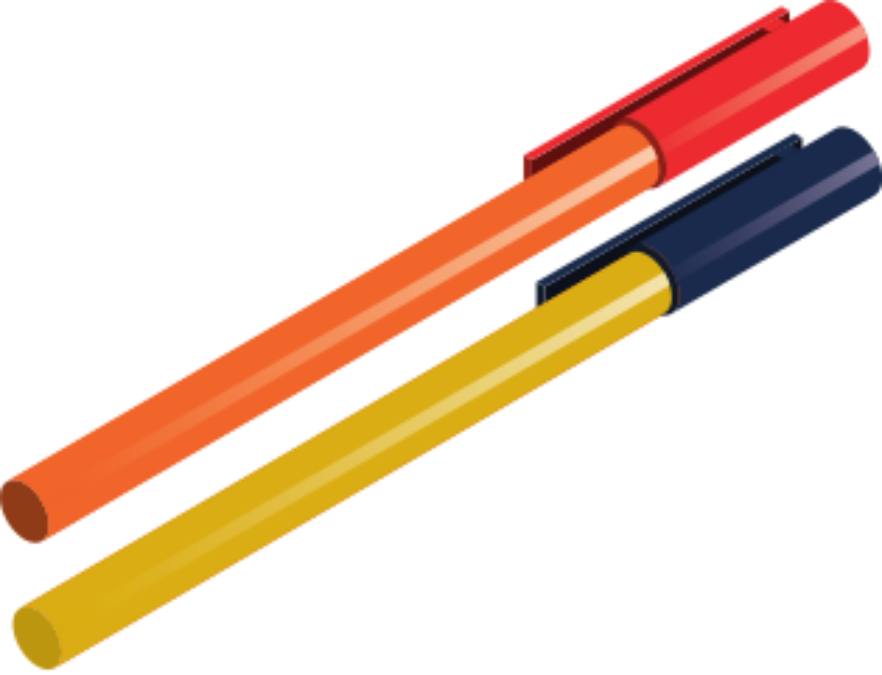 b)
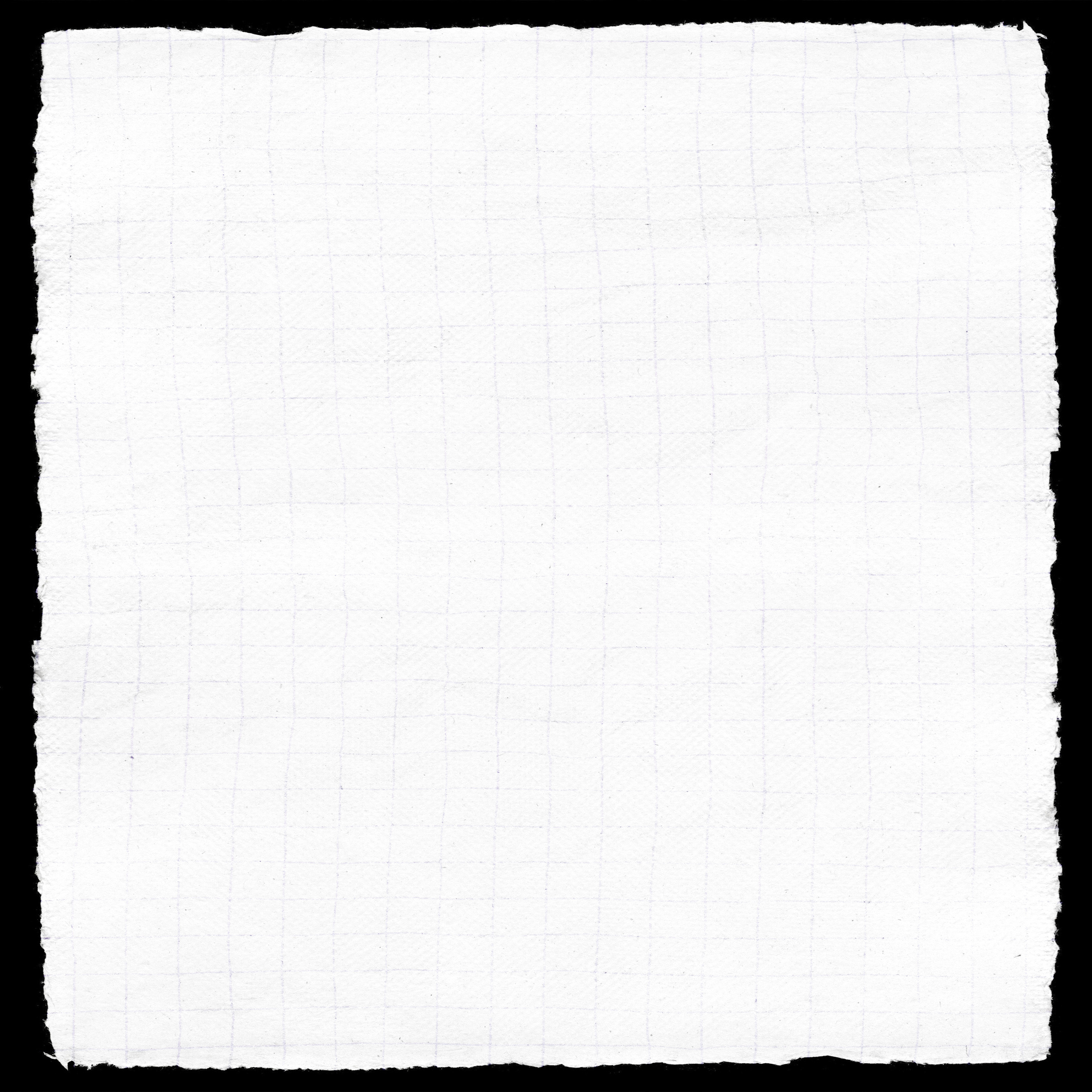 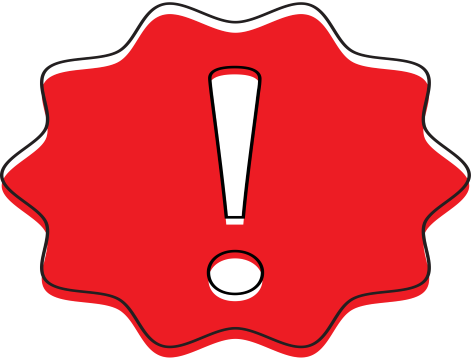 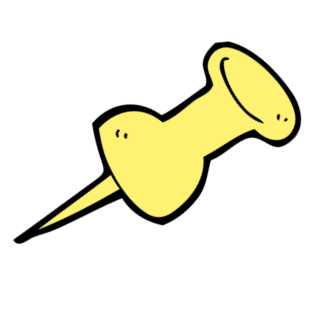 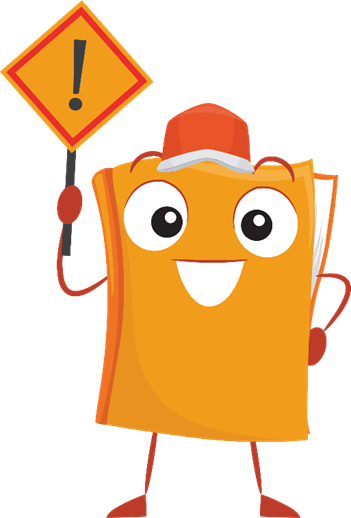 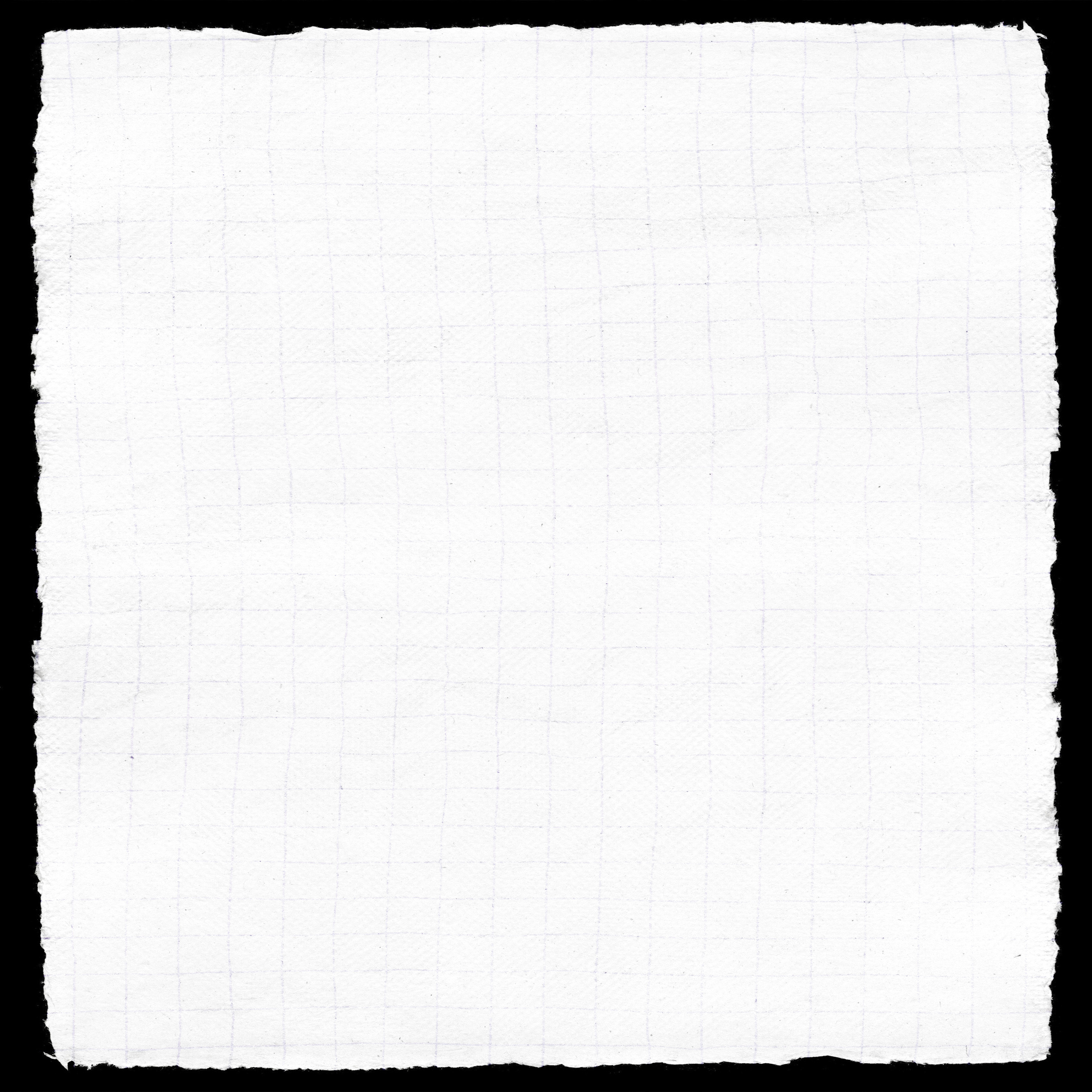 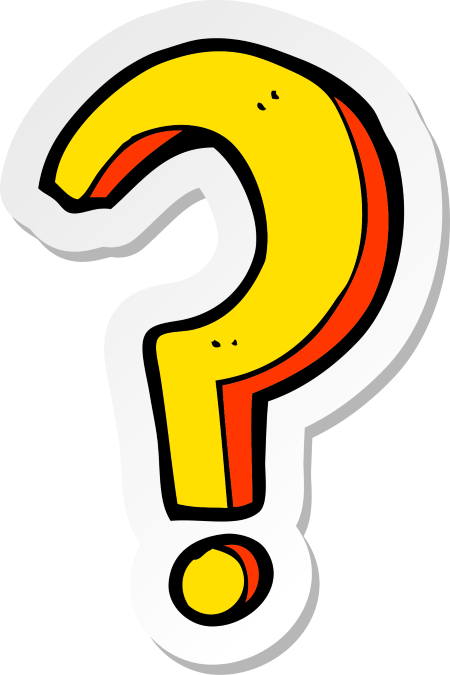 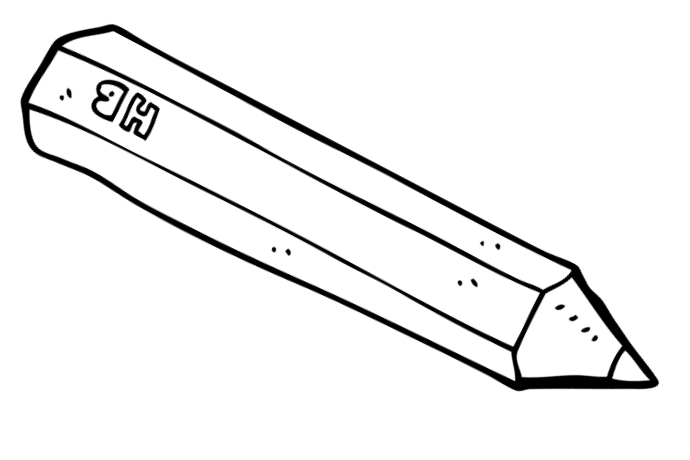 b) Độ dài cung tròn
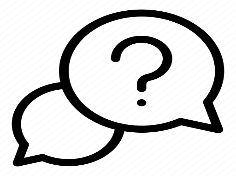 HĐ 3:
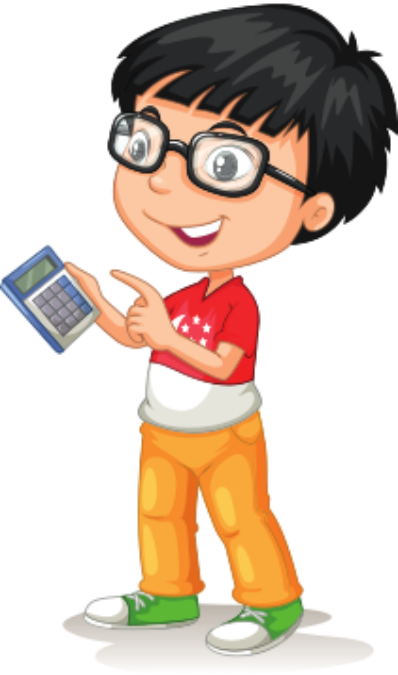 Giải
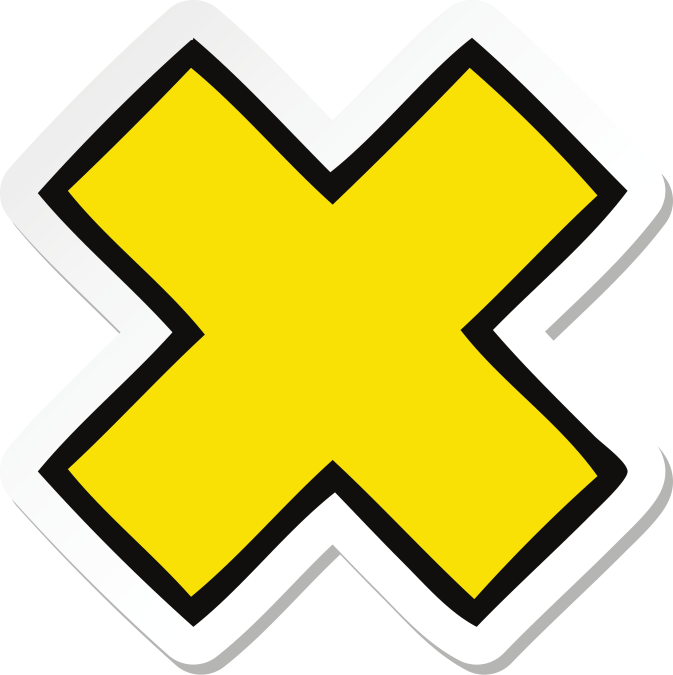 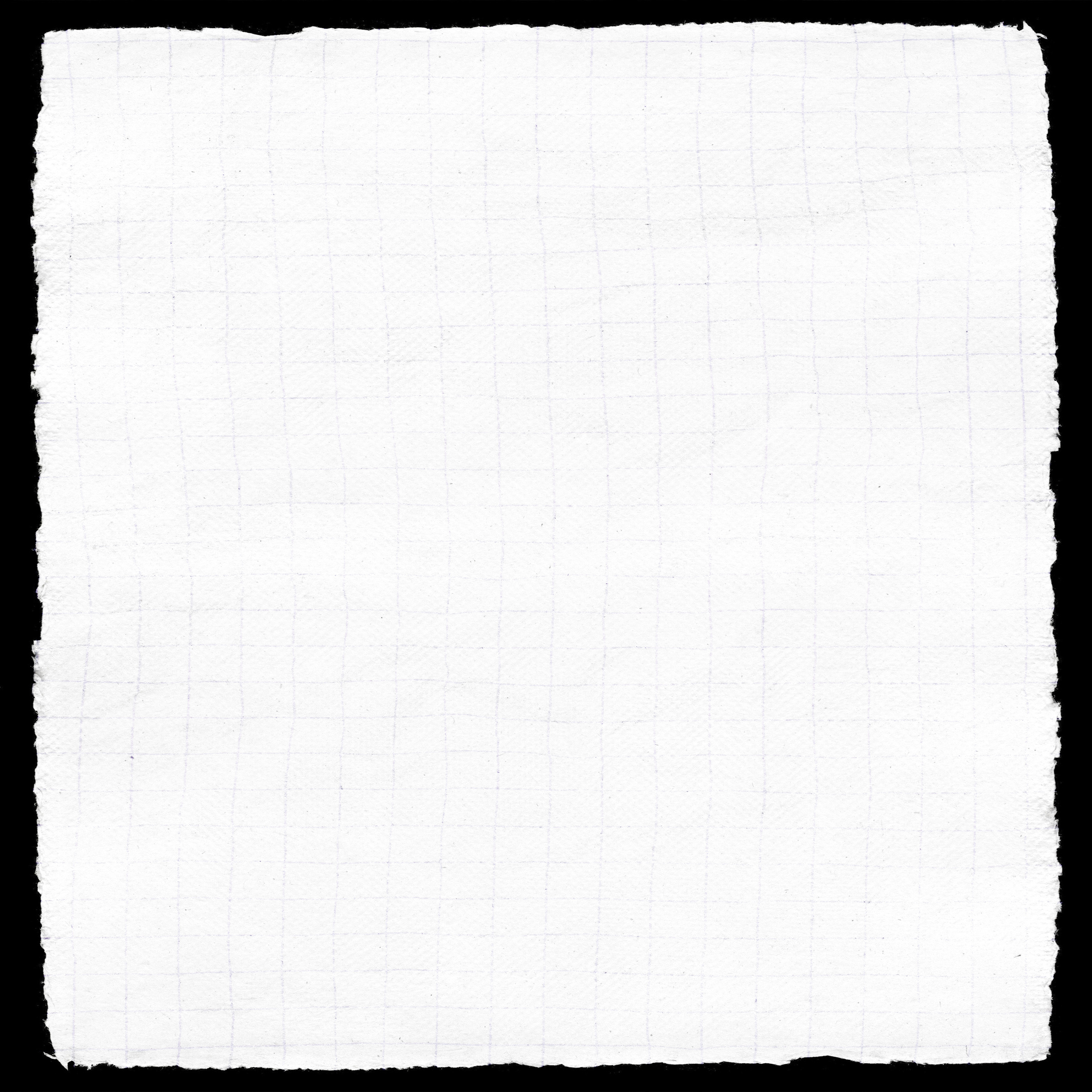 Ví dụ 4: (SGK – tr9)
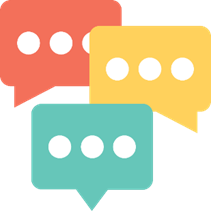 Cho đường tròn bán kính 2 cm. Tính độ dài cung tròn có số đo                   
      của đường tròn đó.
Giải
Độ dài của cung tròn đó là:
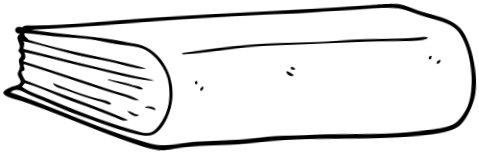 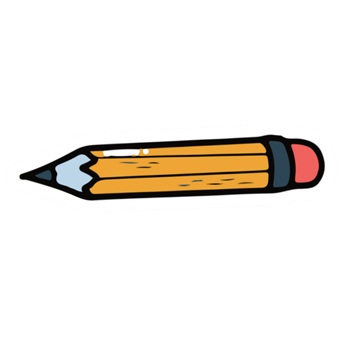 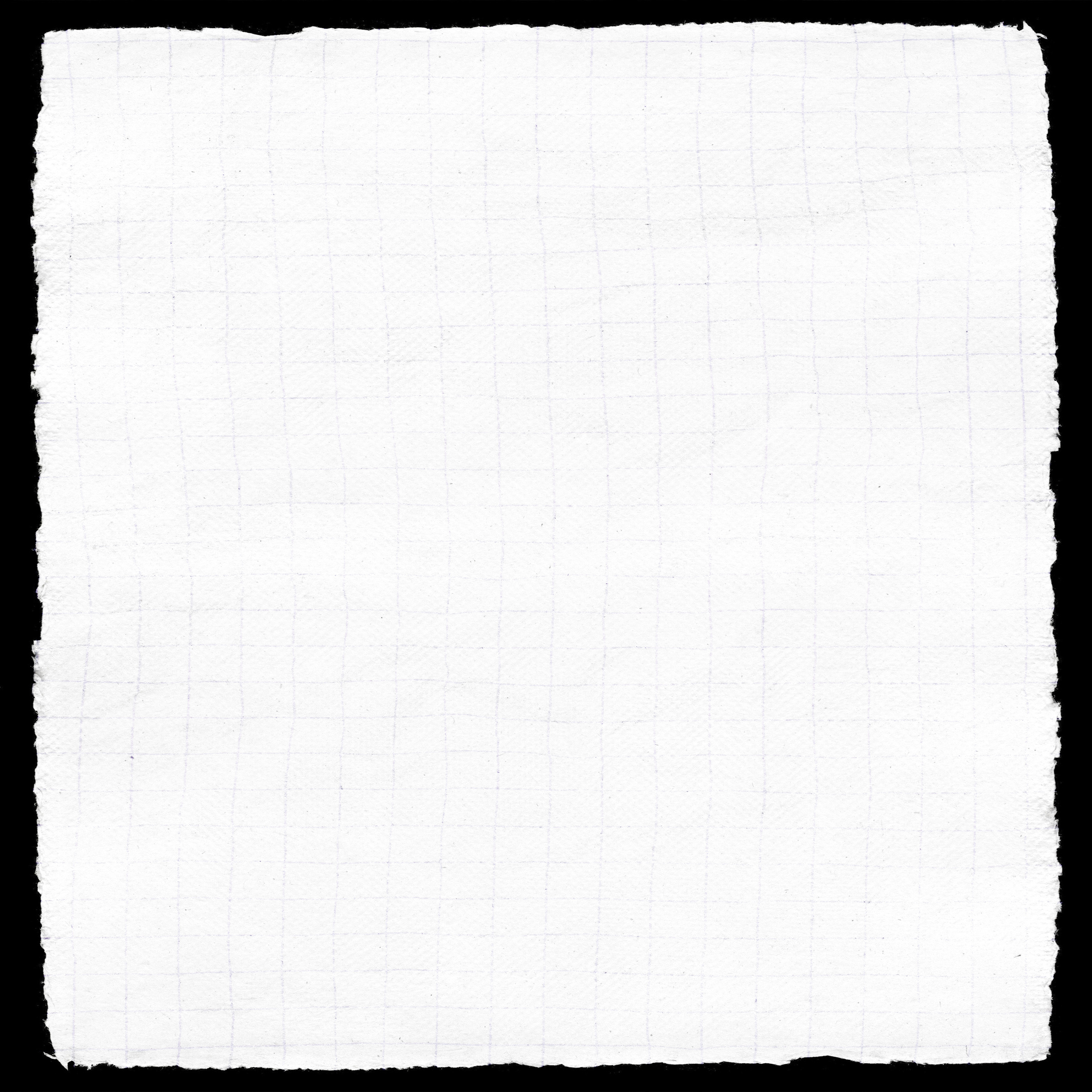 VẬN DỤNG 1
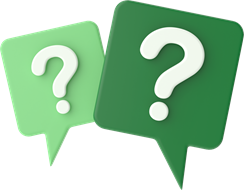 Giải bài toán ở tình huống mở đầu.
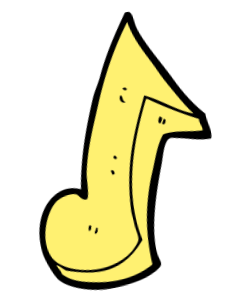 Giải
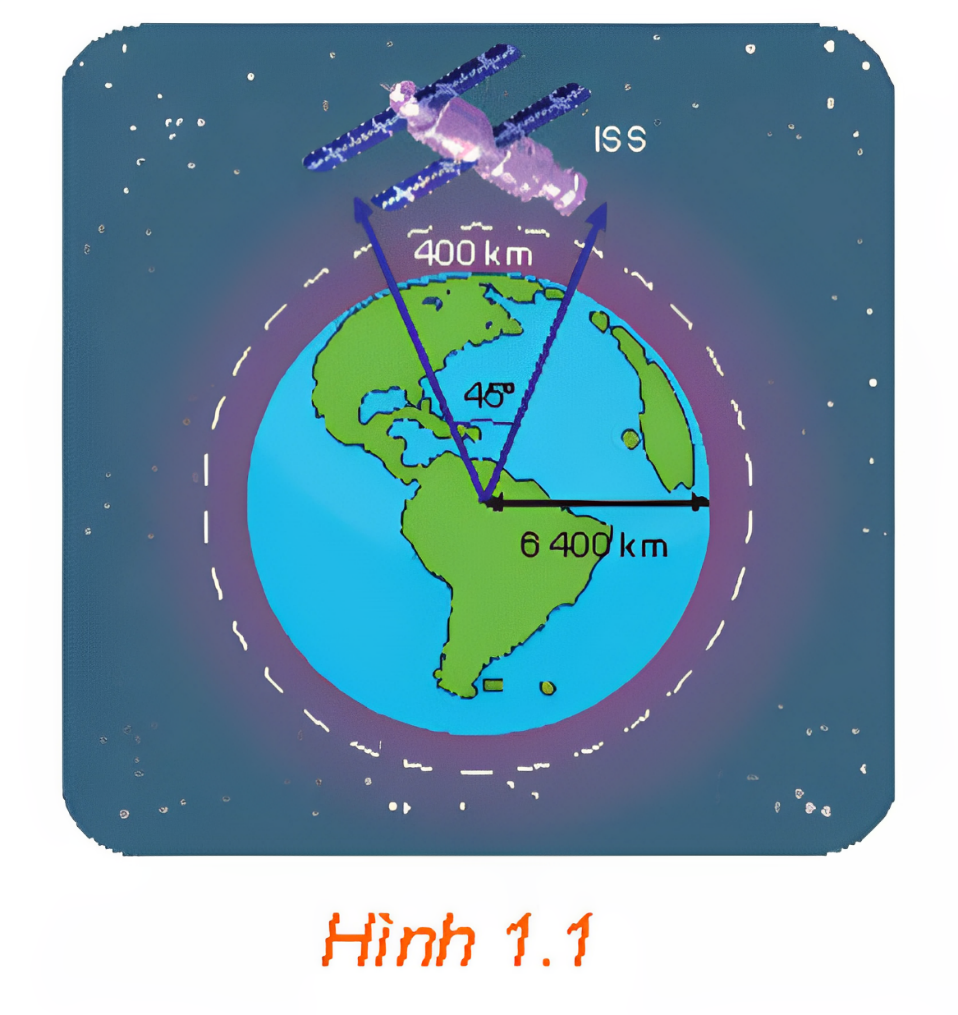 Vậy trong khi được trạm mặt đất theo dõi, trạm ISS đã di chuyển một quảng đường có độ dài là
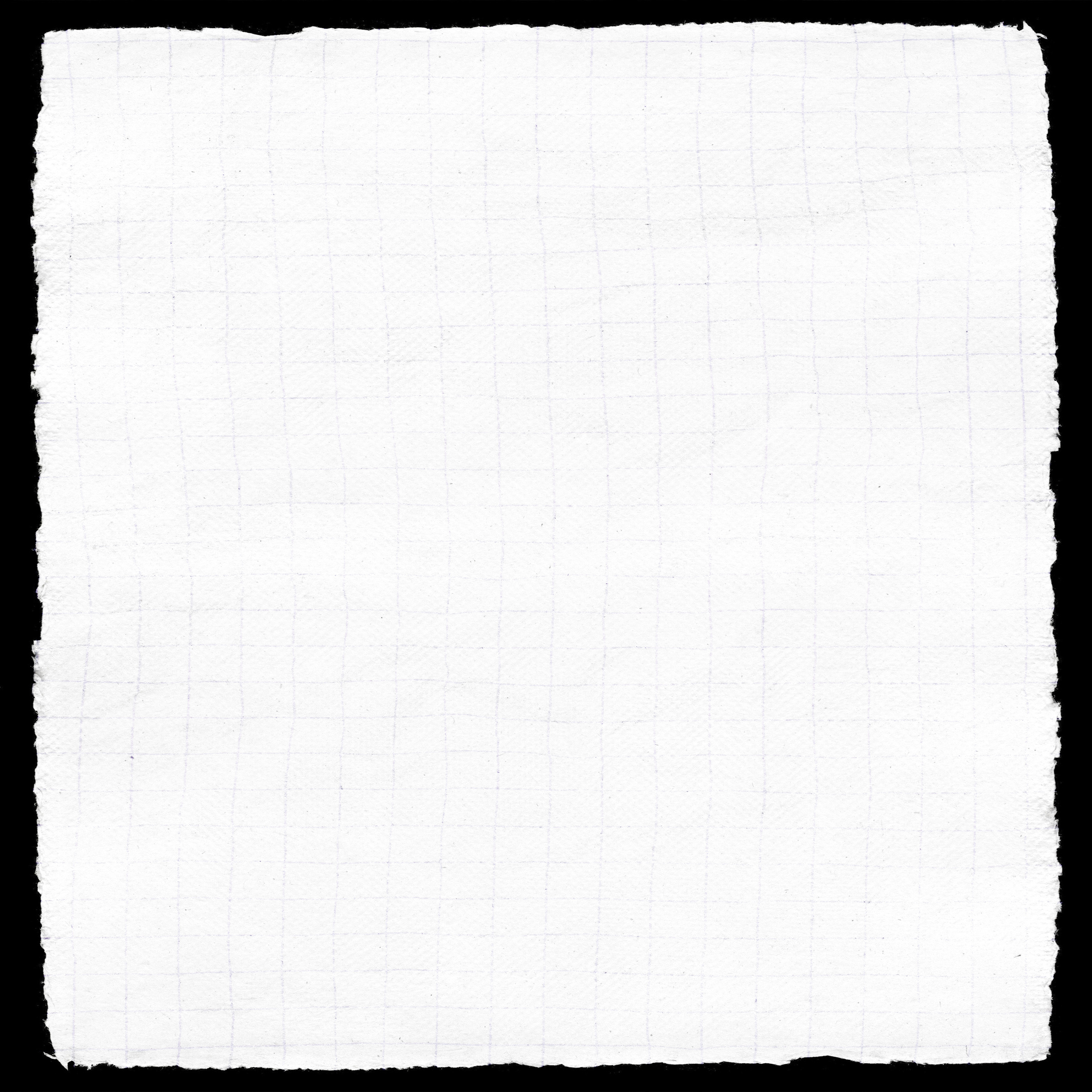 3
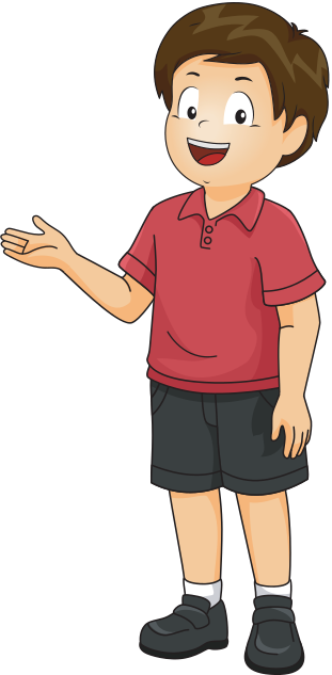 GIÁ TRỊ LƯỢNG GIÁC CỦA GÓC LƯỢNG GIÁC
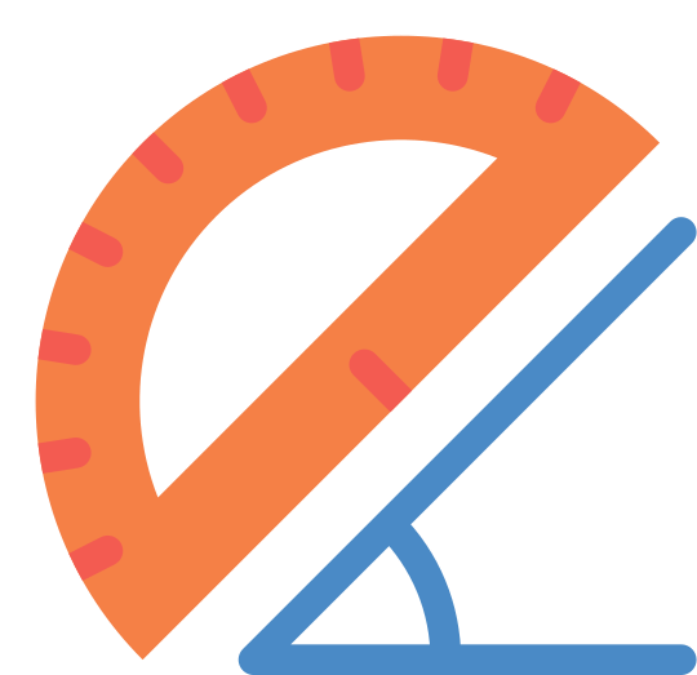 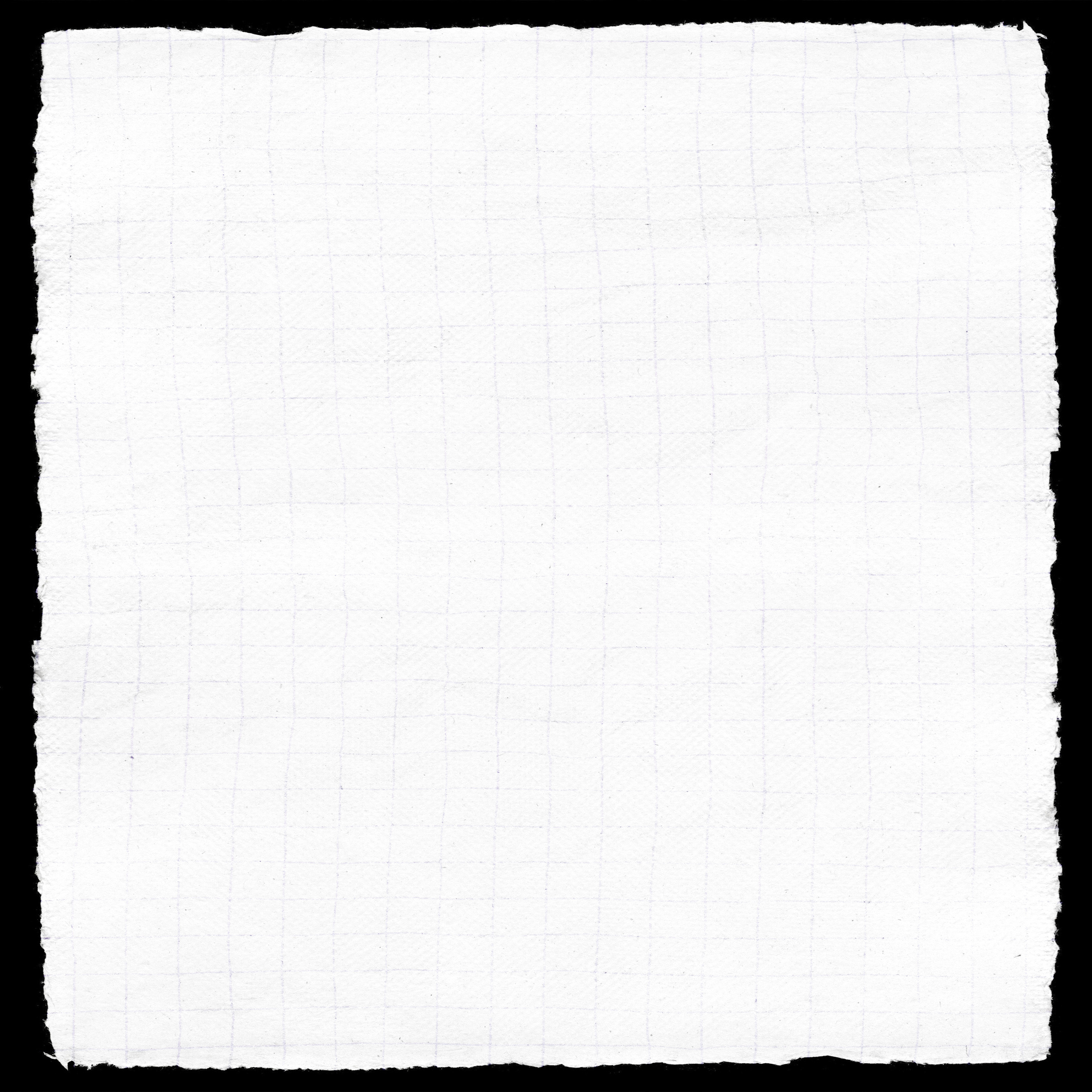 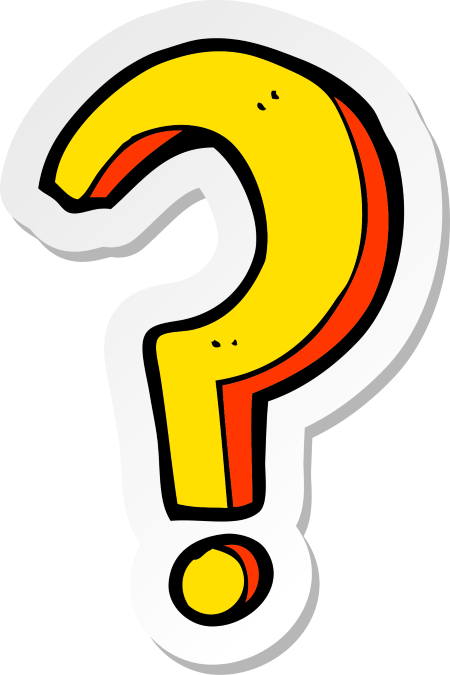 a) Đường tròn lượng giác
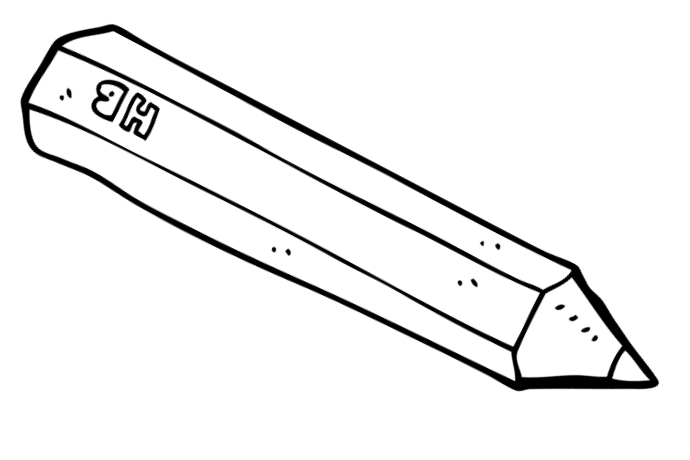 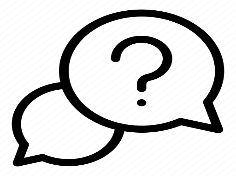 HĐ 4:
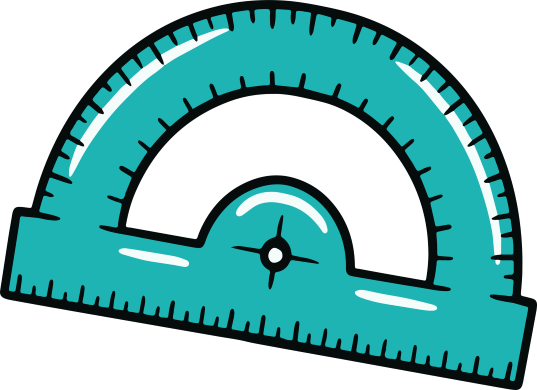 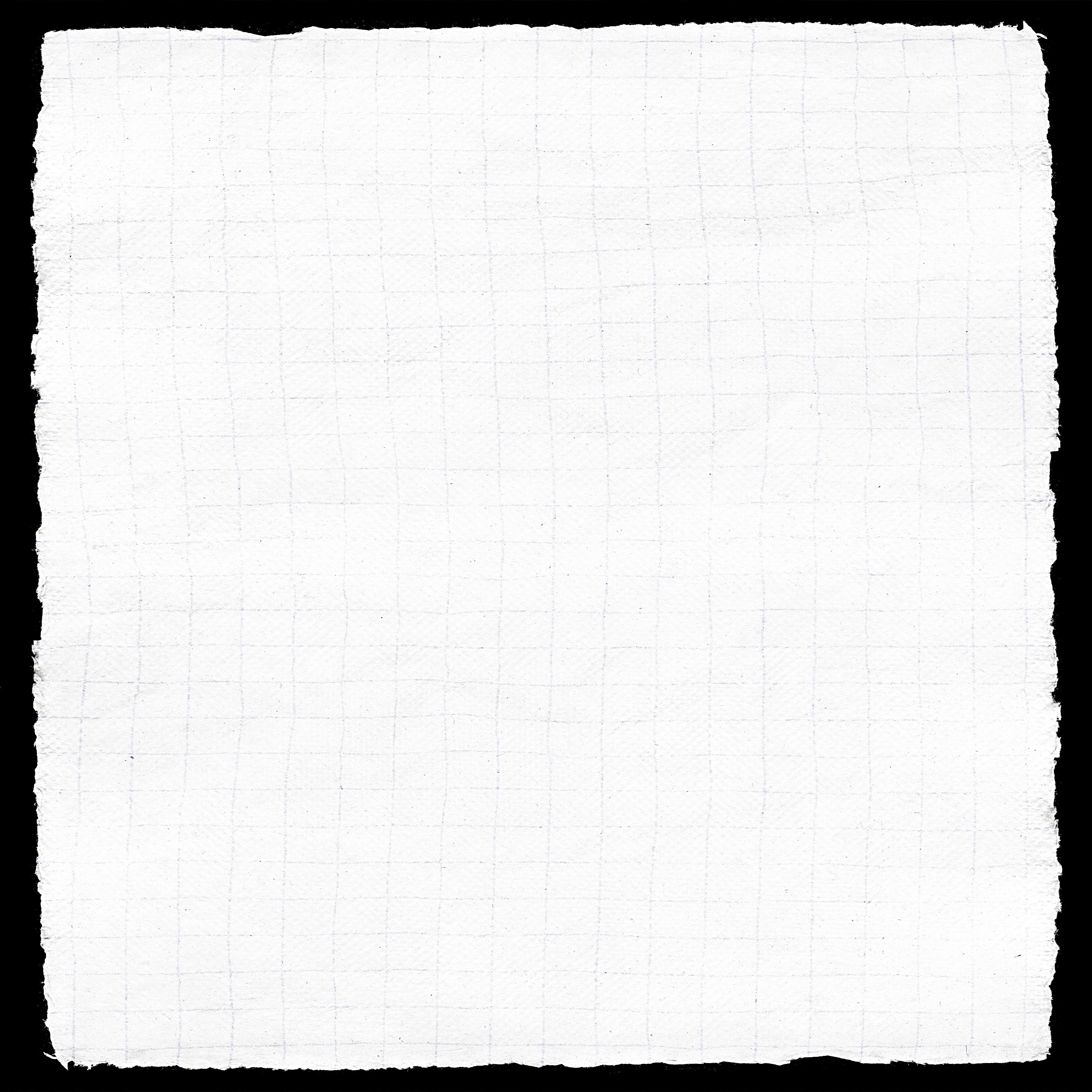 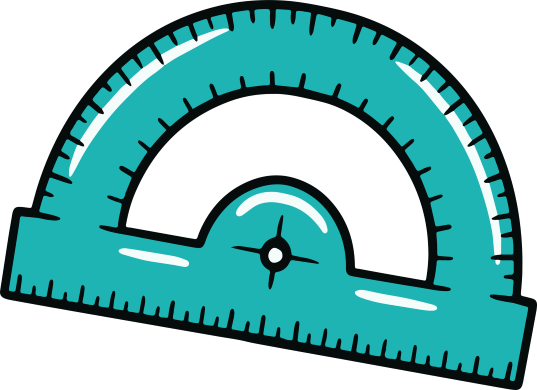 Giải
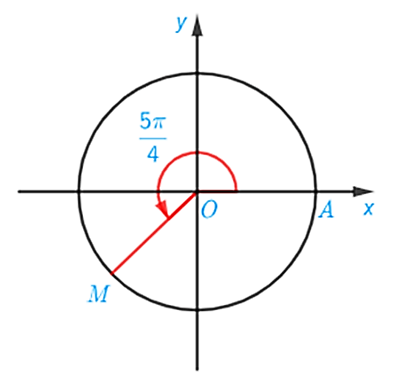 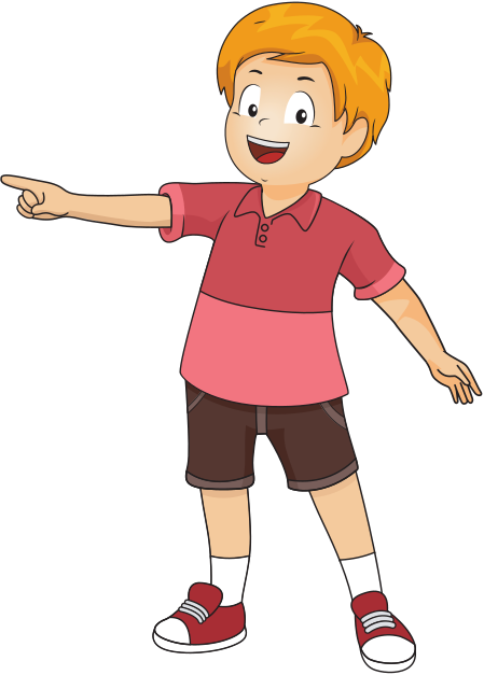 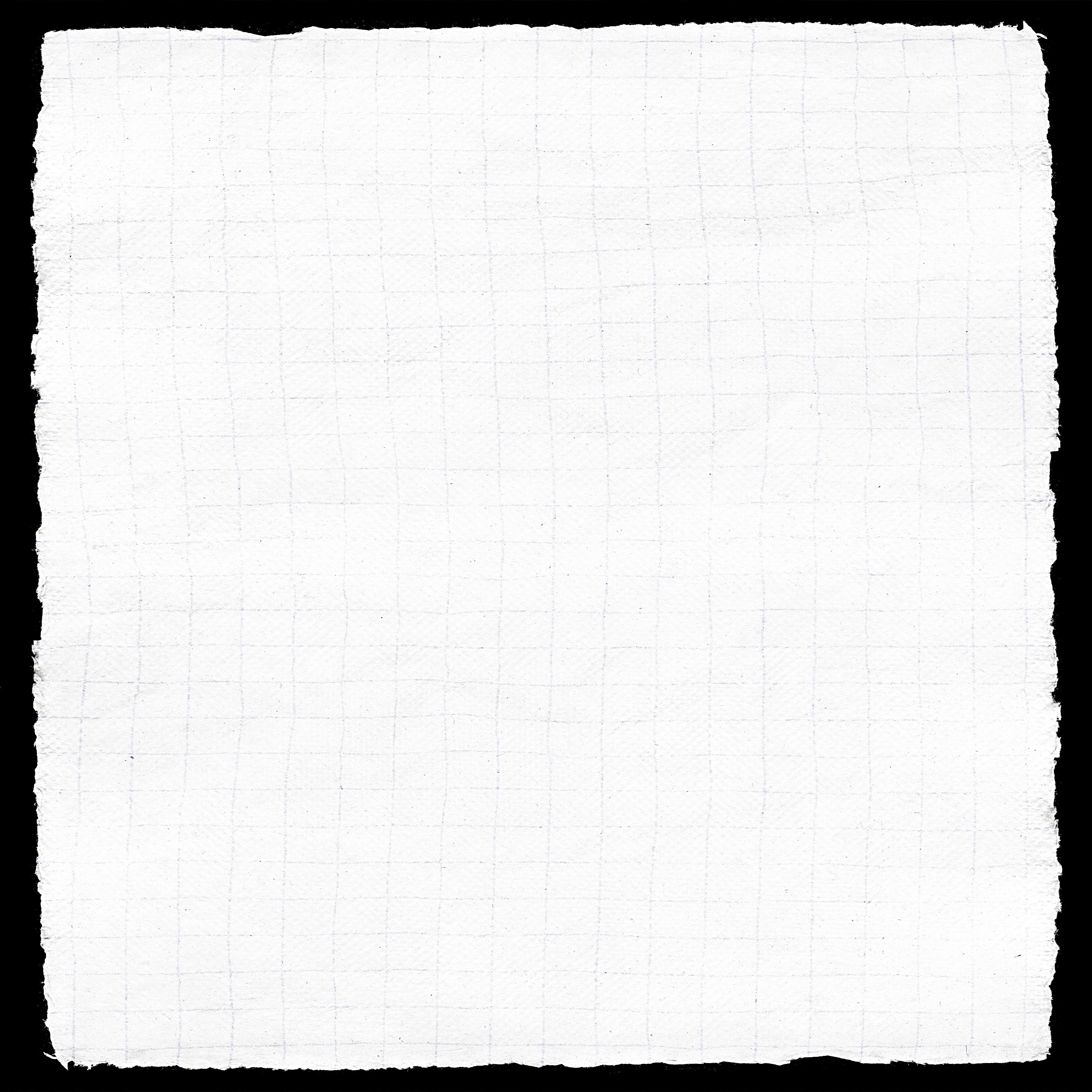 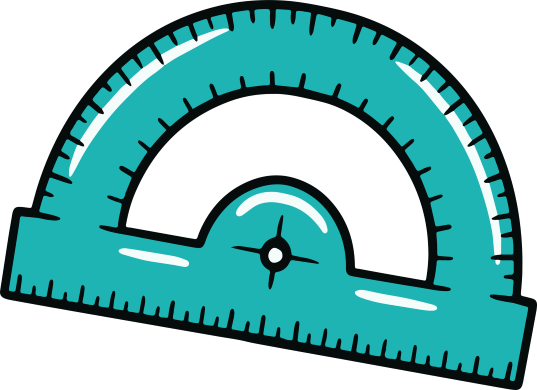 Giải
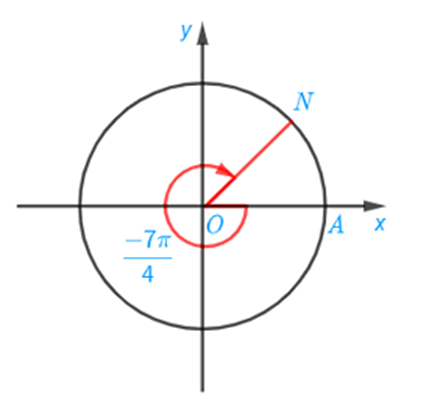 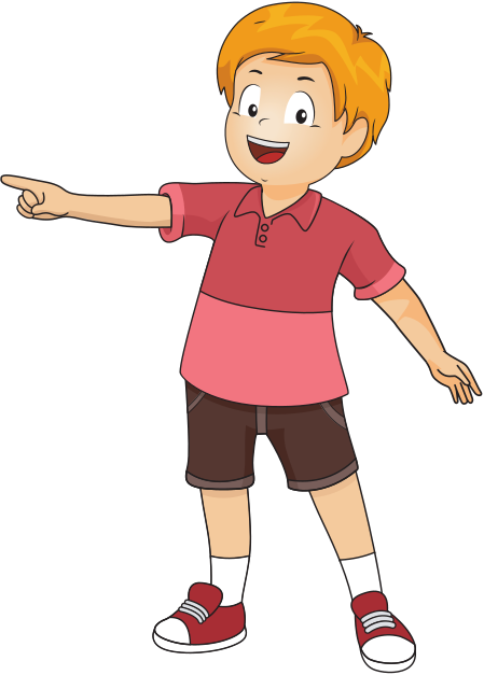 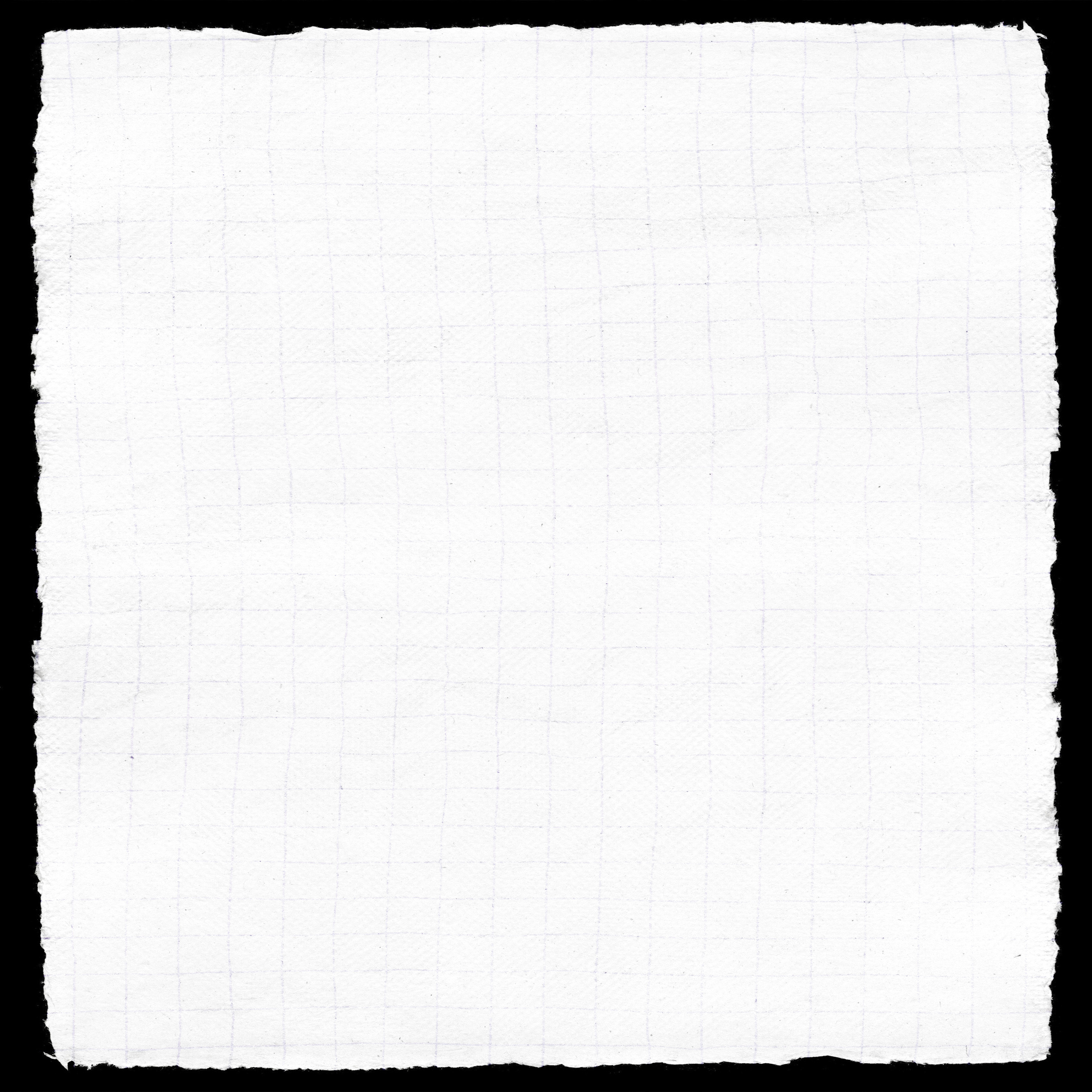 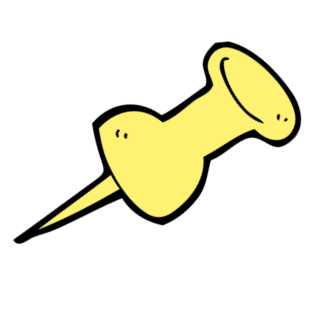 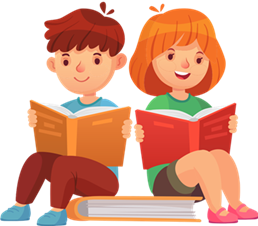 KẾT LUẬN
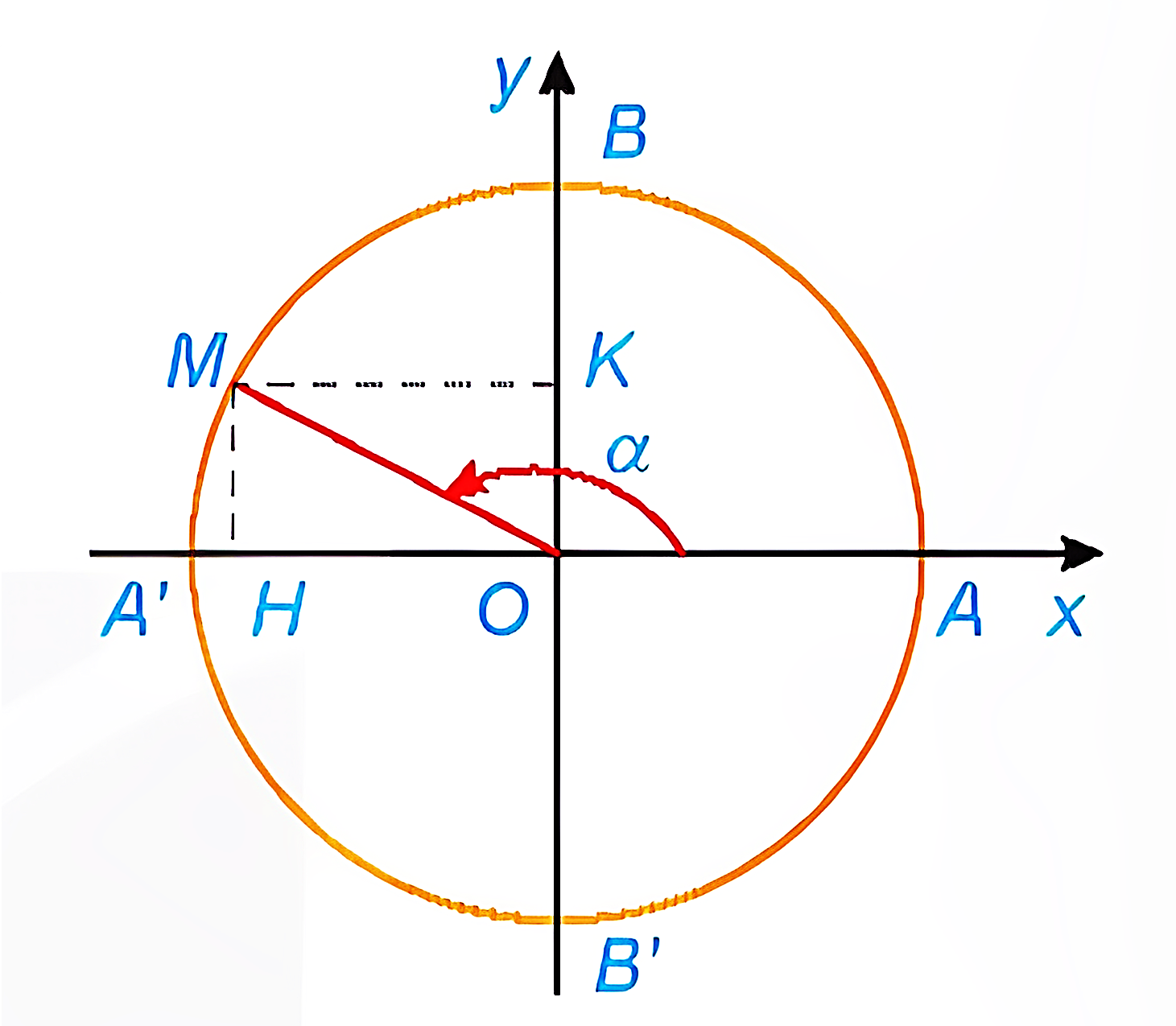 Đường tròn lượng giác là đường có tâm tại gốc tọa độ, bán kính bằng 1, được định hướng và lấy điểm A(1; 0) làm điểm gốc của đường tròn.
Điểm trên đường tròn lượng giác biểu diễn góc lượng giác có số đo α (độ hoặc rađian) là điểm M trên đường tròn lượng giác sao cho sđ(OA, OM) = α.
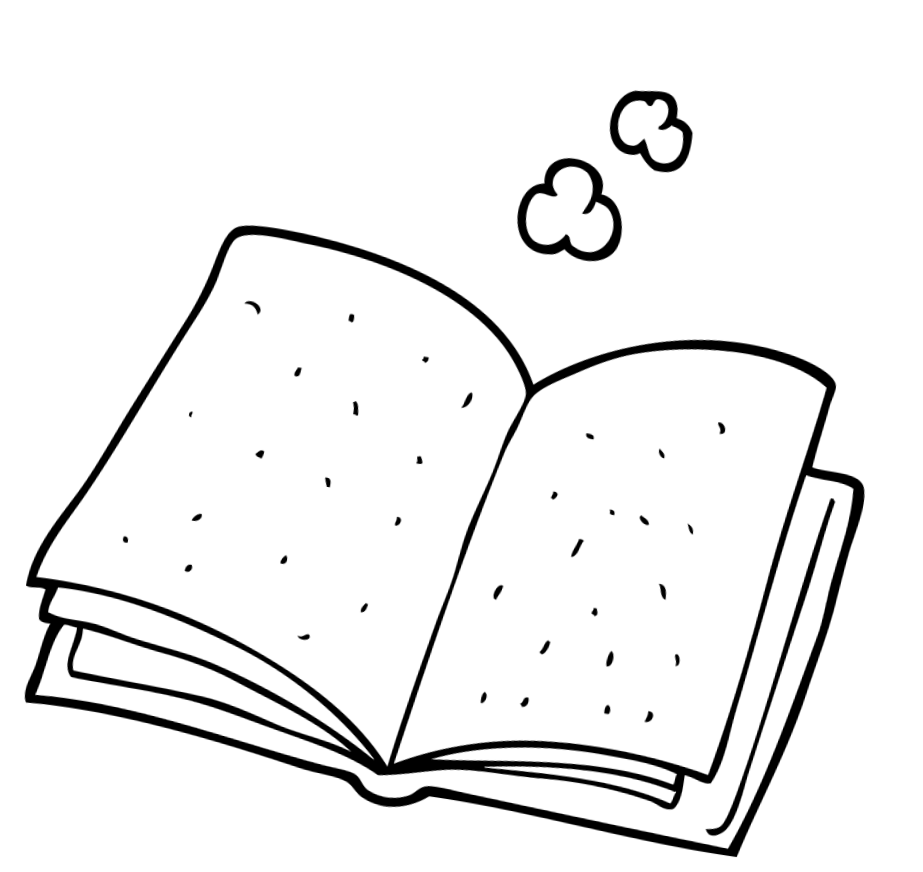 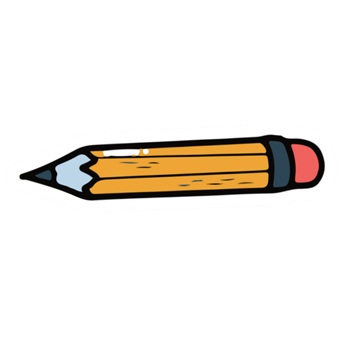 Ví dụ 5: (SGK – tr10)
Giải:
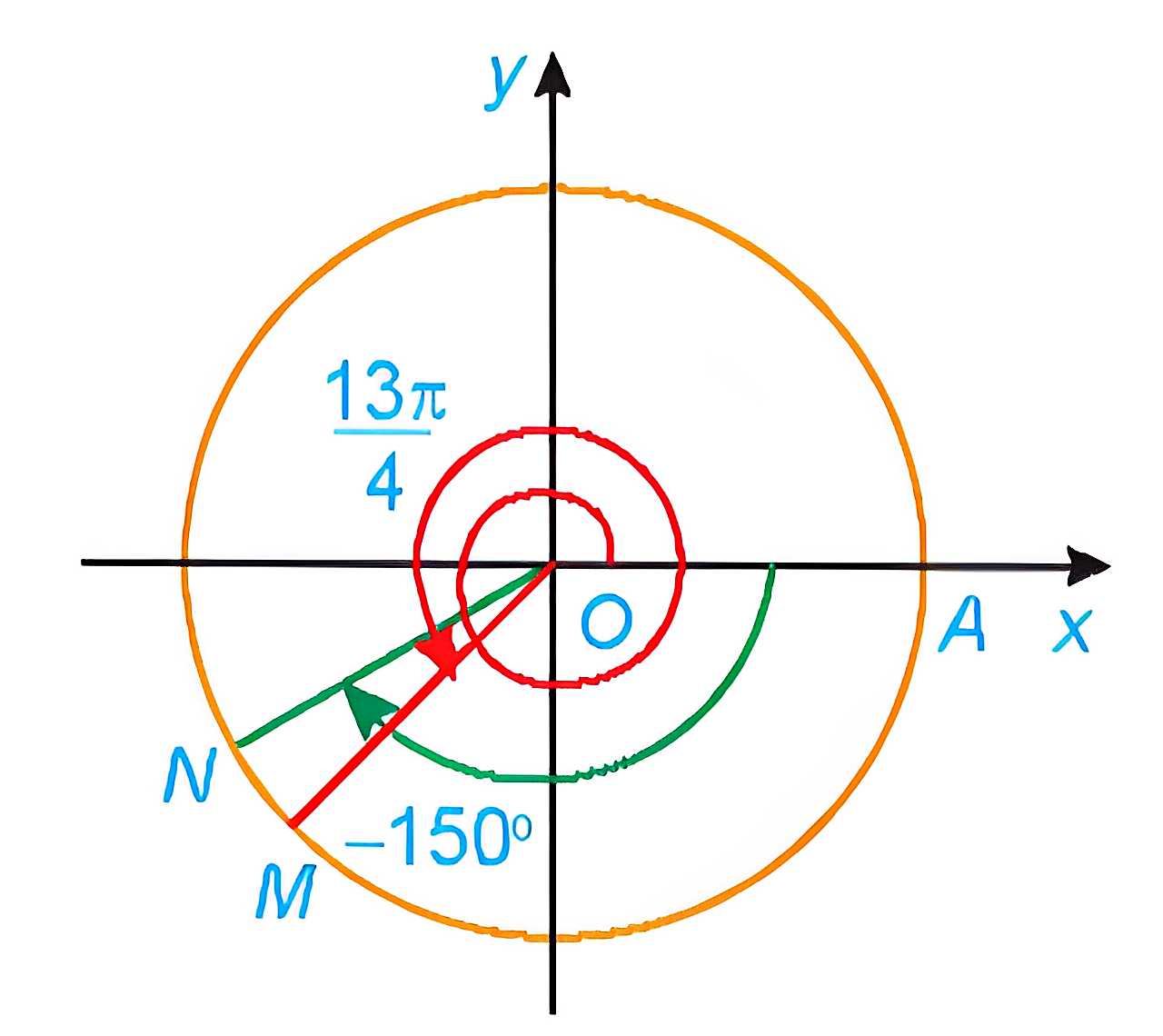 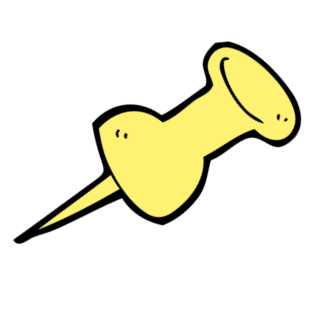 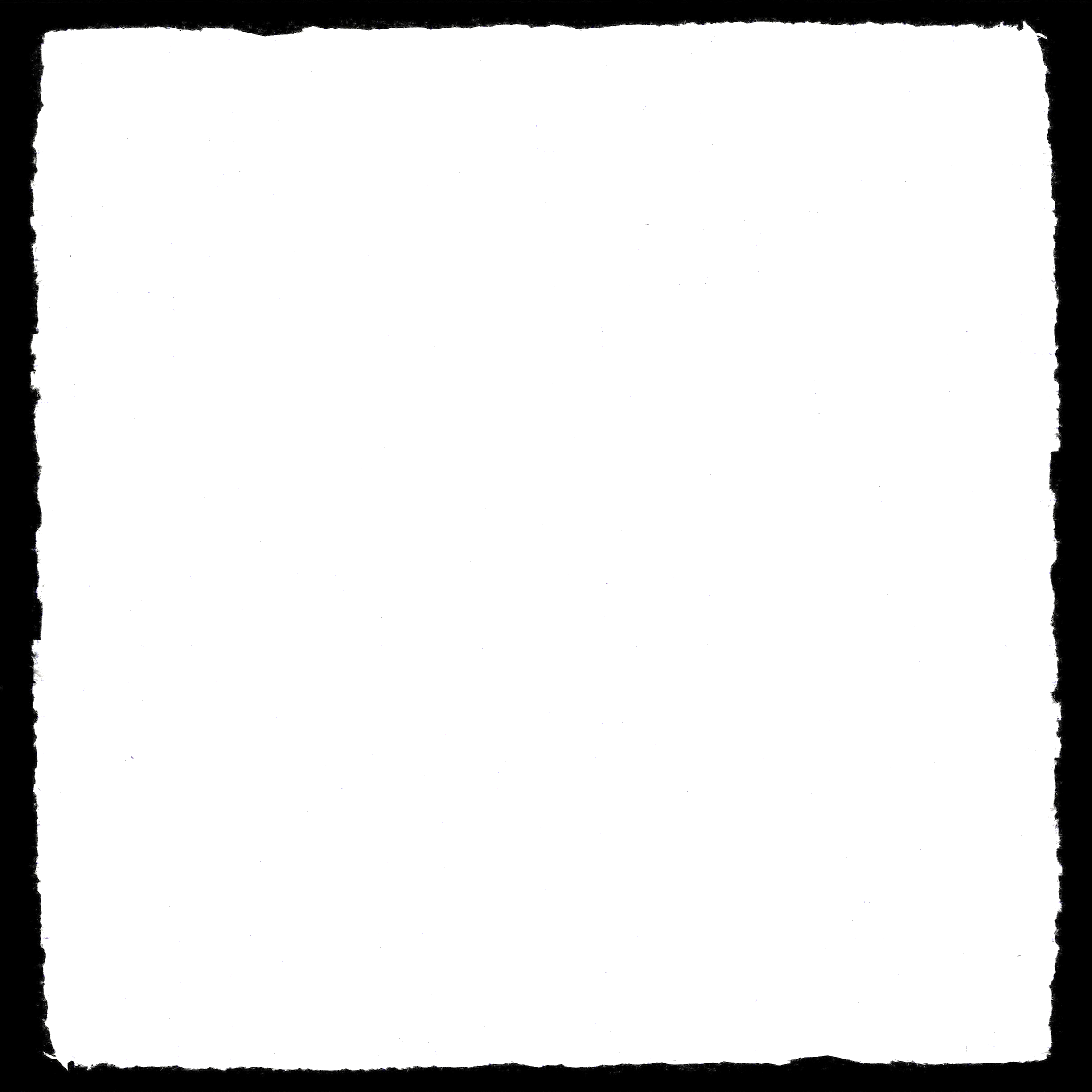 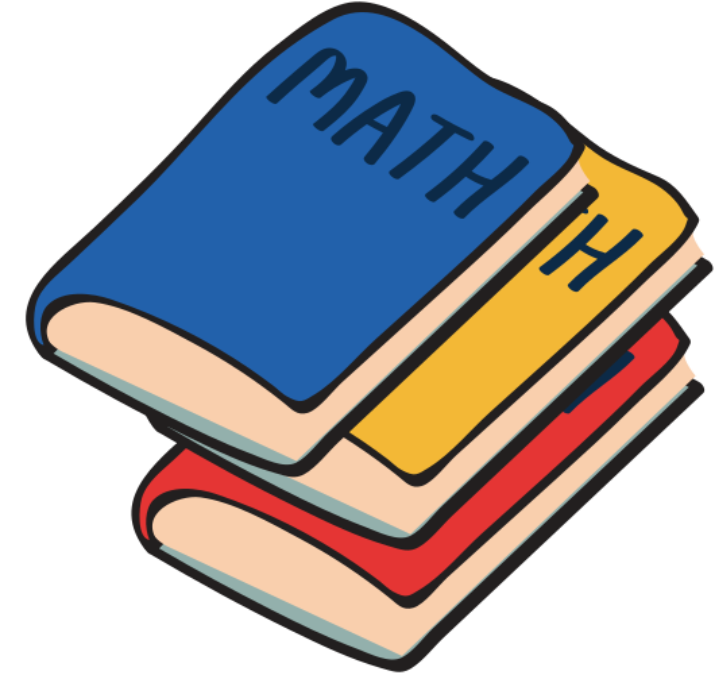 LUYỆN TẬP 4
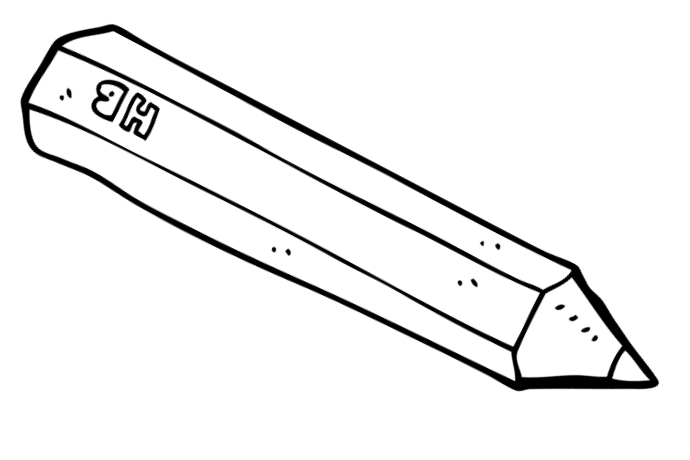 Giải
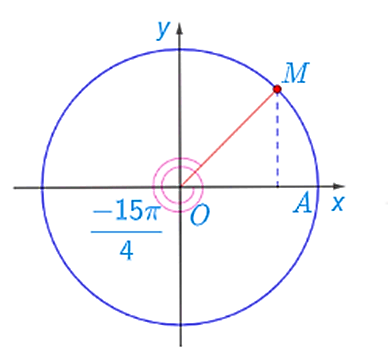 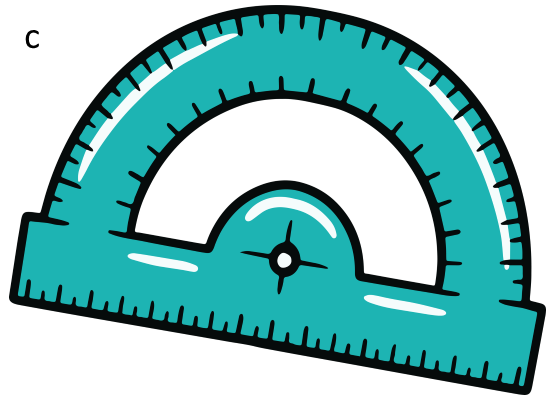 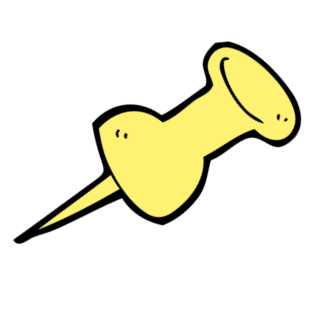 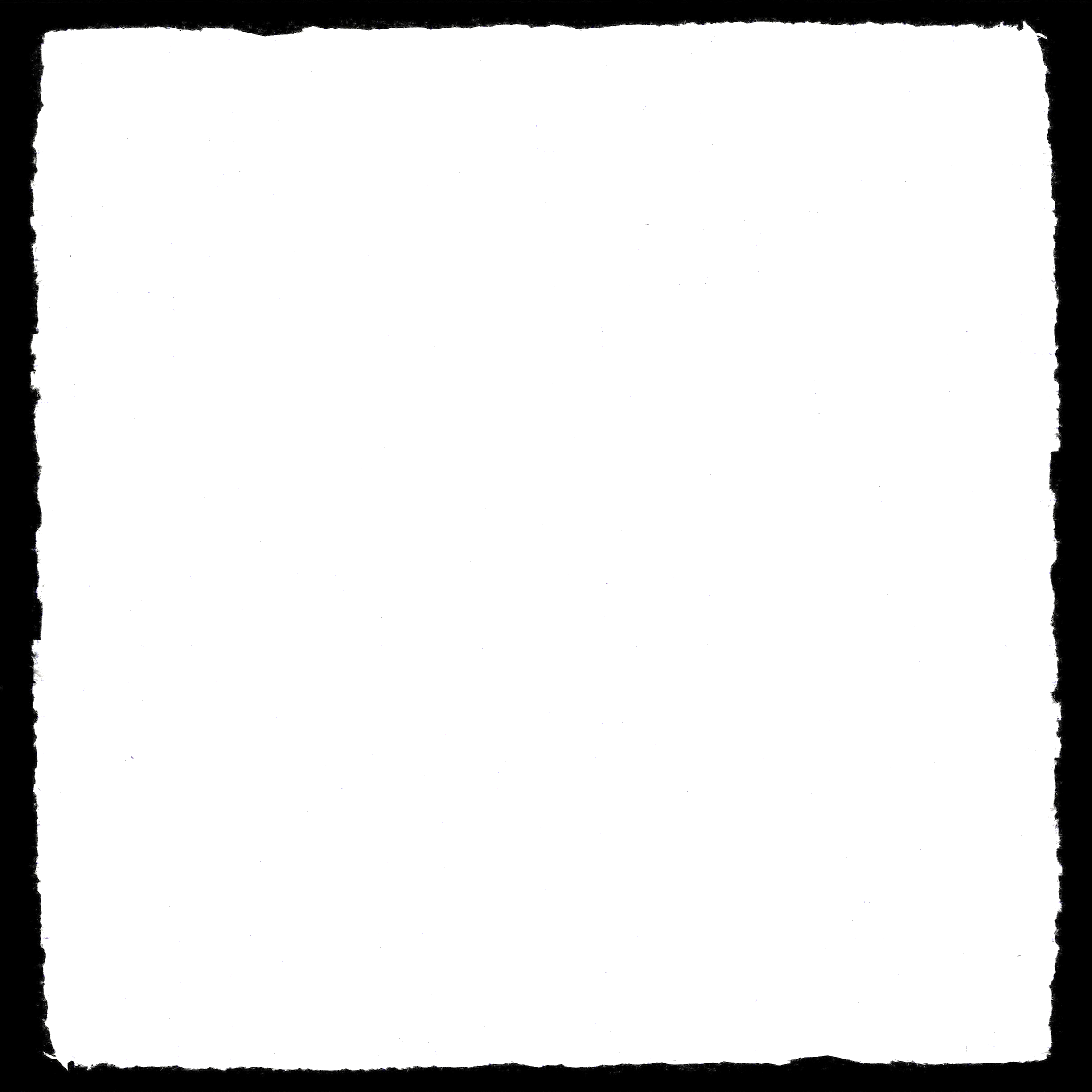 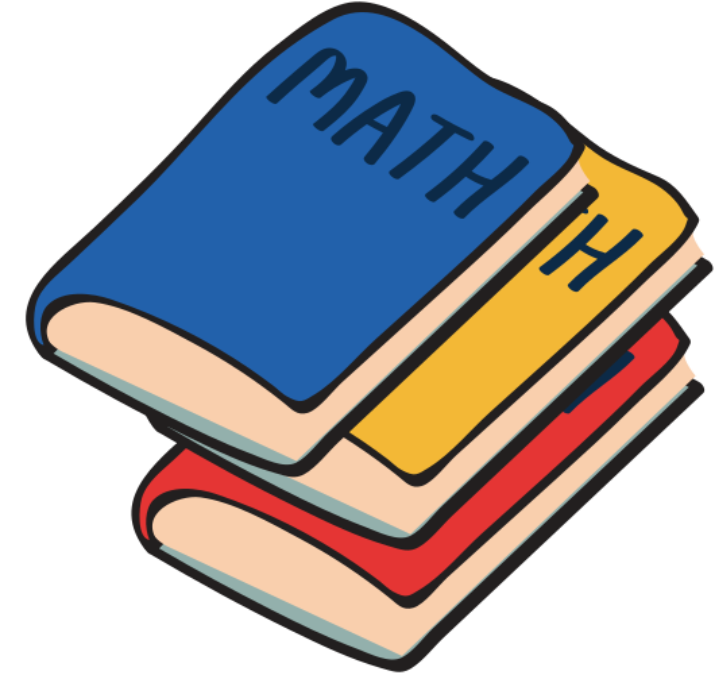 LUYỆN TẬP 4
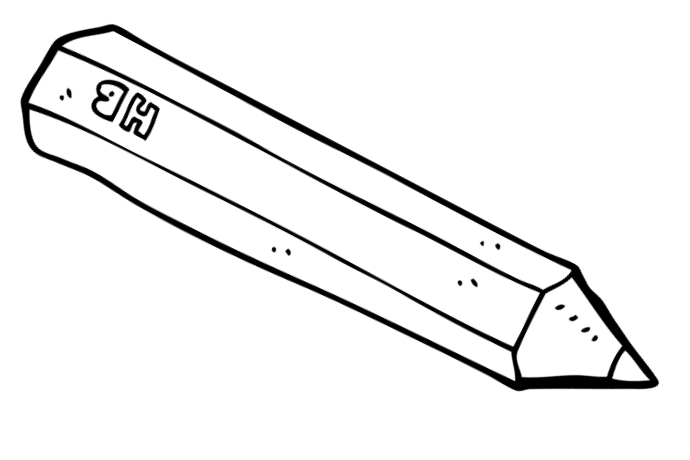 Giải
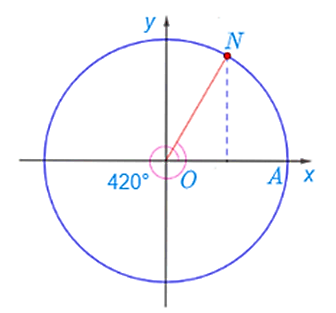 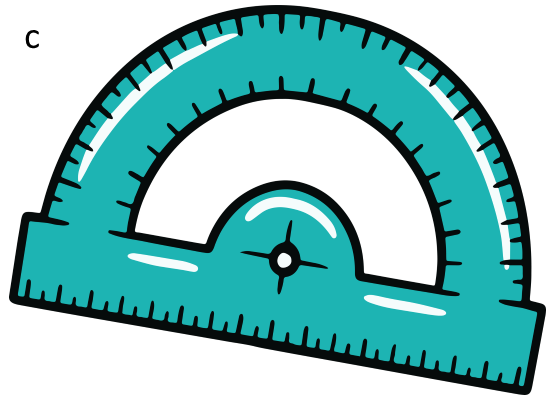 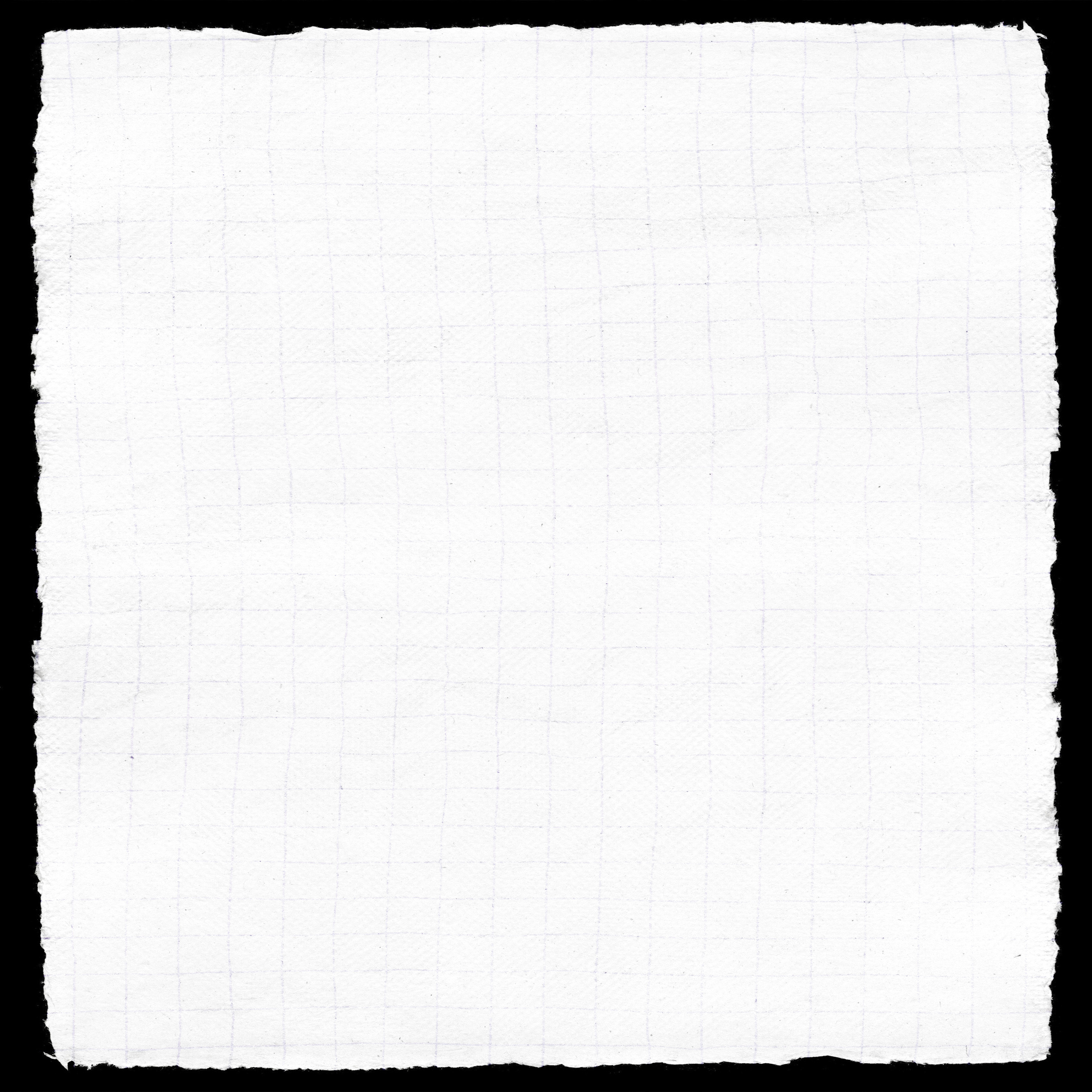 b) Các giá trị lượng giác của góc lượng giác
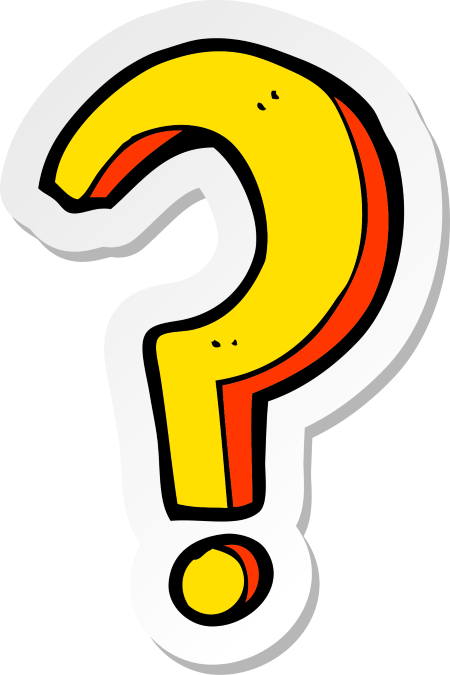 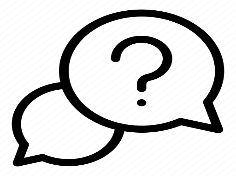 HĐ 5:
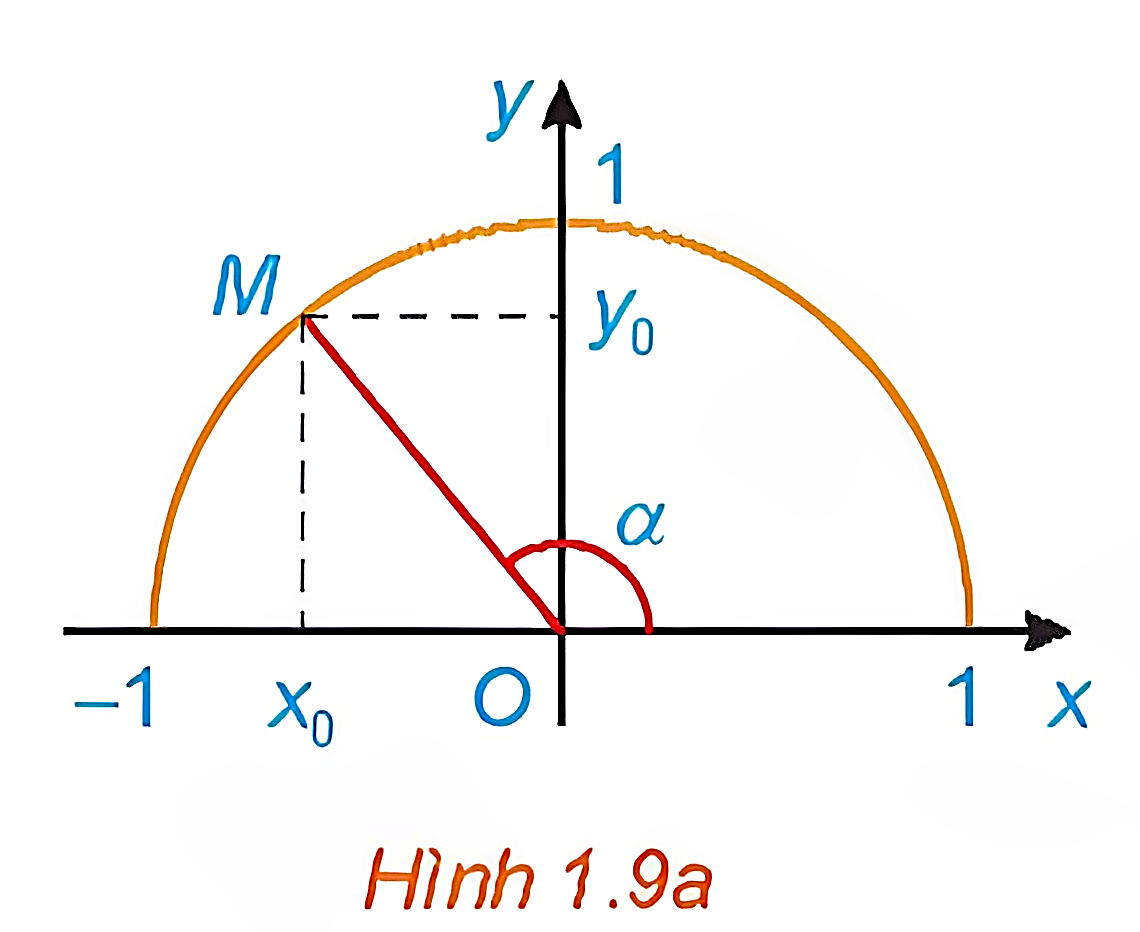 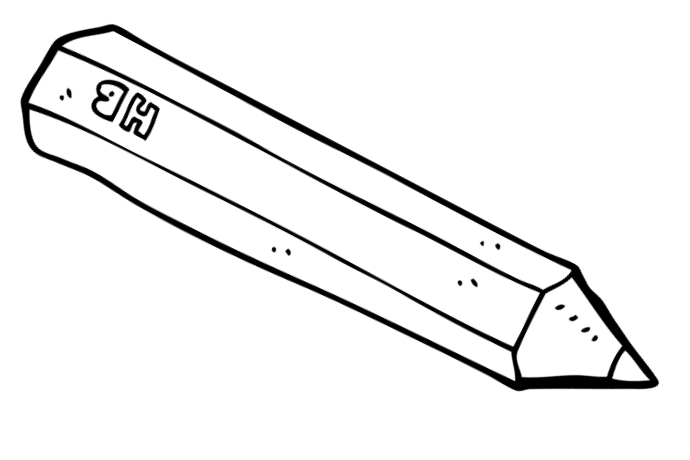 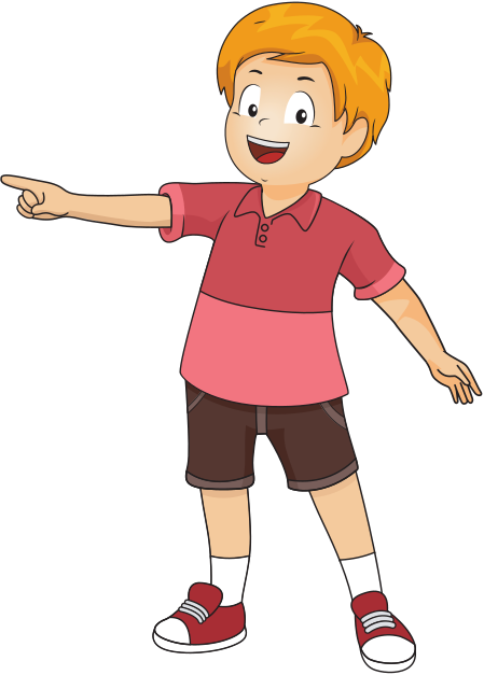 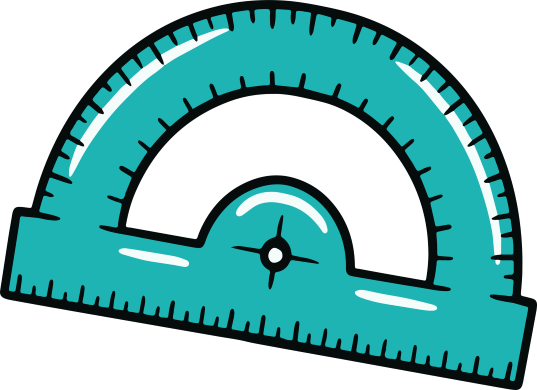 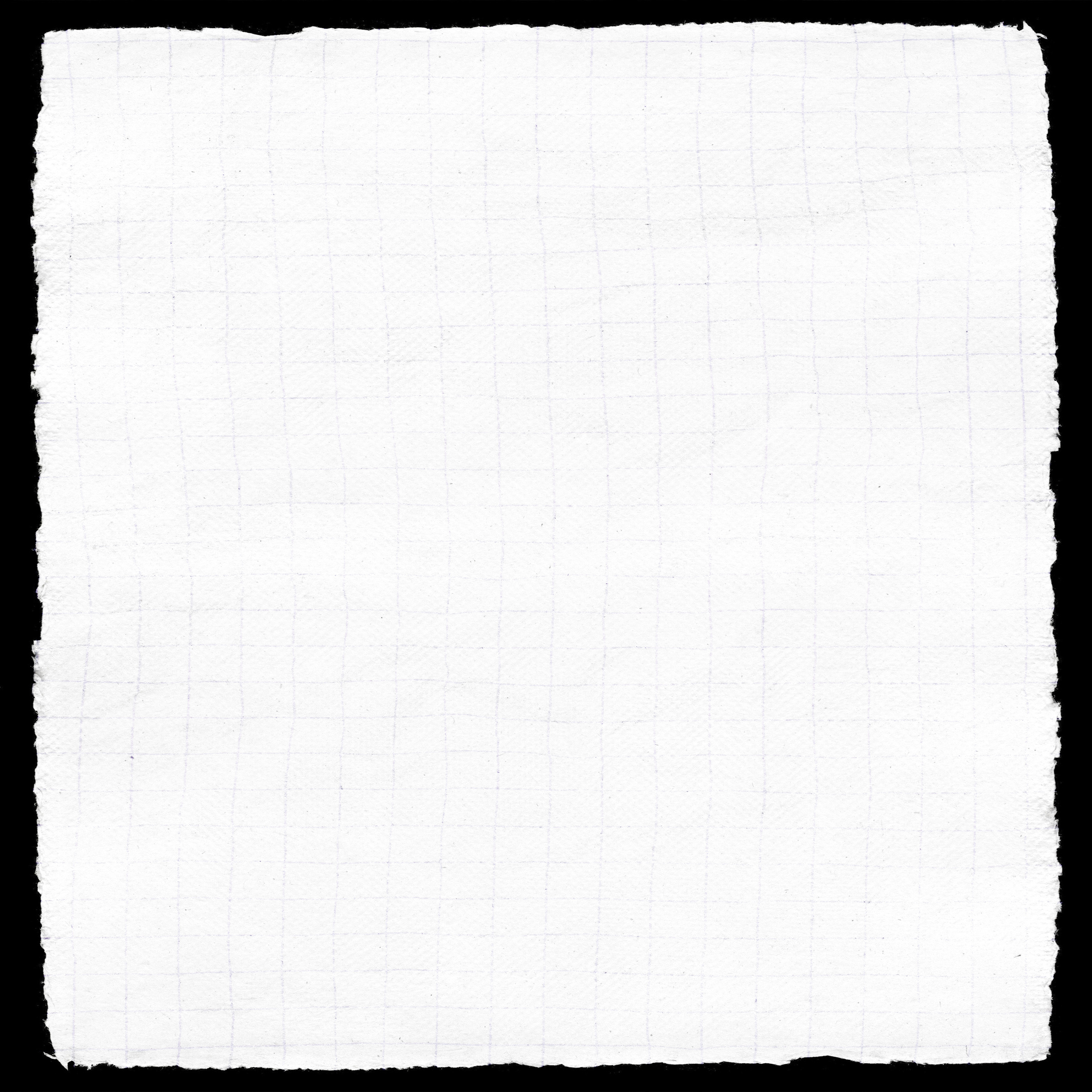 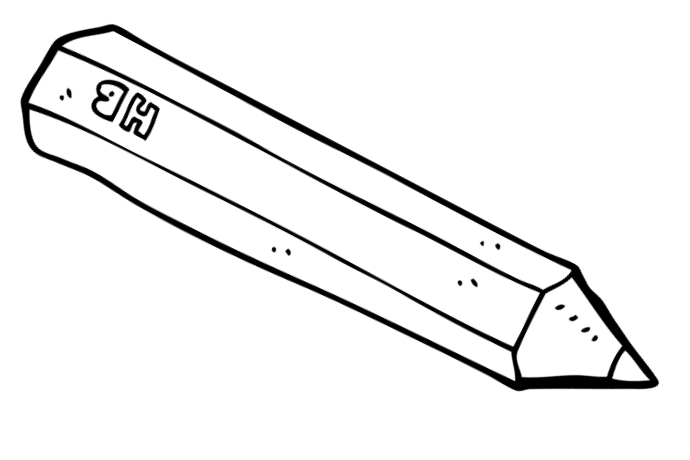 Giải:
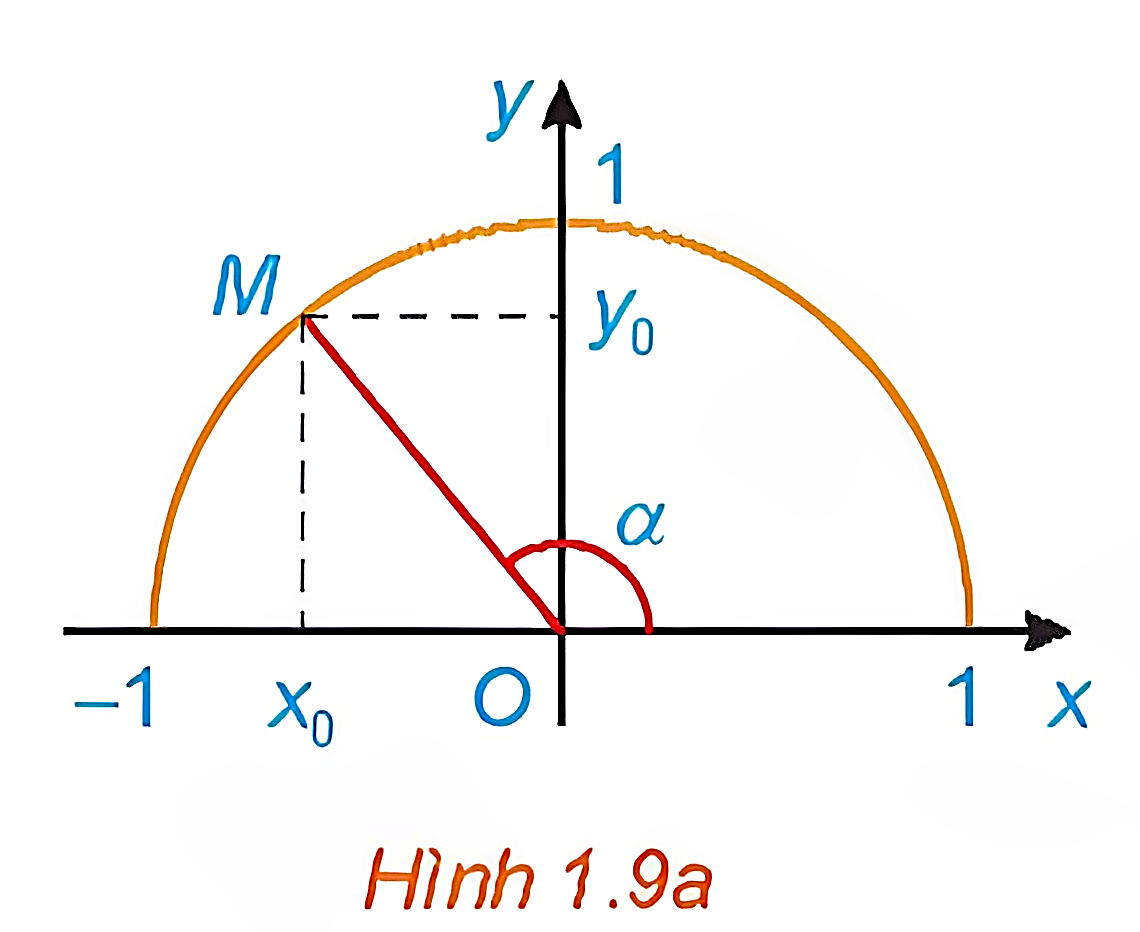 sin của góc α là tung độ y0 của điểm M, kí hiệu là sin α; sin α = y0.
côsin của góc α là hoành độ của x0 của điểm M, kí hiệu là cos α; cos α = x0.
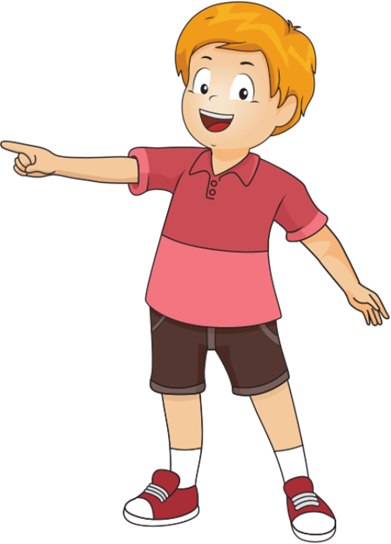 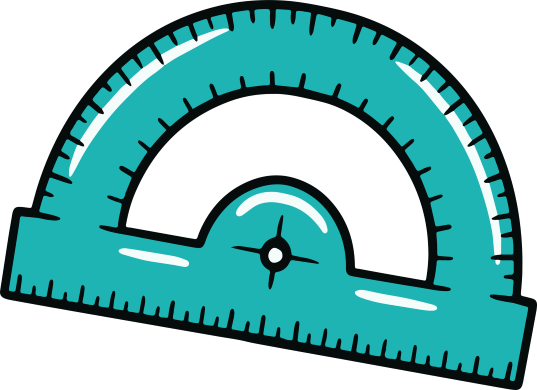 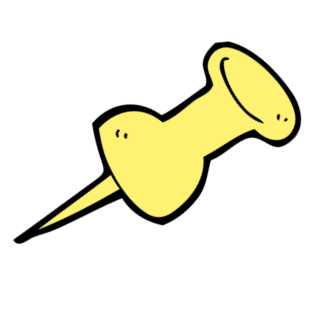 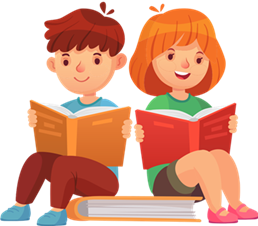 KẾT LUẬN
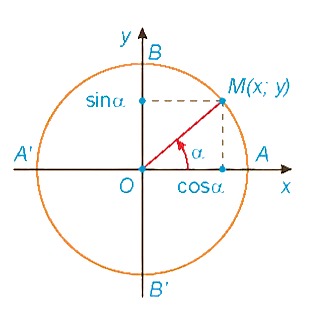 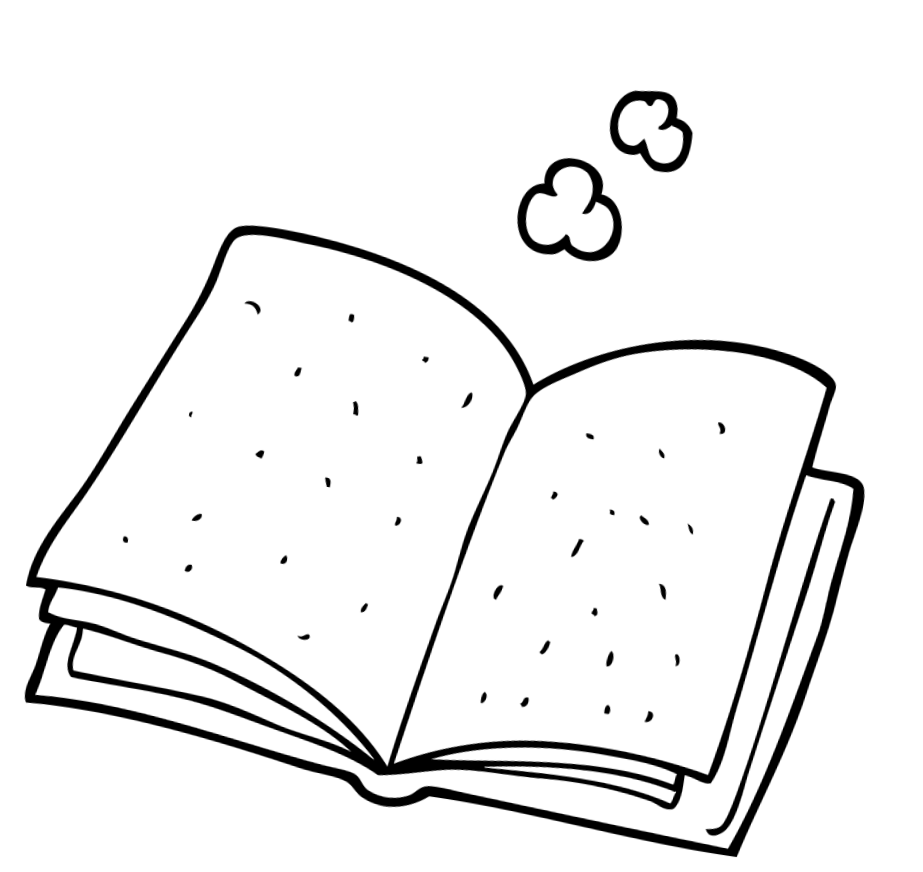 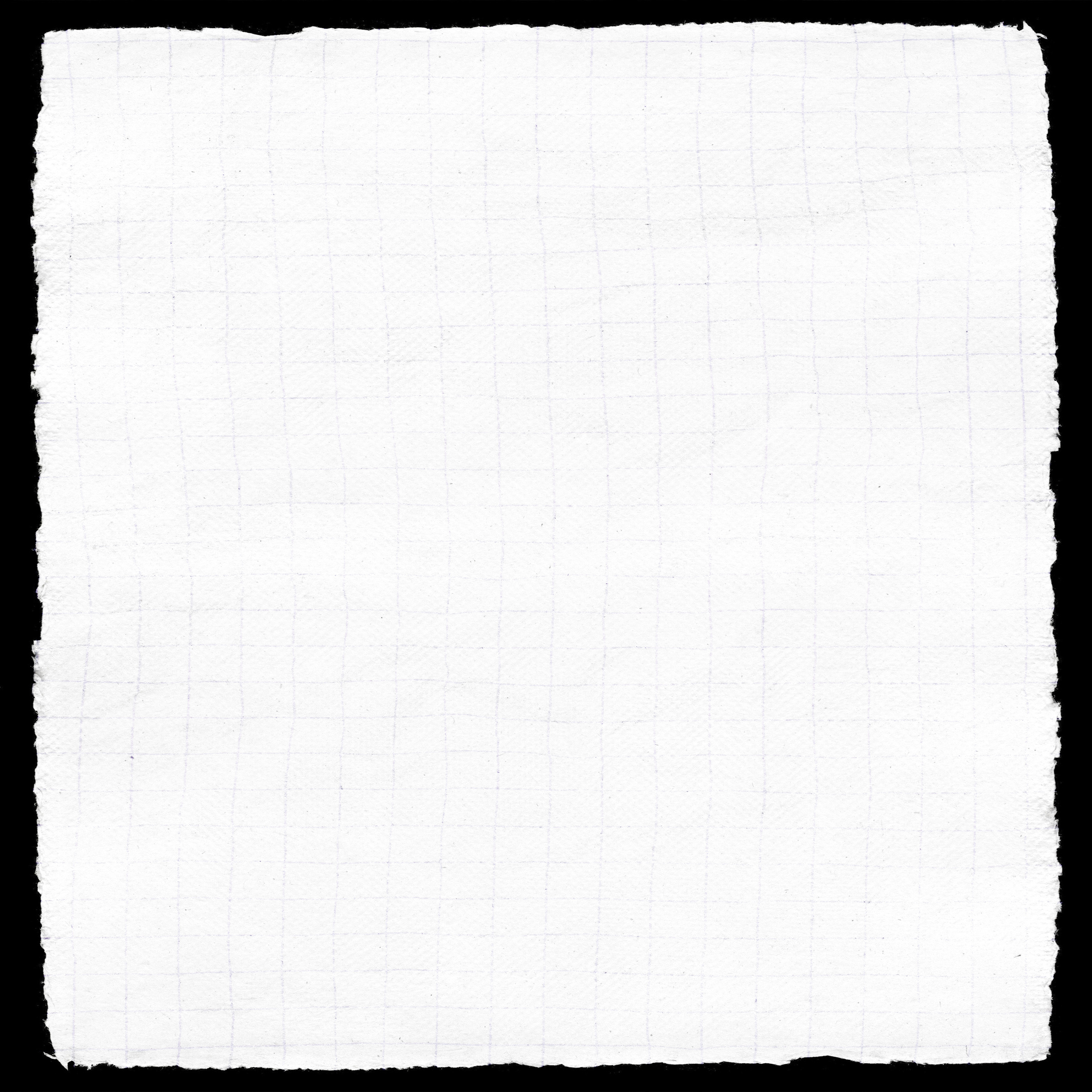 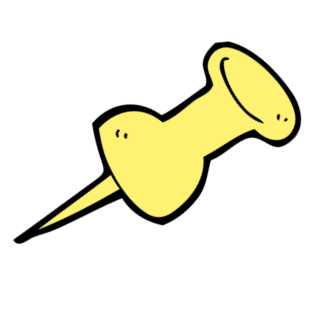 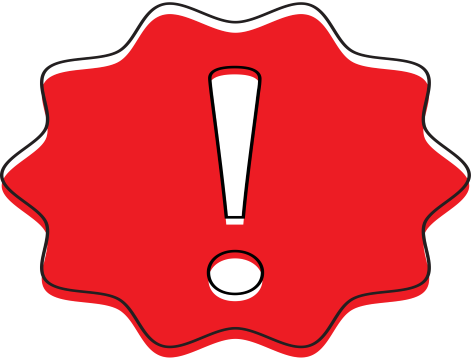 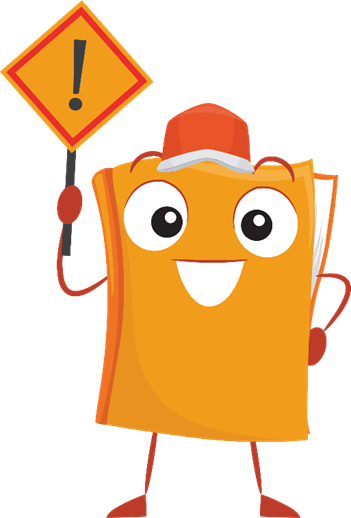 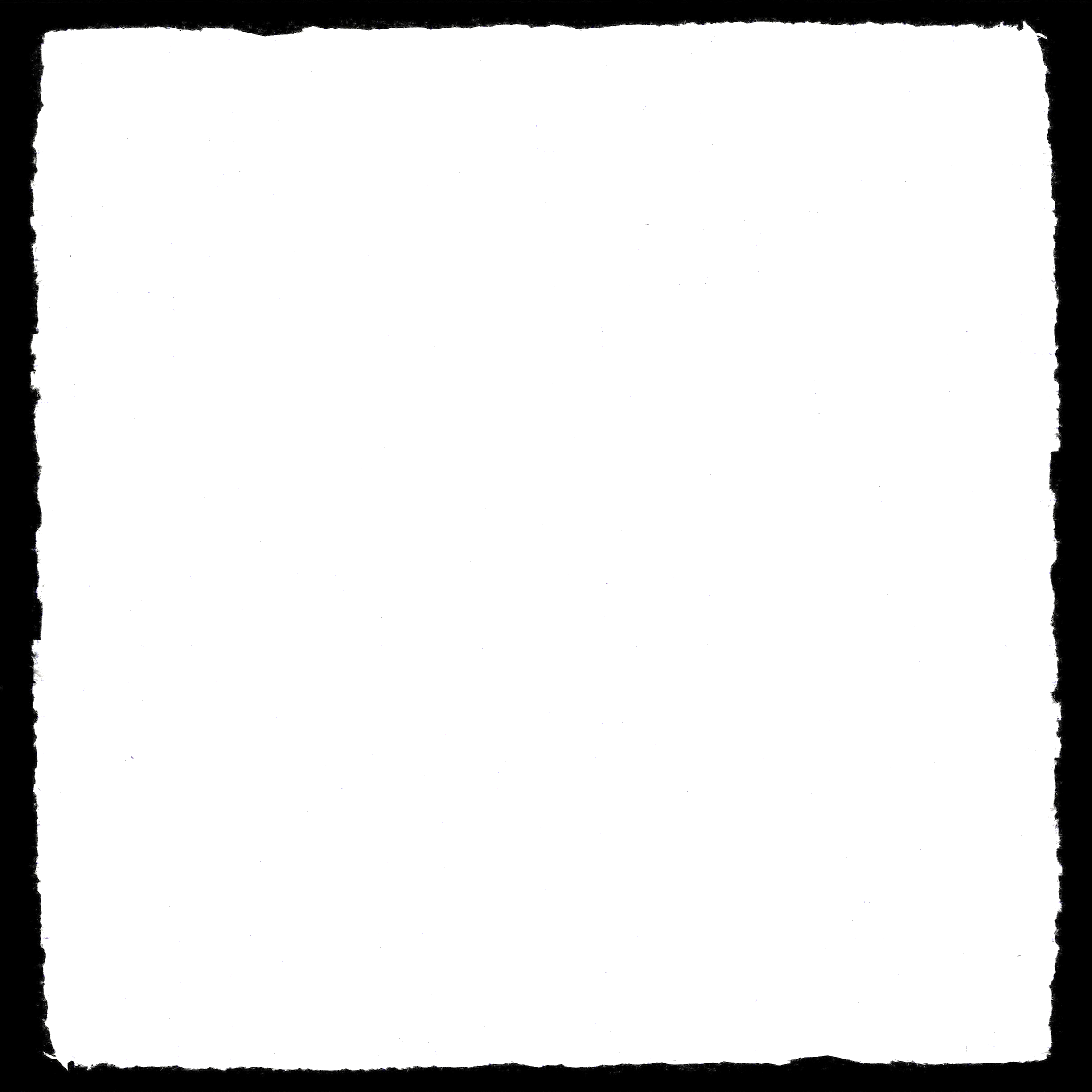 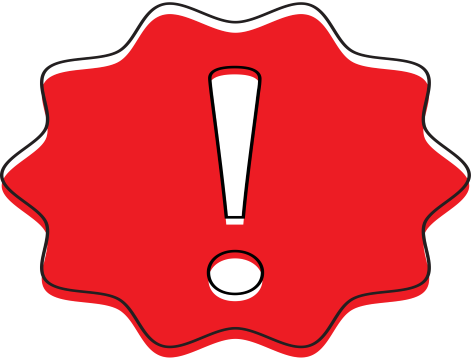 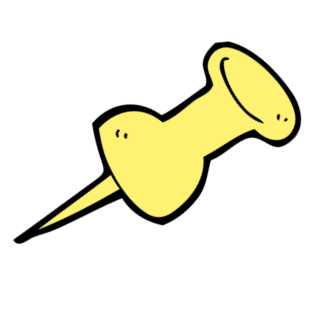 Dấu của các giá trị lượng giác của một góc lượng giác phụ thuộc vào vị trí điểm biểu diễn M trên đường tròn lượng giác.
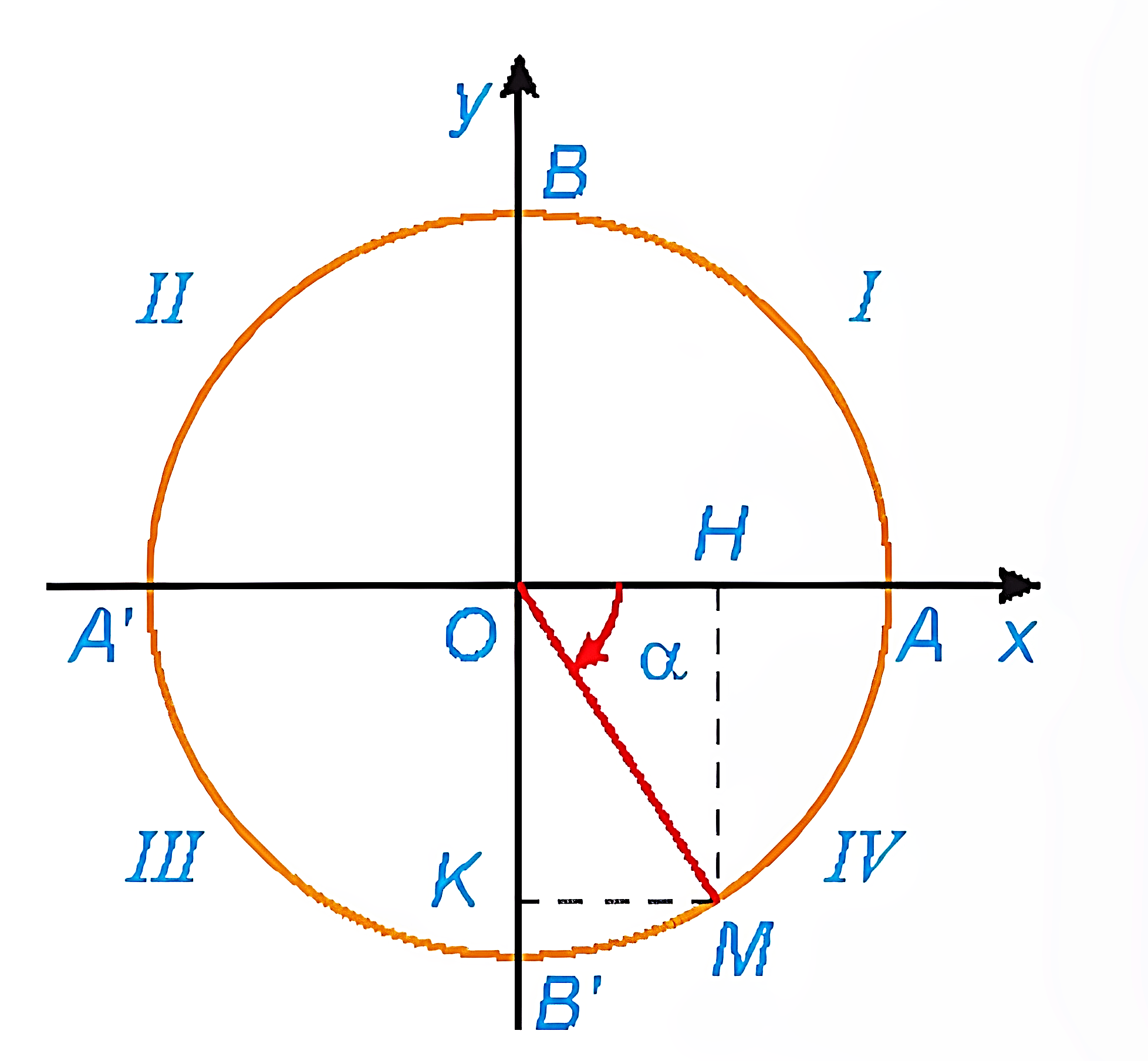 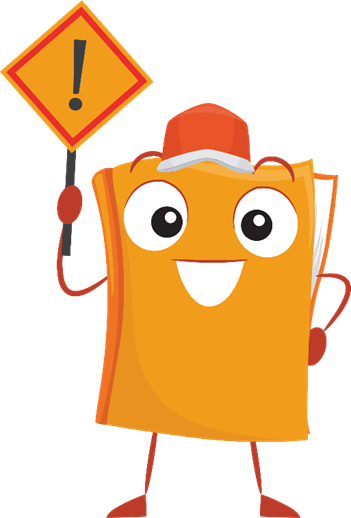 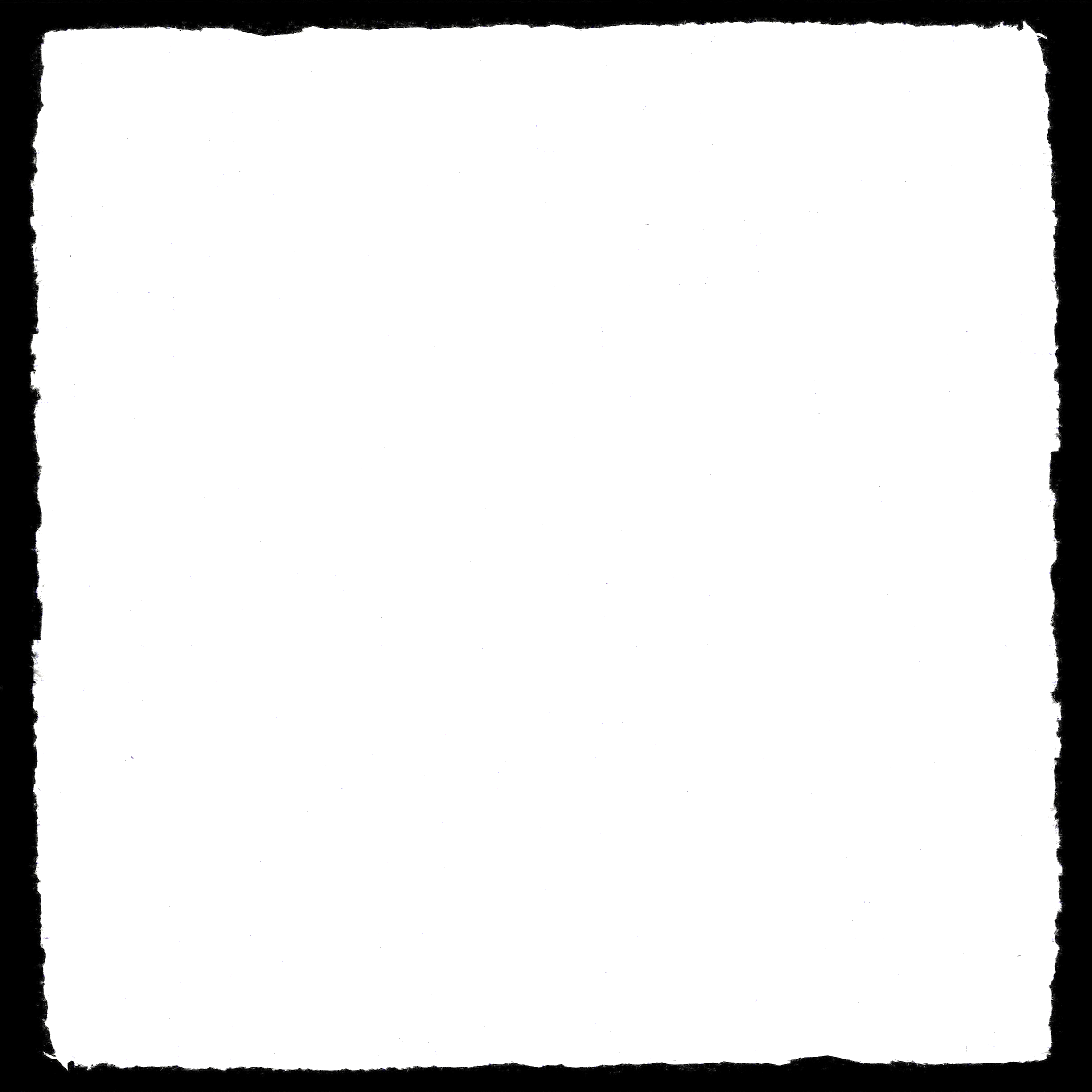 Ví dụ 6: (SGK – tr12)
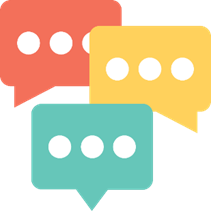 a) Xác định điểm M trên đường tròn lượng giác biểu diễn góc lượng giác đã cho.
b) Tính các giá trị lượng giác của góc lượng giác đã cho.
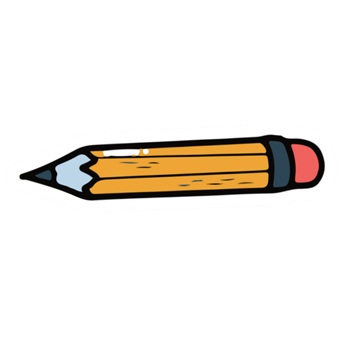 Giải
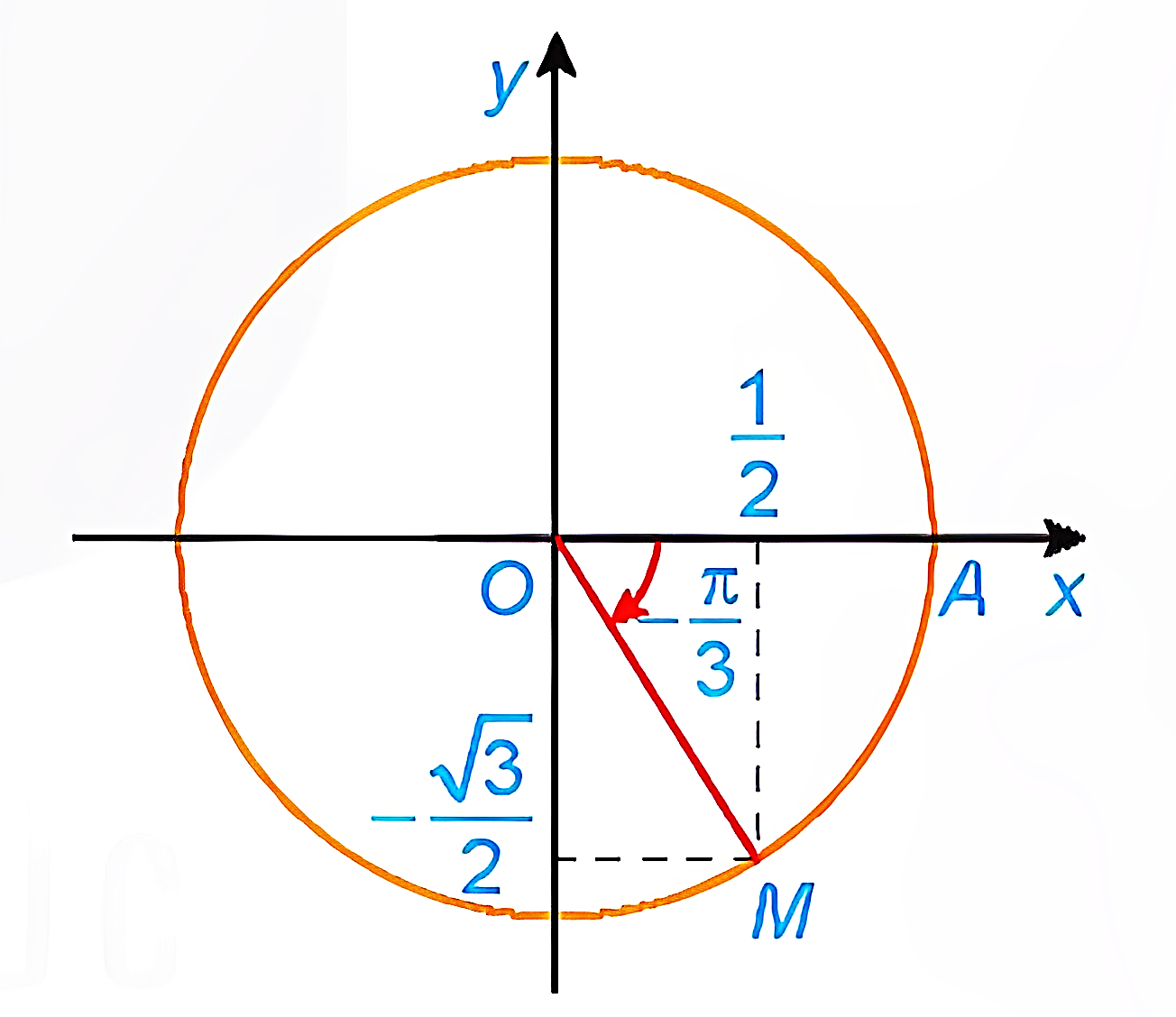 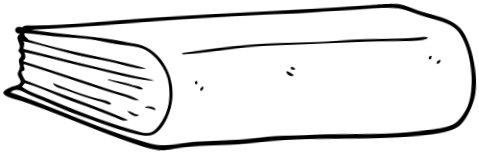 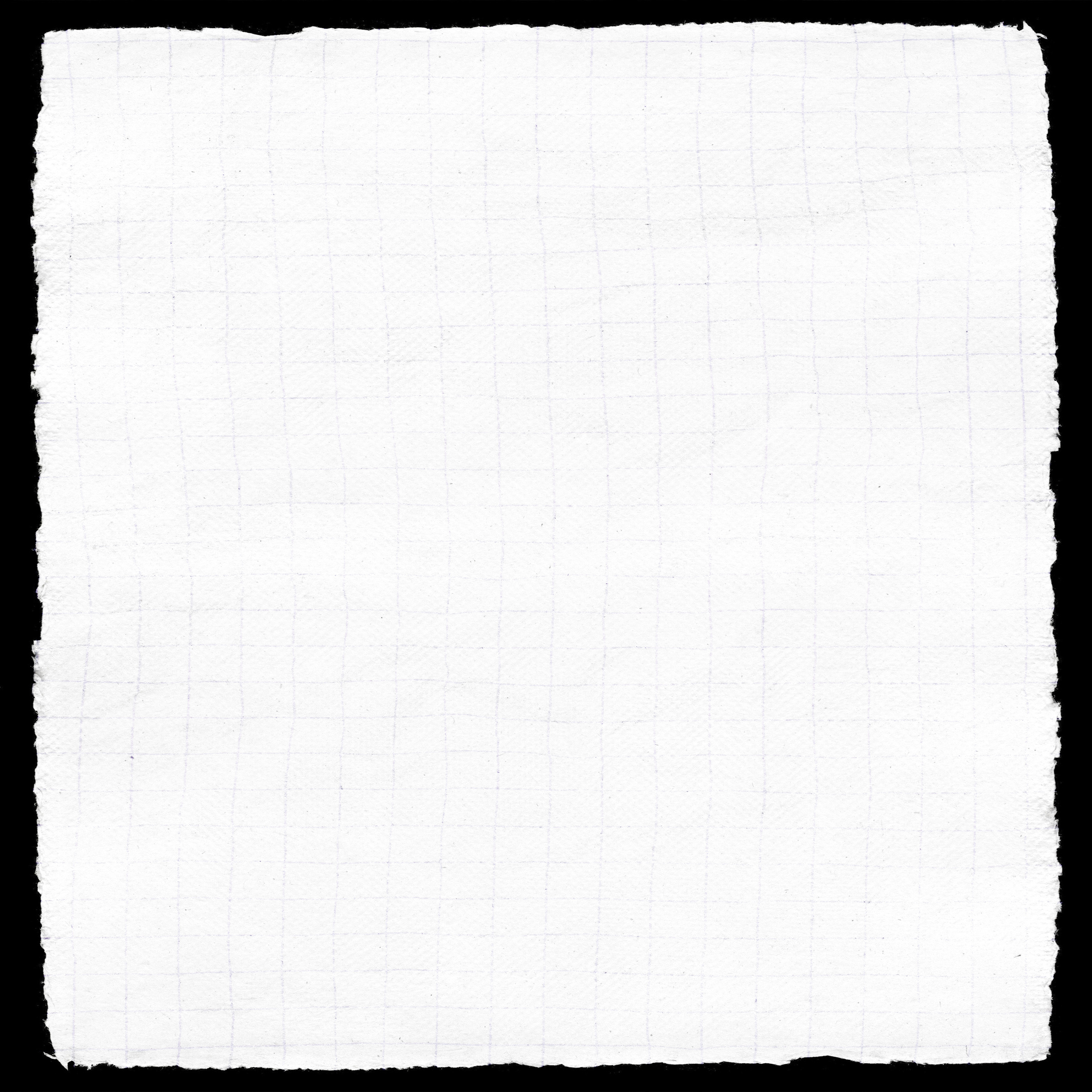 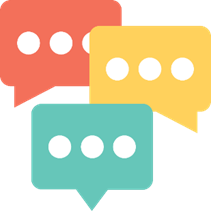 Giải
b)
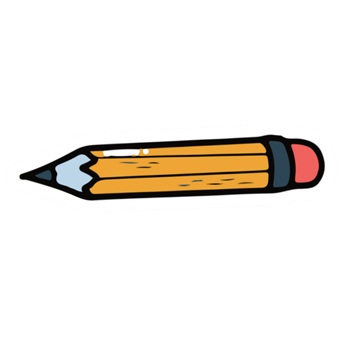 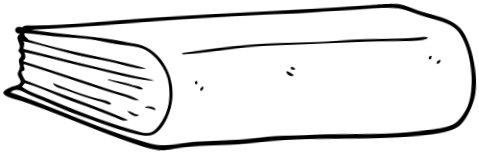 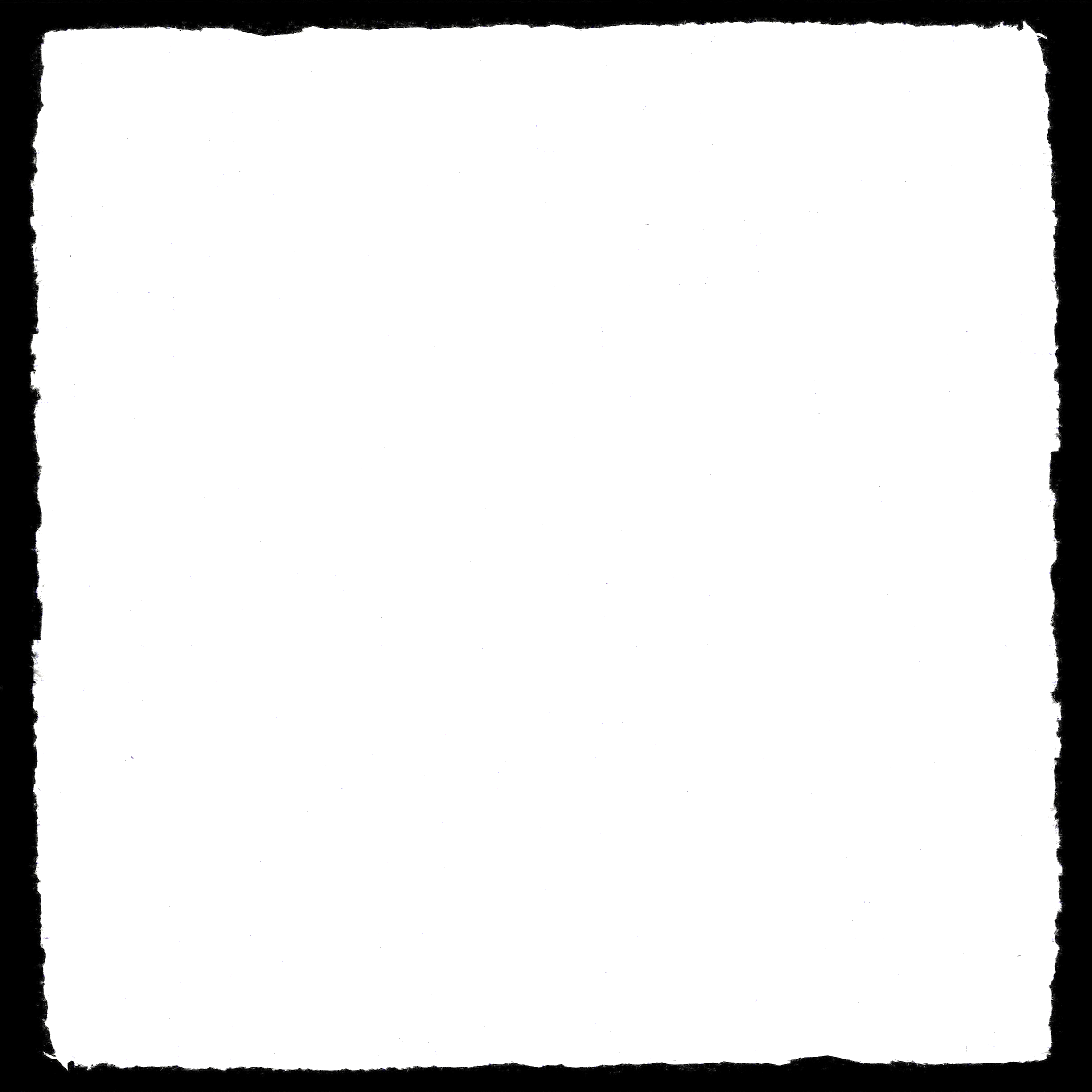 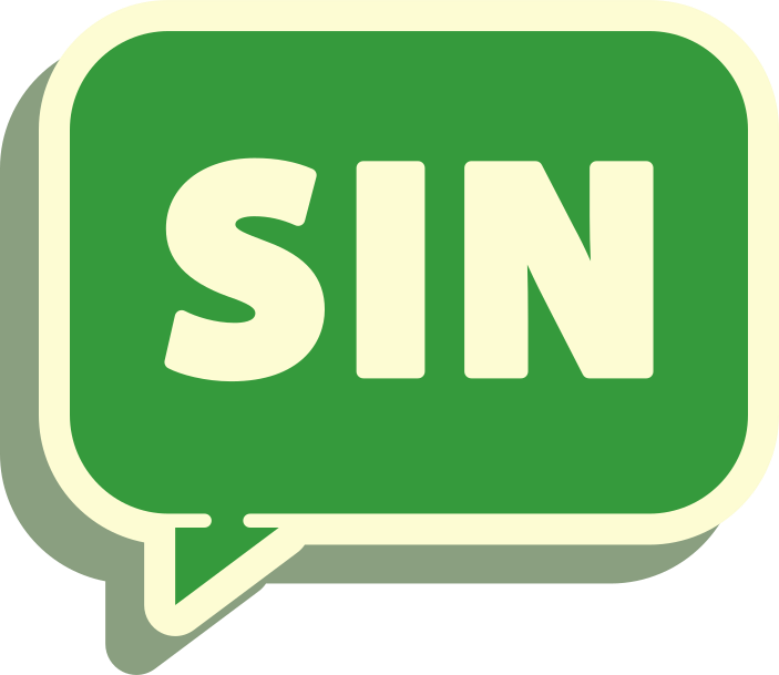 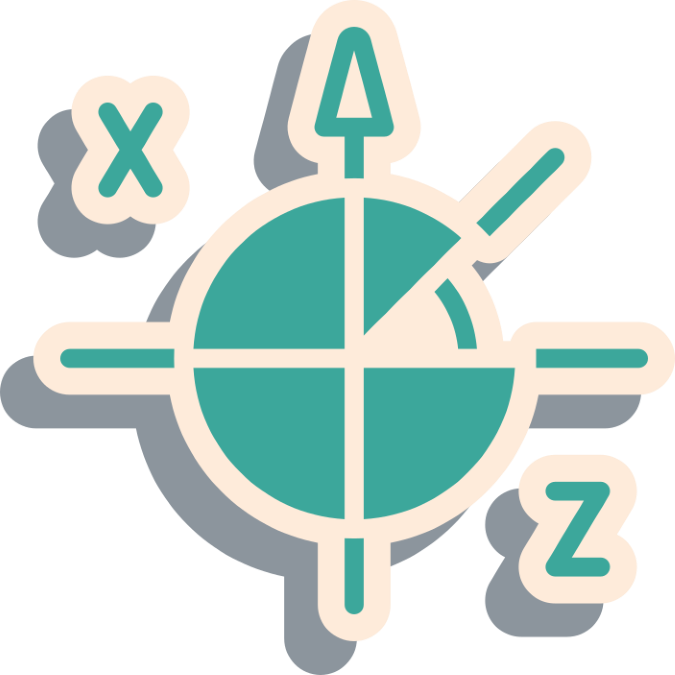 LUYỆN TẬP 5
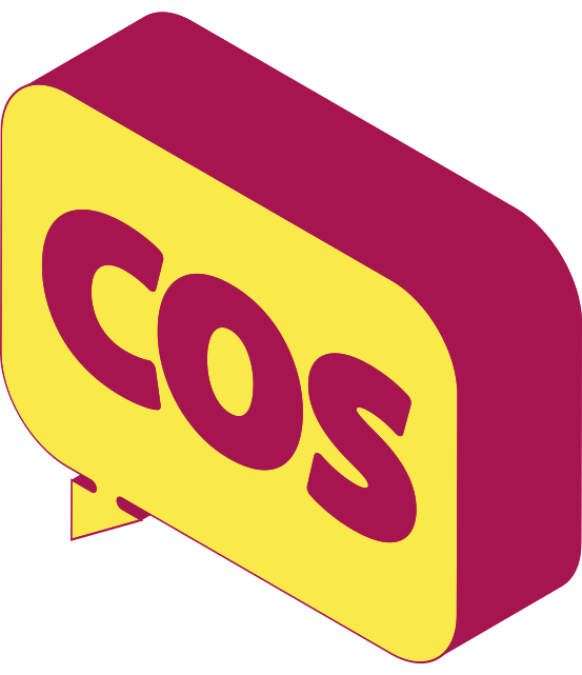 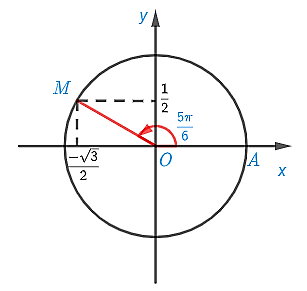 Giải
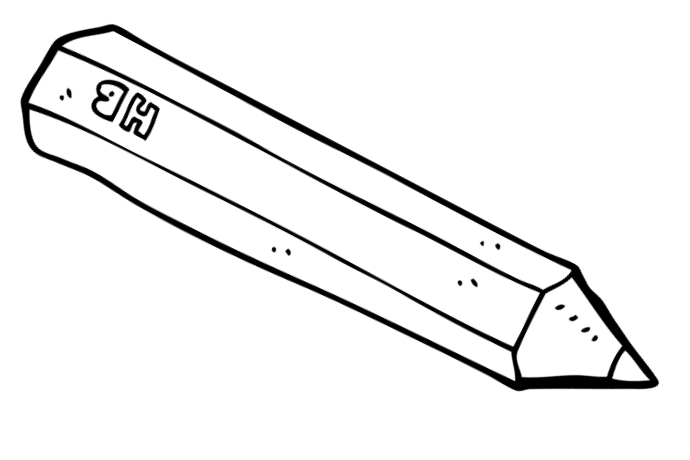 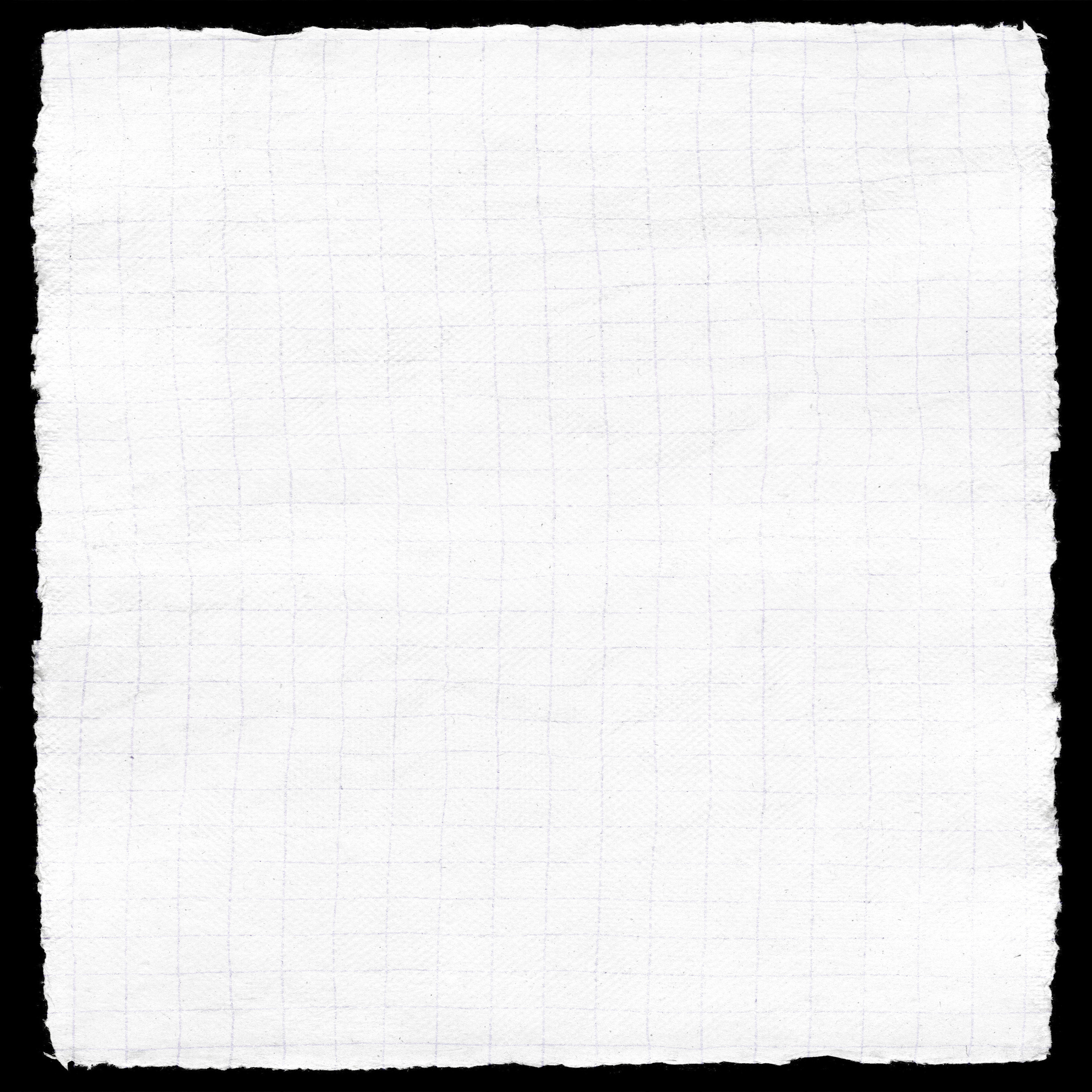 Giải
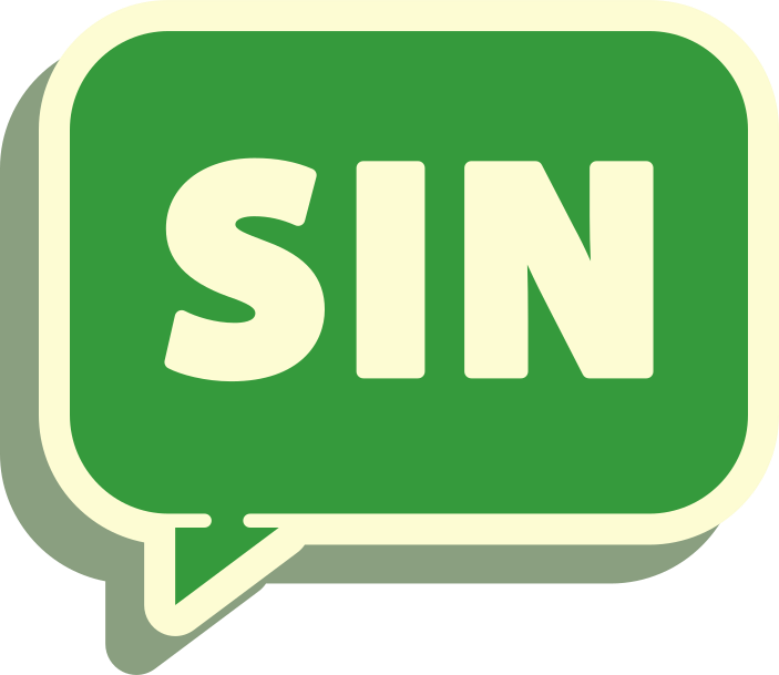 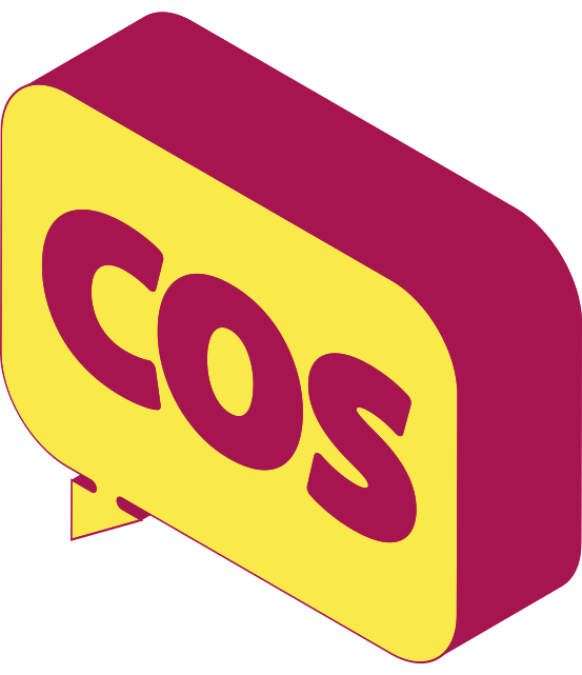 b) Ta có:
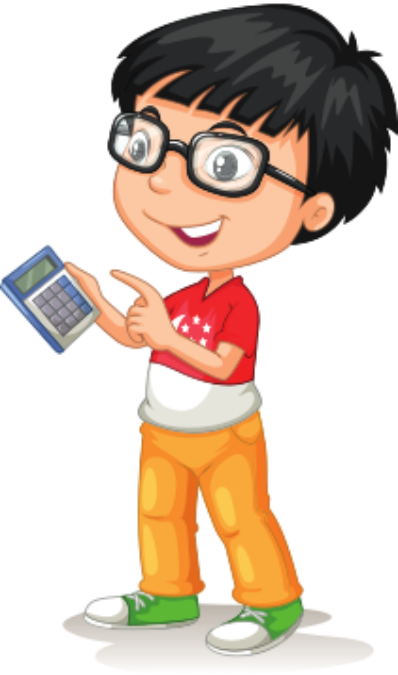 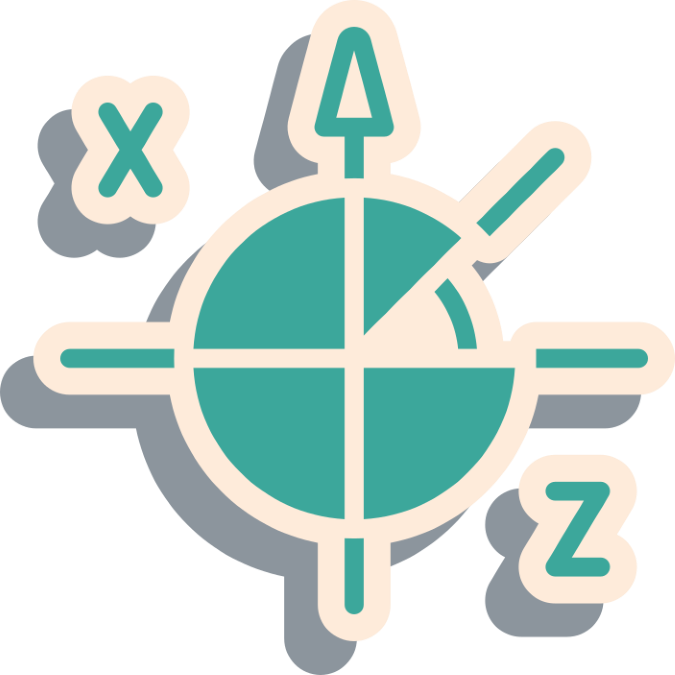 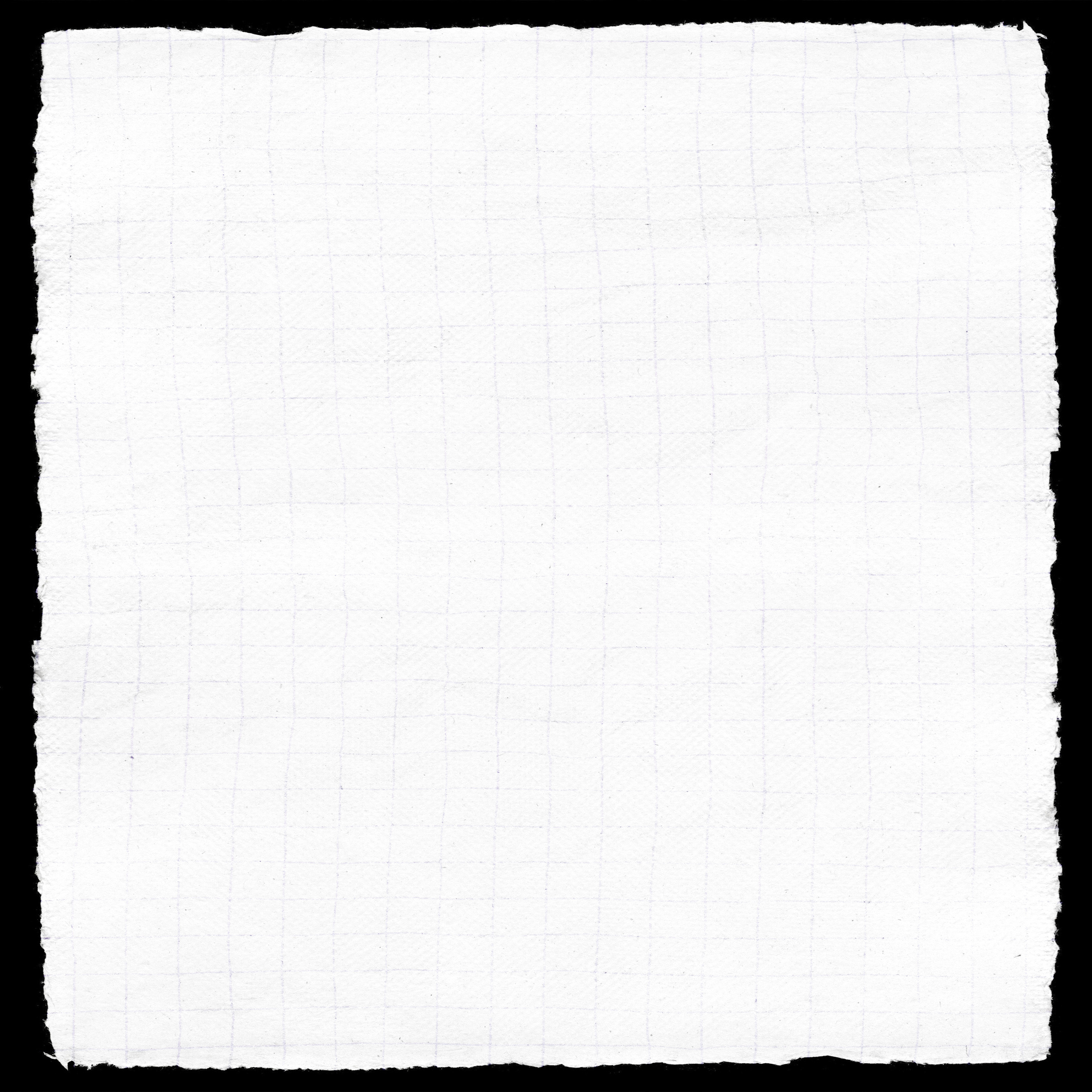 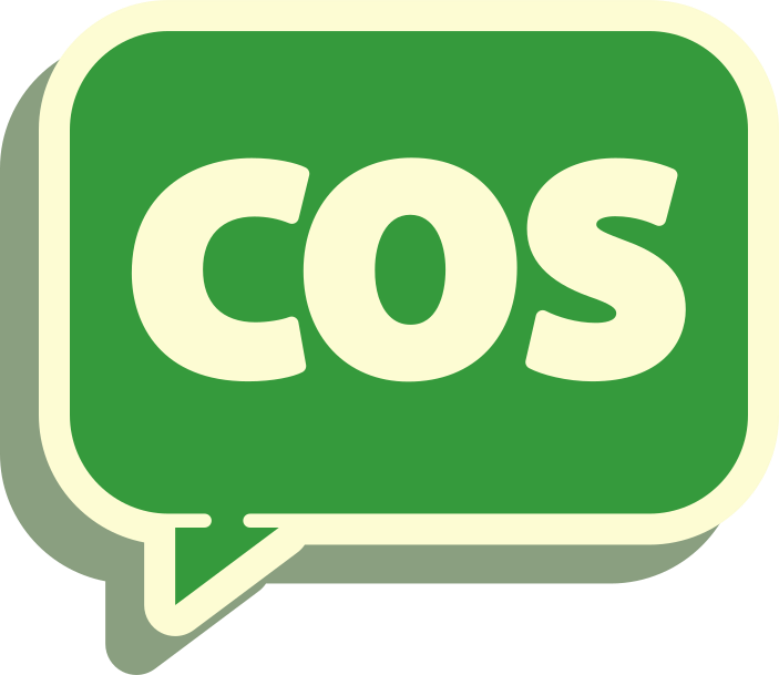 c) Giá trị lượng giác của các góc đặc biệt
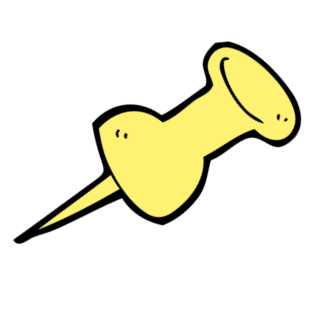 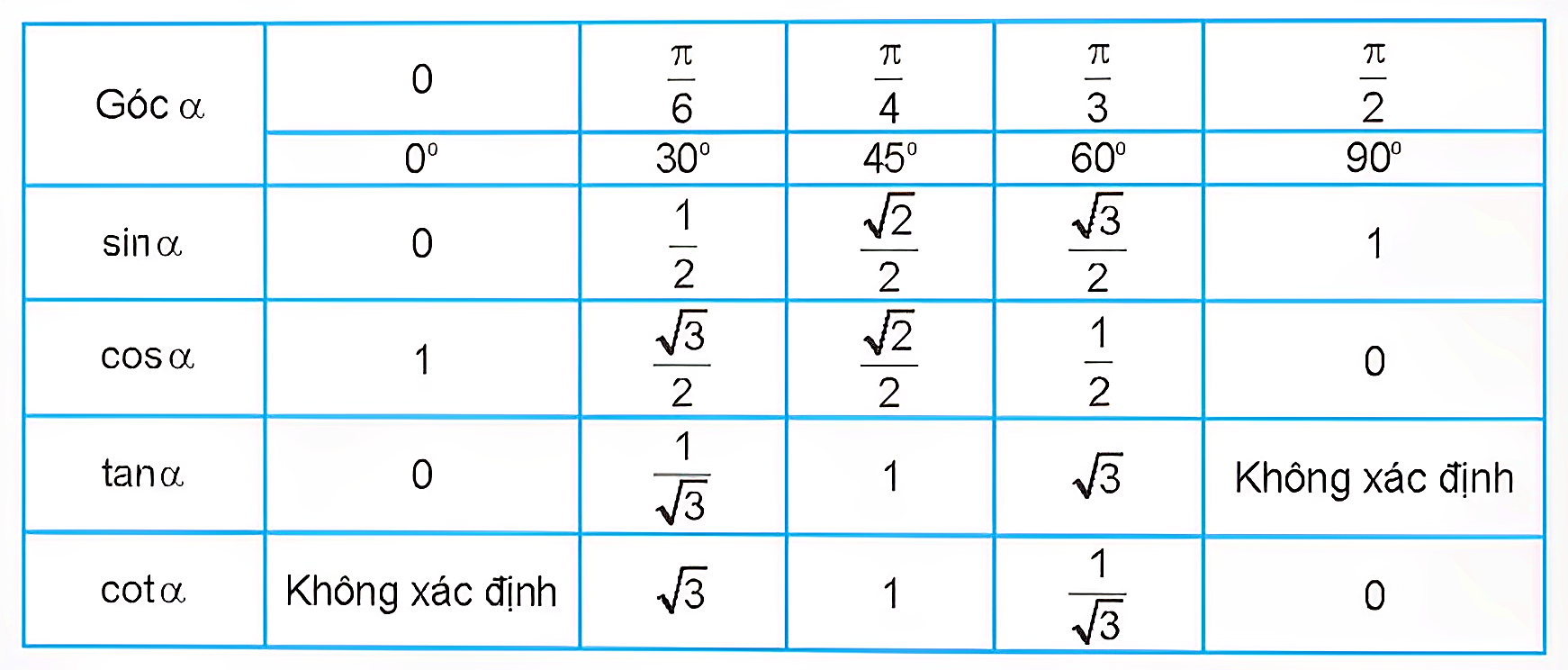 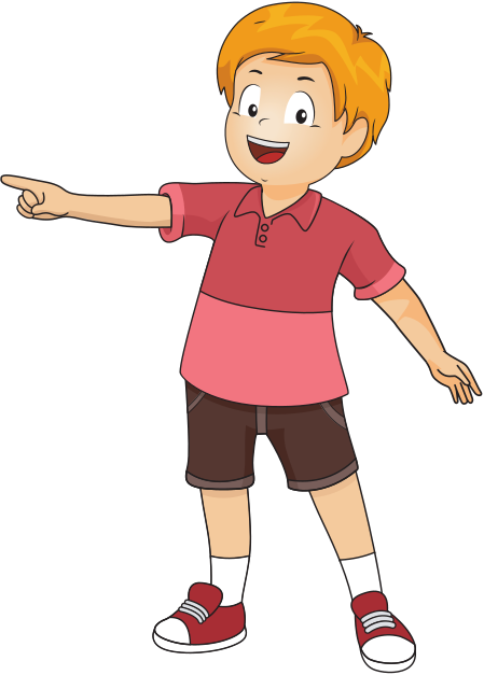 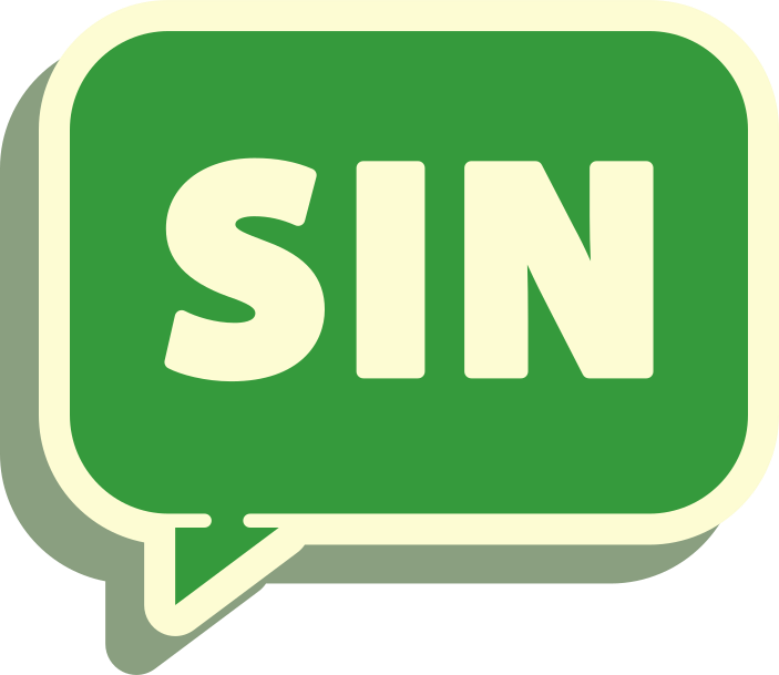 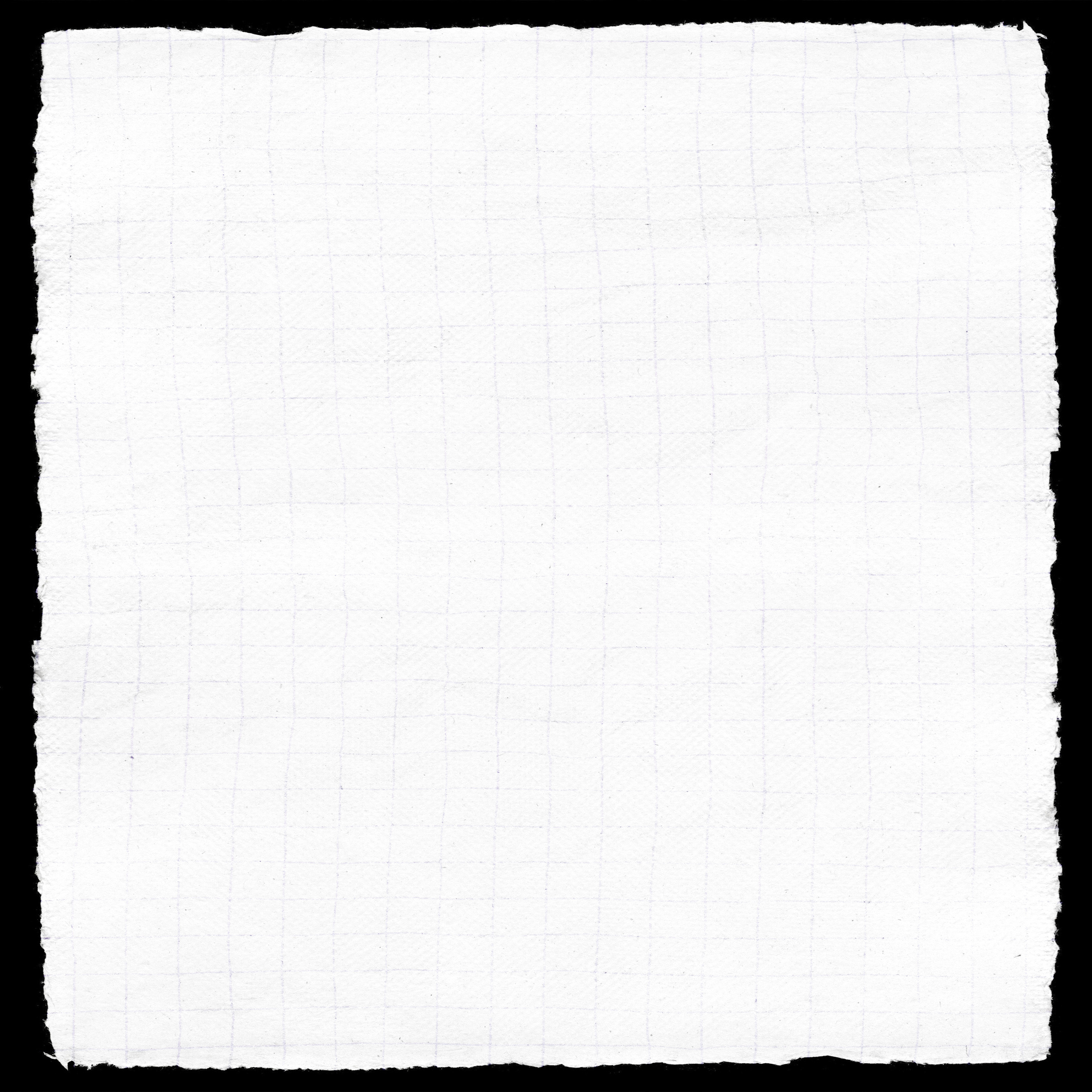 d) Sử dụng máy tính cầm tay để đổi số đo góc và tìm giá trị lượng giác của góc
Ví dụ 7: (SGK – tr13)
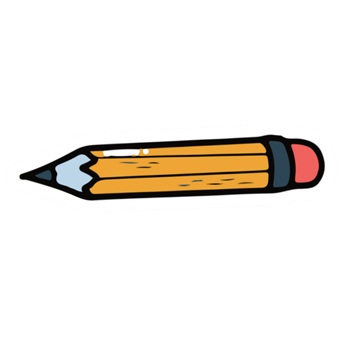 Giải:
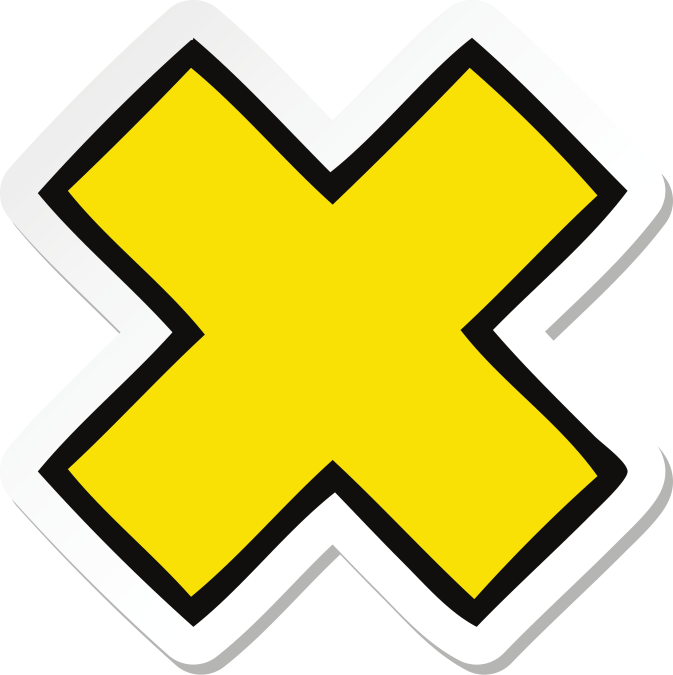 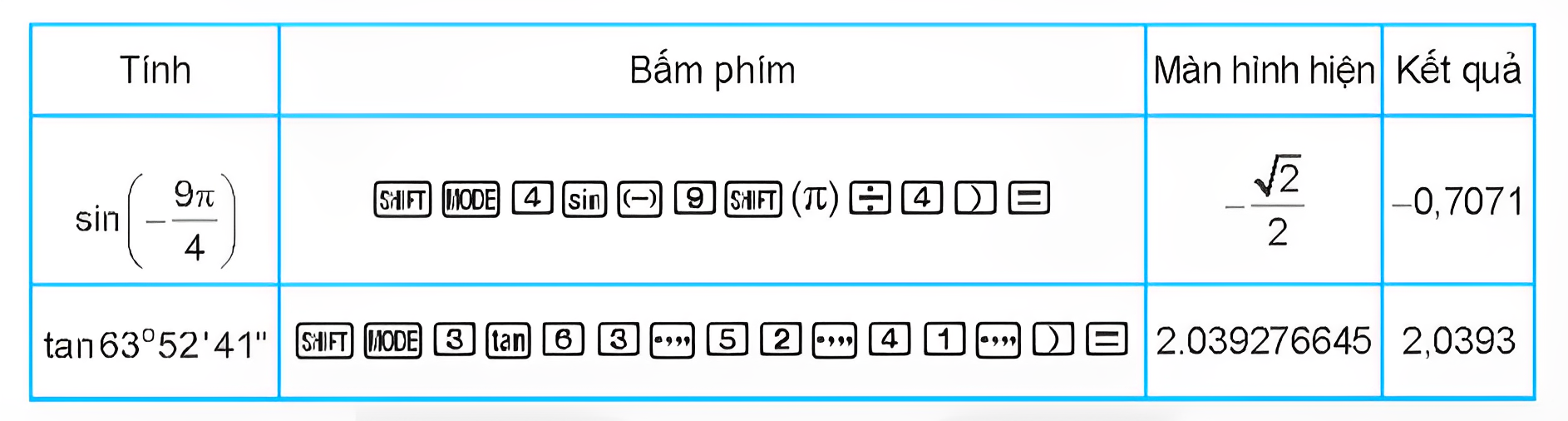 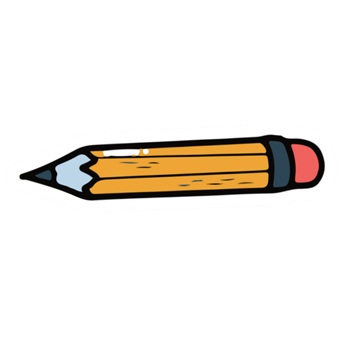 Ví dụ 8: (SGK – tr13)
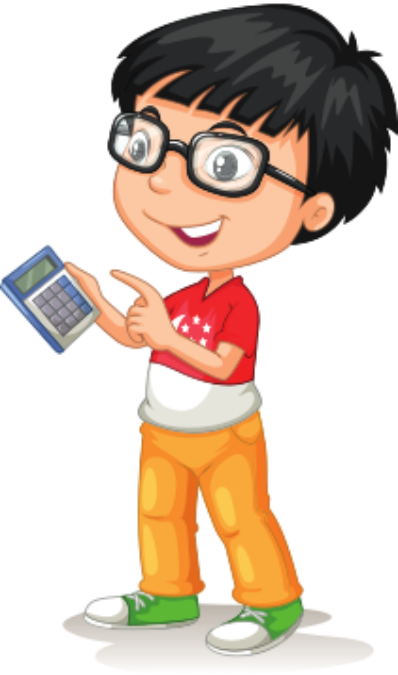 Giải:
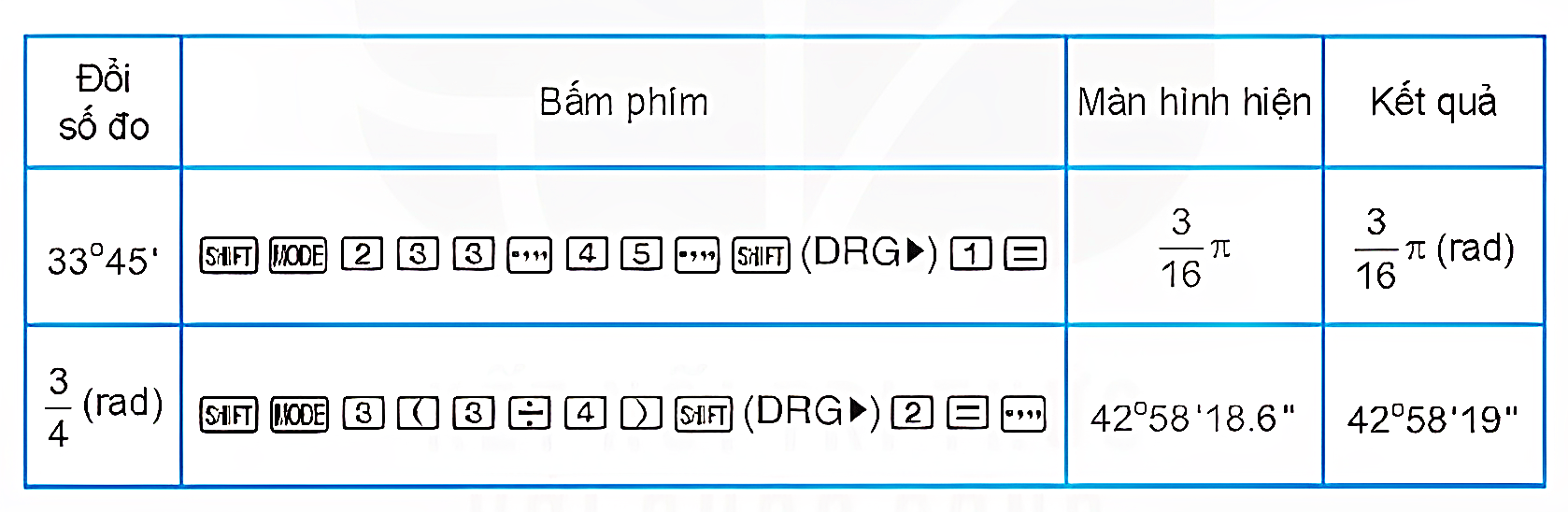 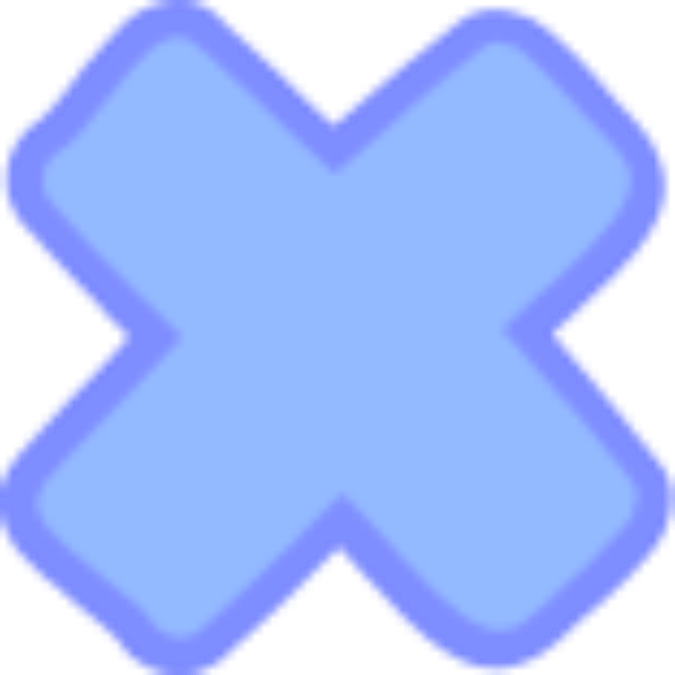 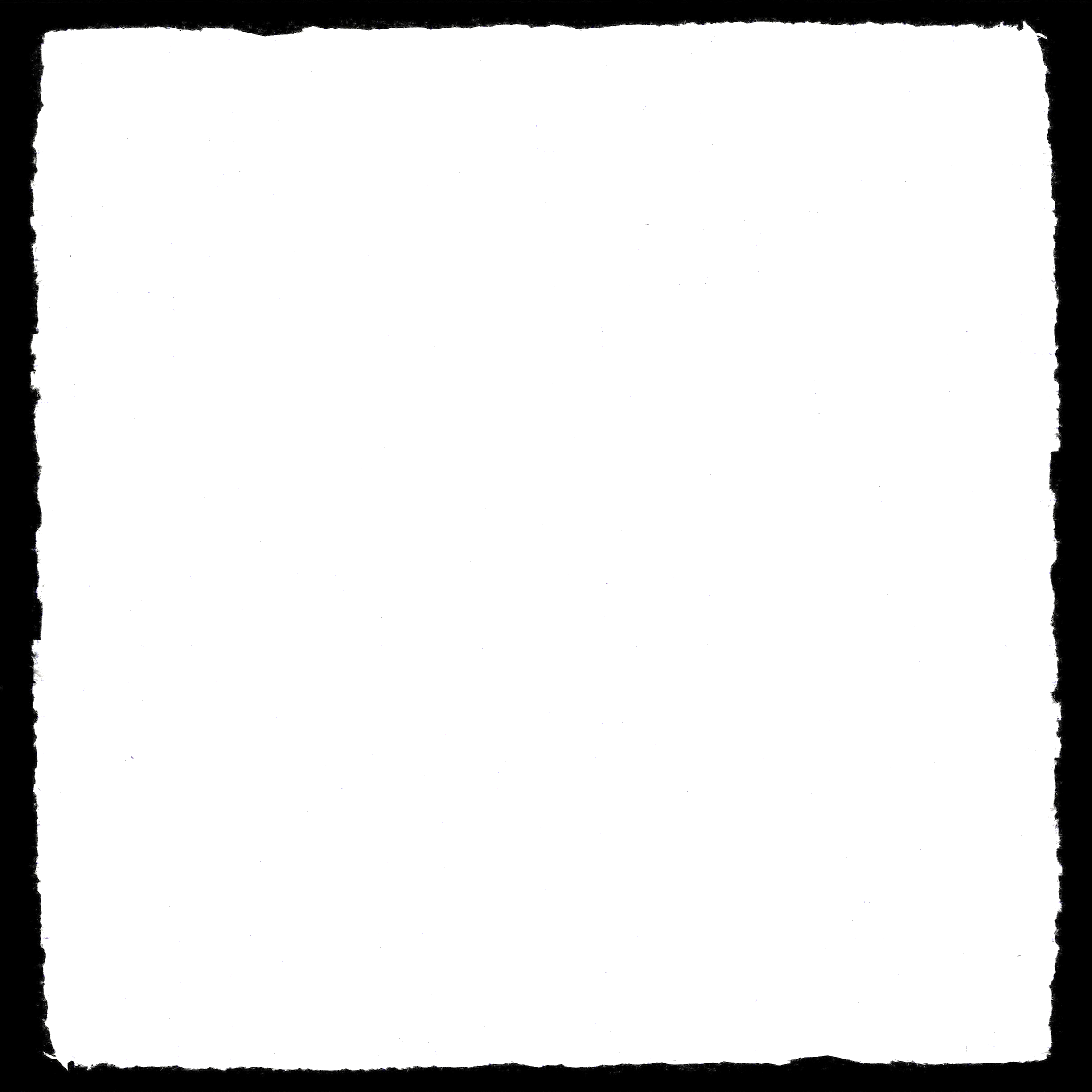 LUYỆN TẬP 6
Sử dụng máy tính cầm tay để:
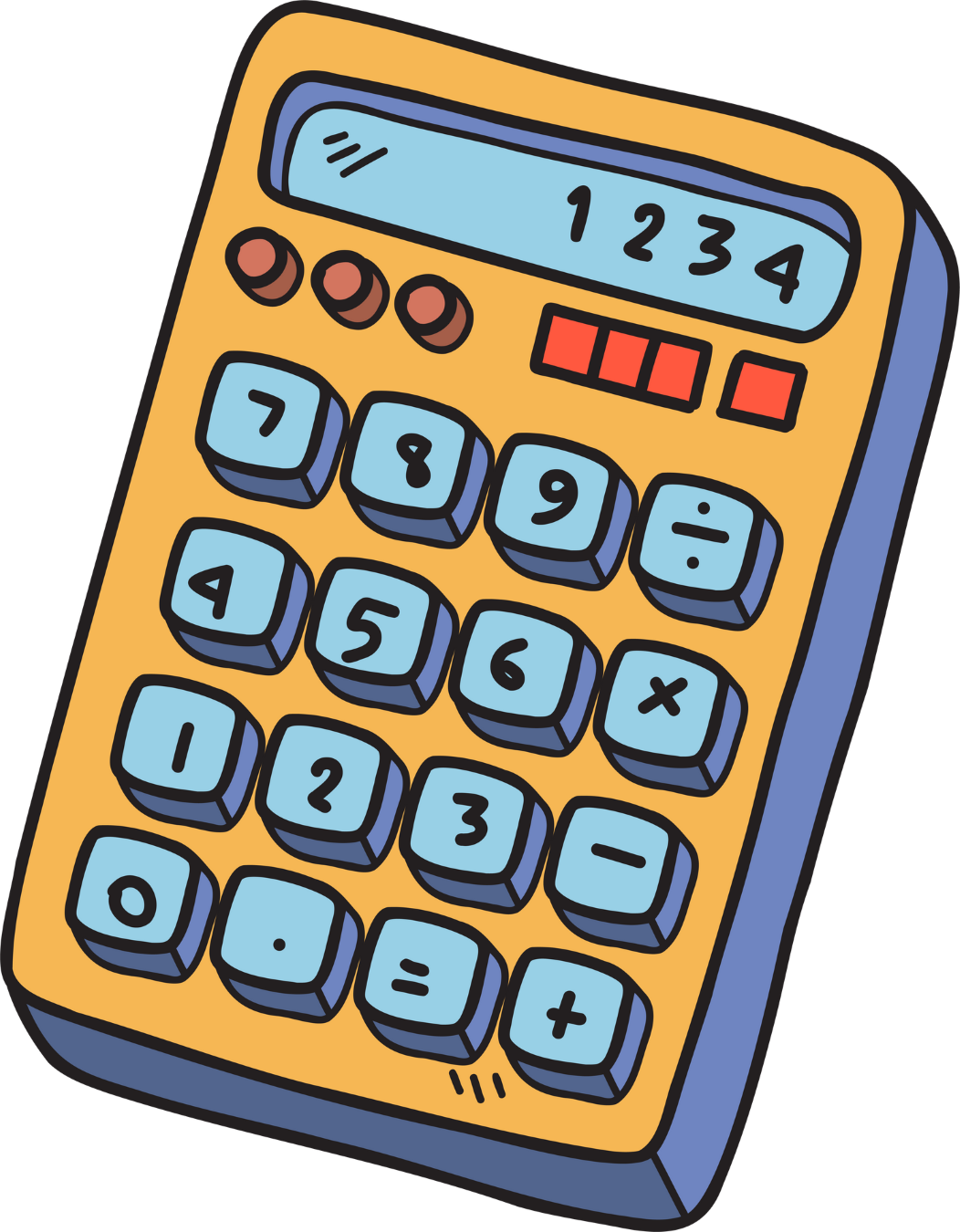 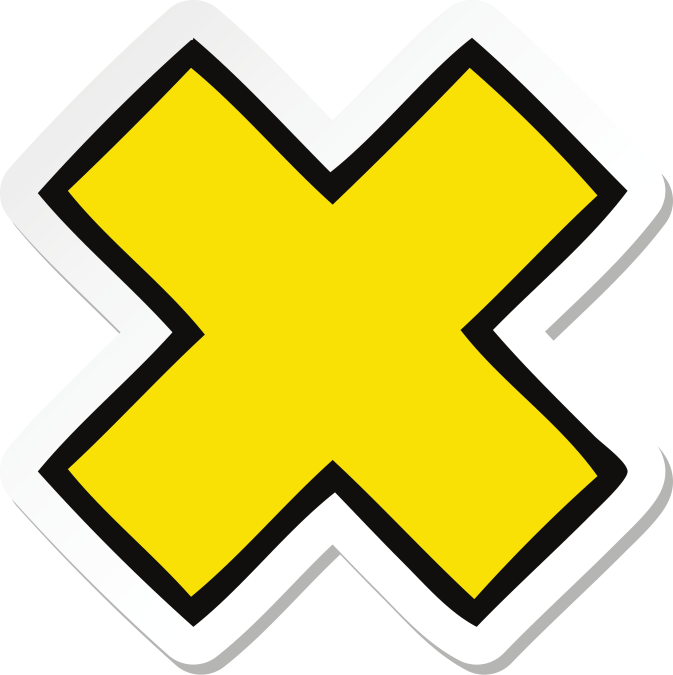 Giải
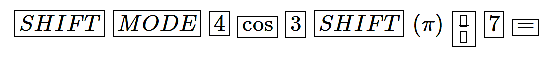 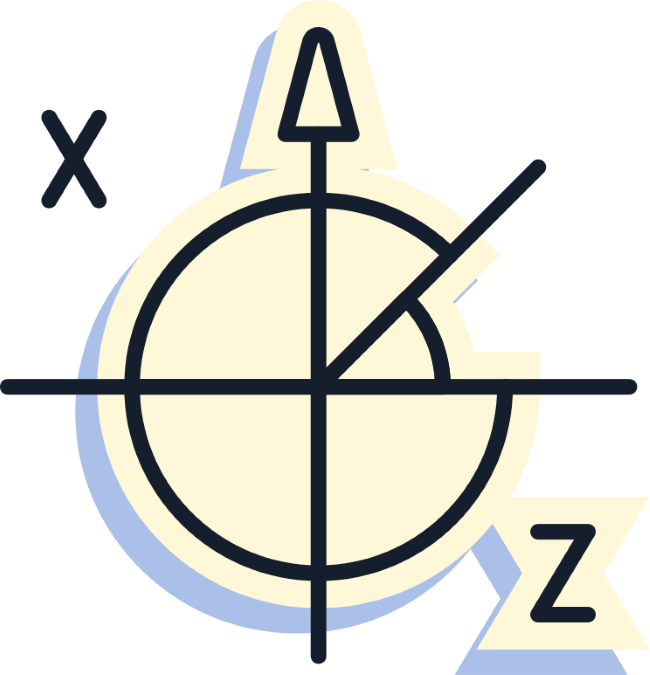 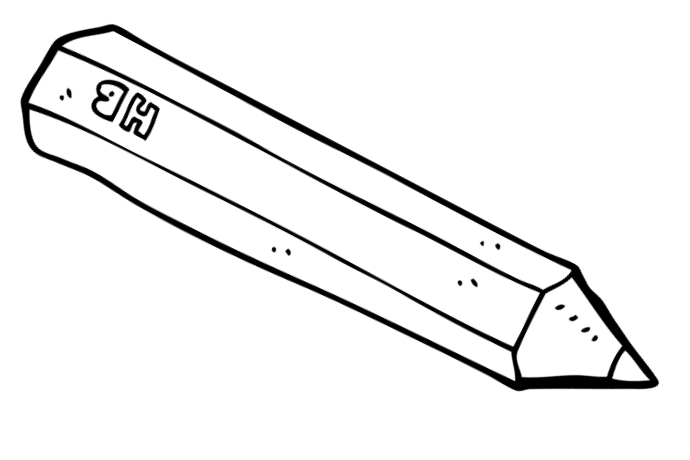 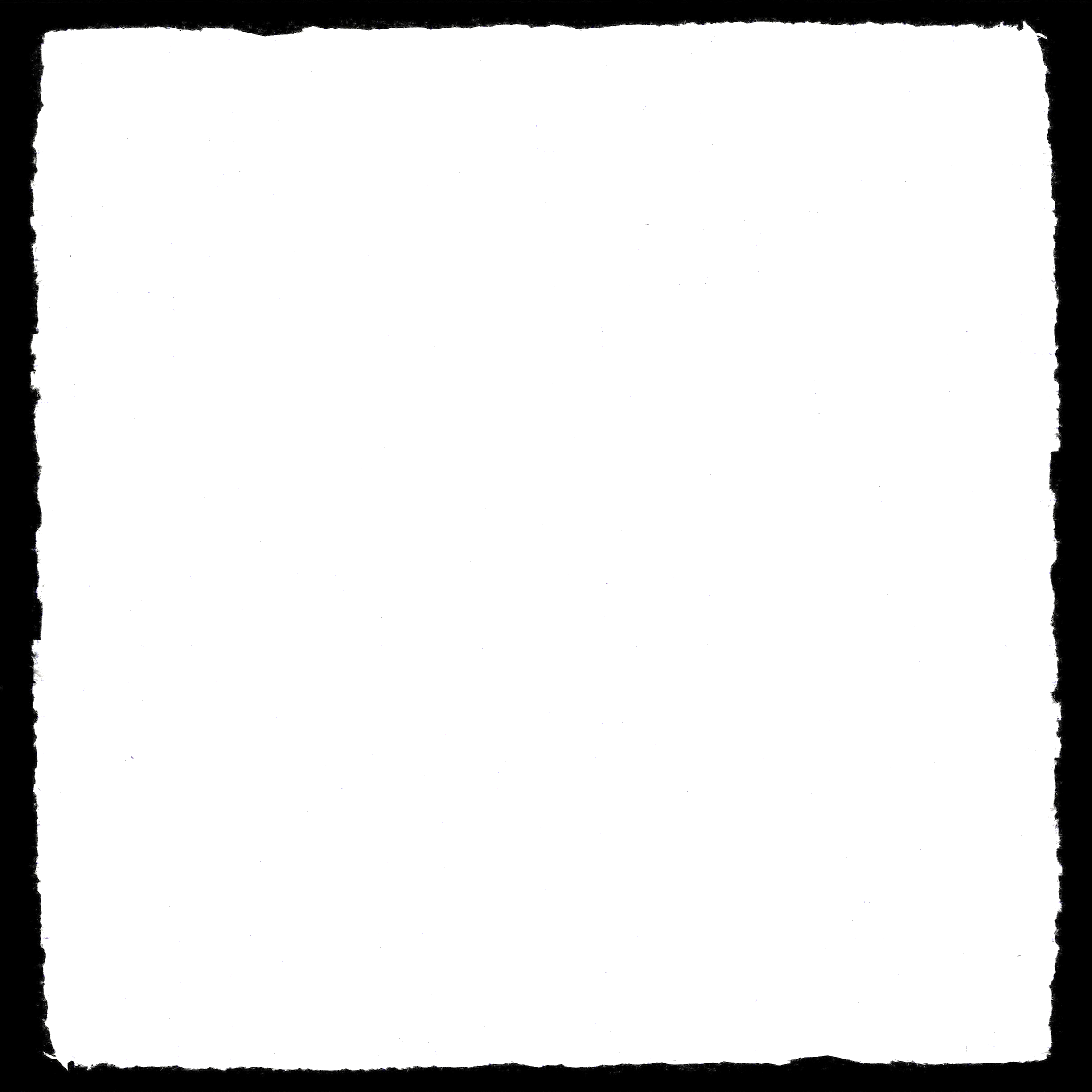 LUYỆN TẬP 6
Sử dụng máy tính cầm tay để:
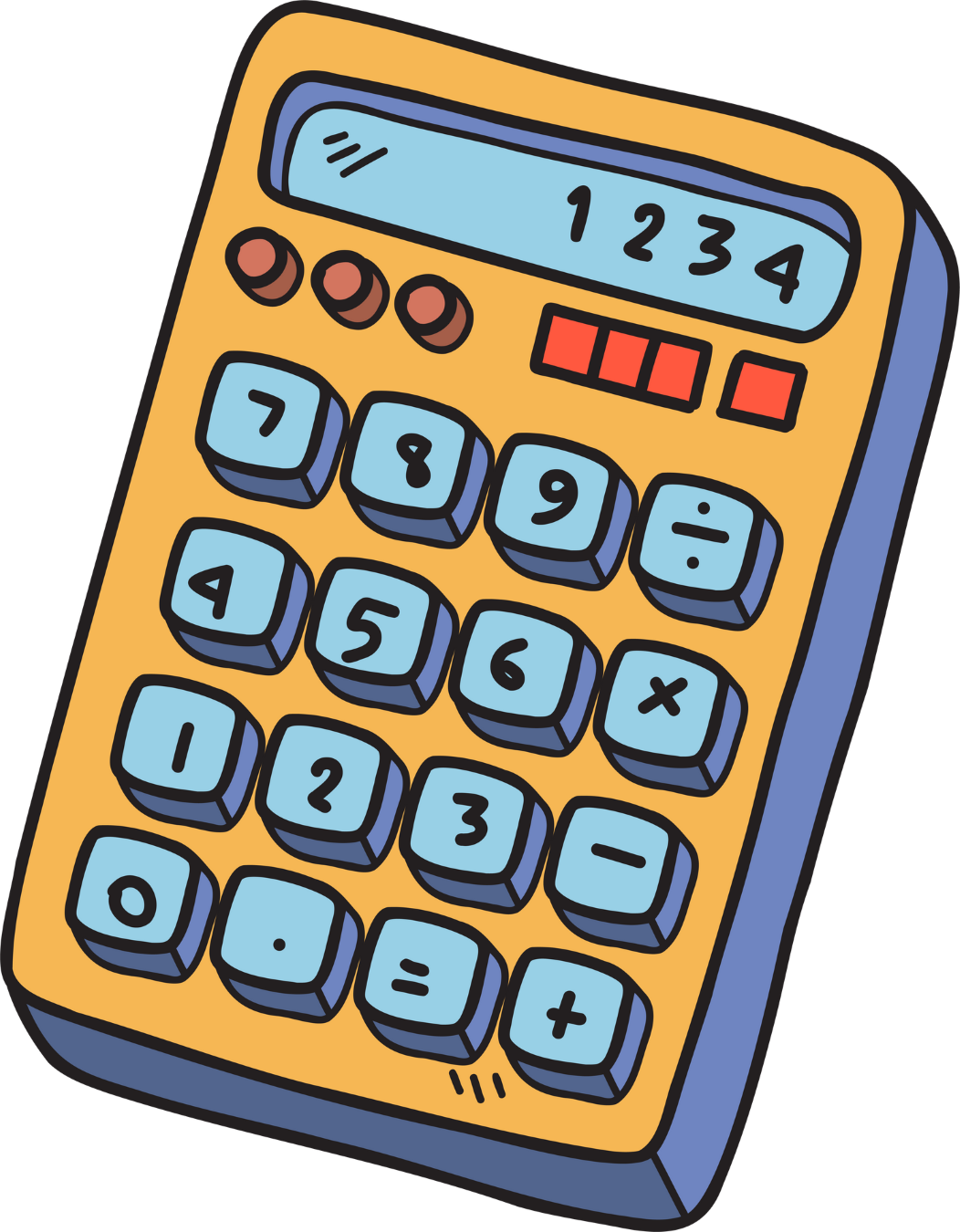 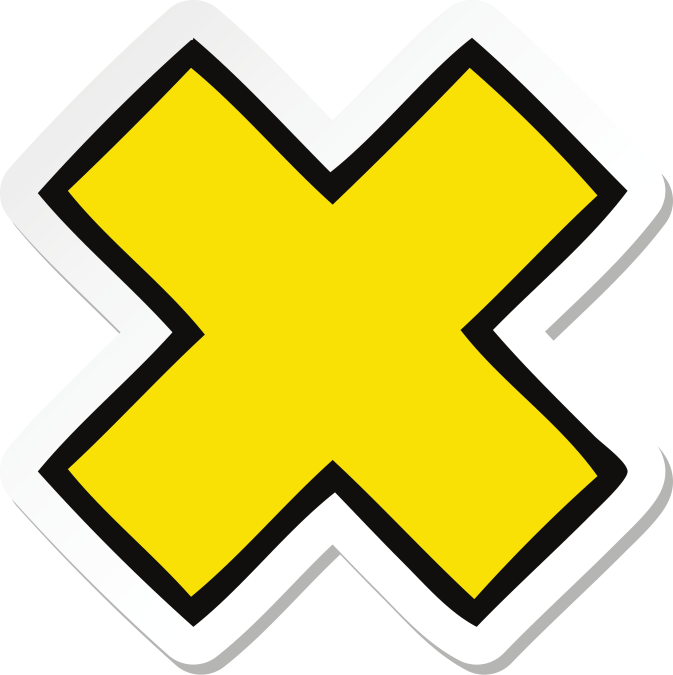 Giải
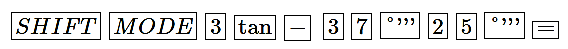 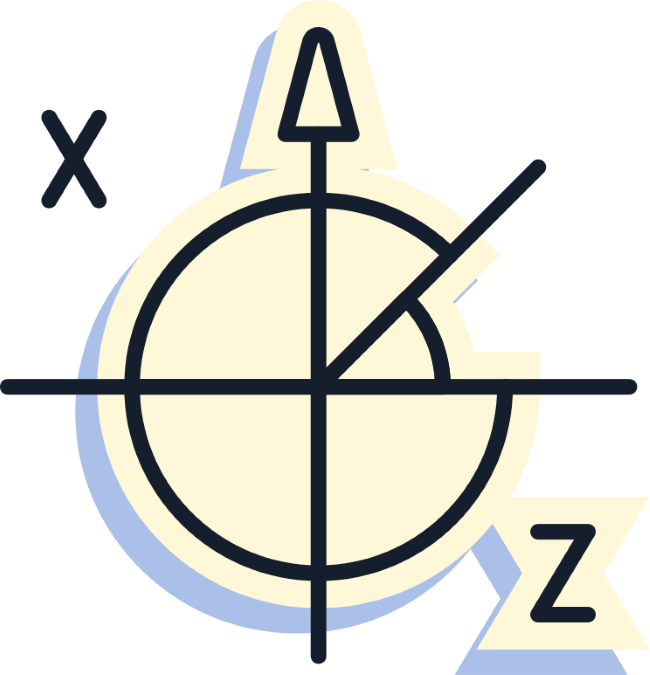 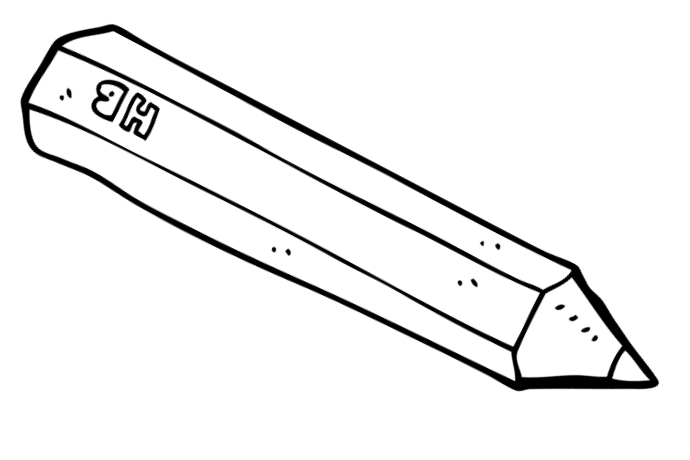 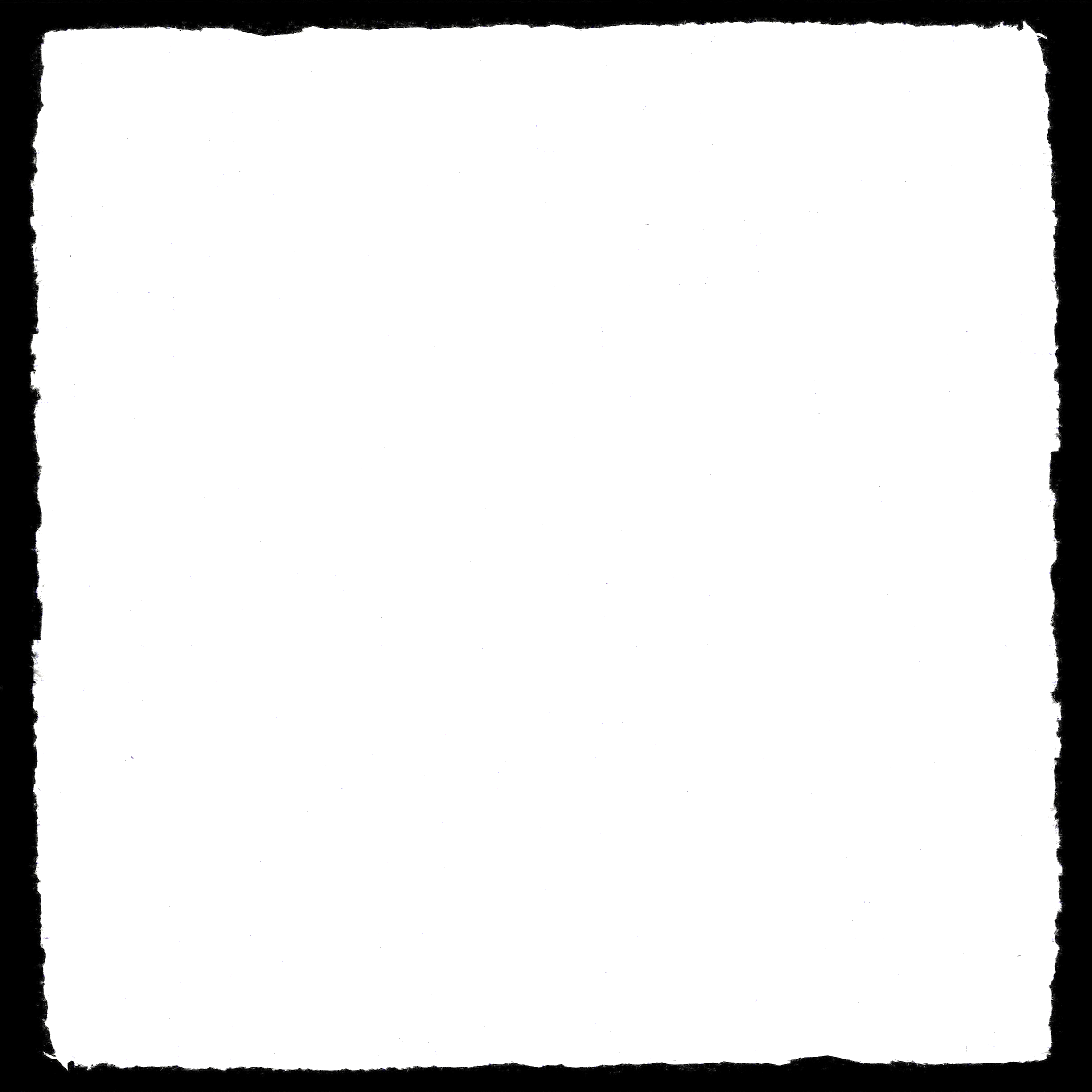 LUYỆN TẬP 6
Sử dụng máy tính cầm tay để:
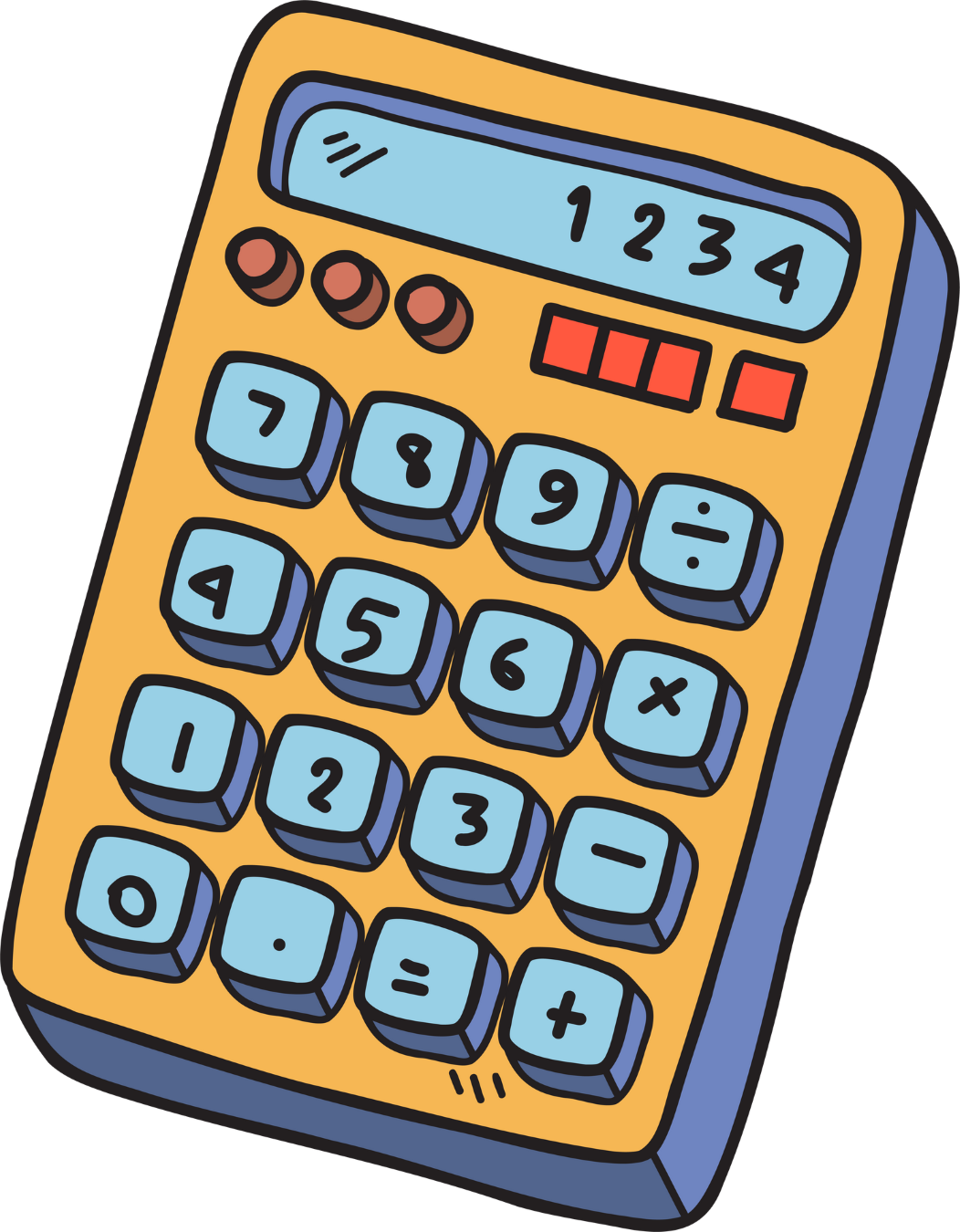 b) Đổi 179°23'30" sang rađian
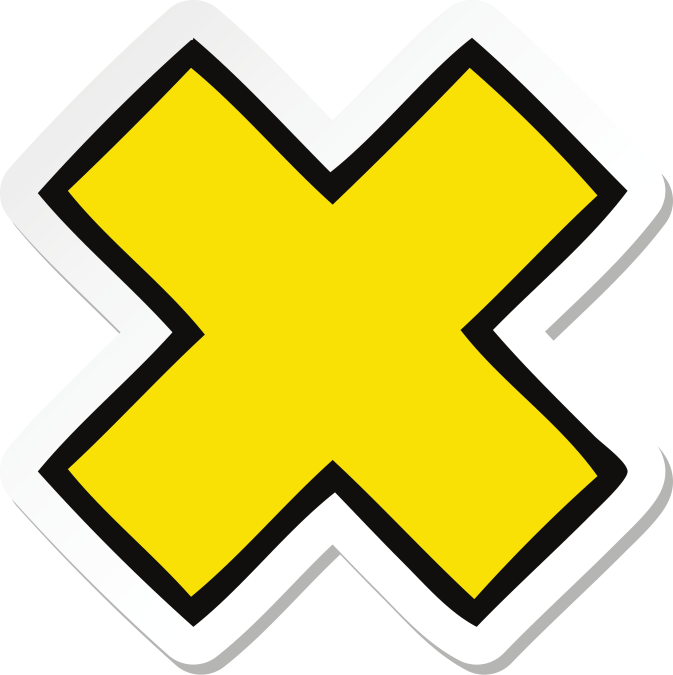 Giải
Đổi 179°23'30" sang rađian ta thực hiện bấm phím lần lượt như sau:
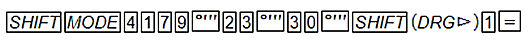 Màn hình hiện 3,130975234
Vậy 179°23'30" ≈ 3,130975234 (rad).
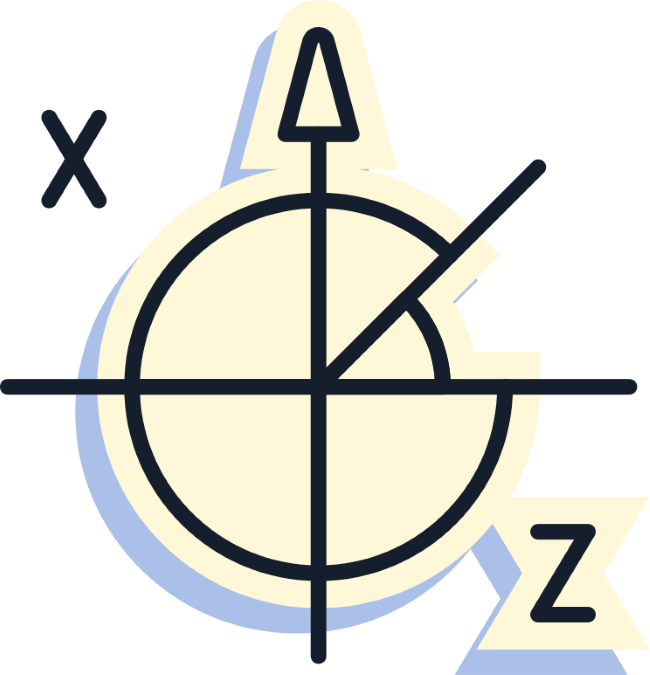 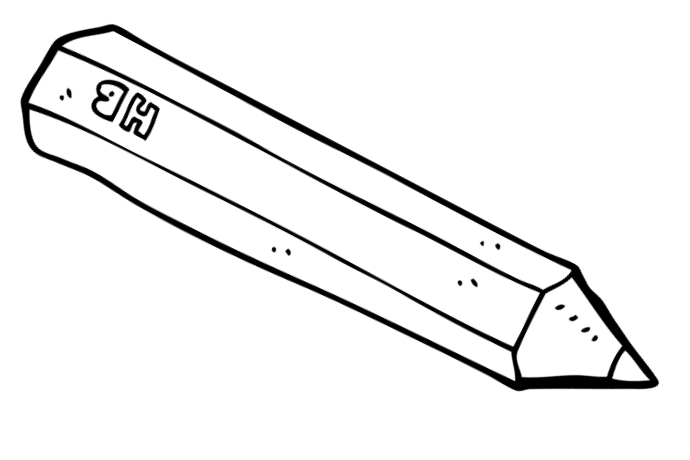 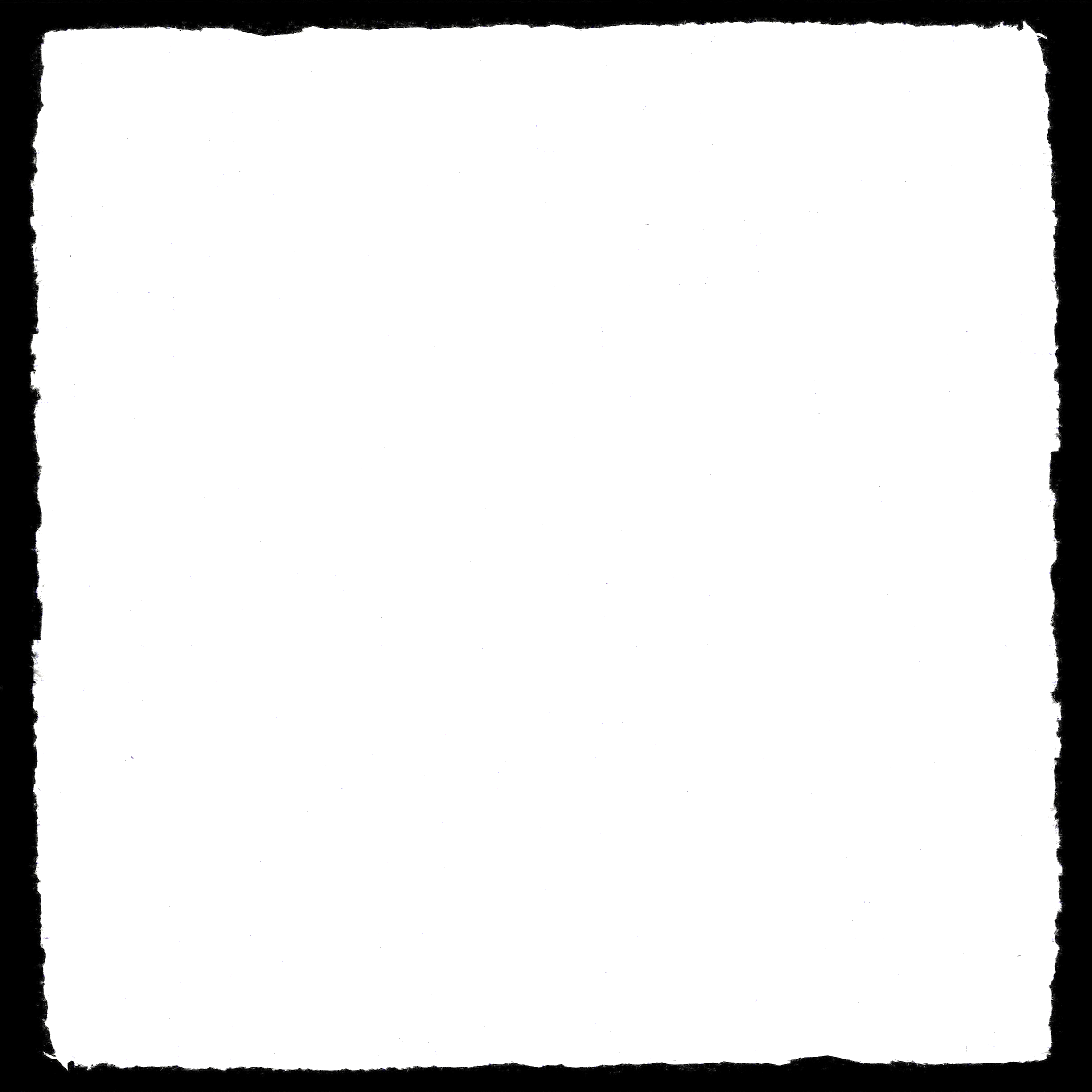 LUYỆN TẬP 6
Sử dụng máy tính cầm tay để:
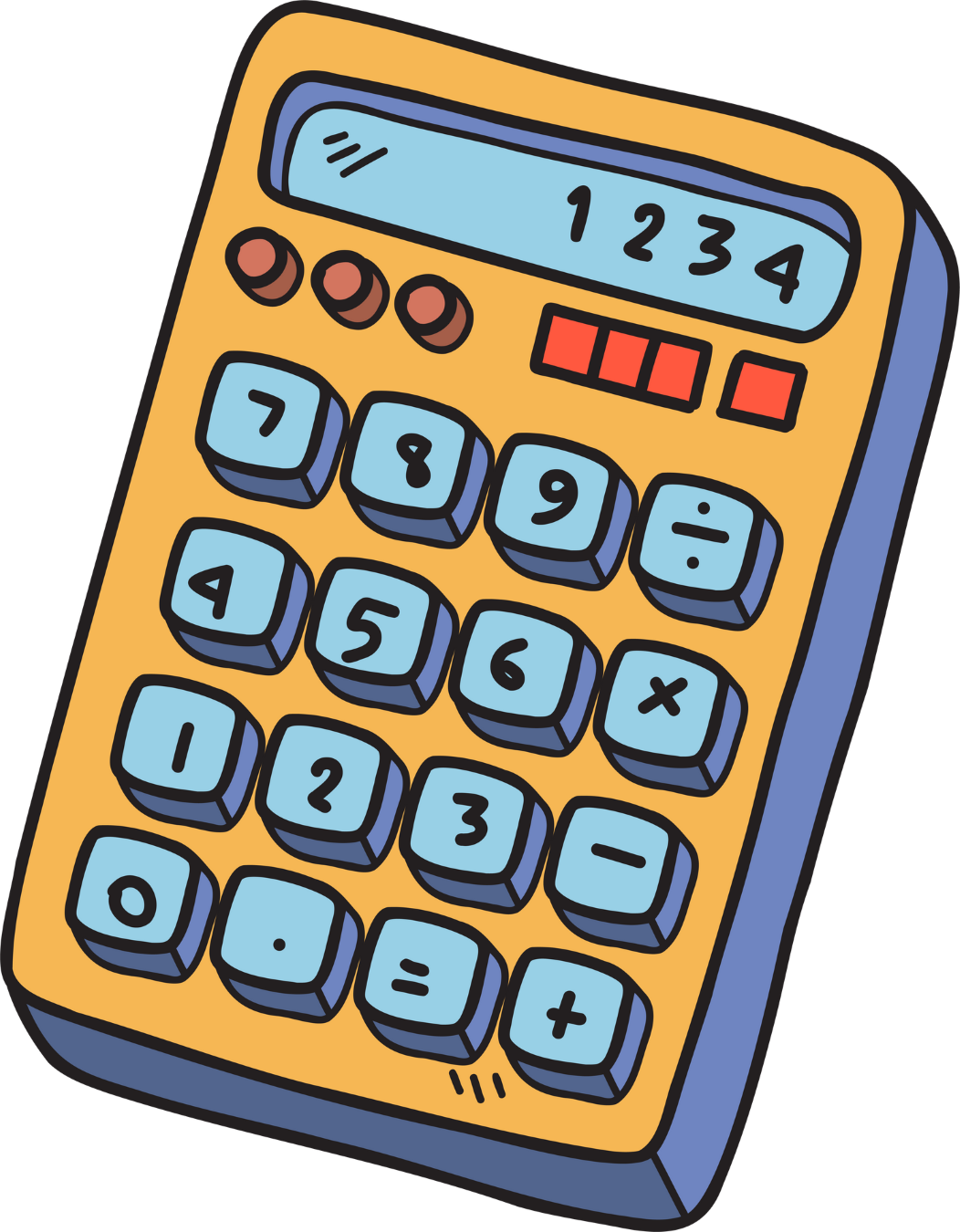 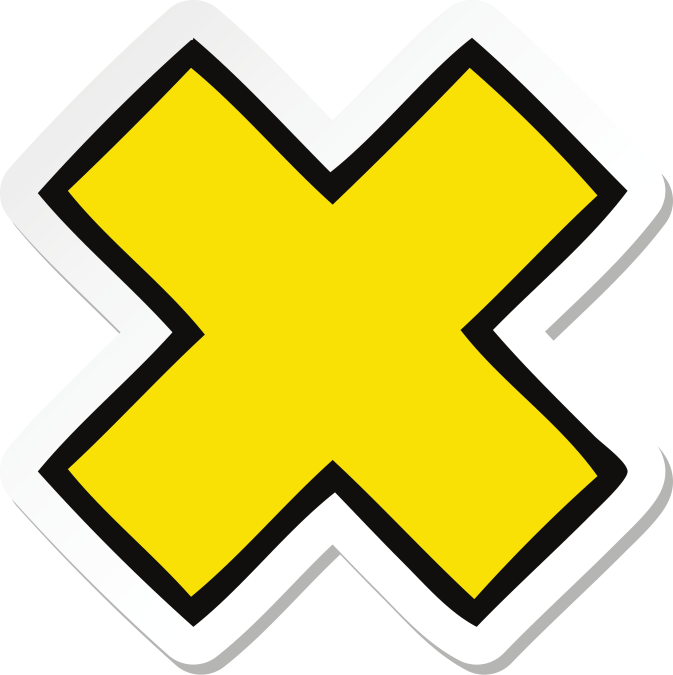 Giải
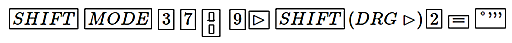 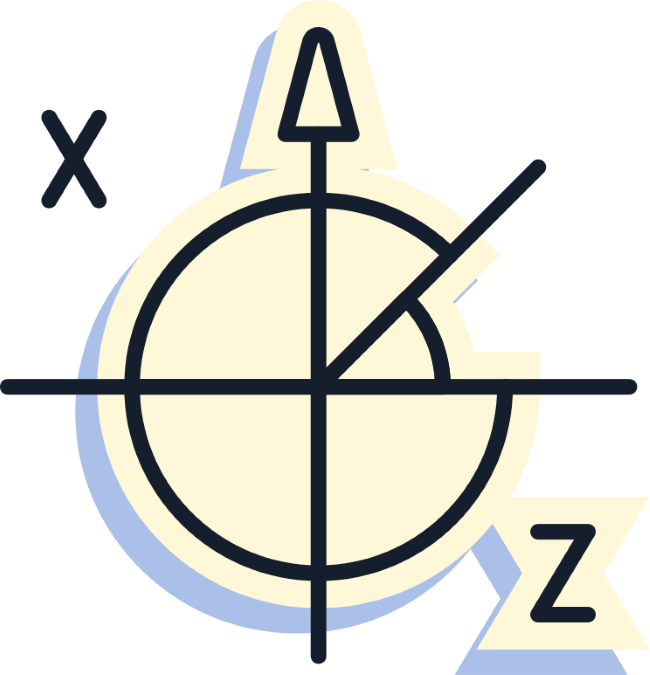 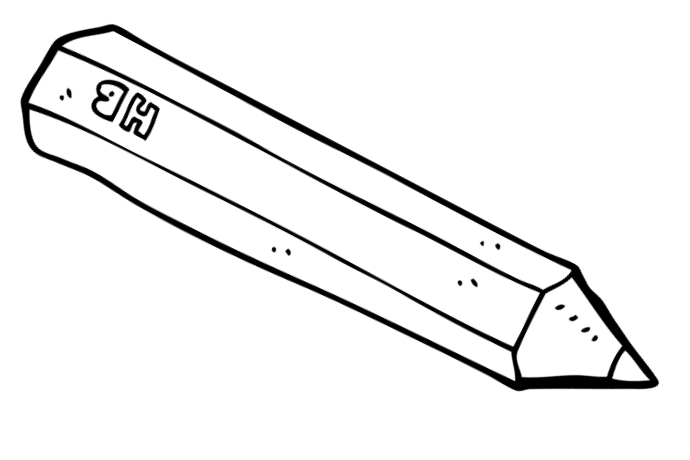 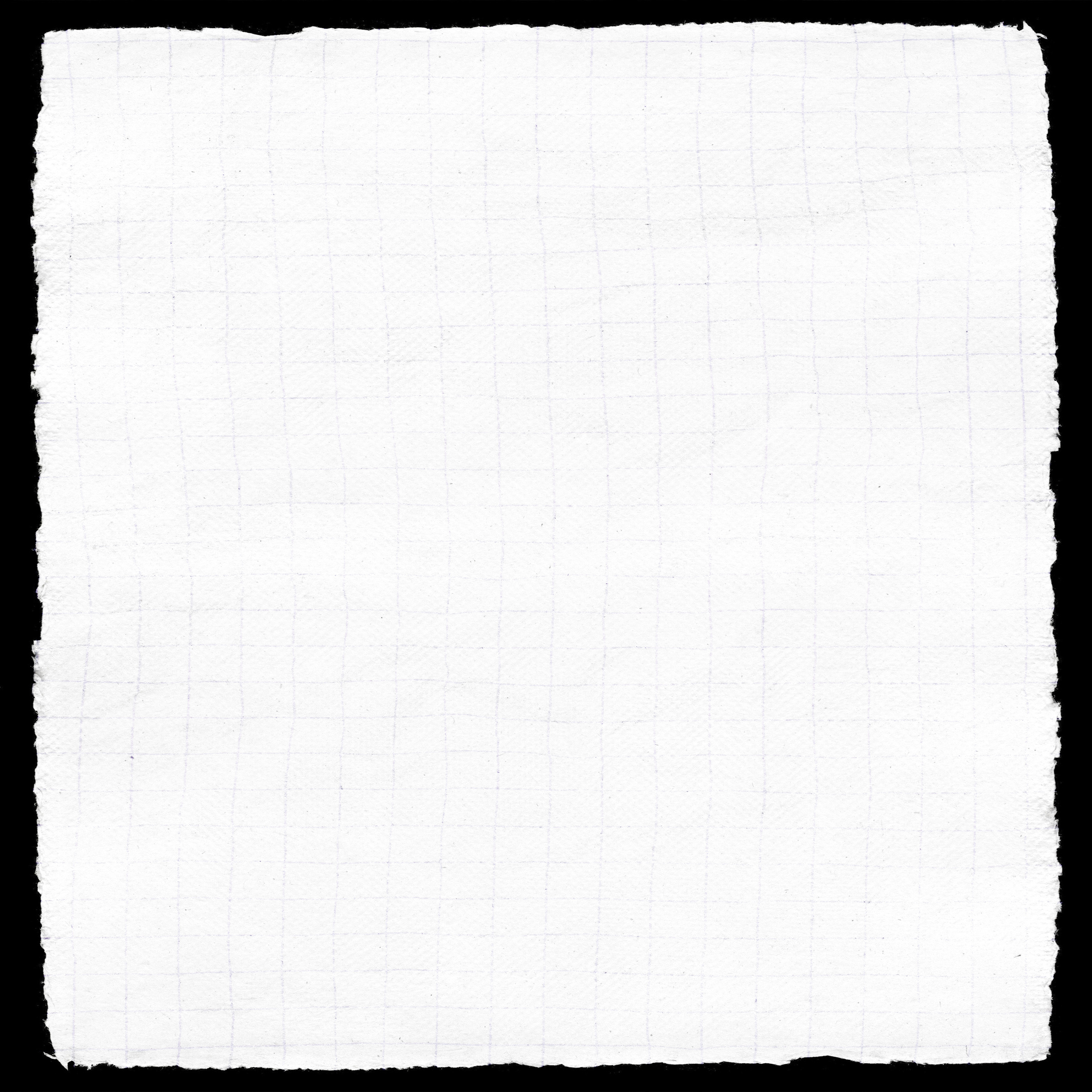 4
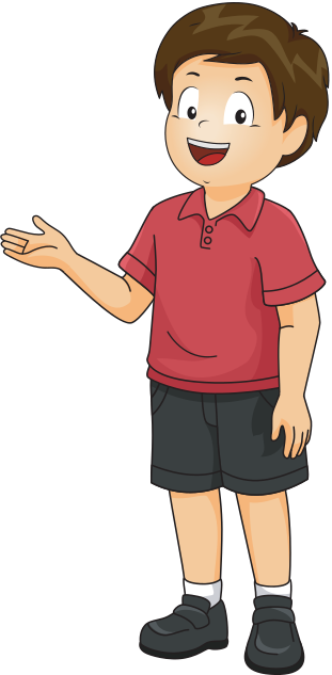 QUAN HỆ GIỮA CÁC GIÁ TRỊ LƯỢNG GIÁC
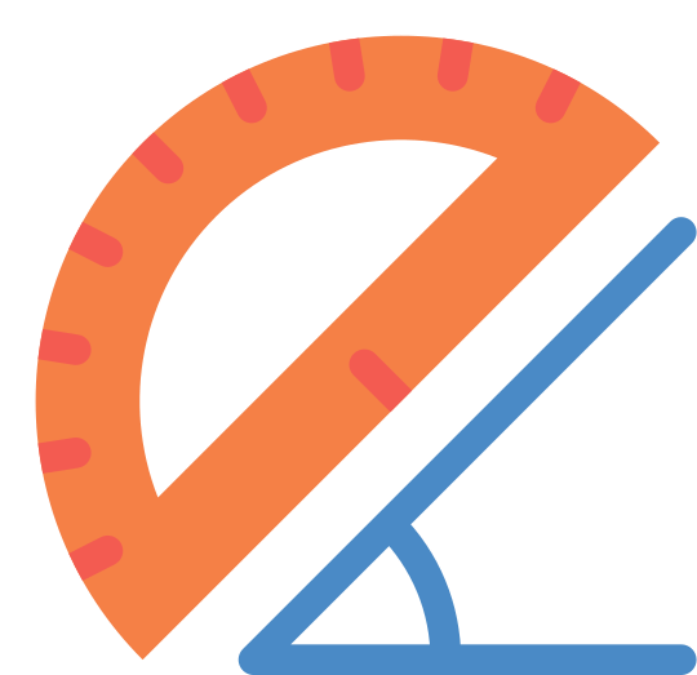 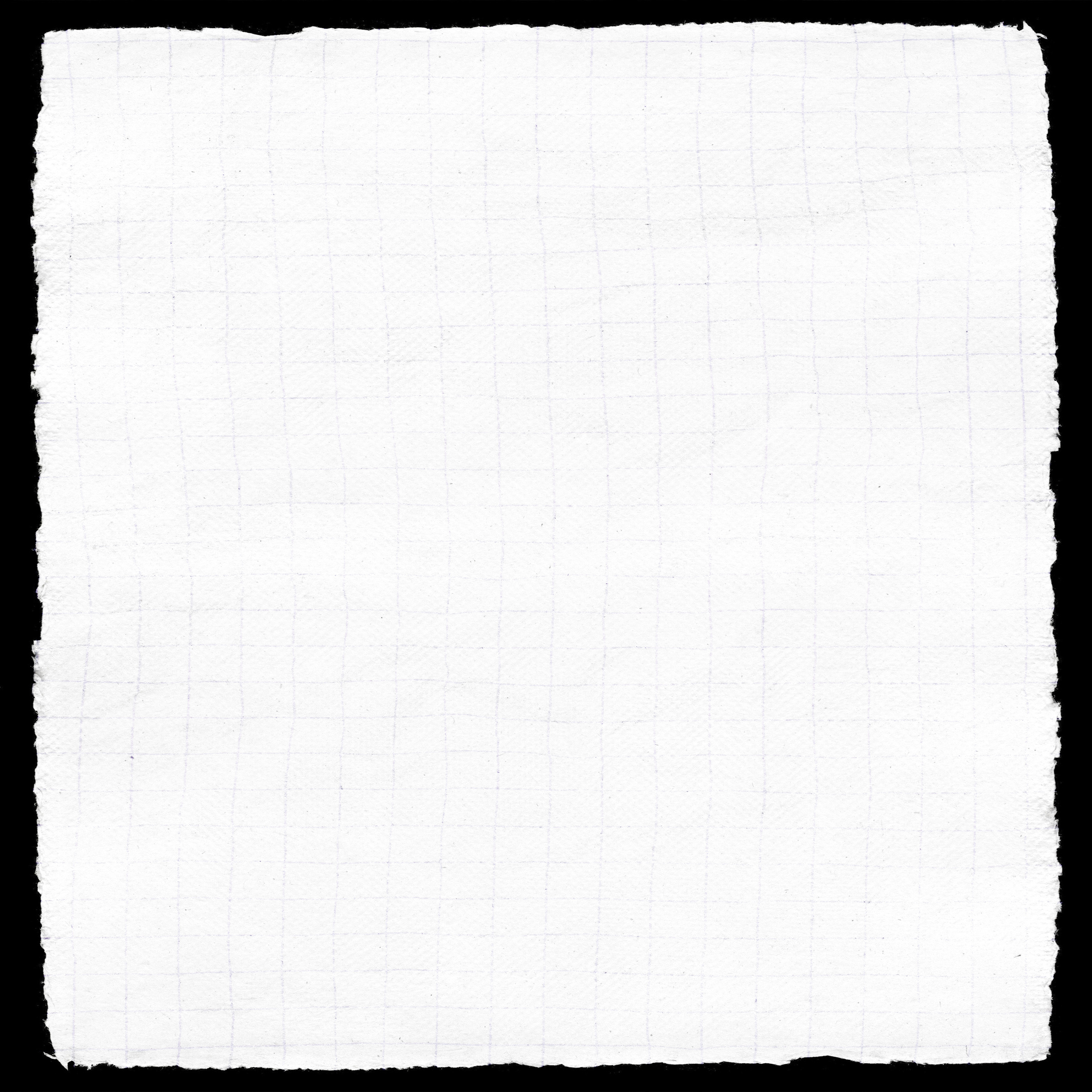 a) Các công thức lượng giác cơ bản
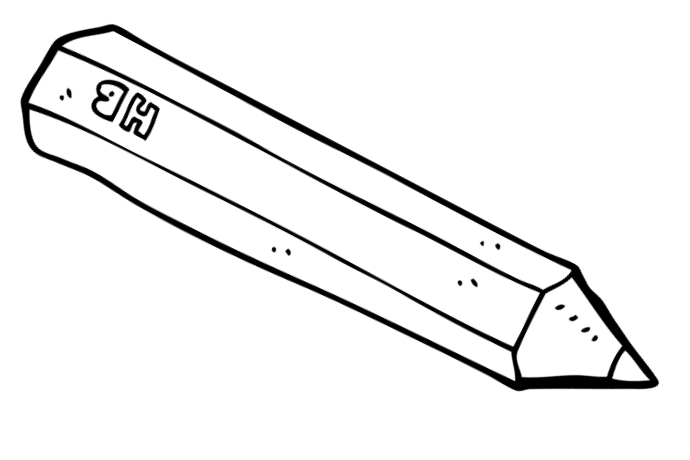 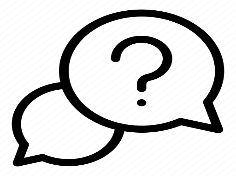 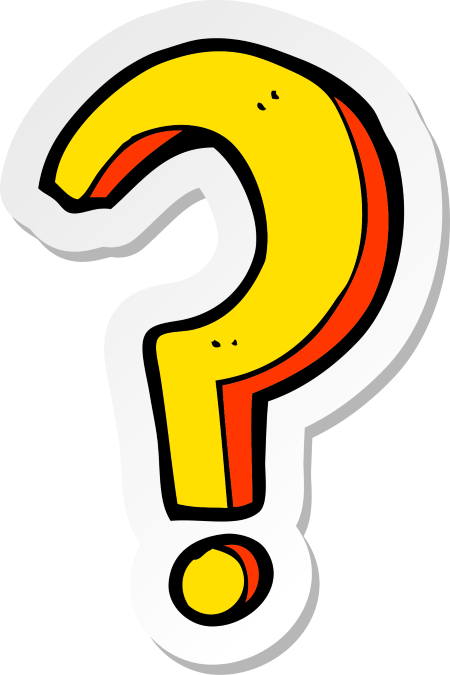 HĐ 6:
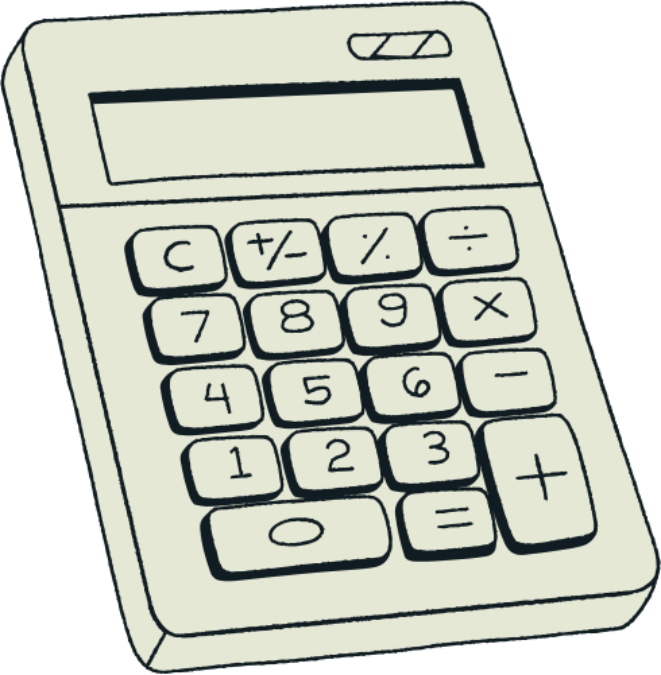 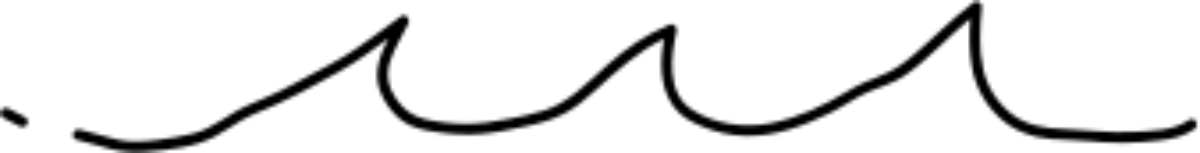 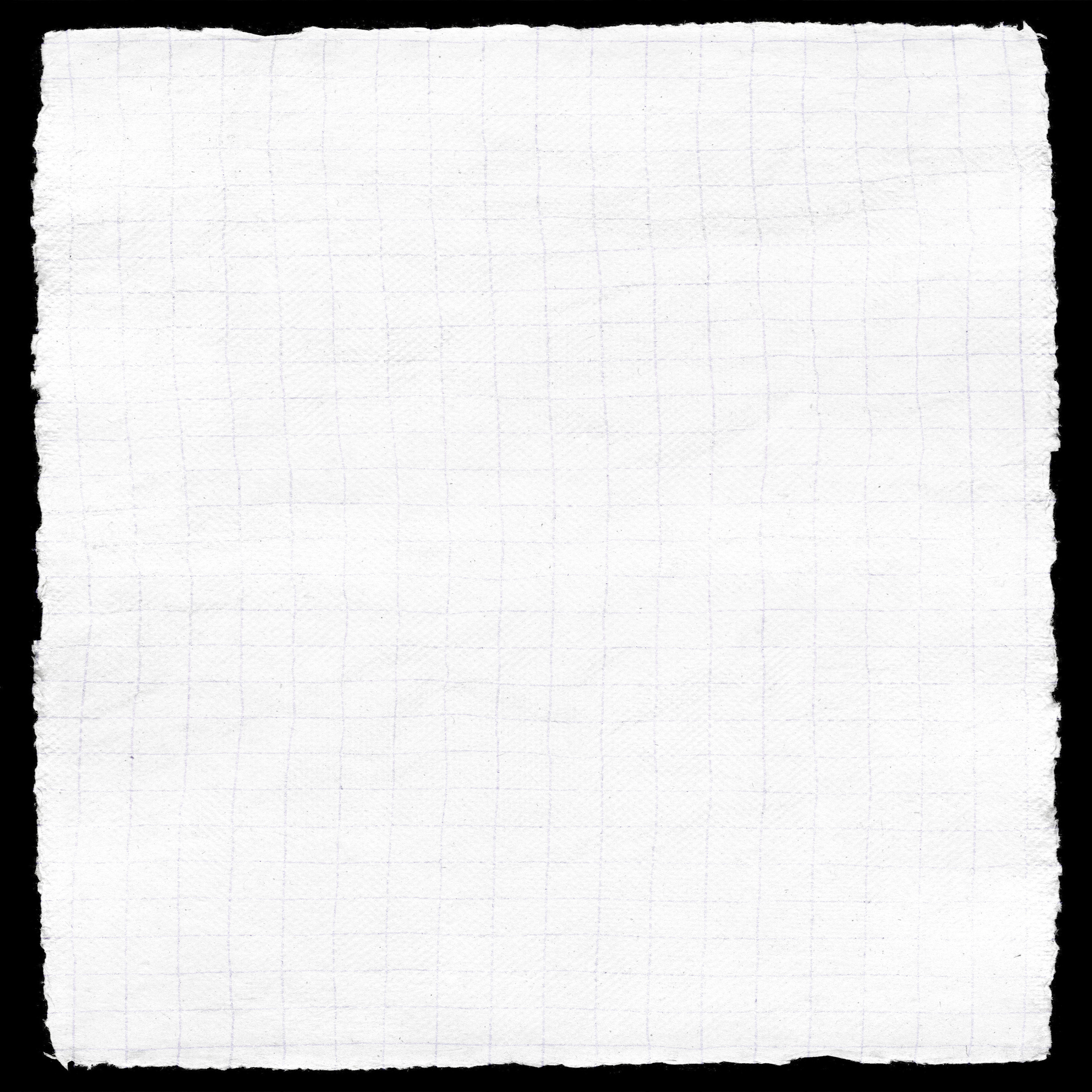 Giải
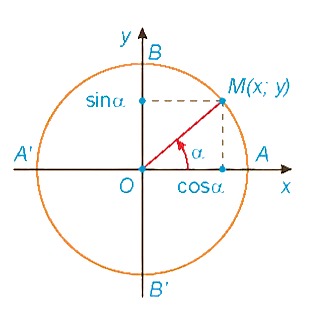 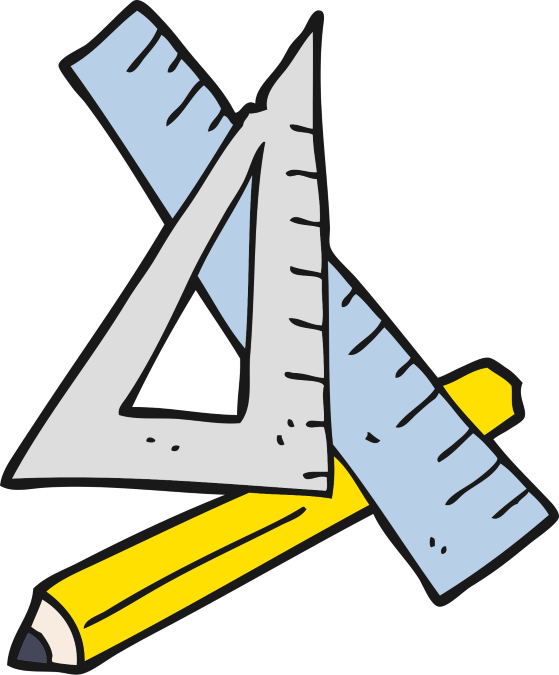 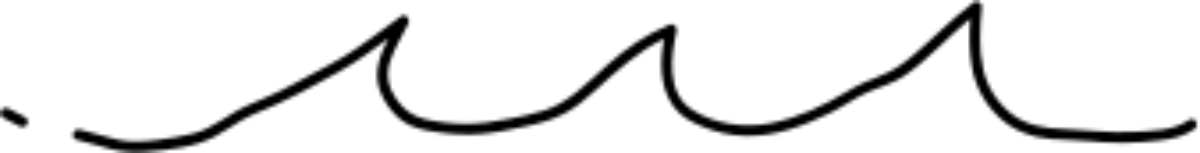 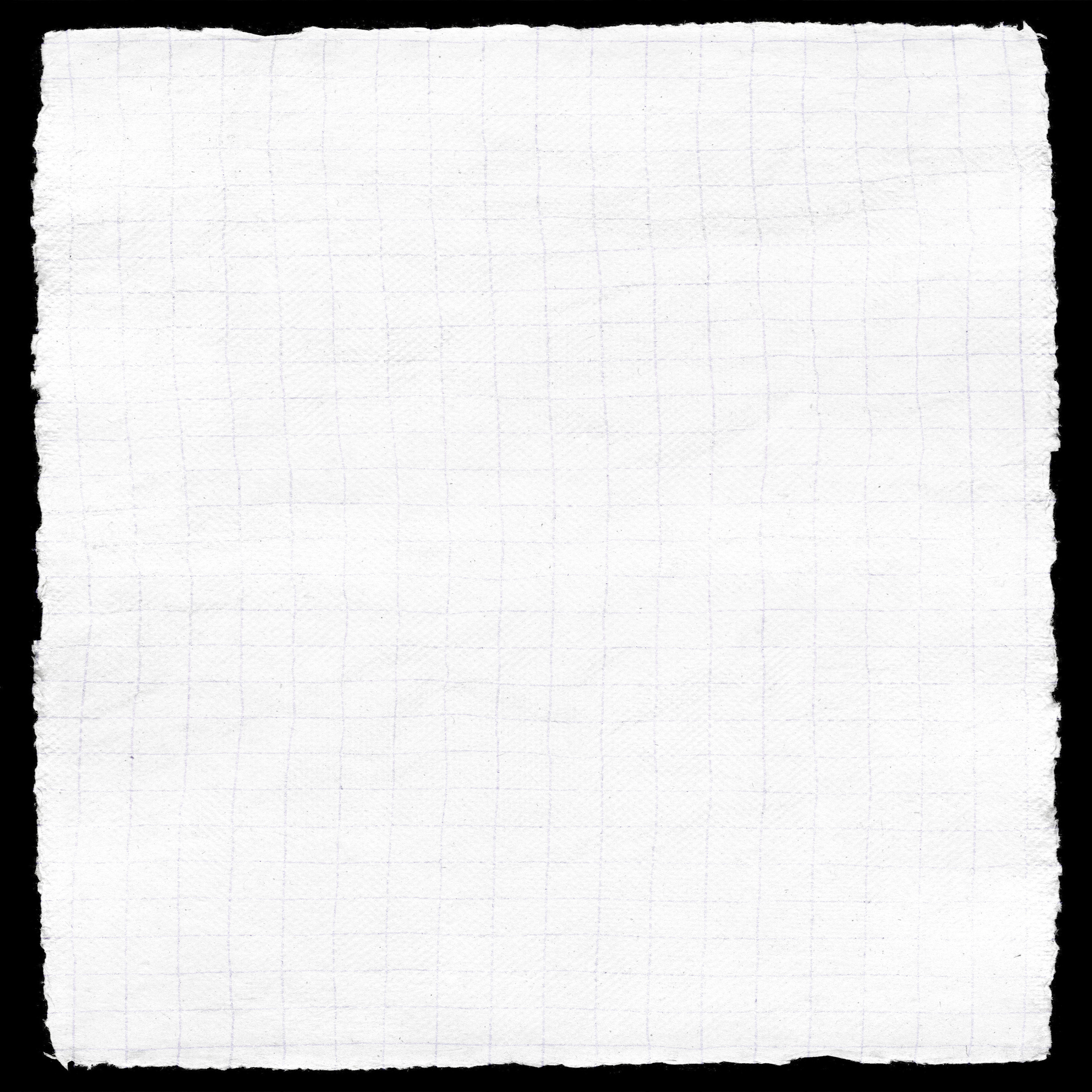 Giải
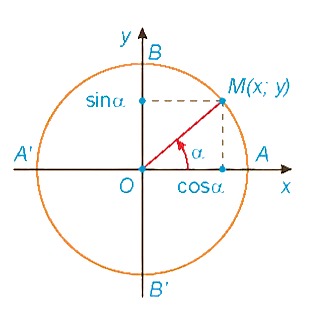 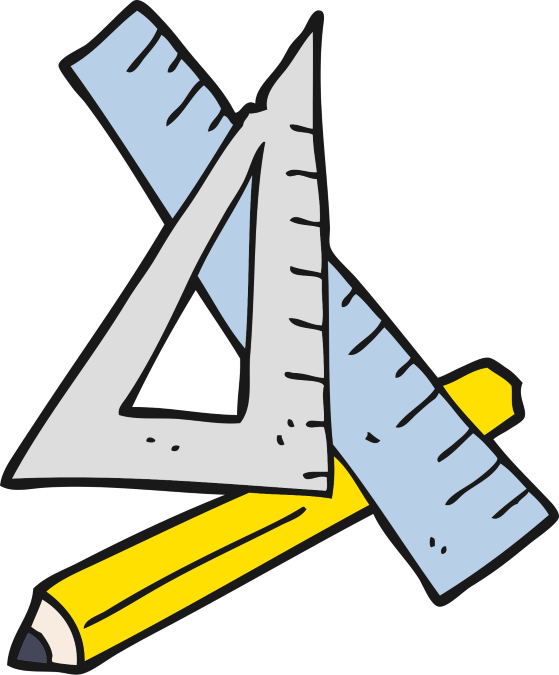 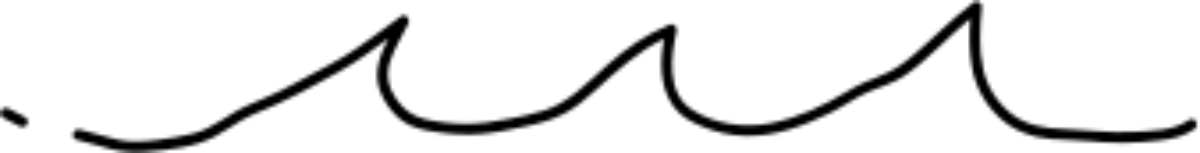 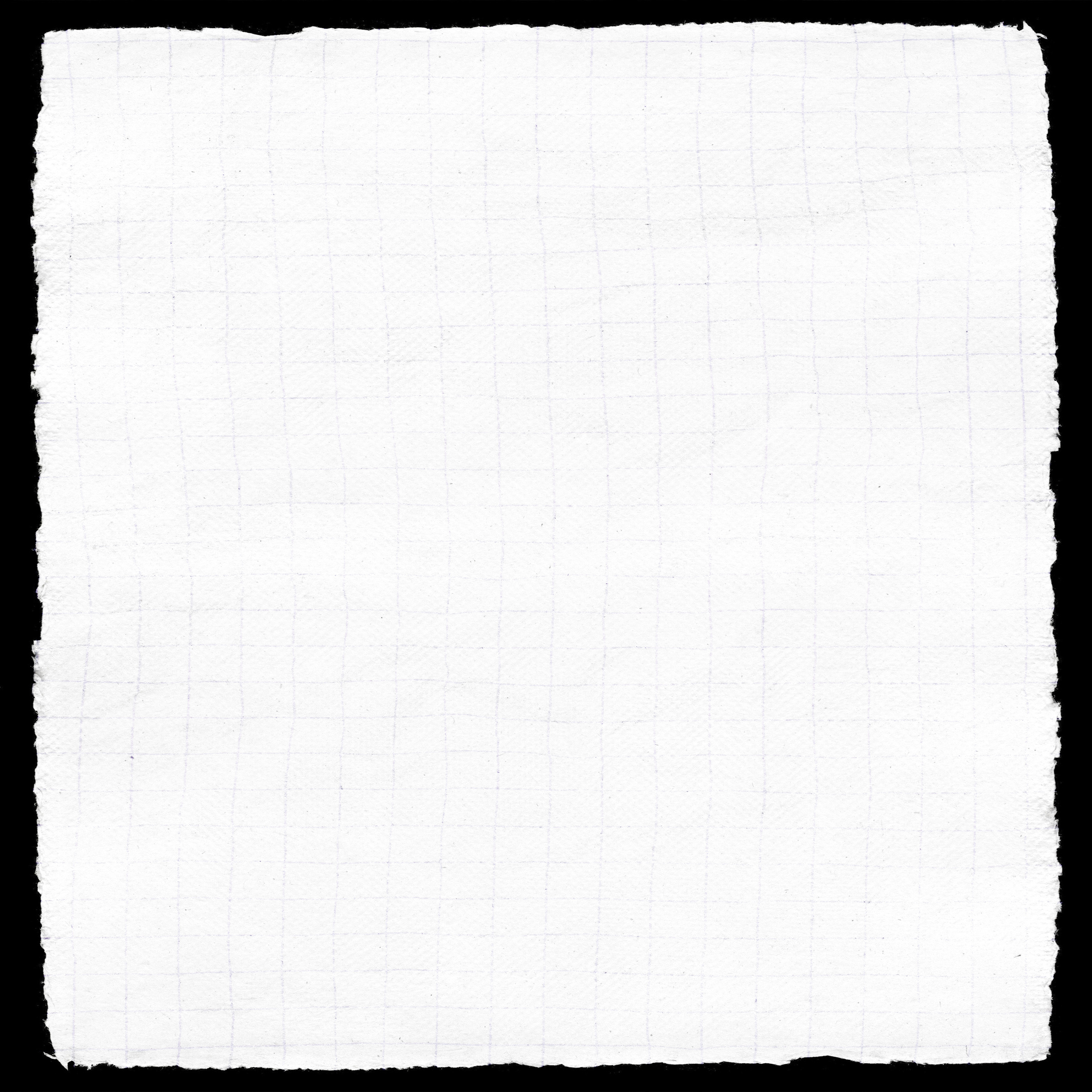 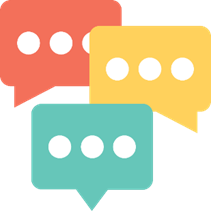 Hệ thức cơ bản:
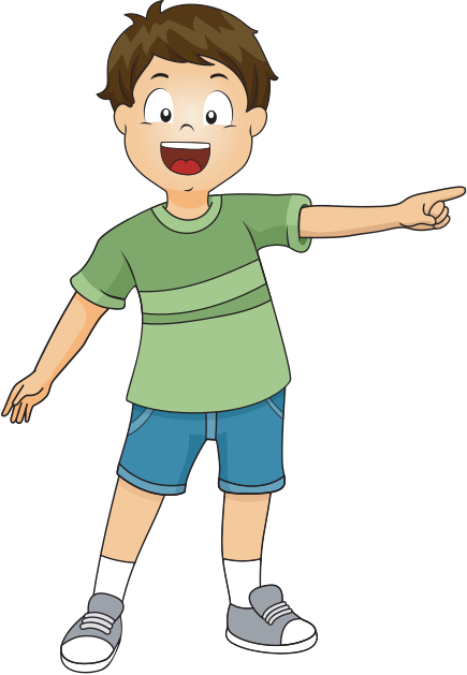 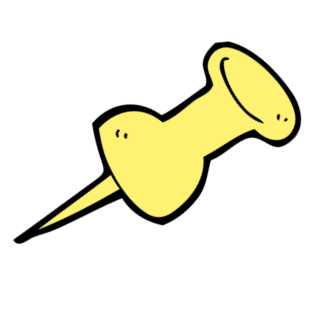 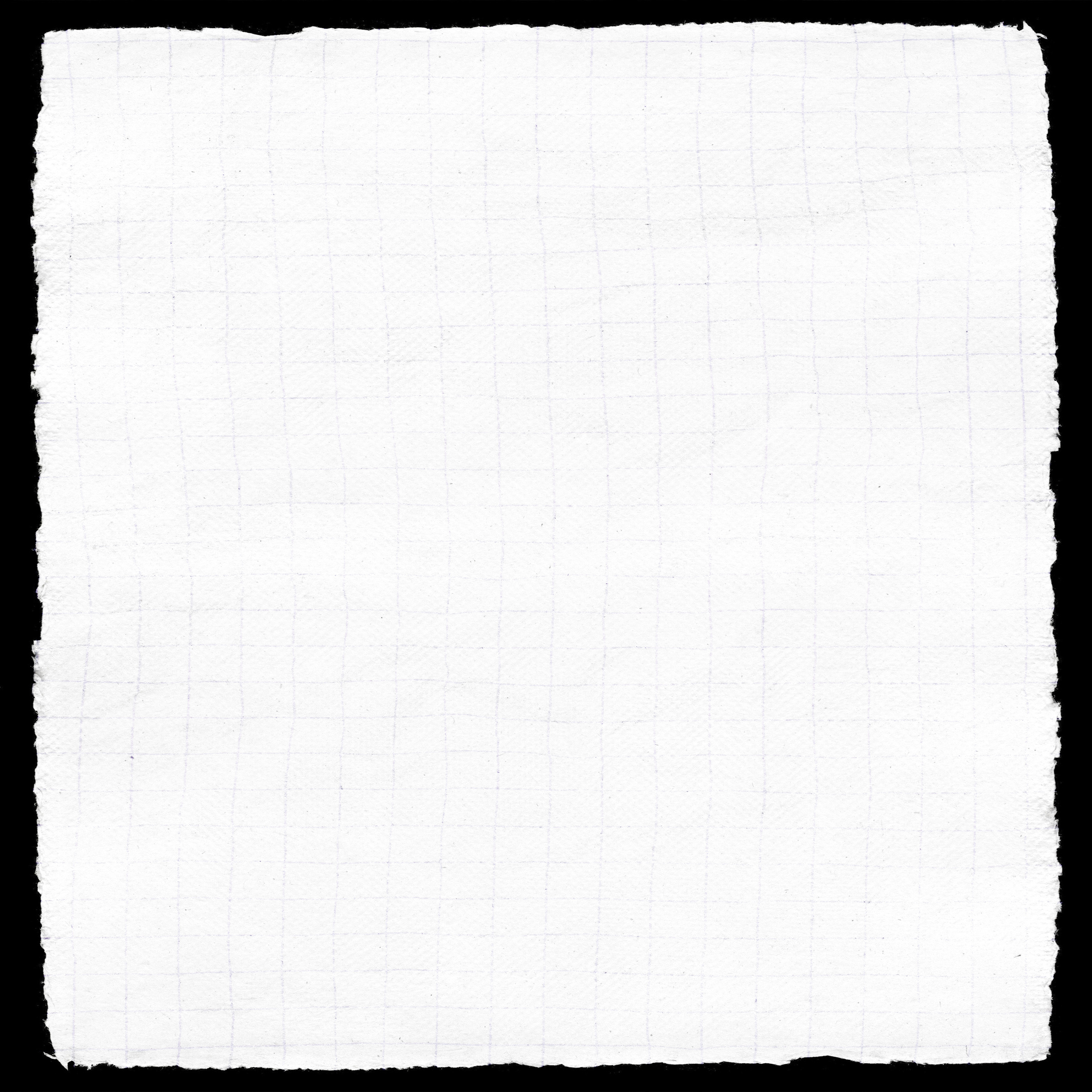 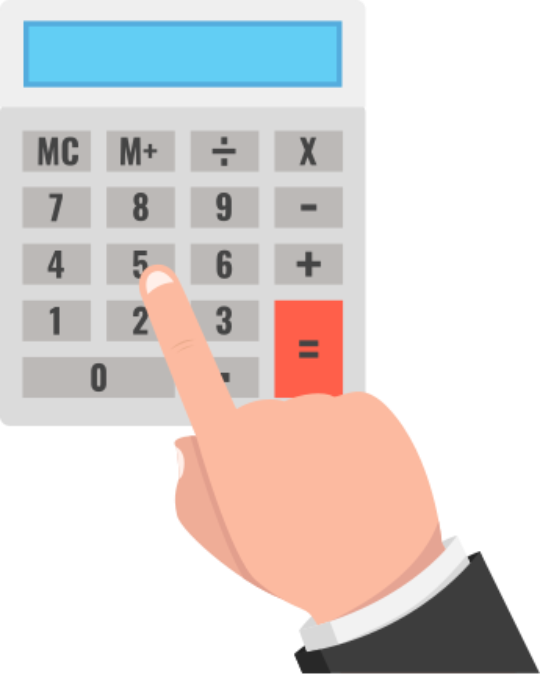 Ví dụ 9: (SGK – tr9)
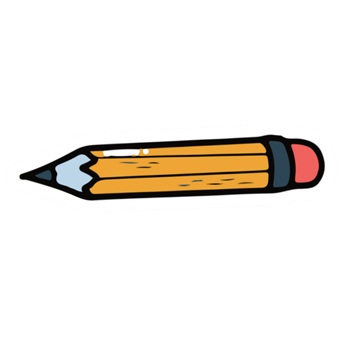 Giải
Do đó,                                           và
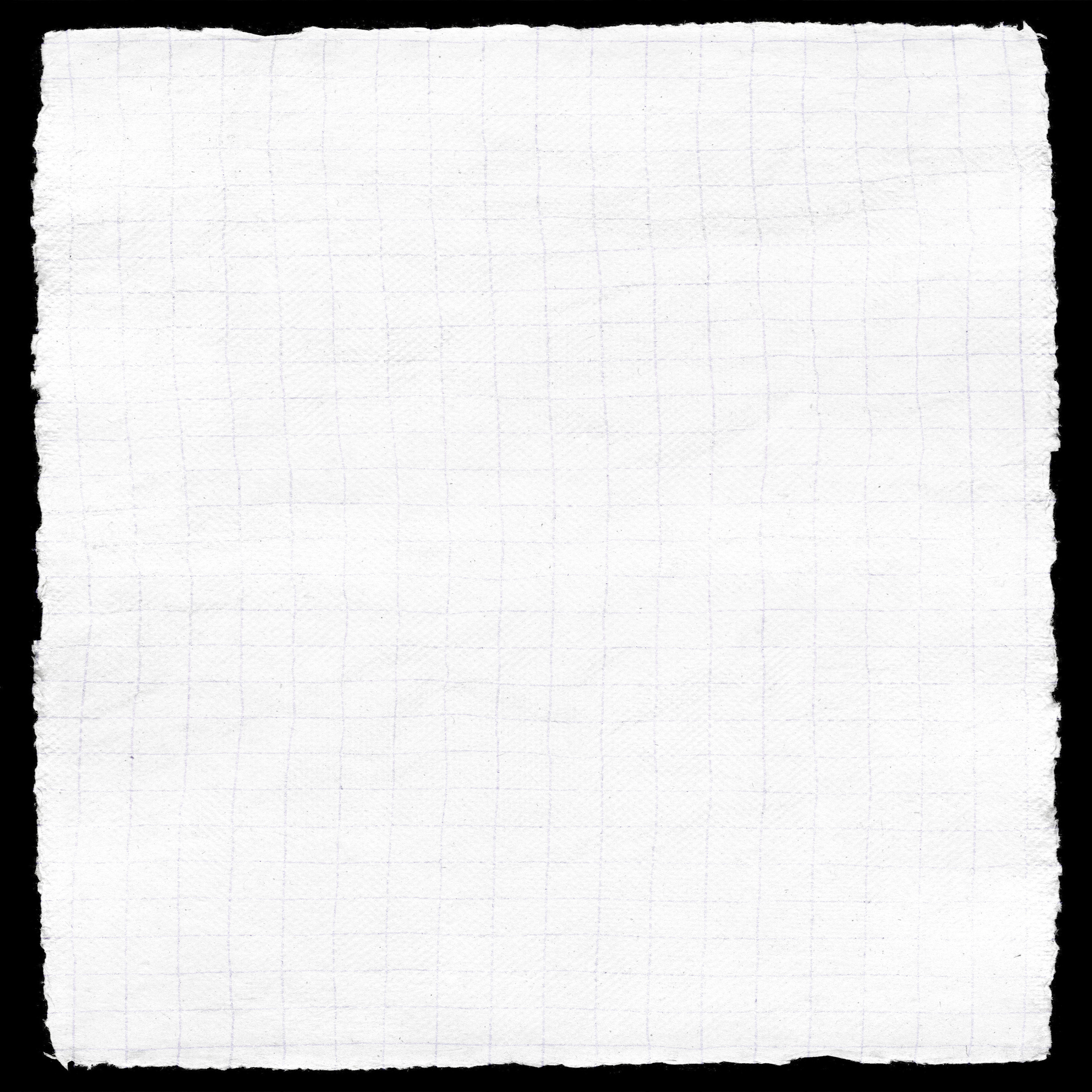 LUYỆN TẬP 7
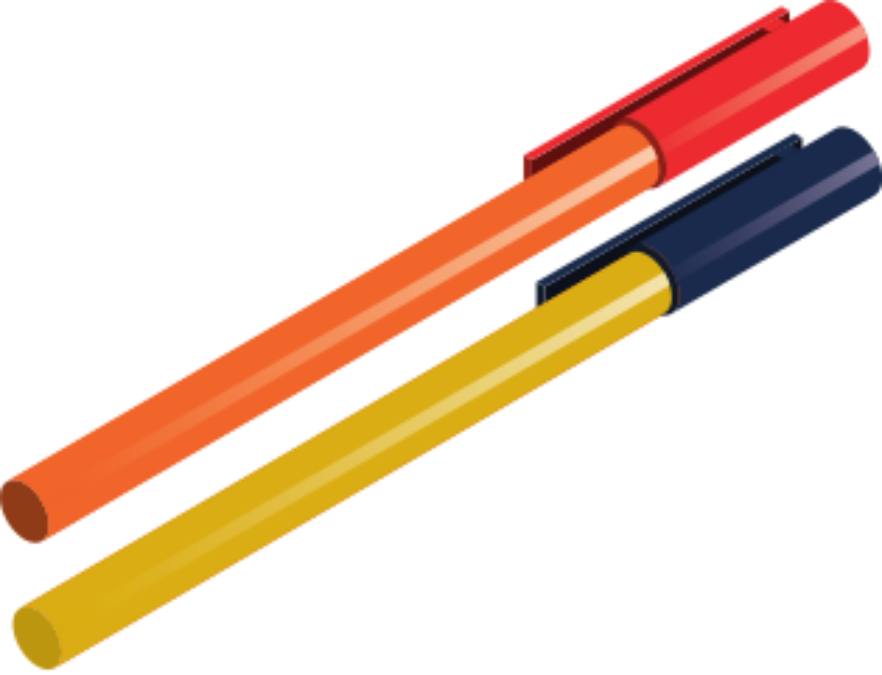 Giải
Do đó,                                            và
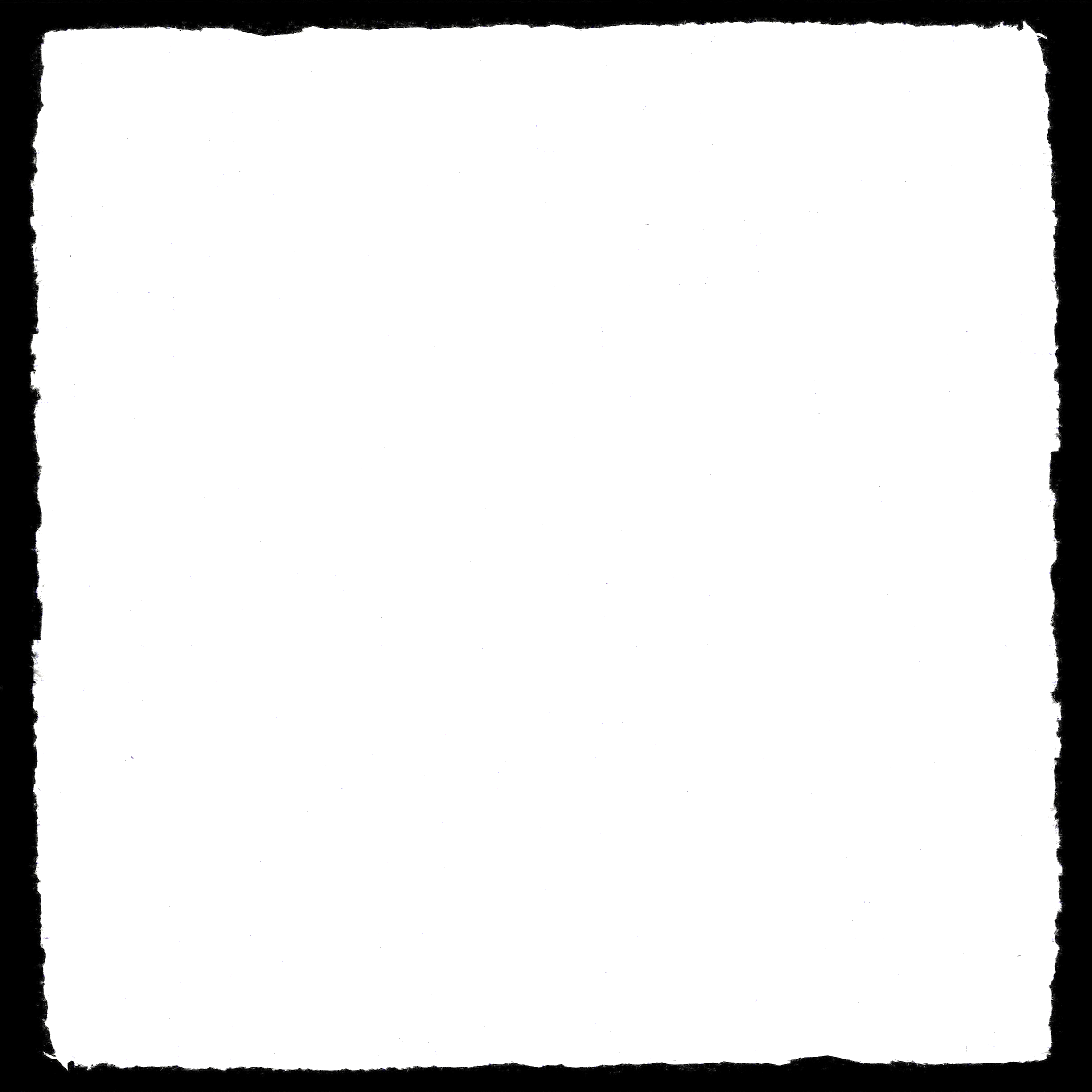 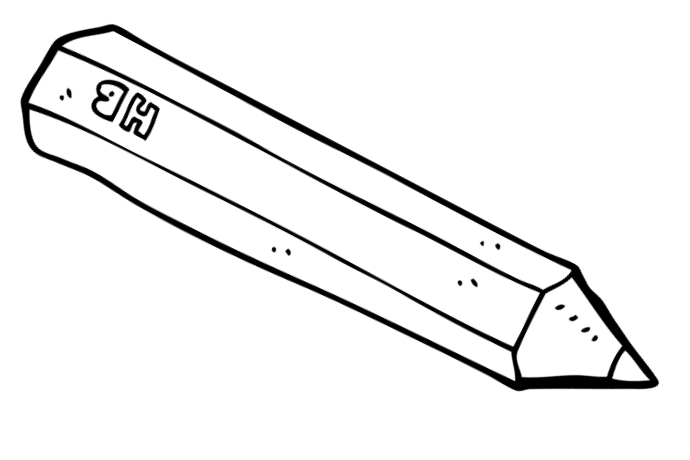 b) Giá trị lượng giác của các góc có liên quan đặc biệt
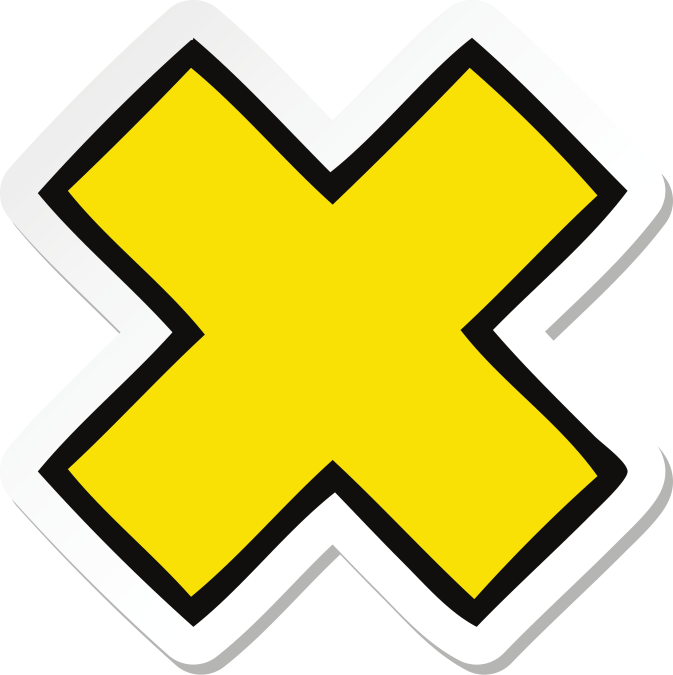 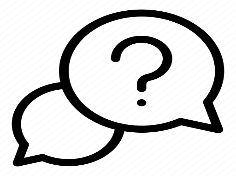 HĐ 7:
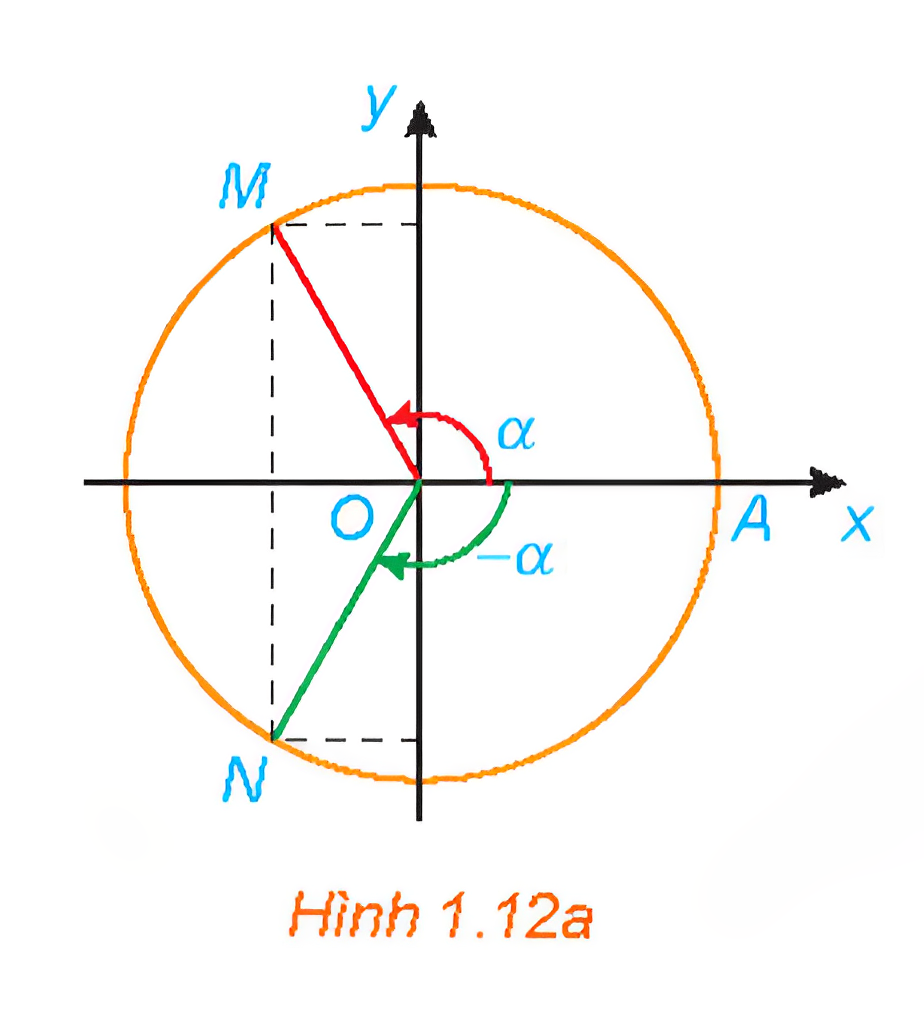 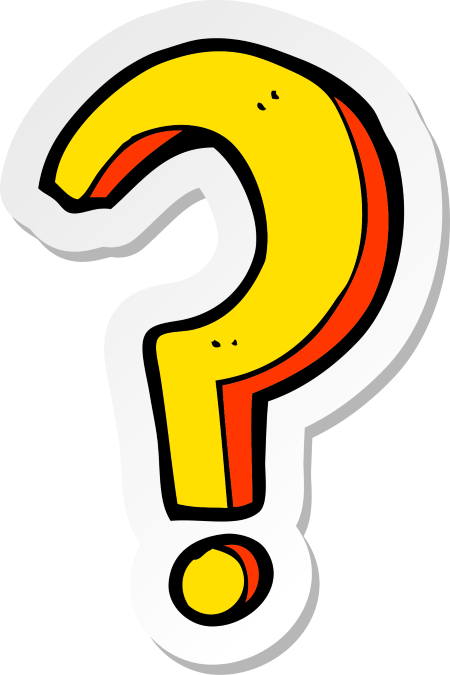 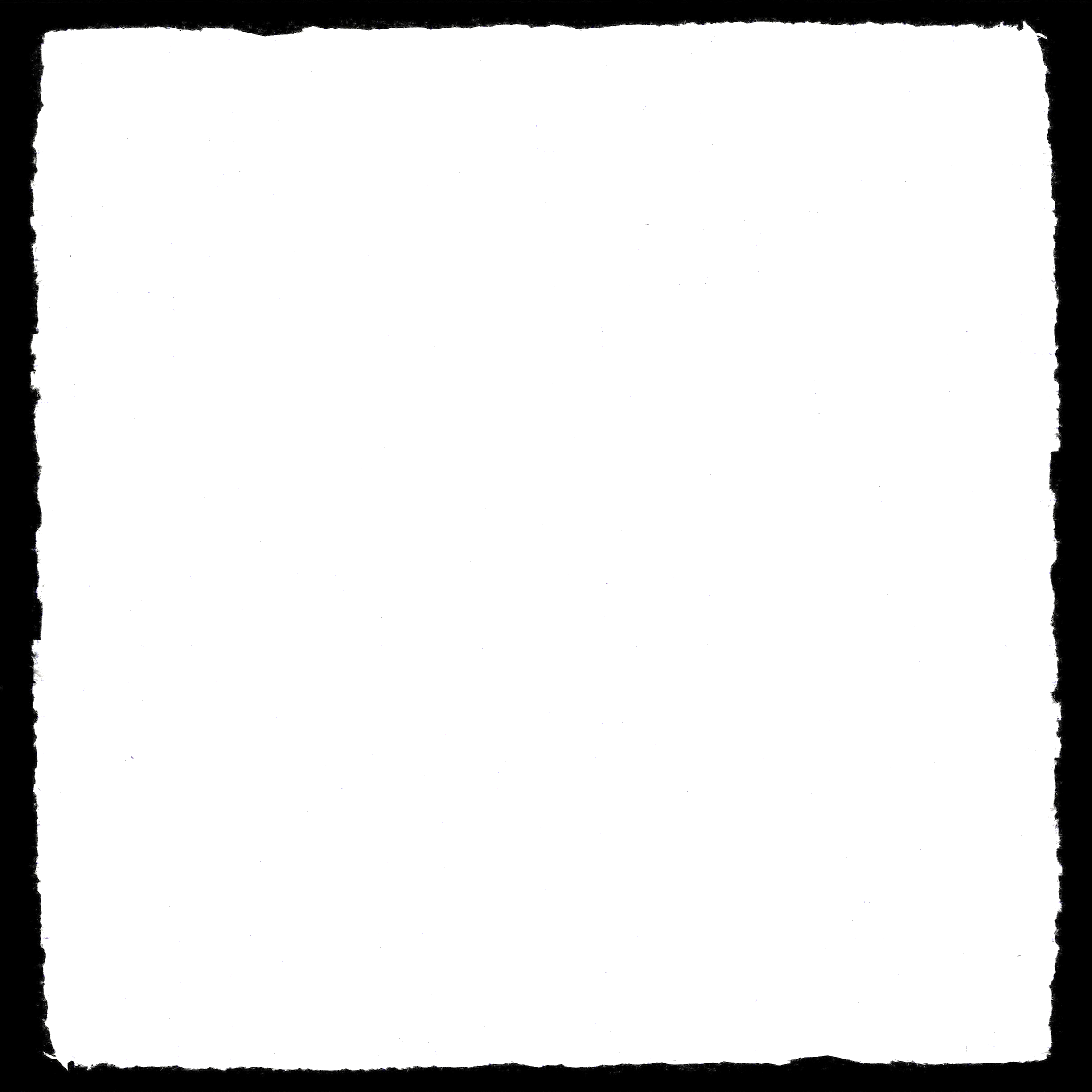 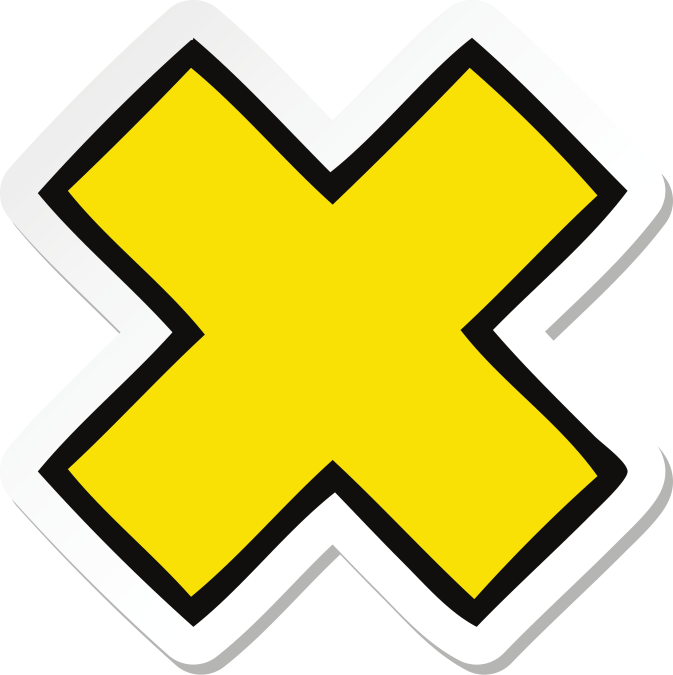 Giải
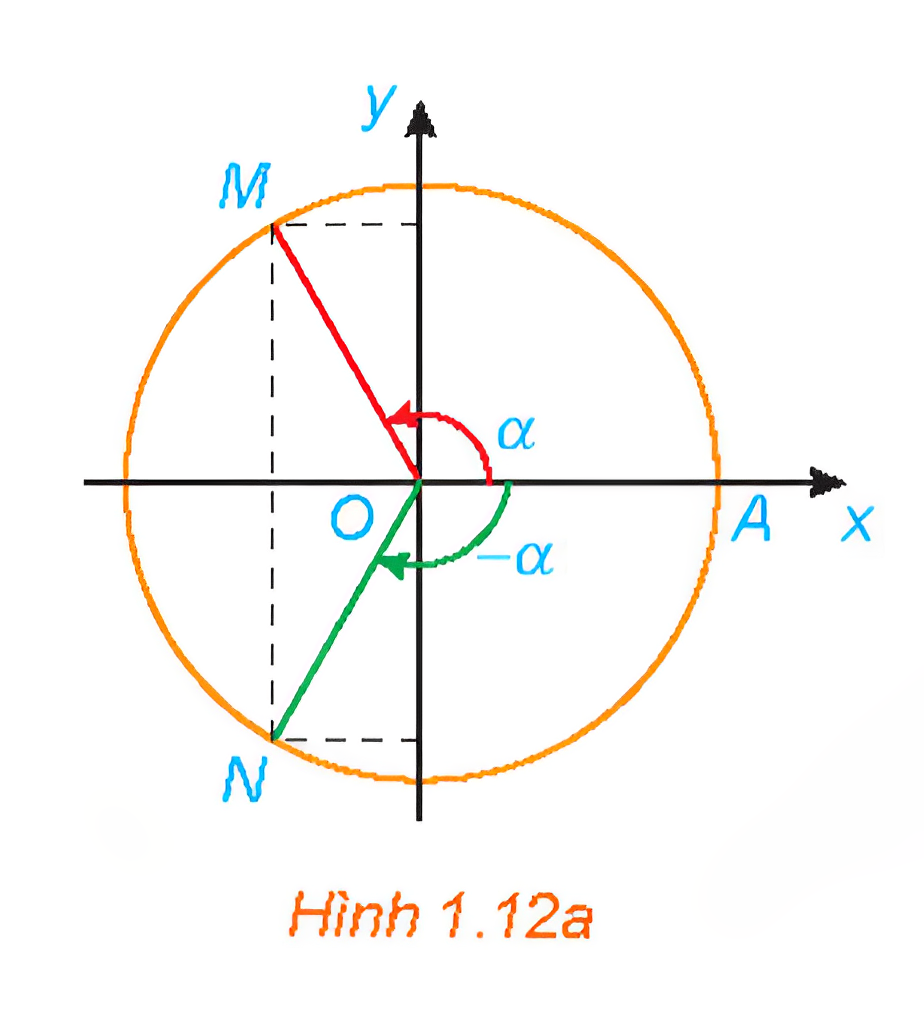 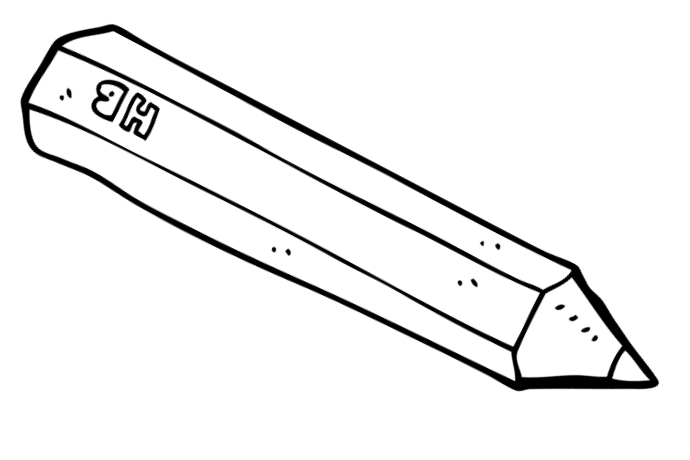 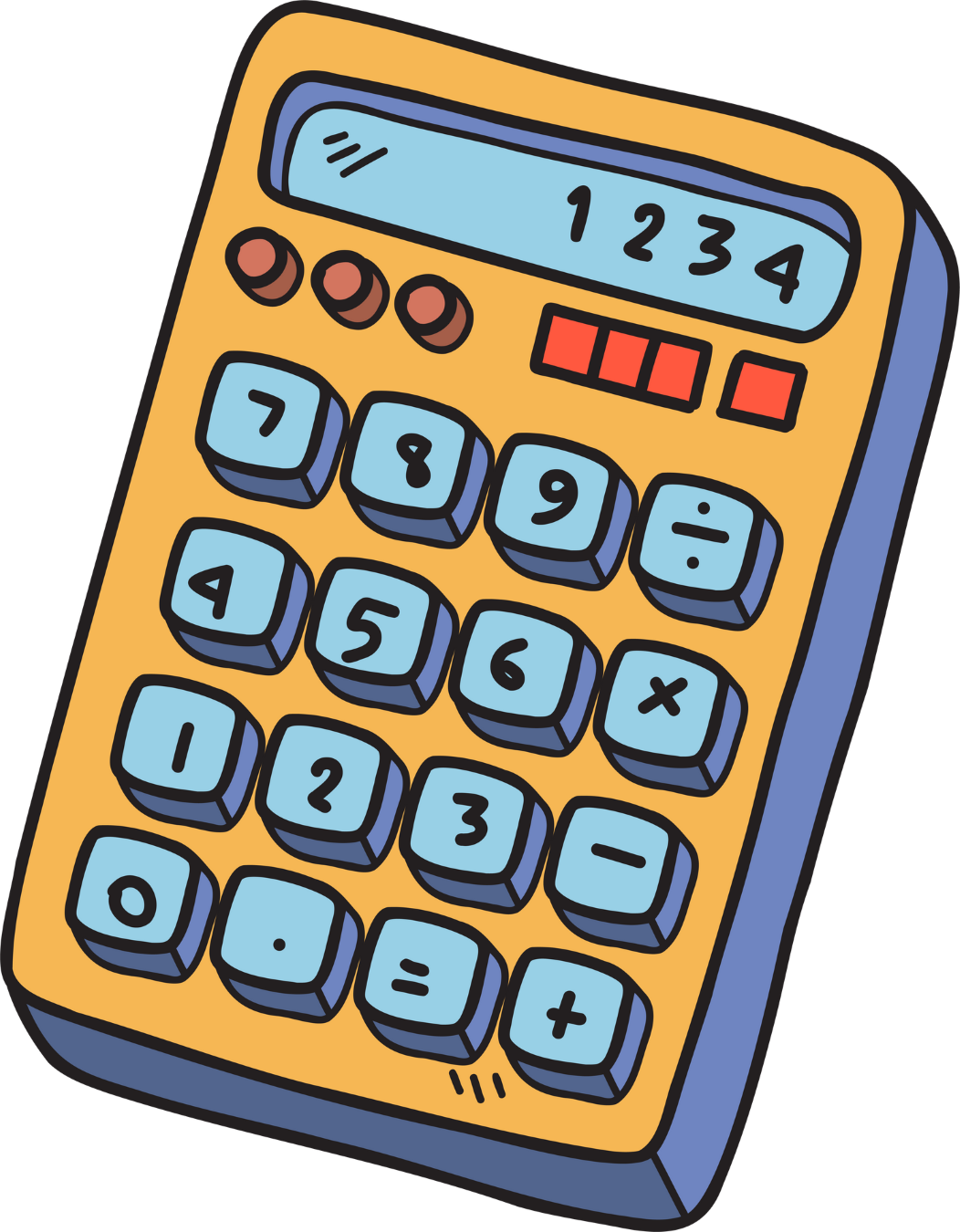 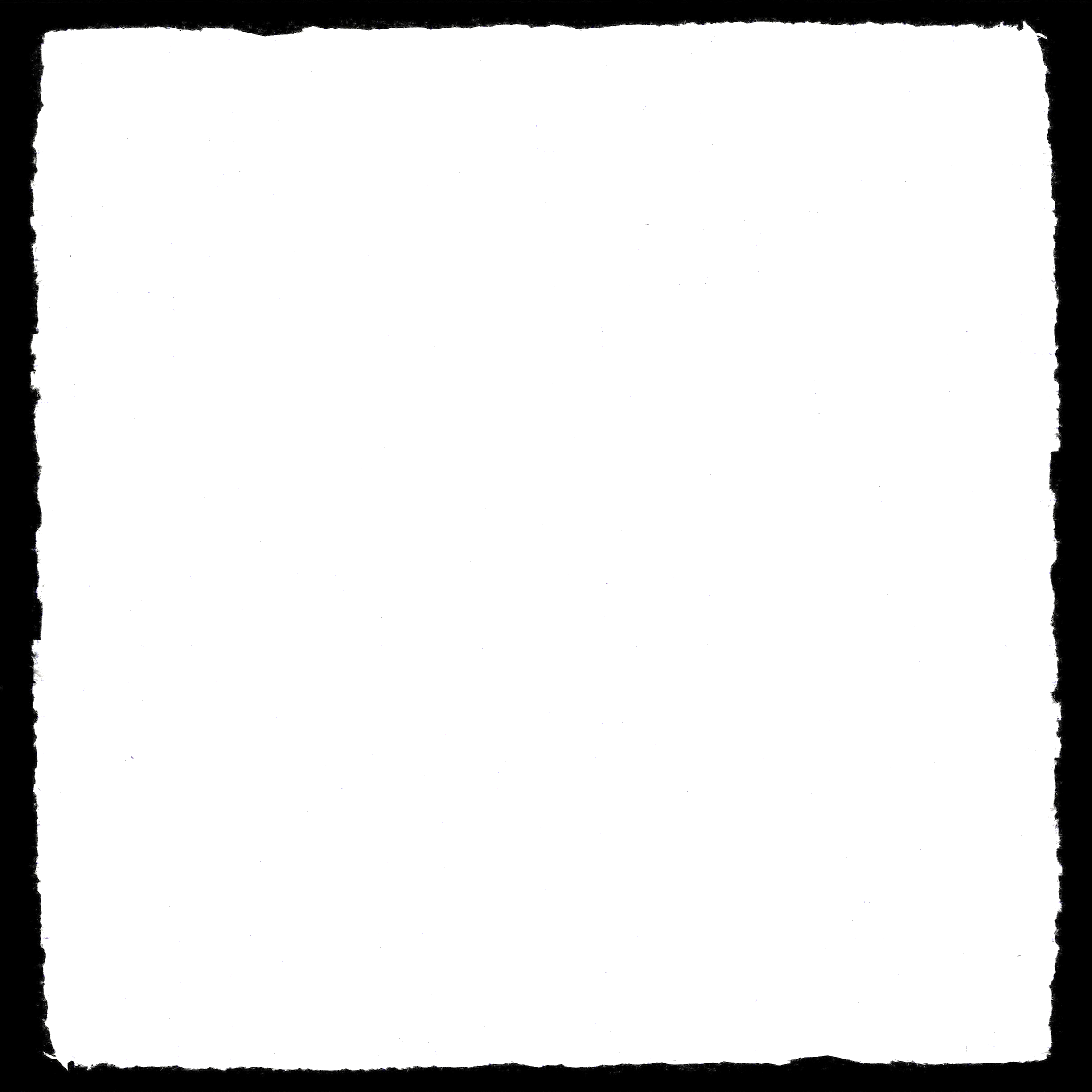 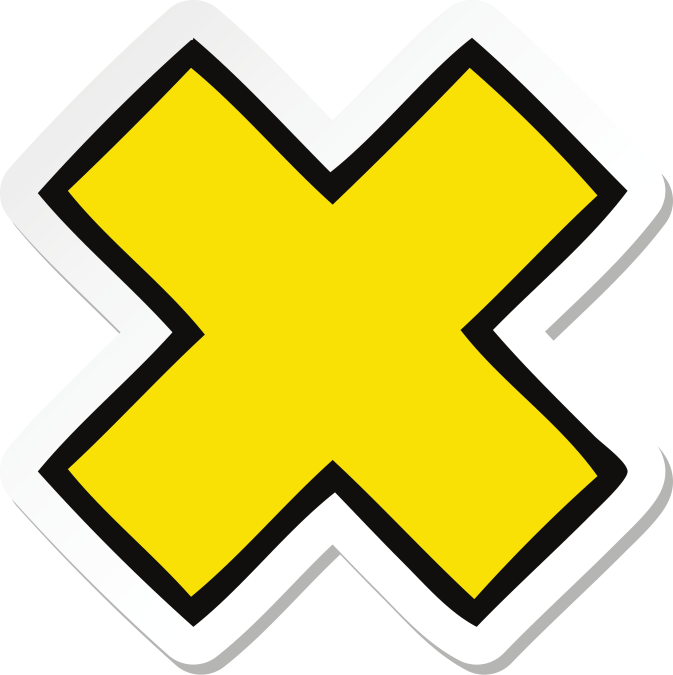 Giải
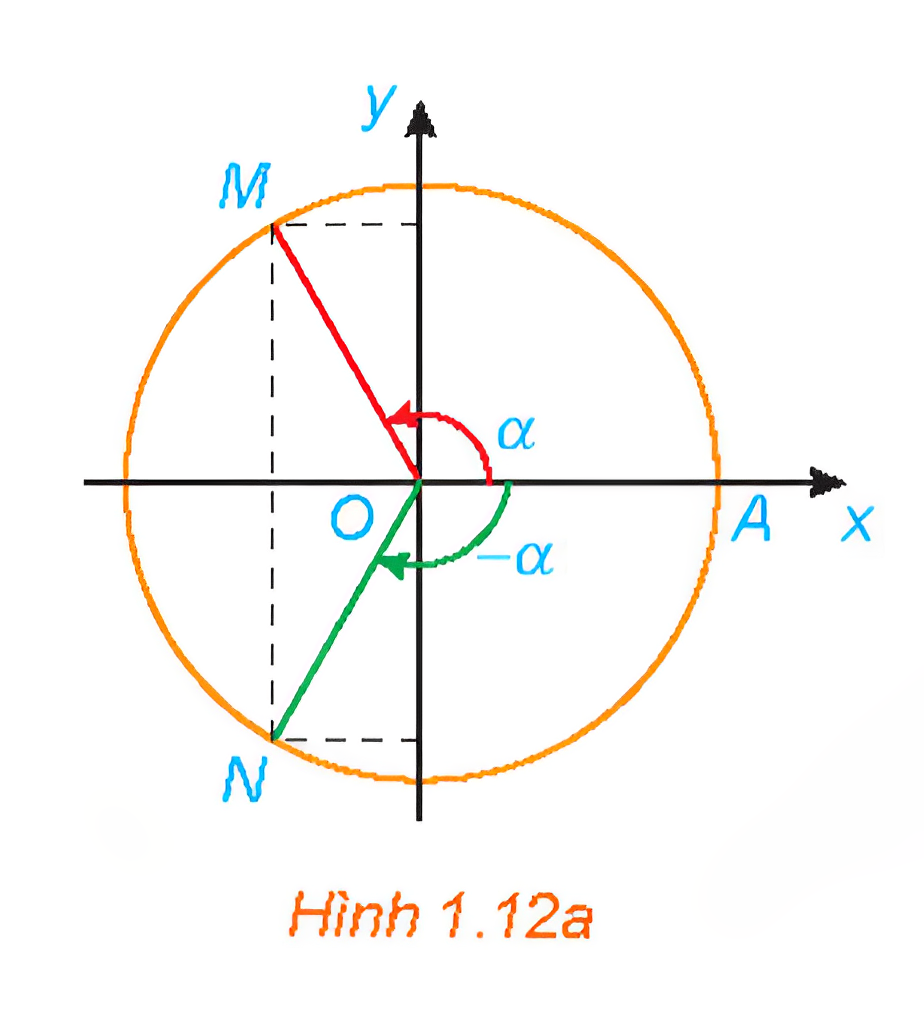 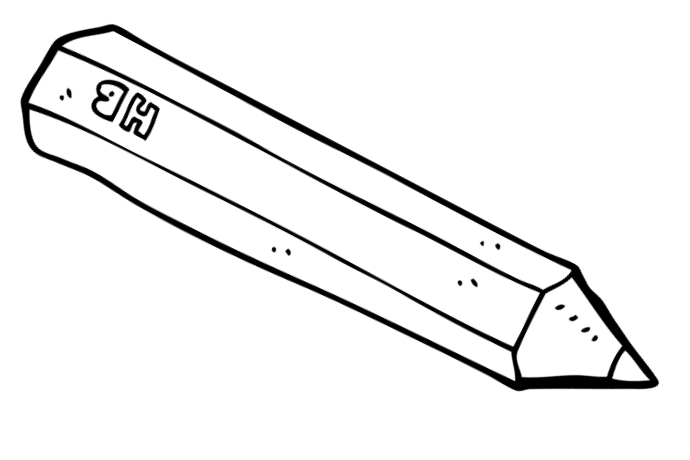 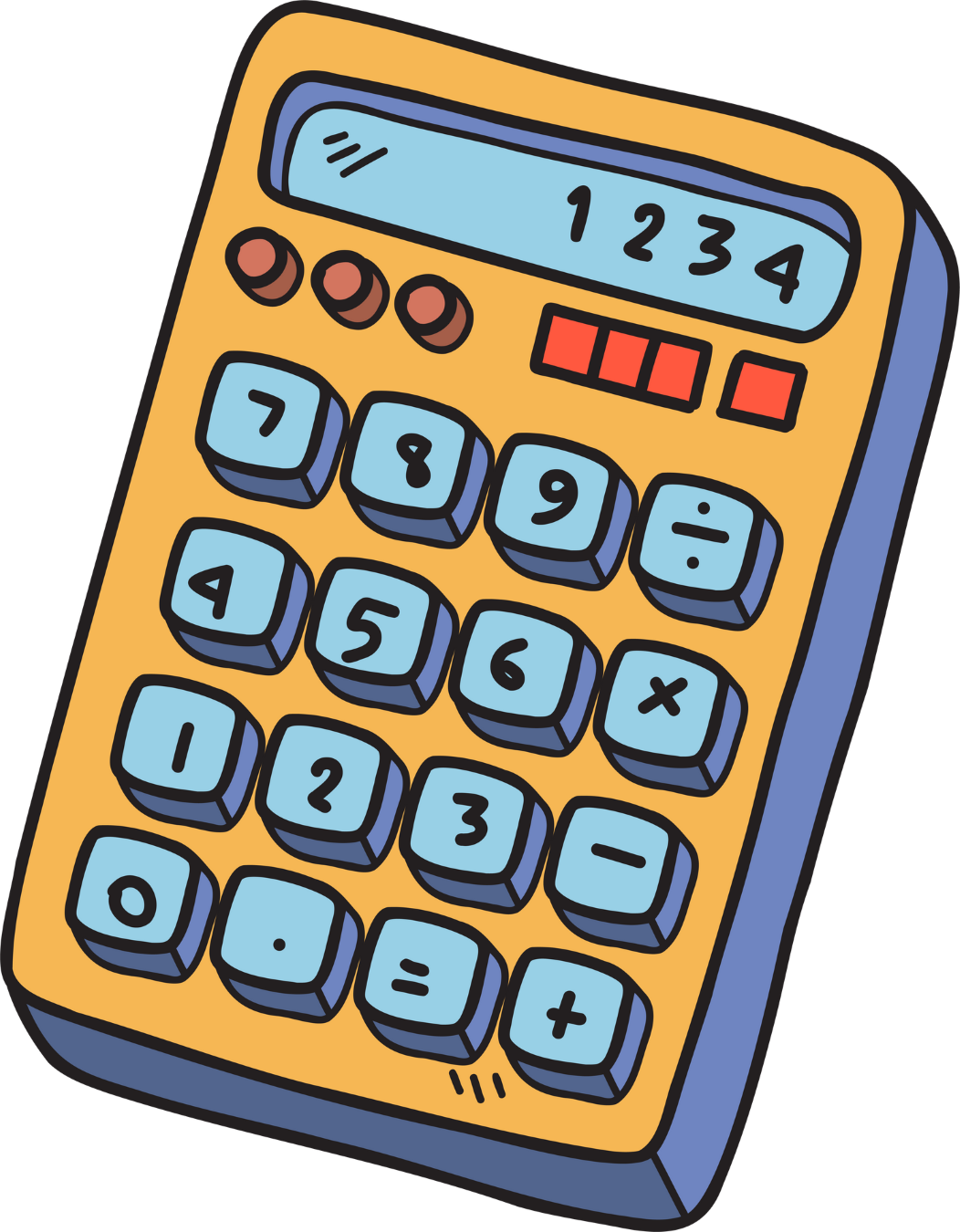 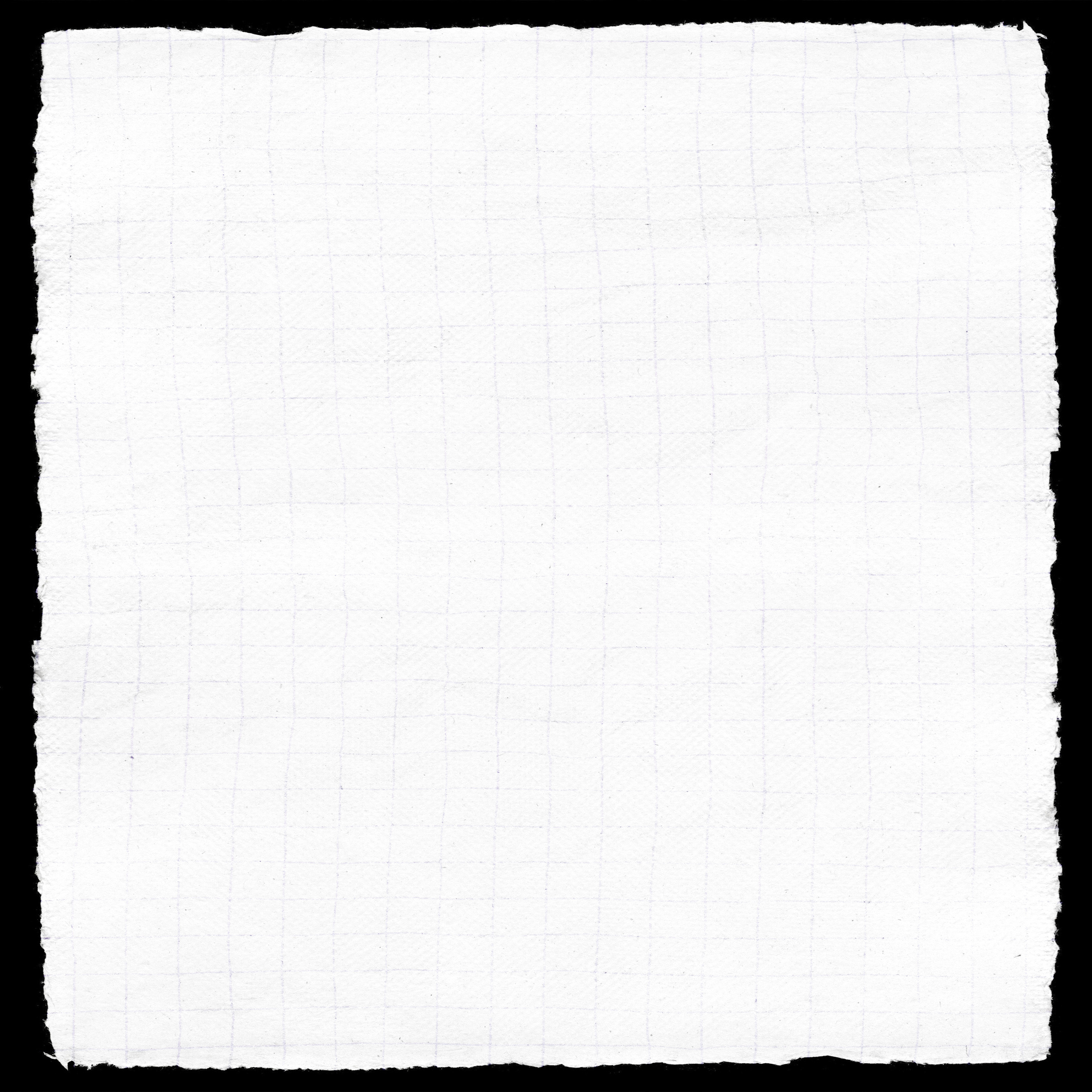 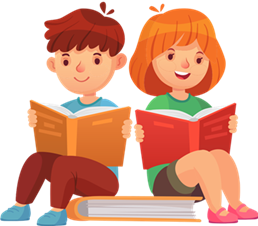 KẾT LUẬN
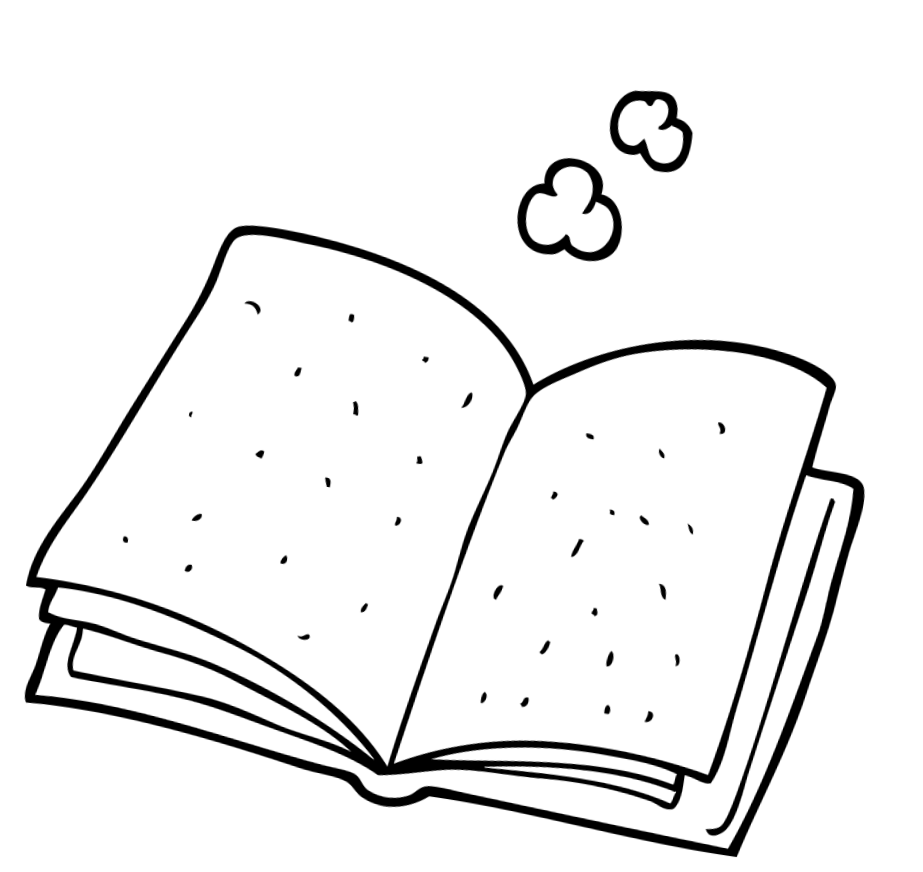 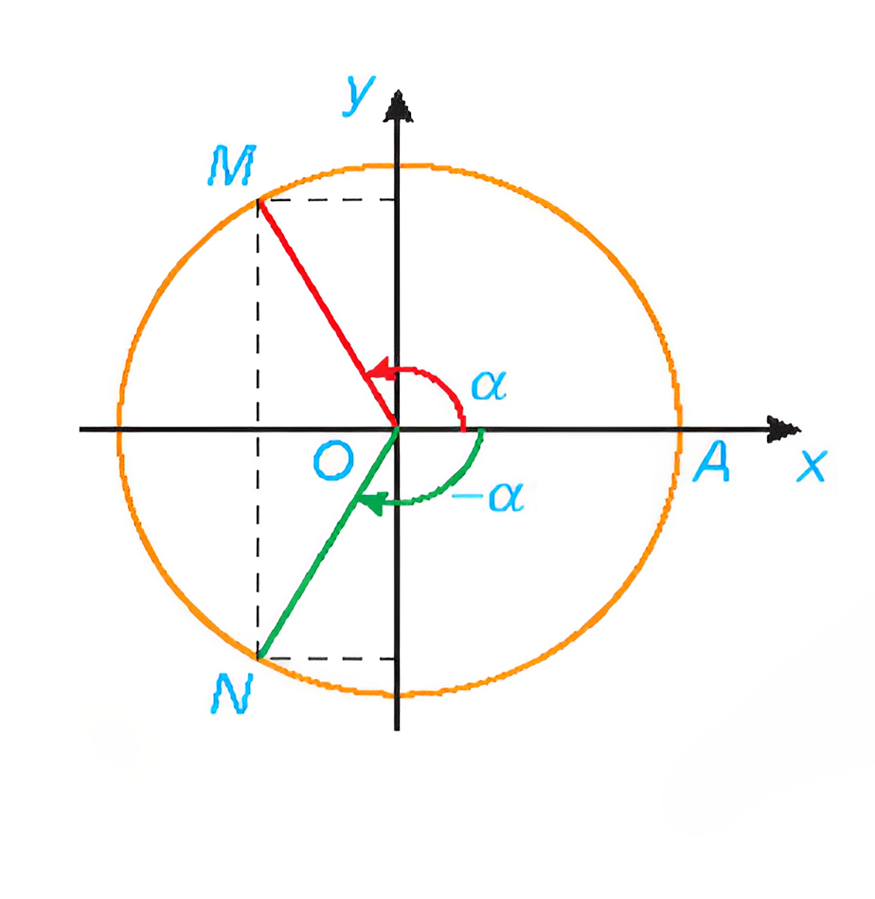 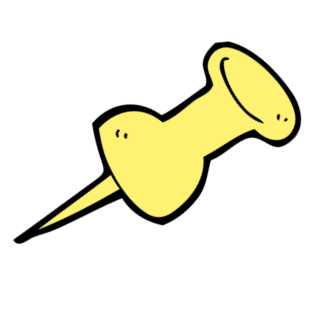 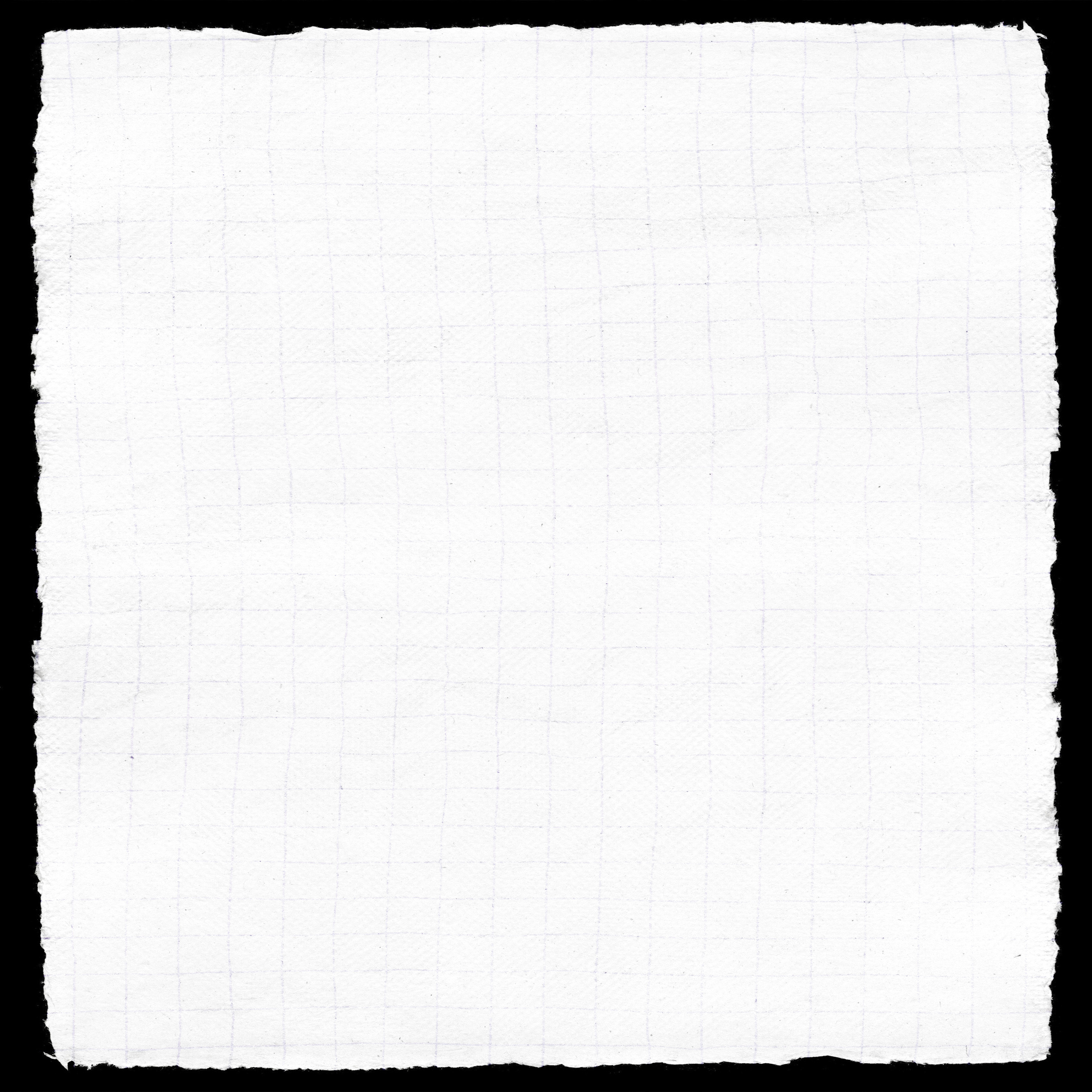 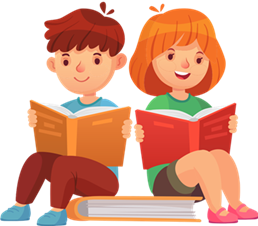 KẾT LUẬN
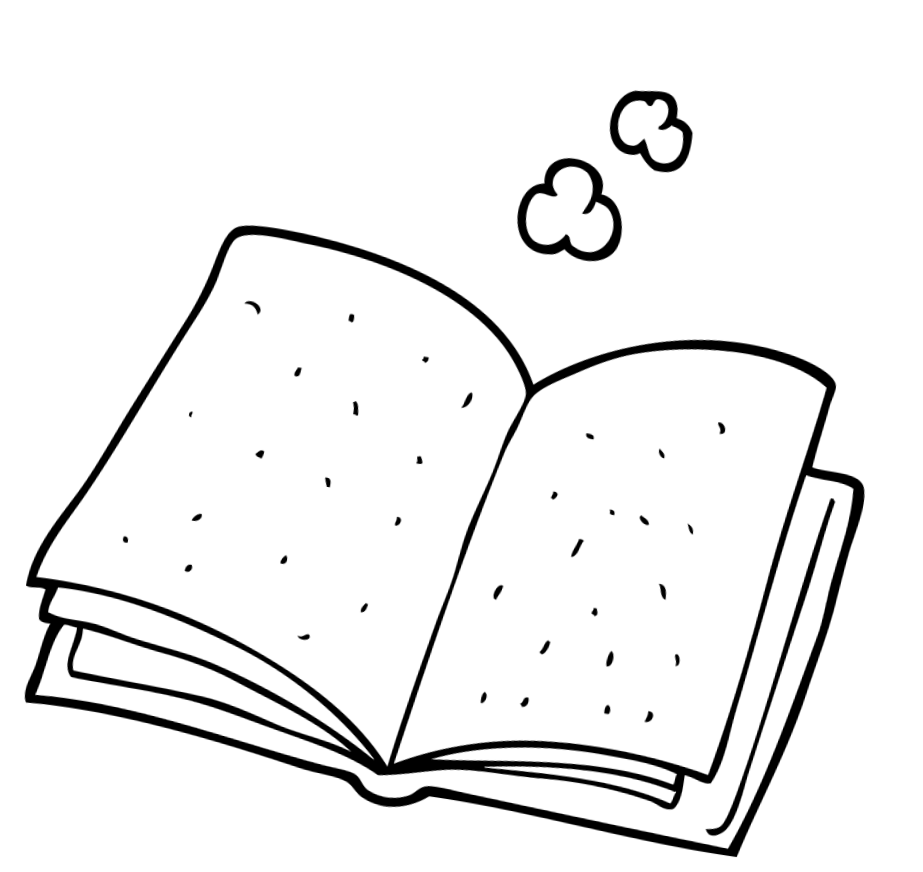 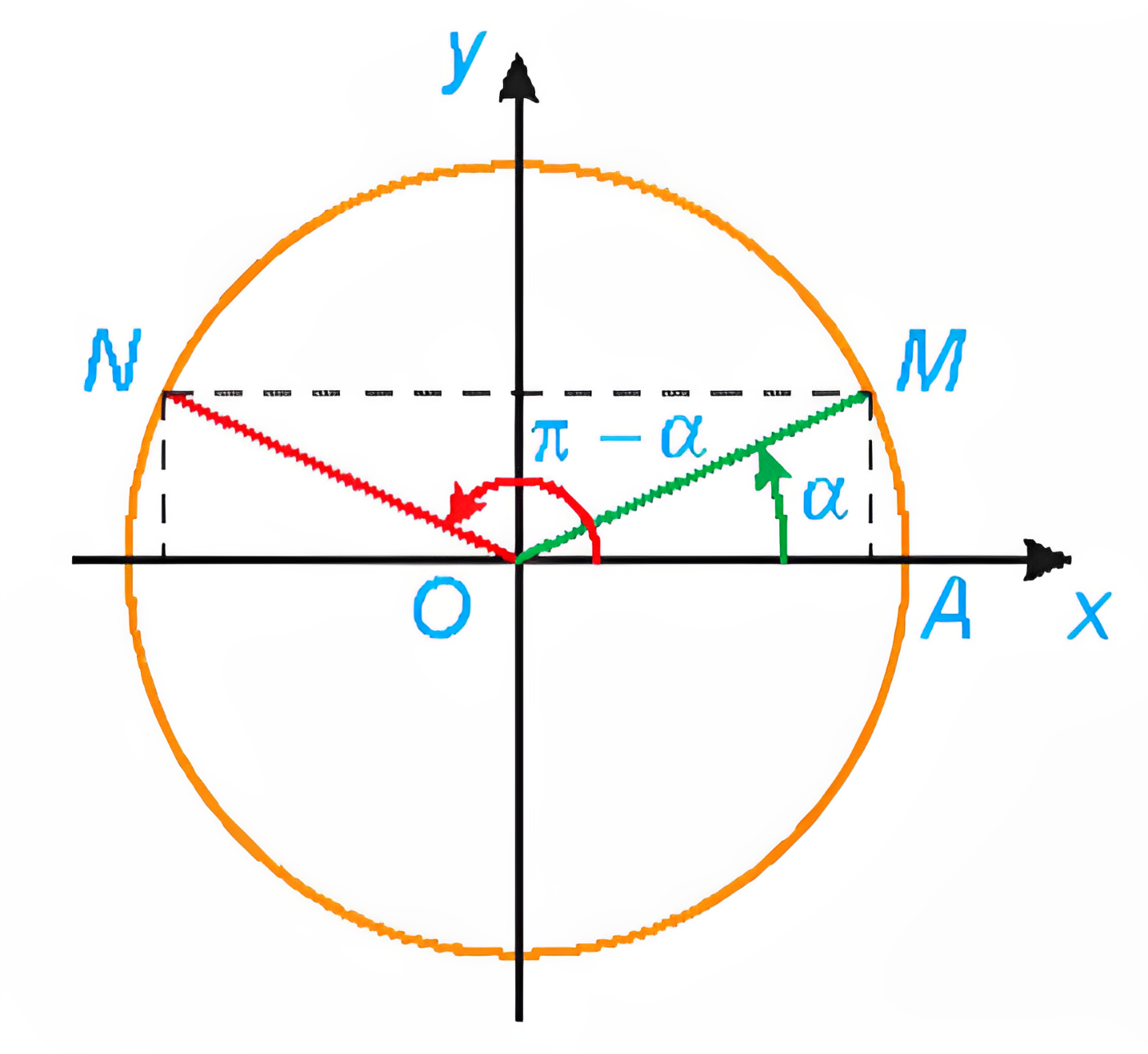 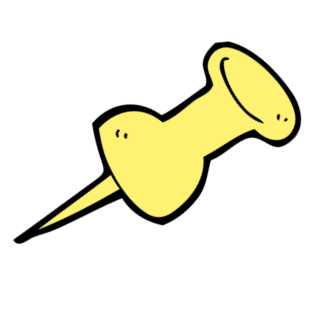 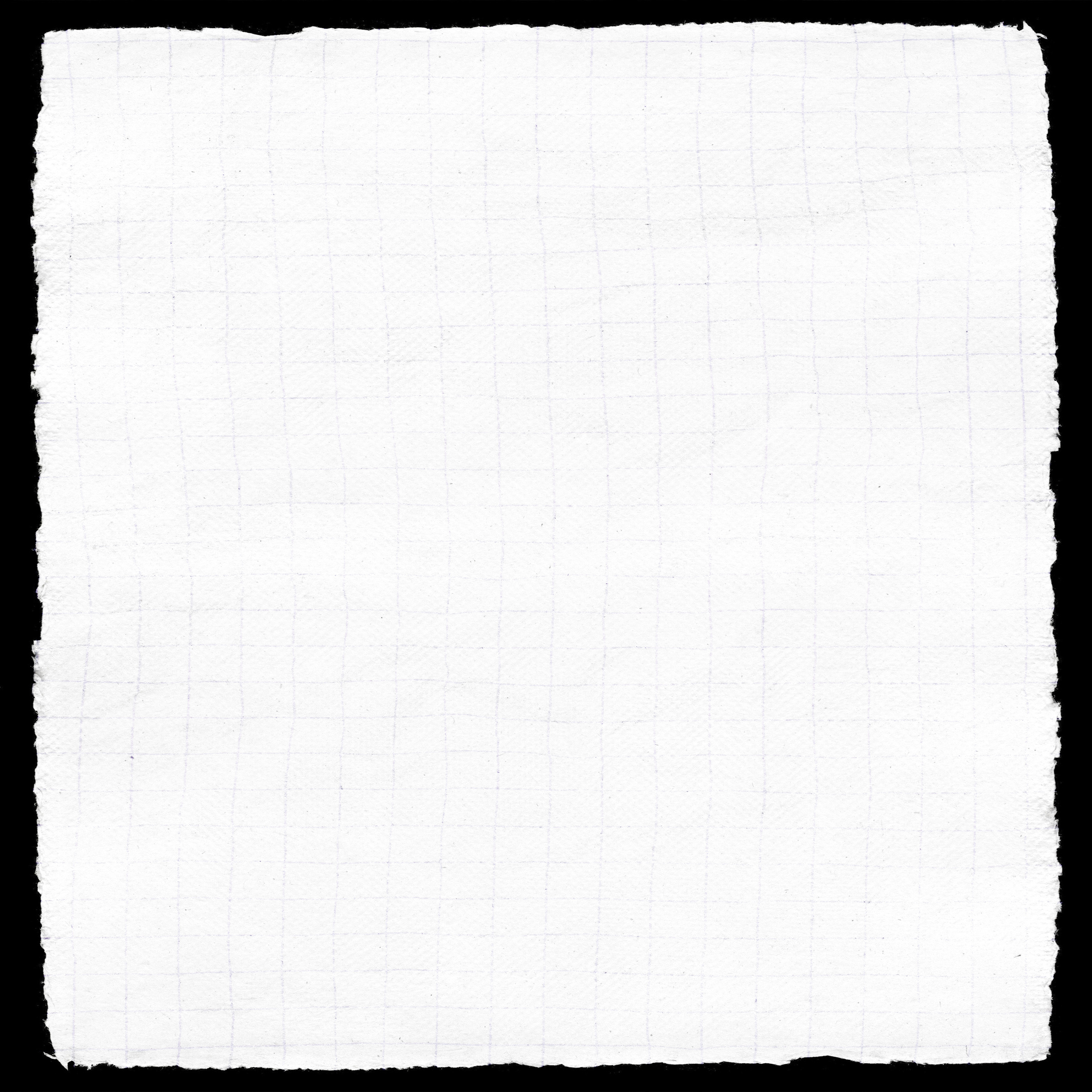 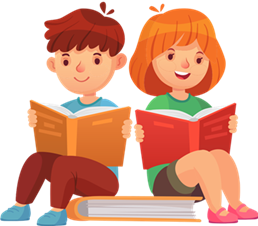 KẾT LUẬN
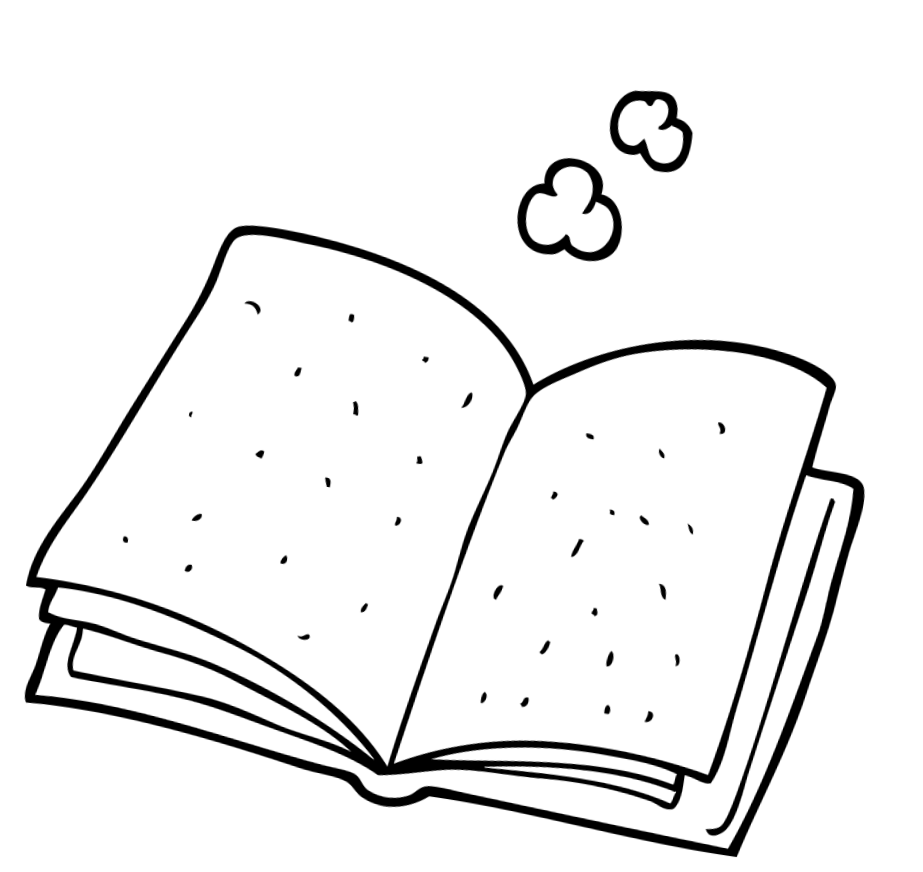 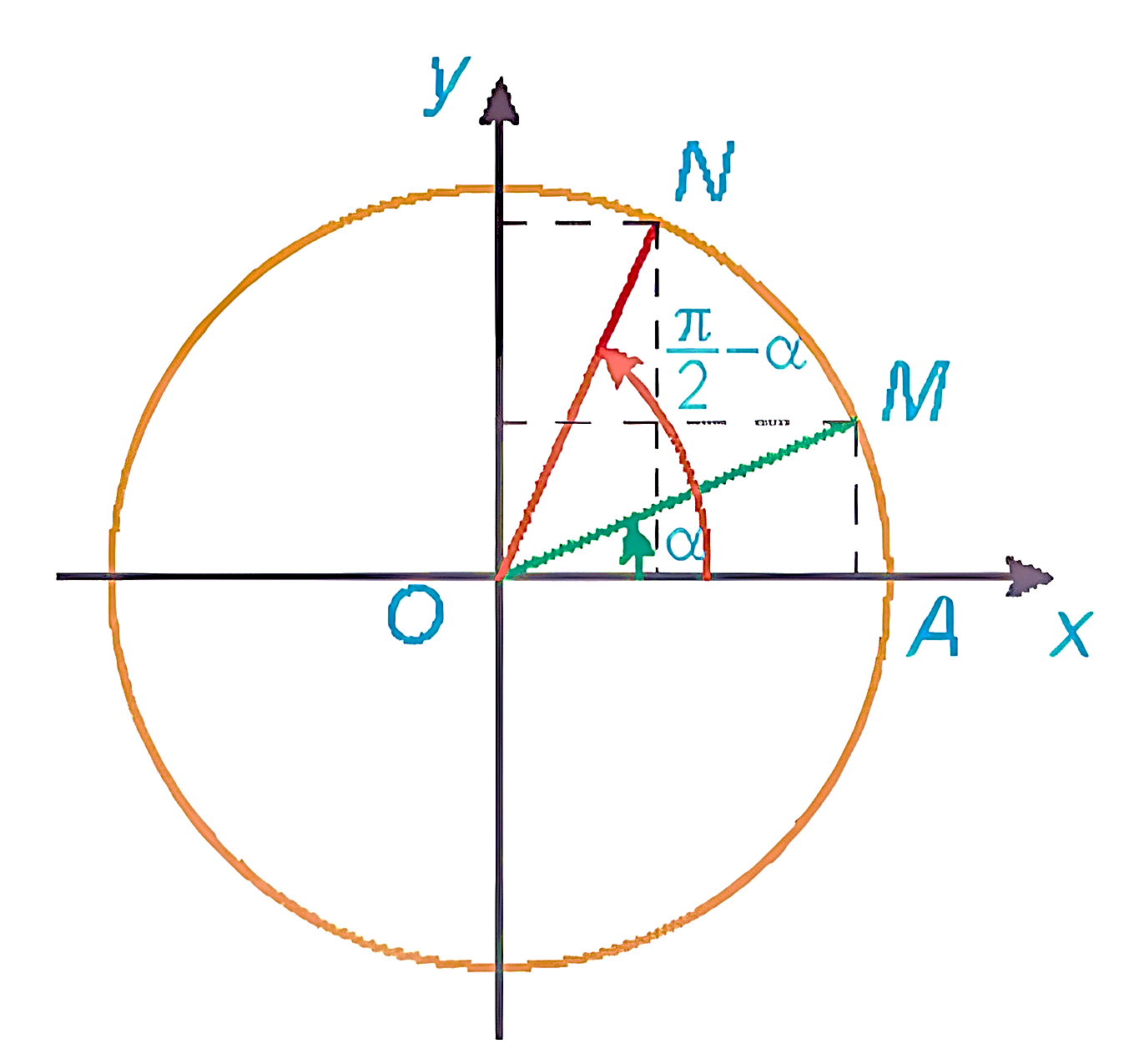 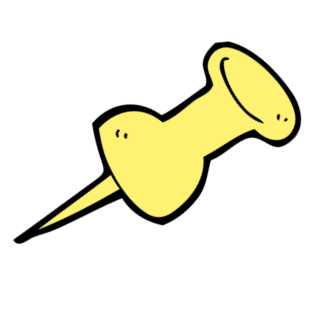 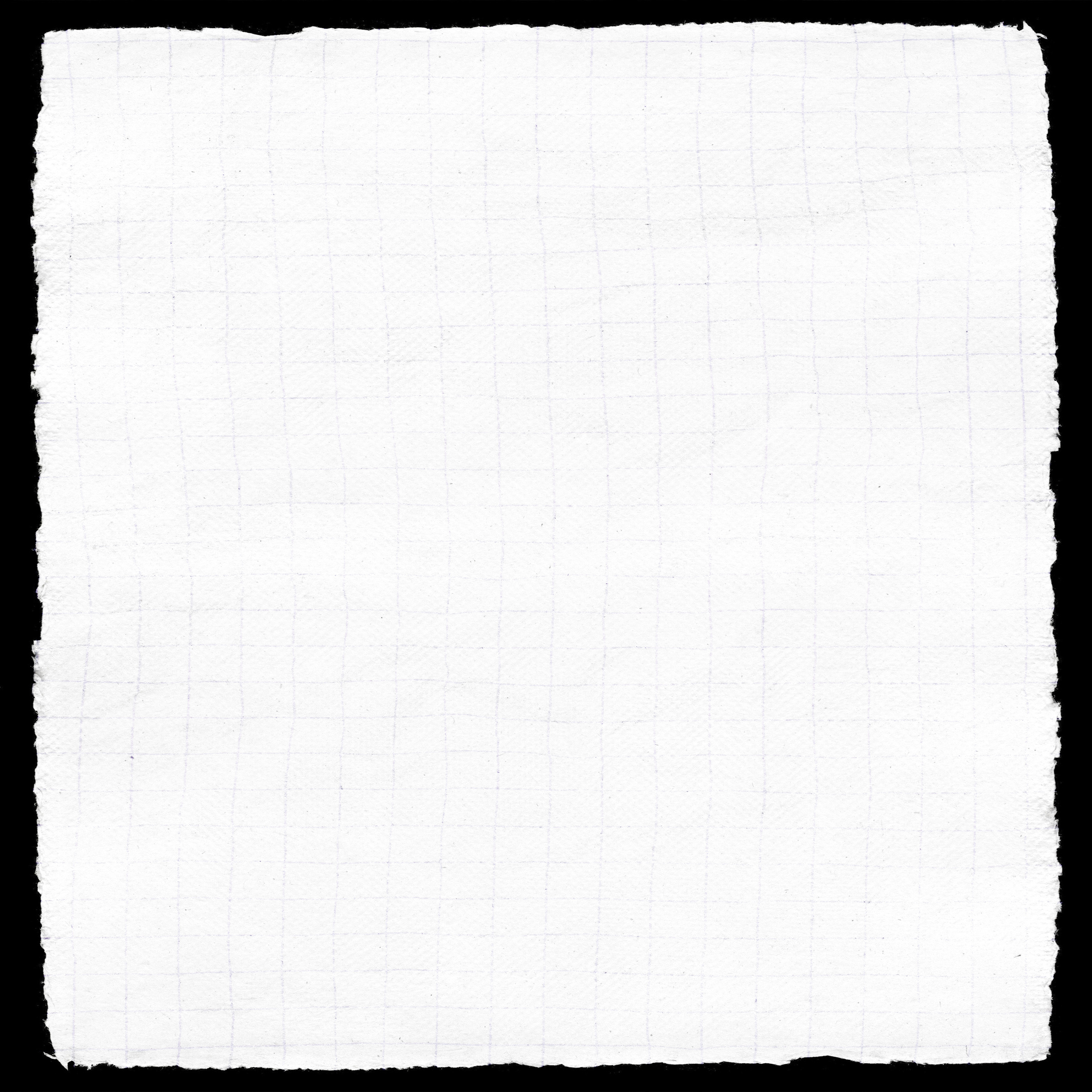 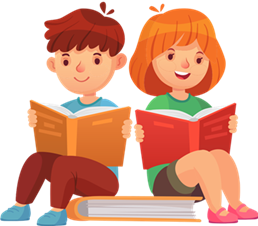 KẾT LUẬN
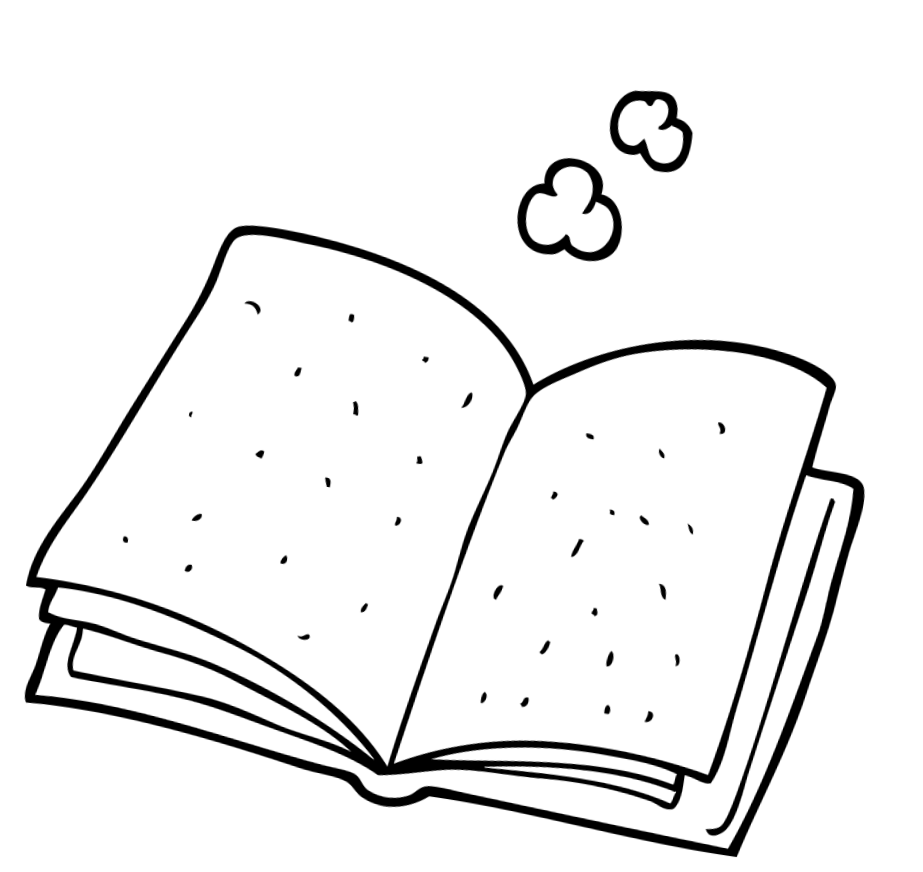 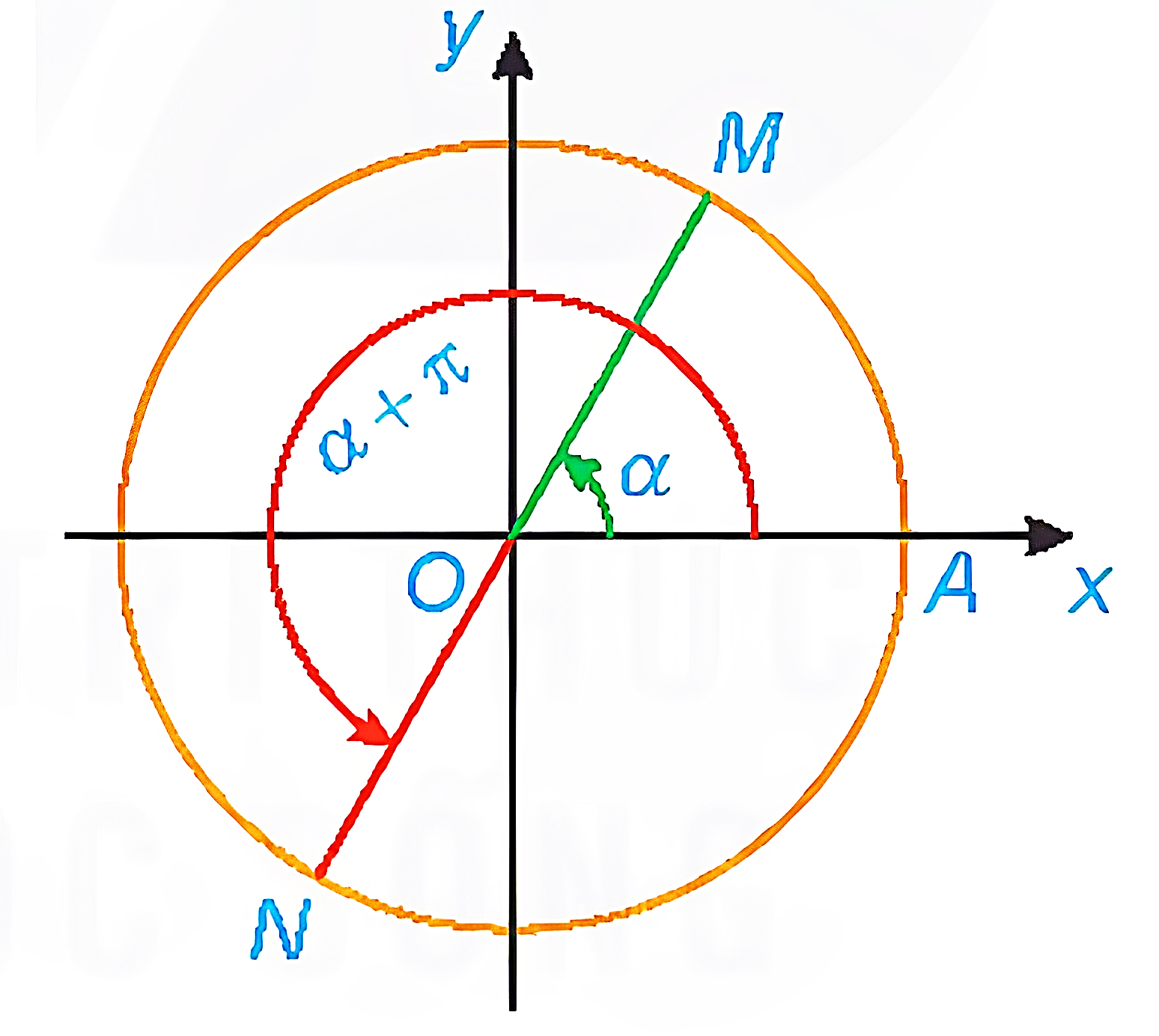 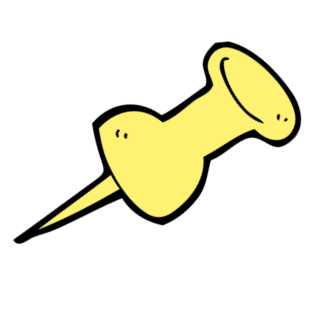 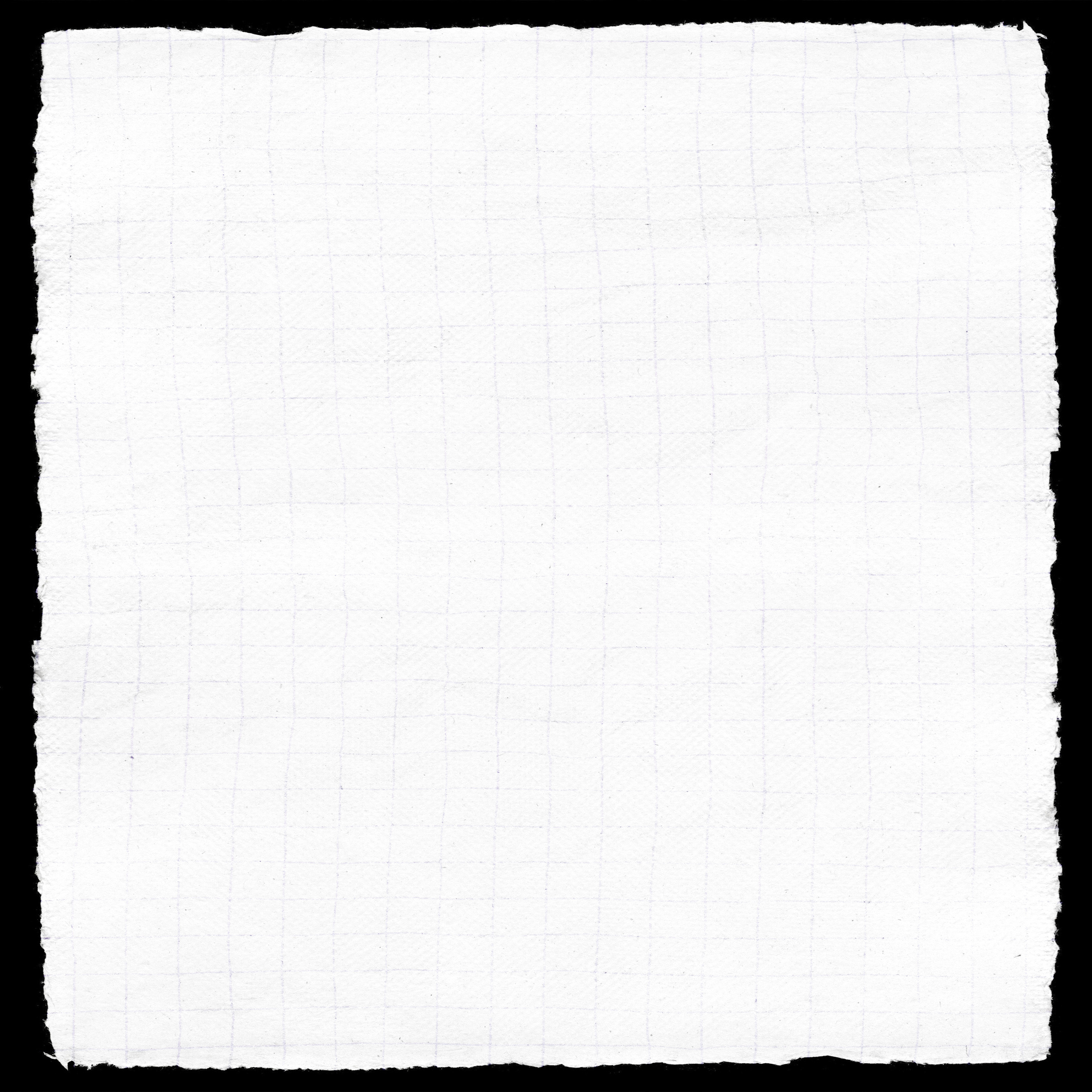 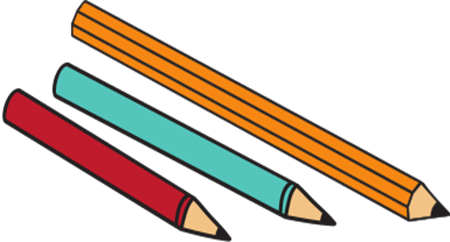 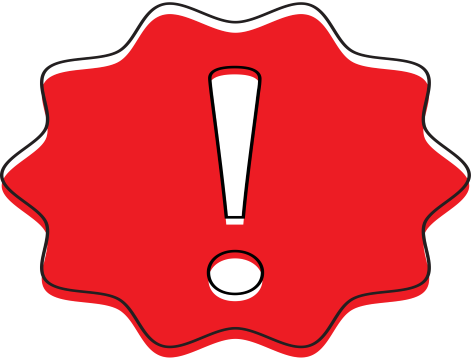 Chú ý:
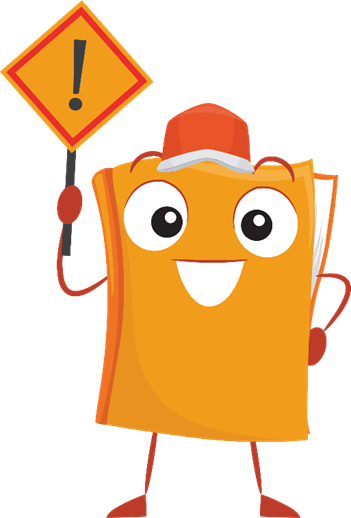 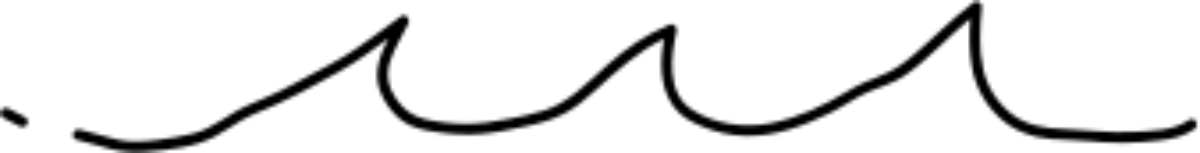 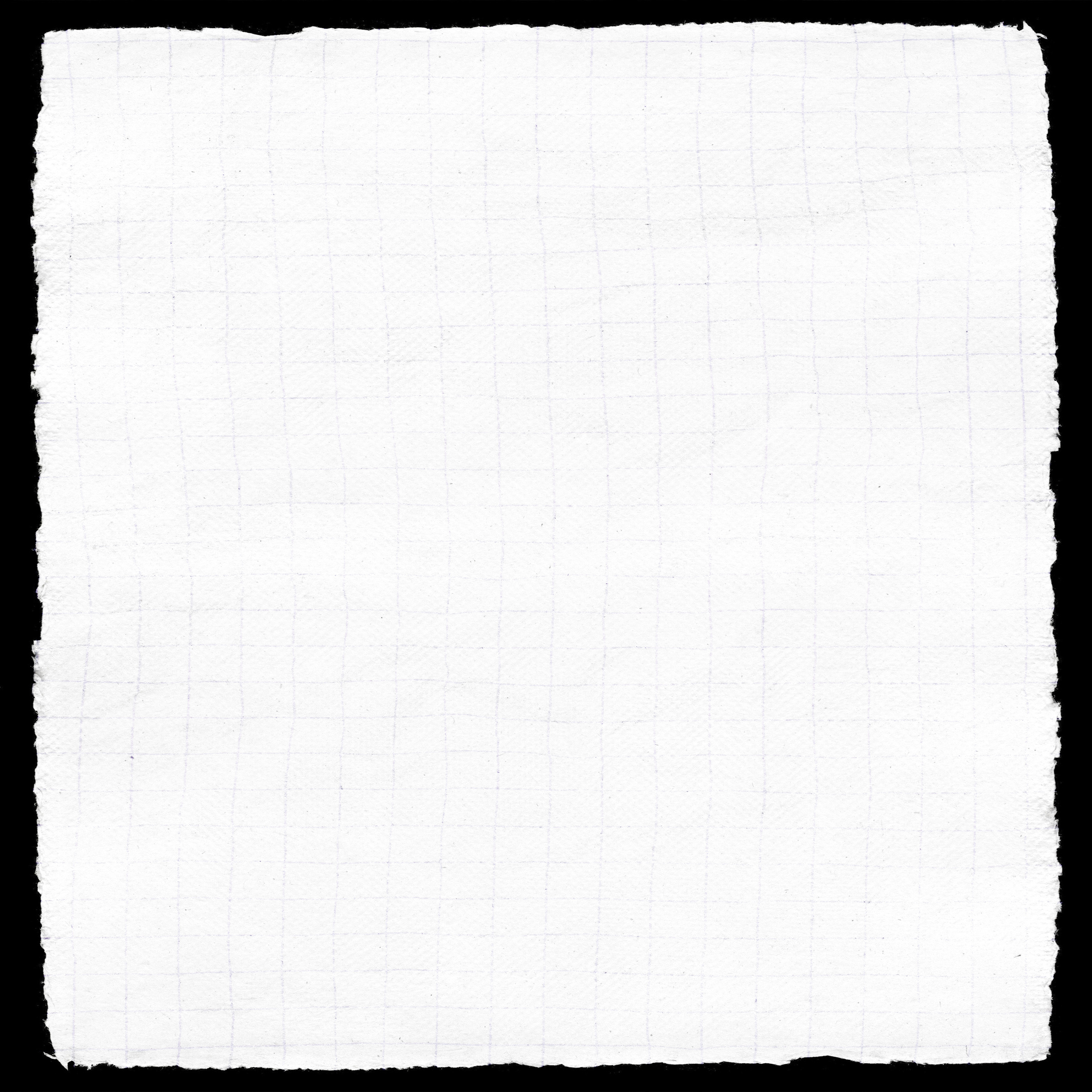 Ví dụ 10: (SGK – tr15)
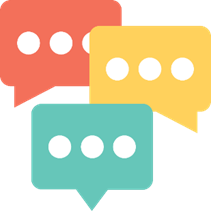 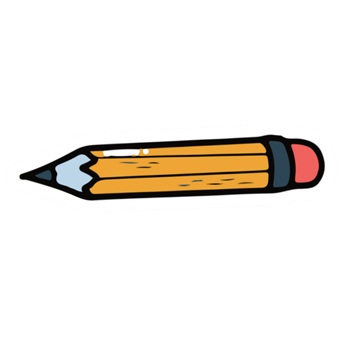 Giải
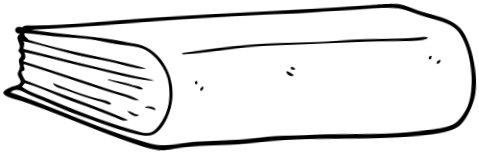 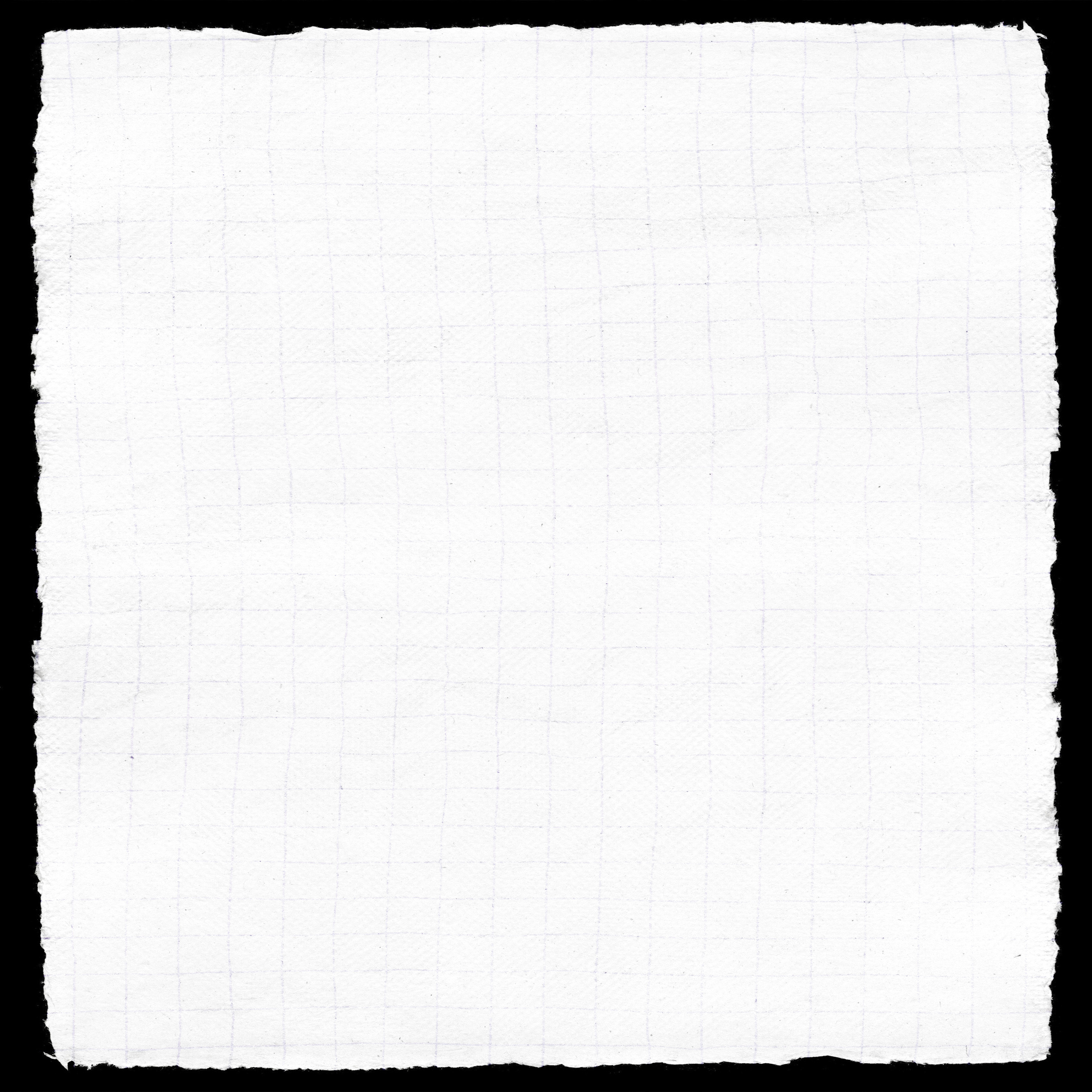 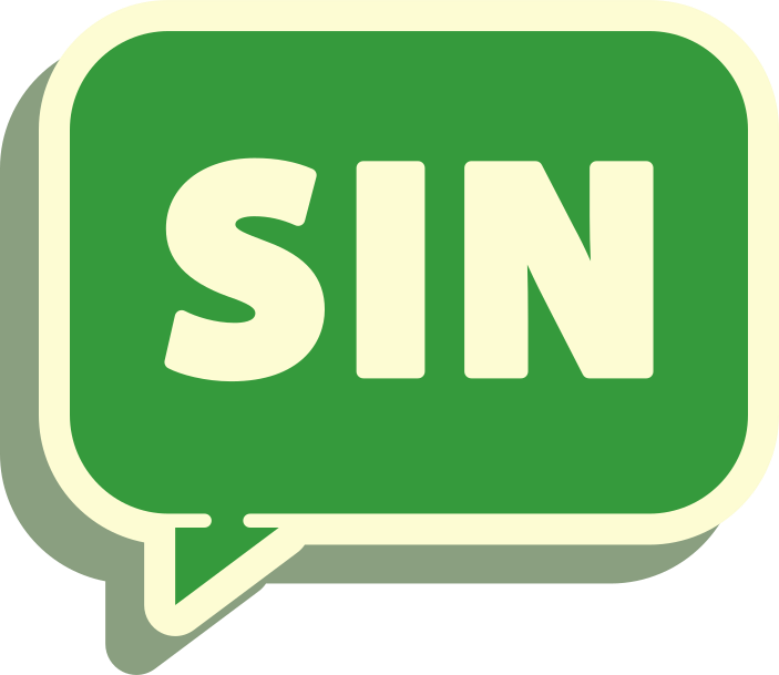 LUYỆN TẬP 8
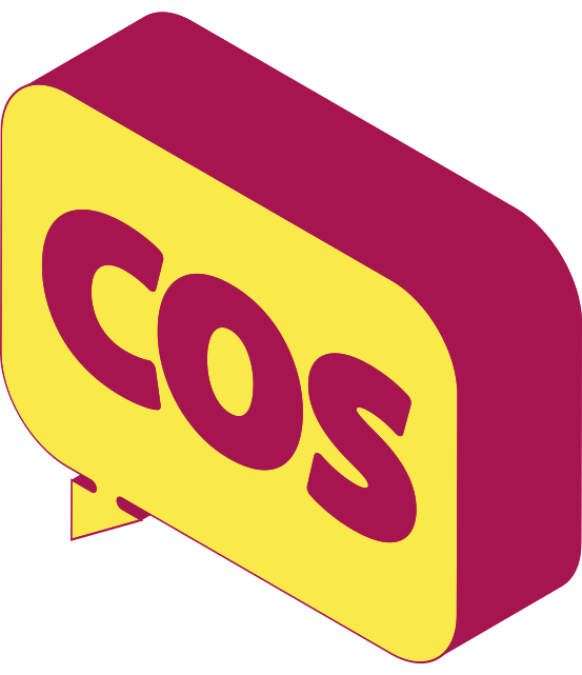 Giải
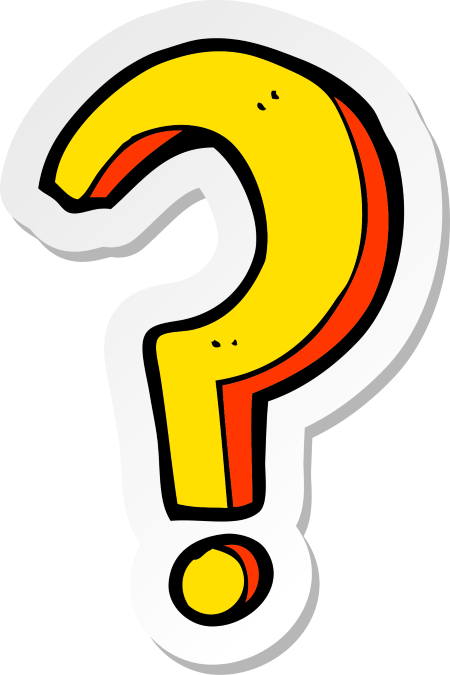 b)
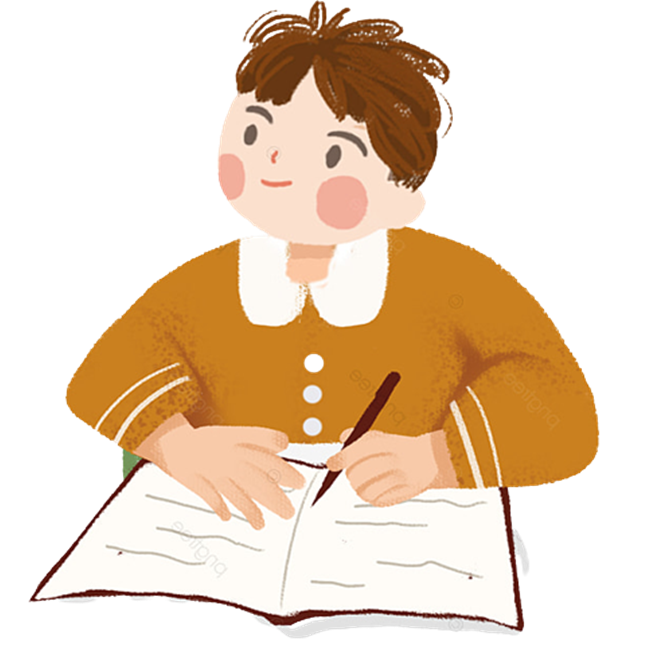 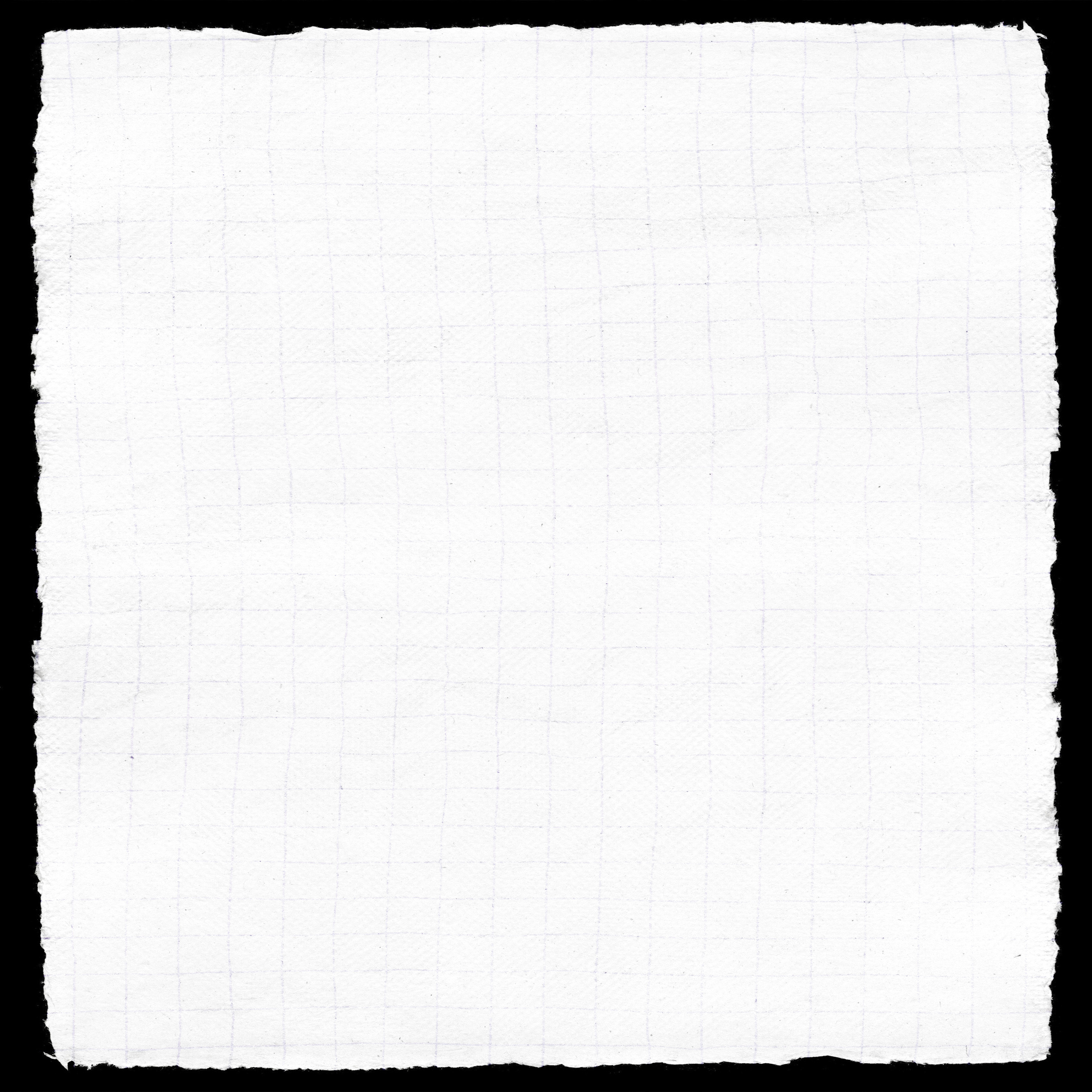 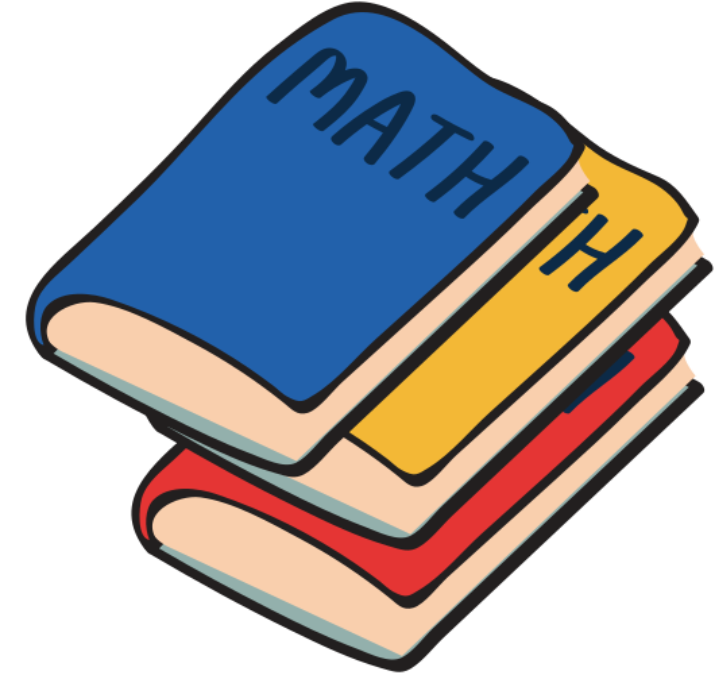 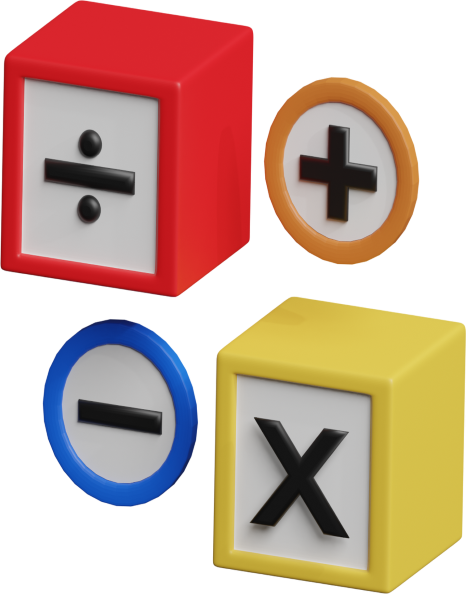 VẬN DỤNG 2
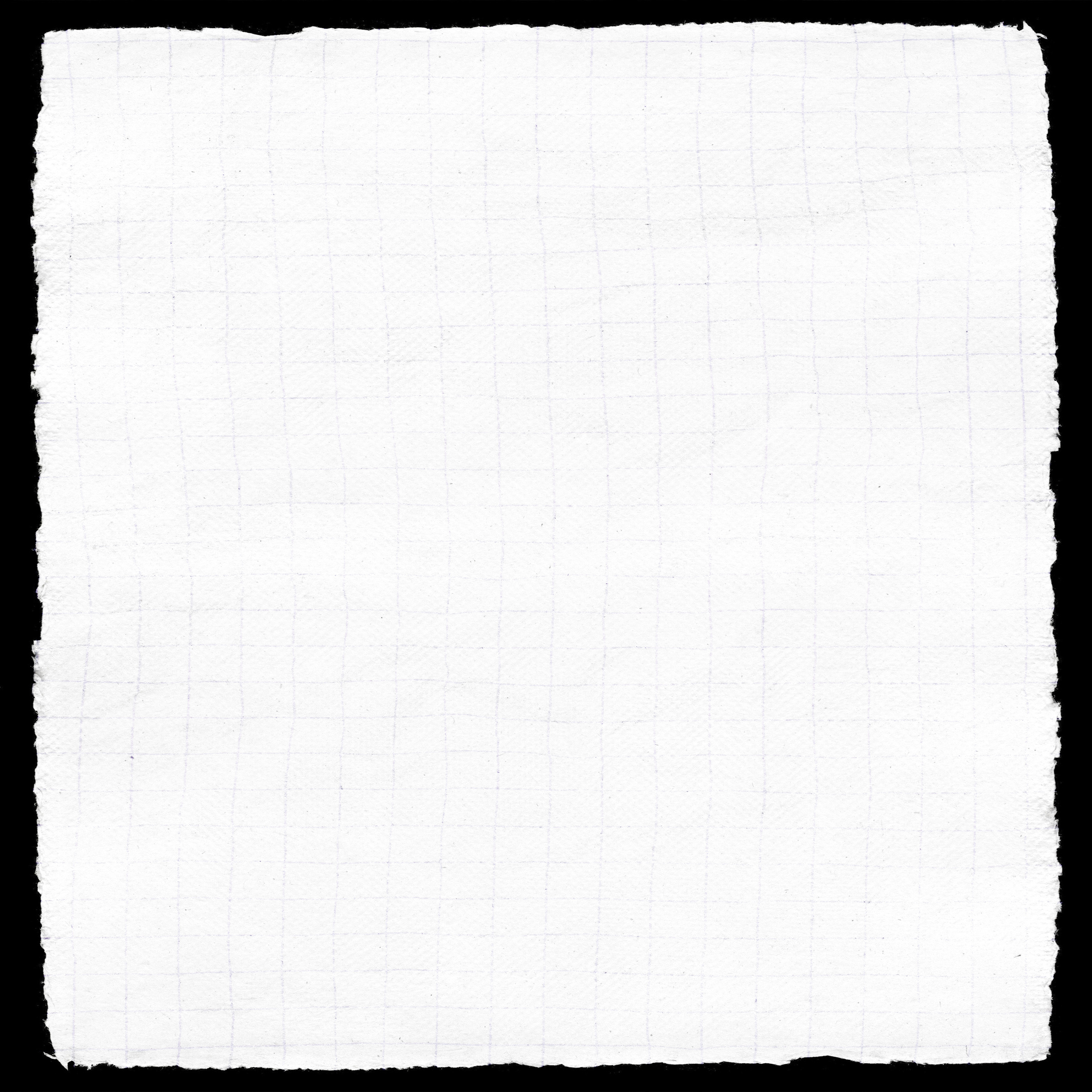 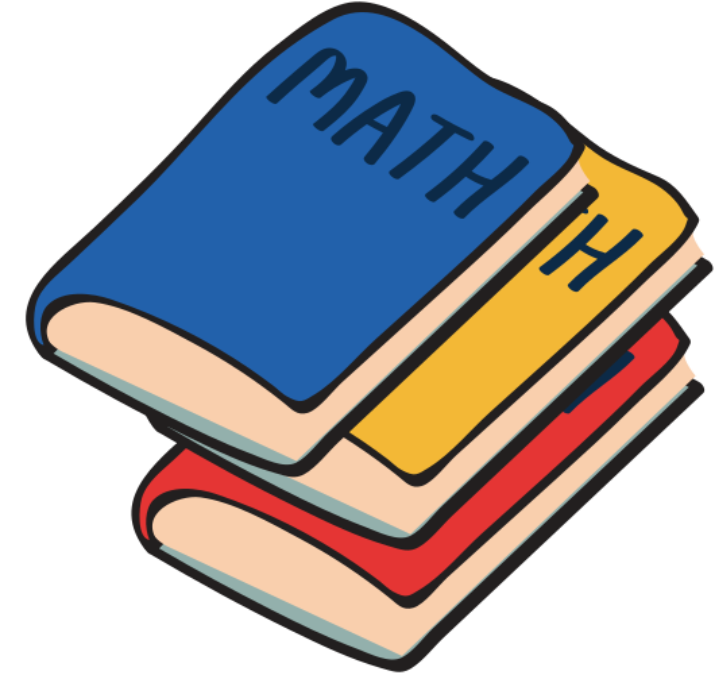 Giải
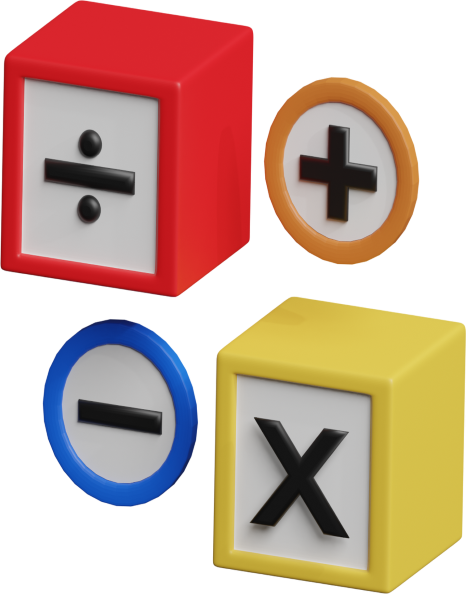 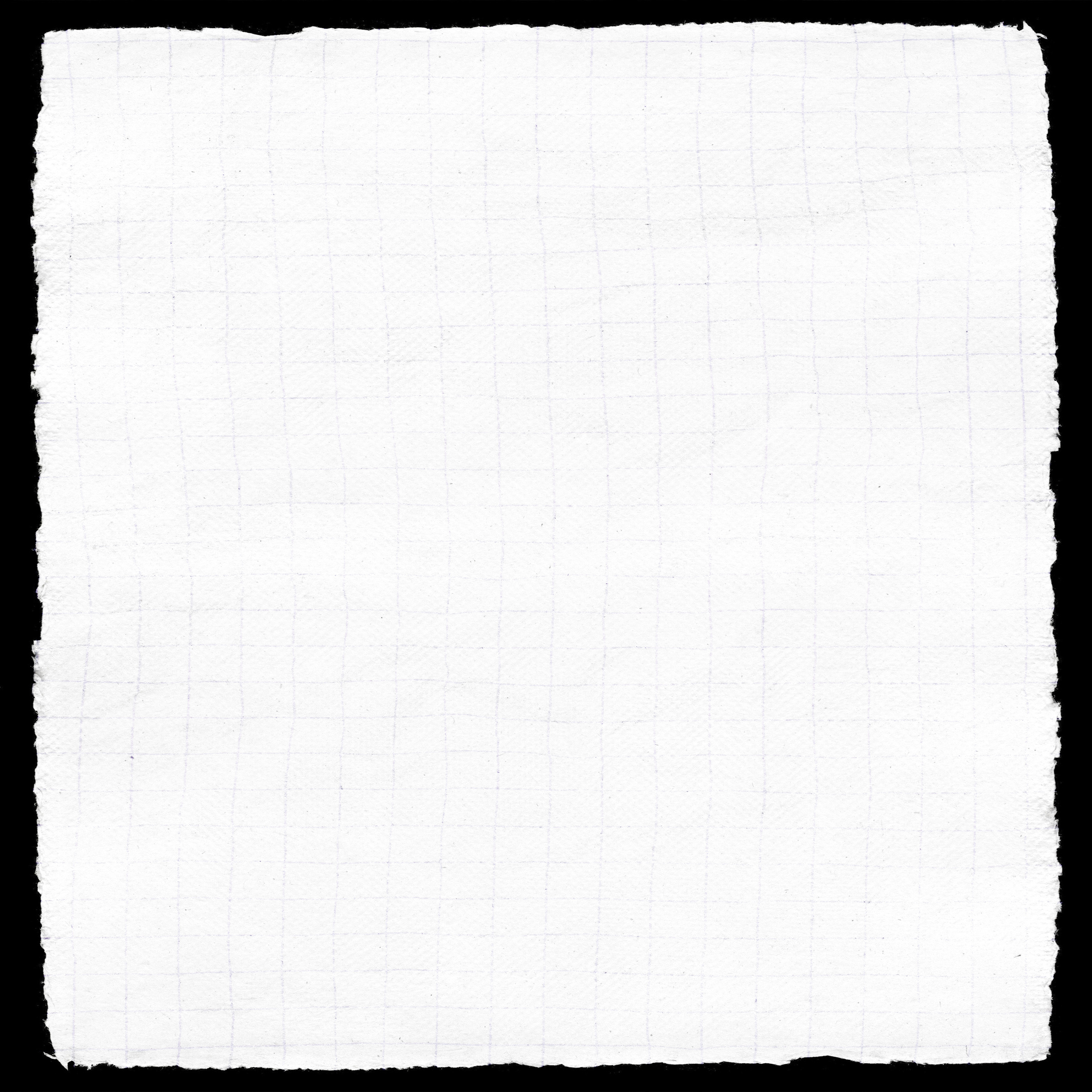 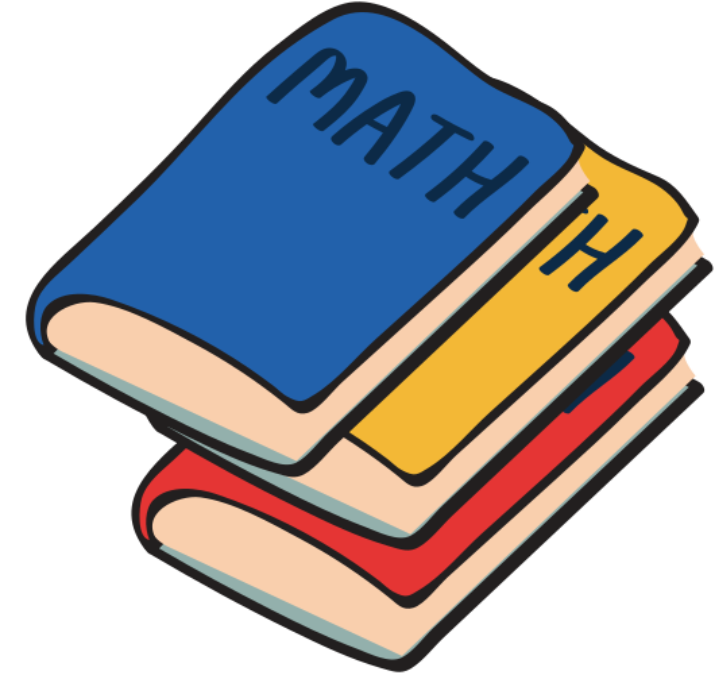 Giải
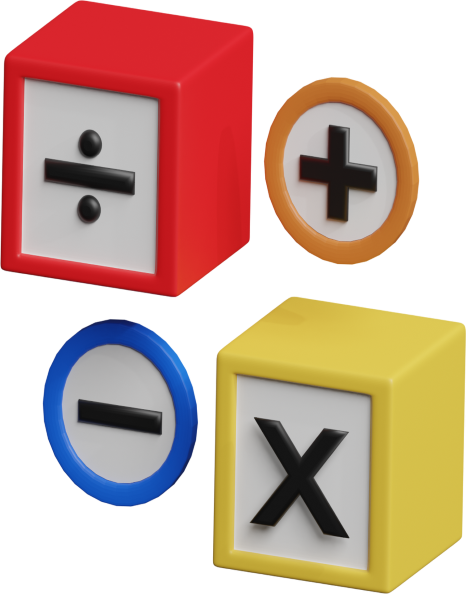 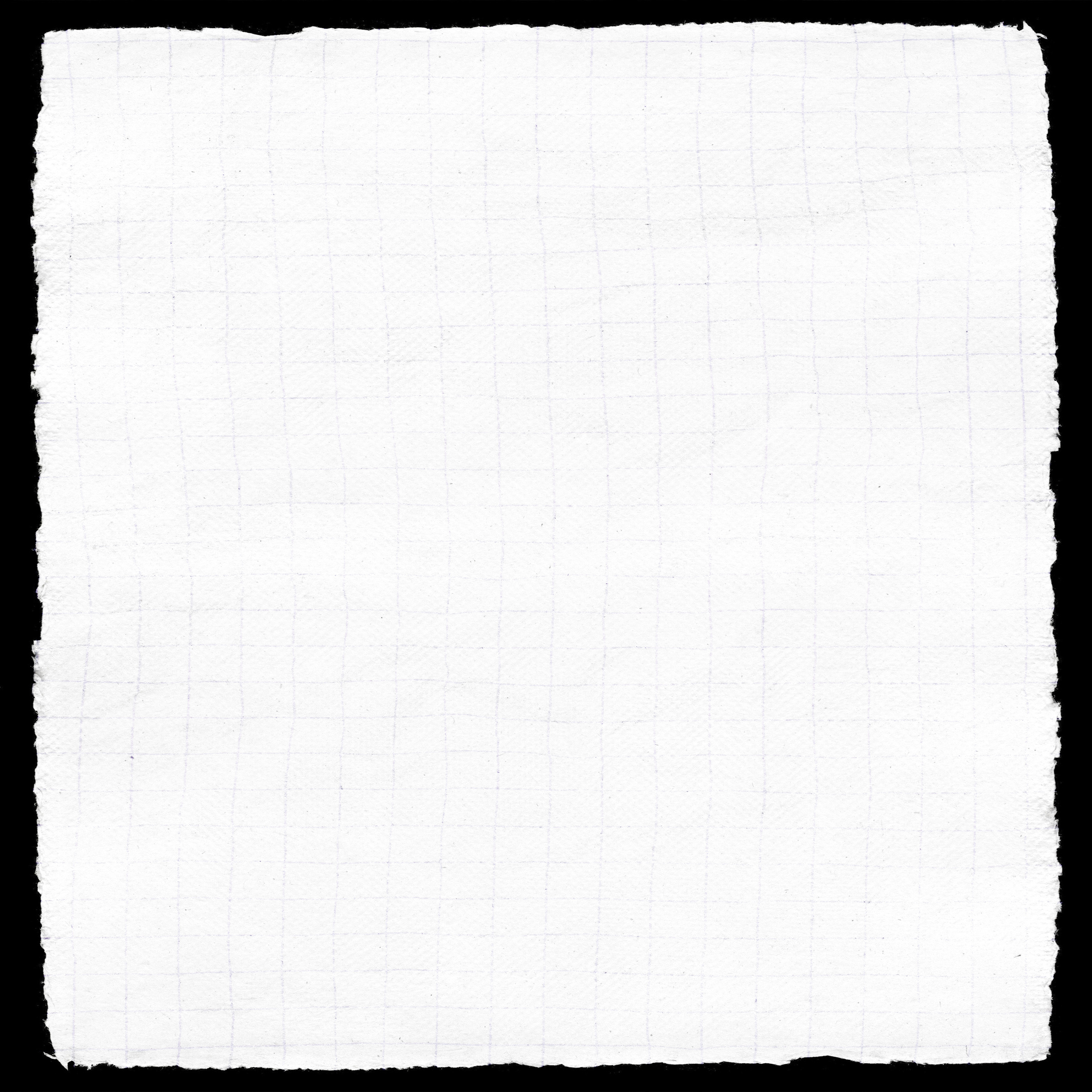 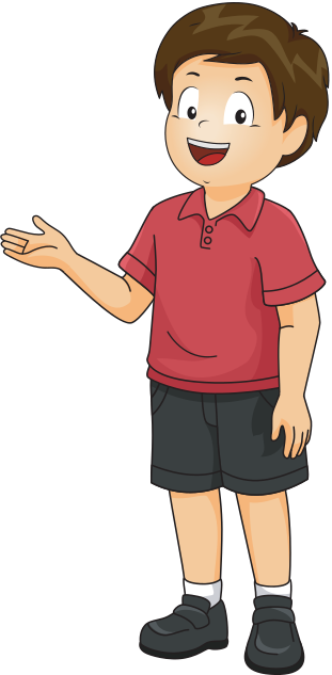 LUYỆN TẬP
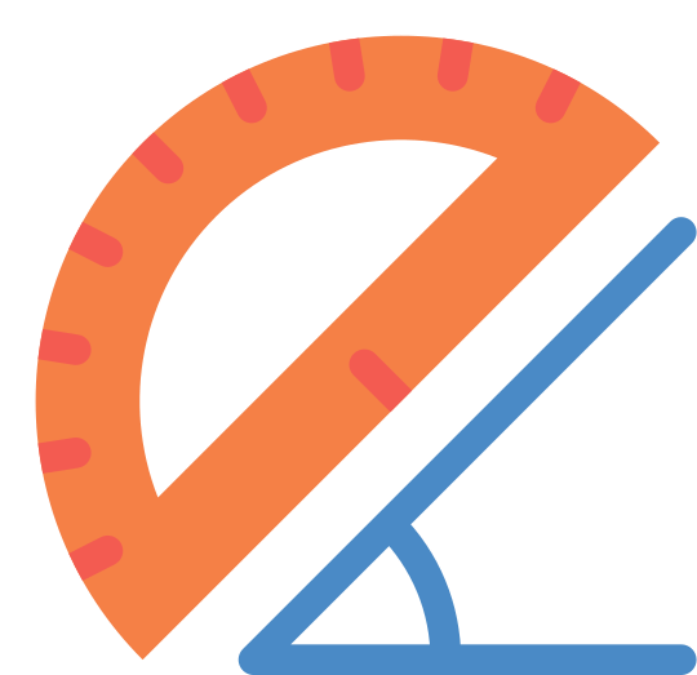 NGÔI SAO MAY MẮN
Câu 1. Giá trị nào sau đây mang dấu dương?
A. sin 290°
B. cos 290°
B. cos 290°
C. tan 290°
D. cot 290°
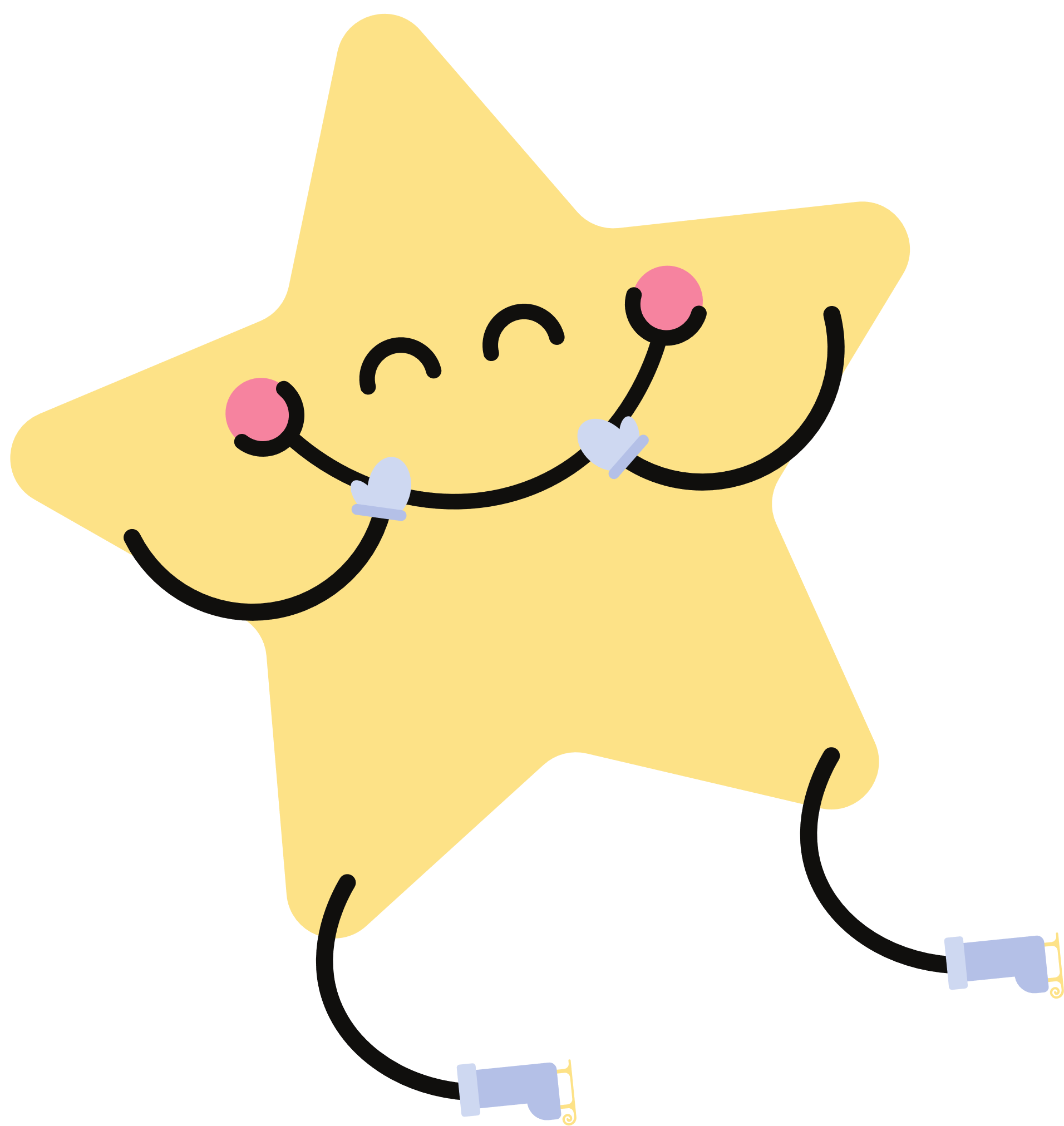 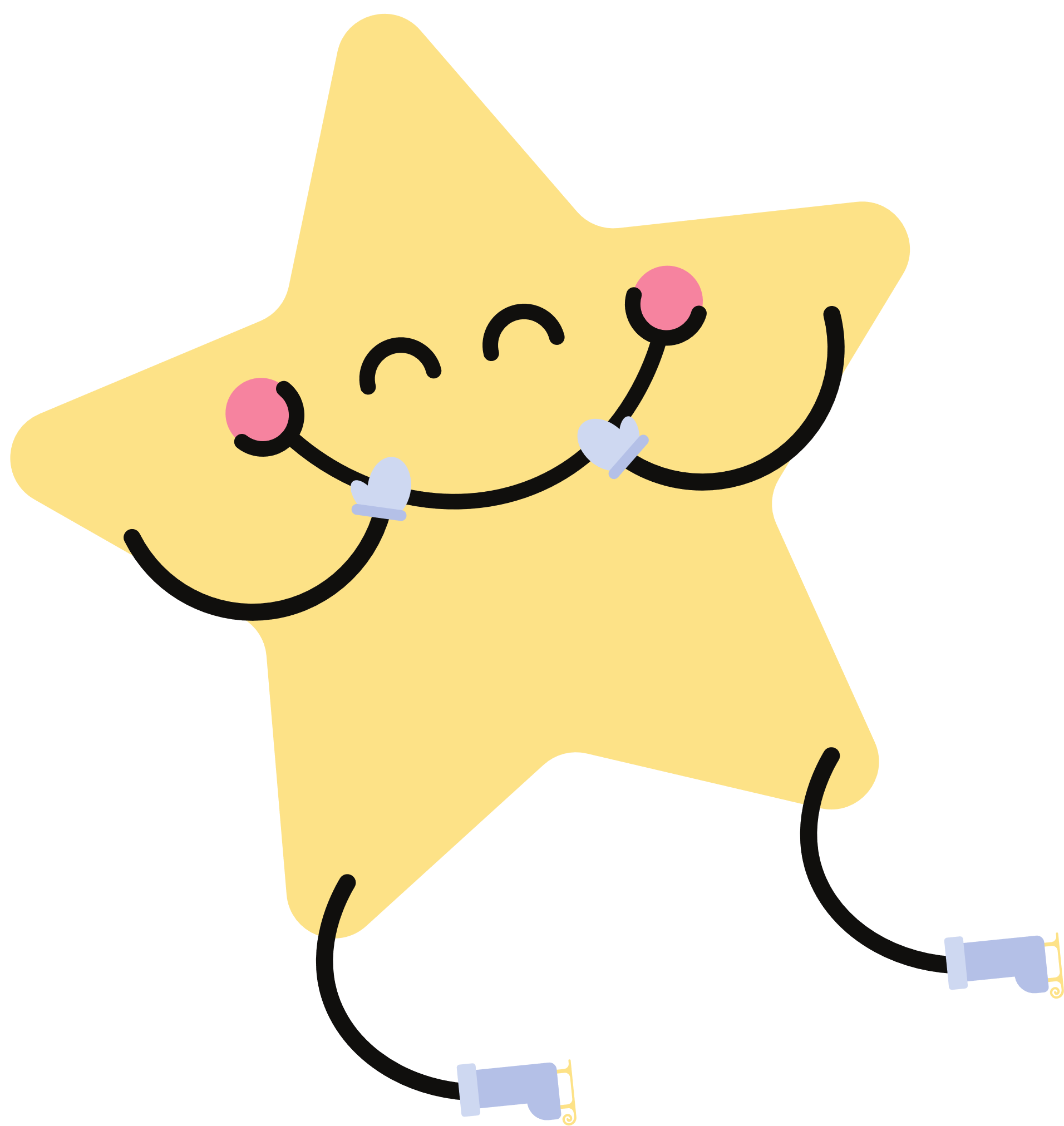 Câu 3. Góc lượng giác nào mà hai giá trị sin và cosin của nó trái dấu?
A. 100°
A. 100°
B. 80°
C. -95°
D. -300°
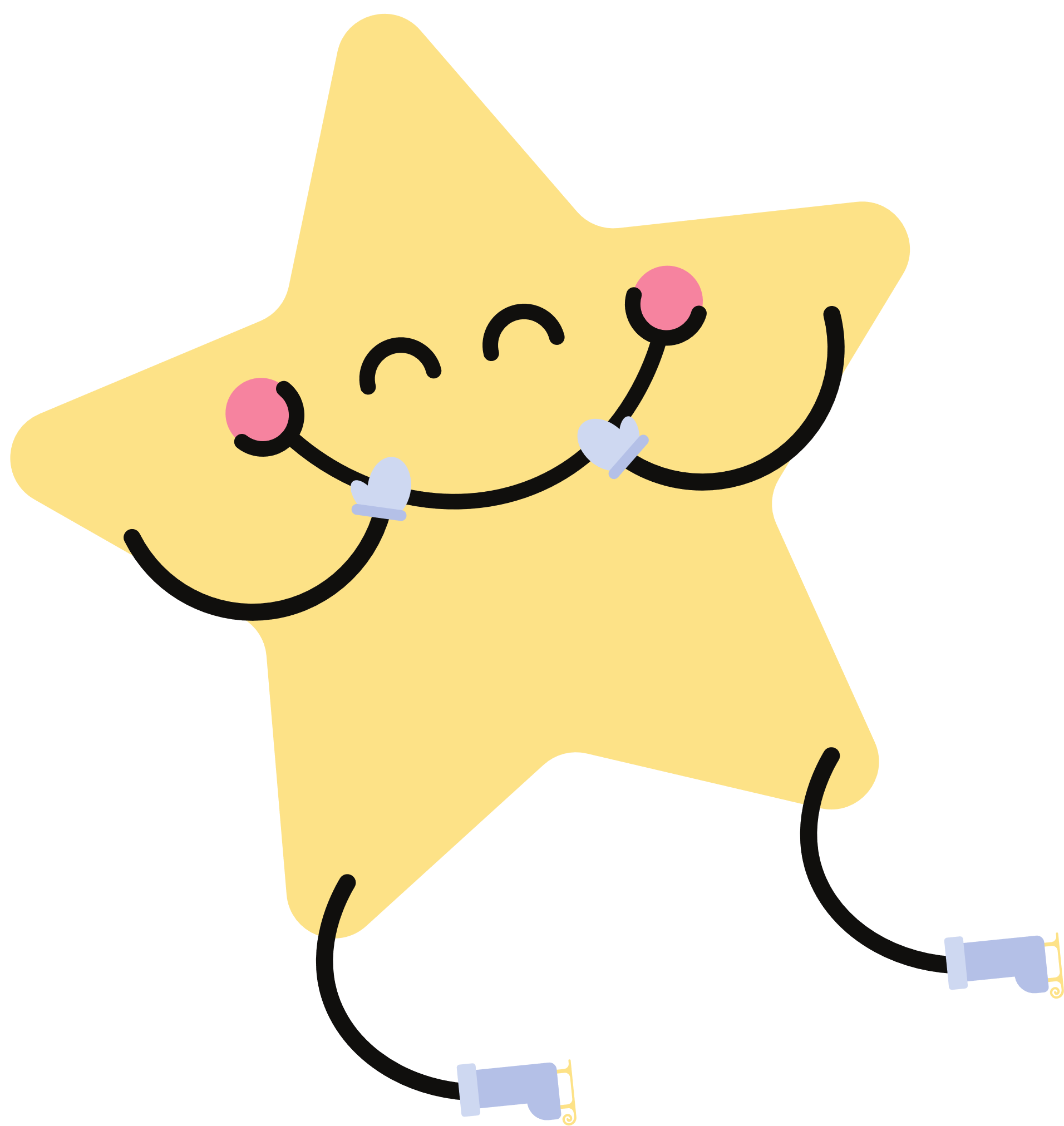 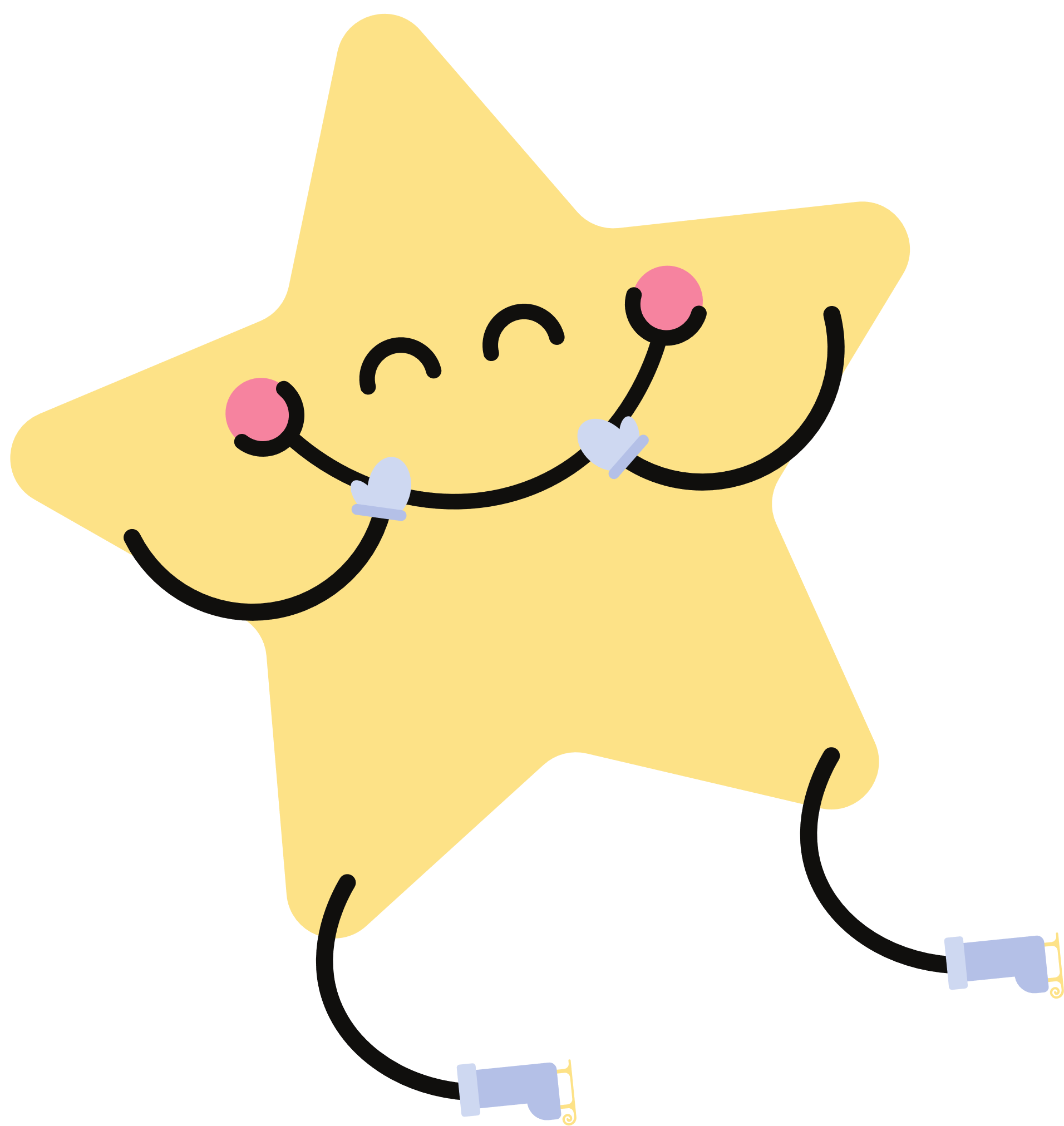 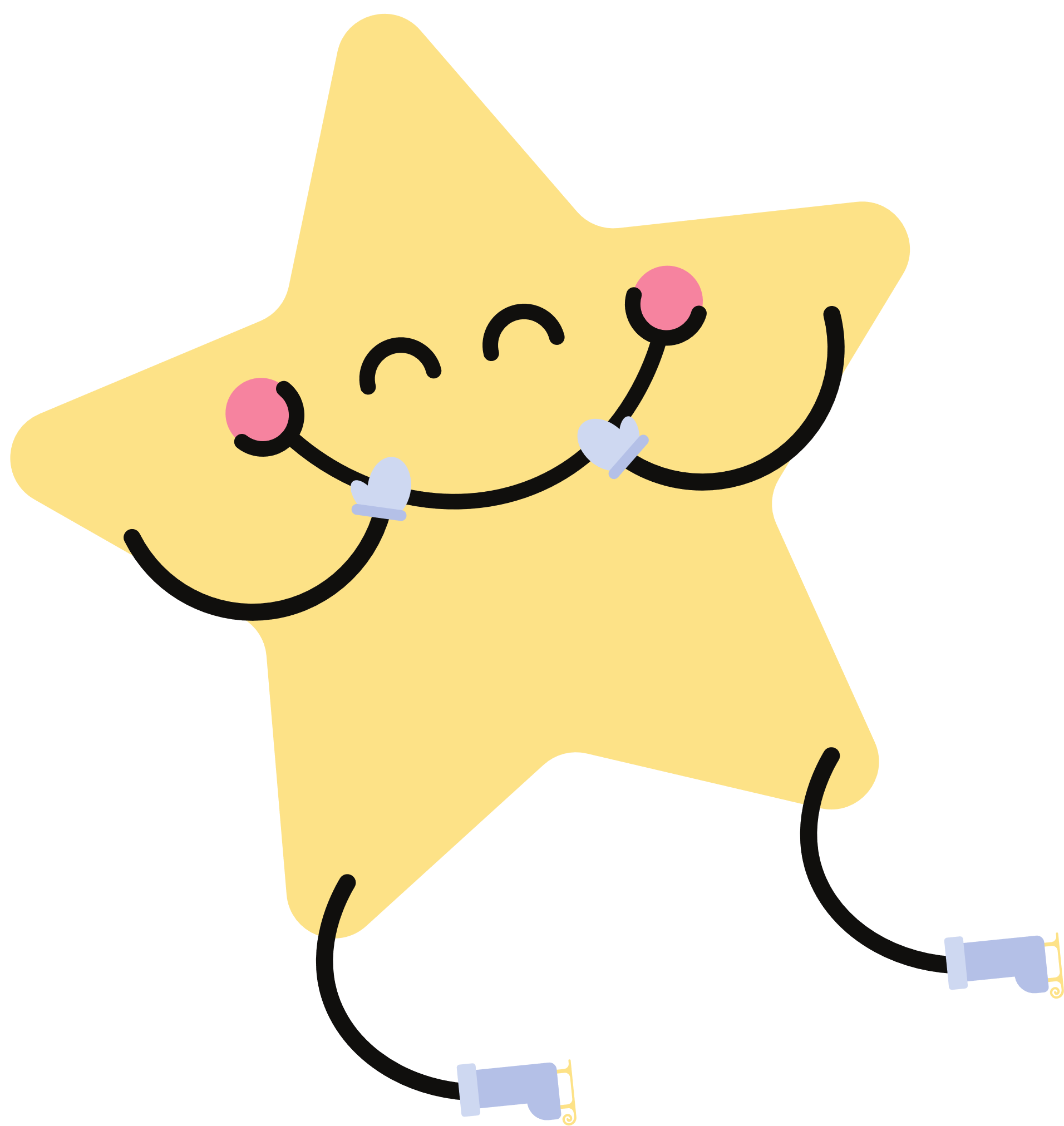 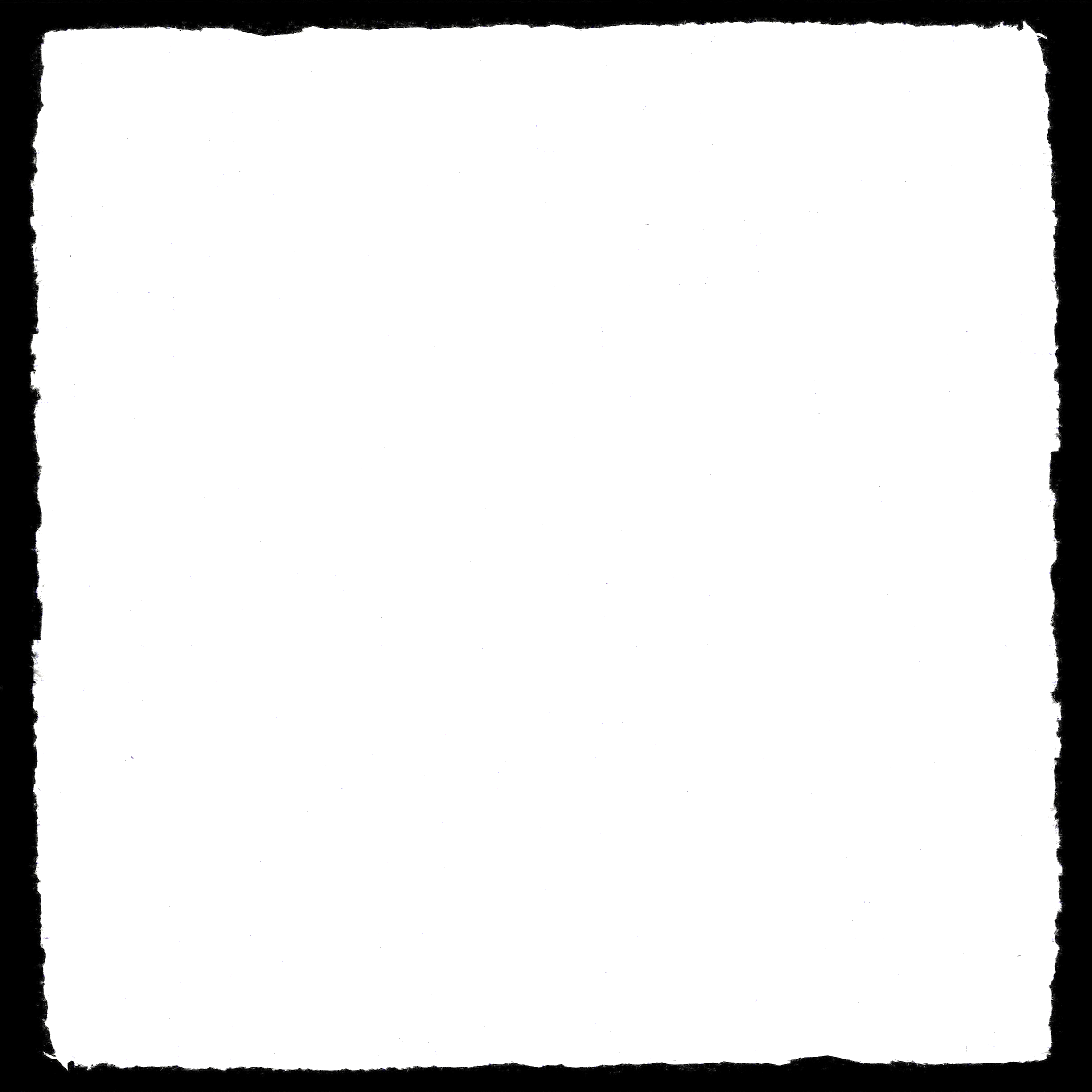 Bài 1.1 (SGK – tr16)
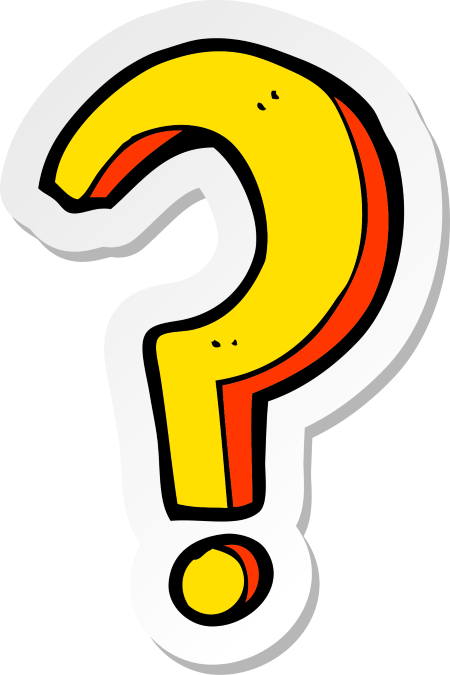 Hoàn thành bảng sau:
67,5º
-247,5º
-105º
0º
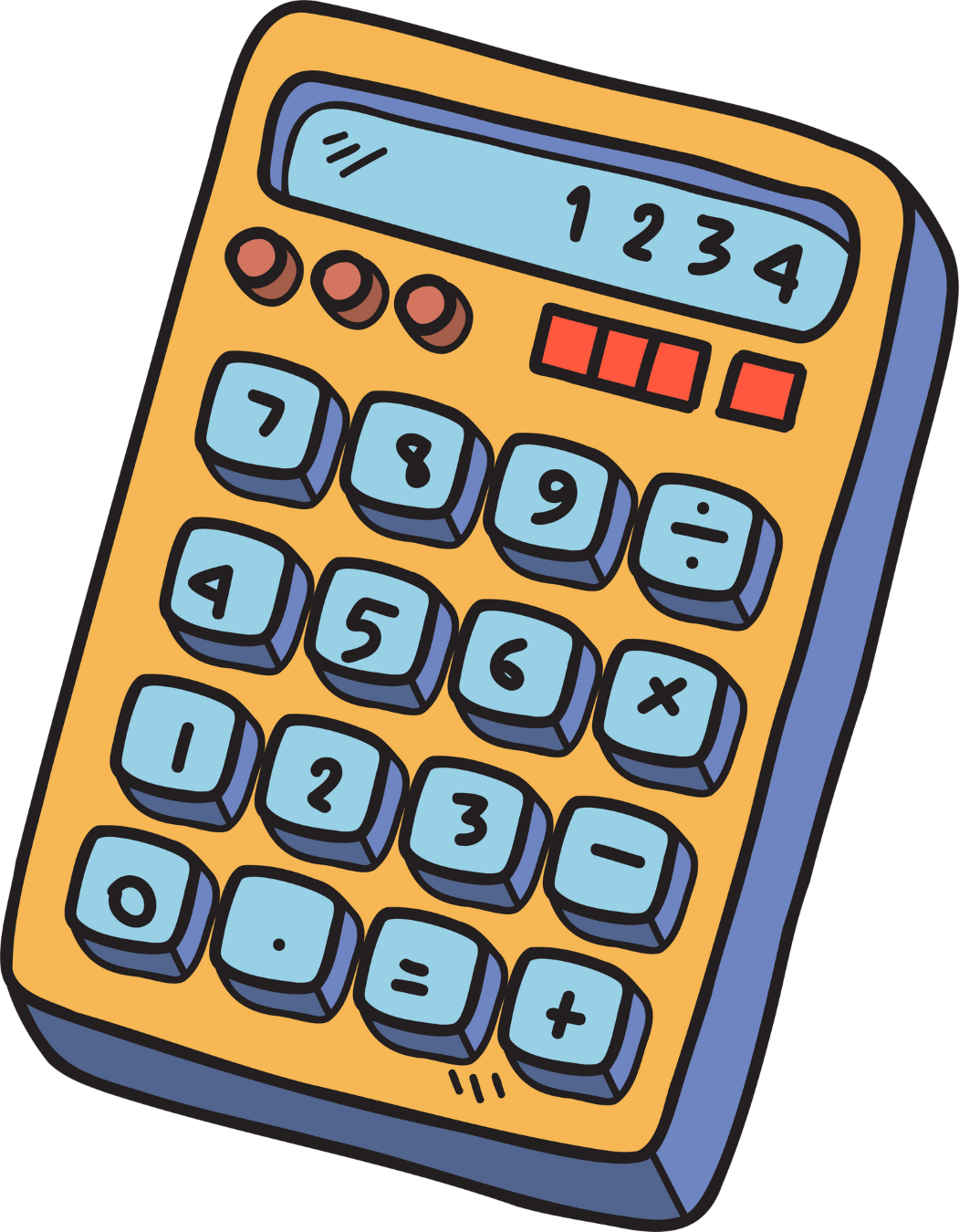 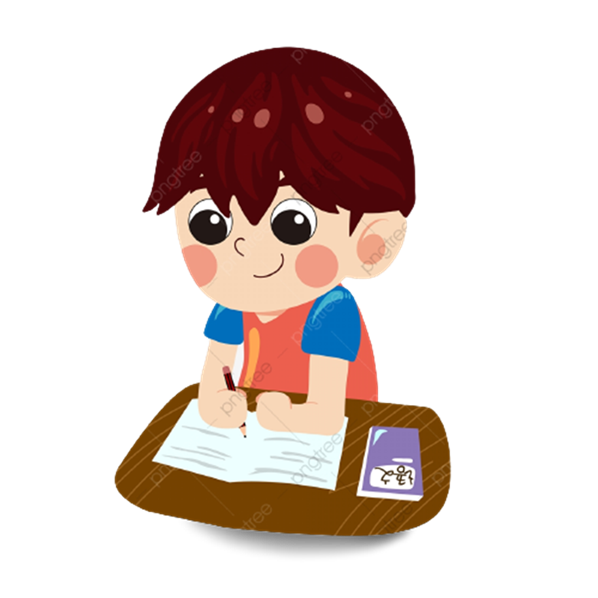 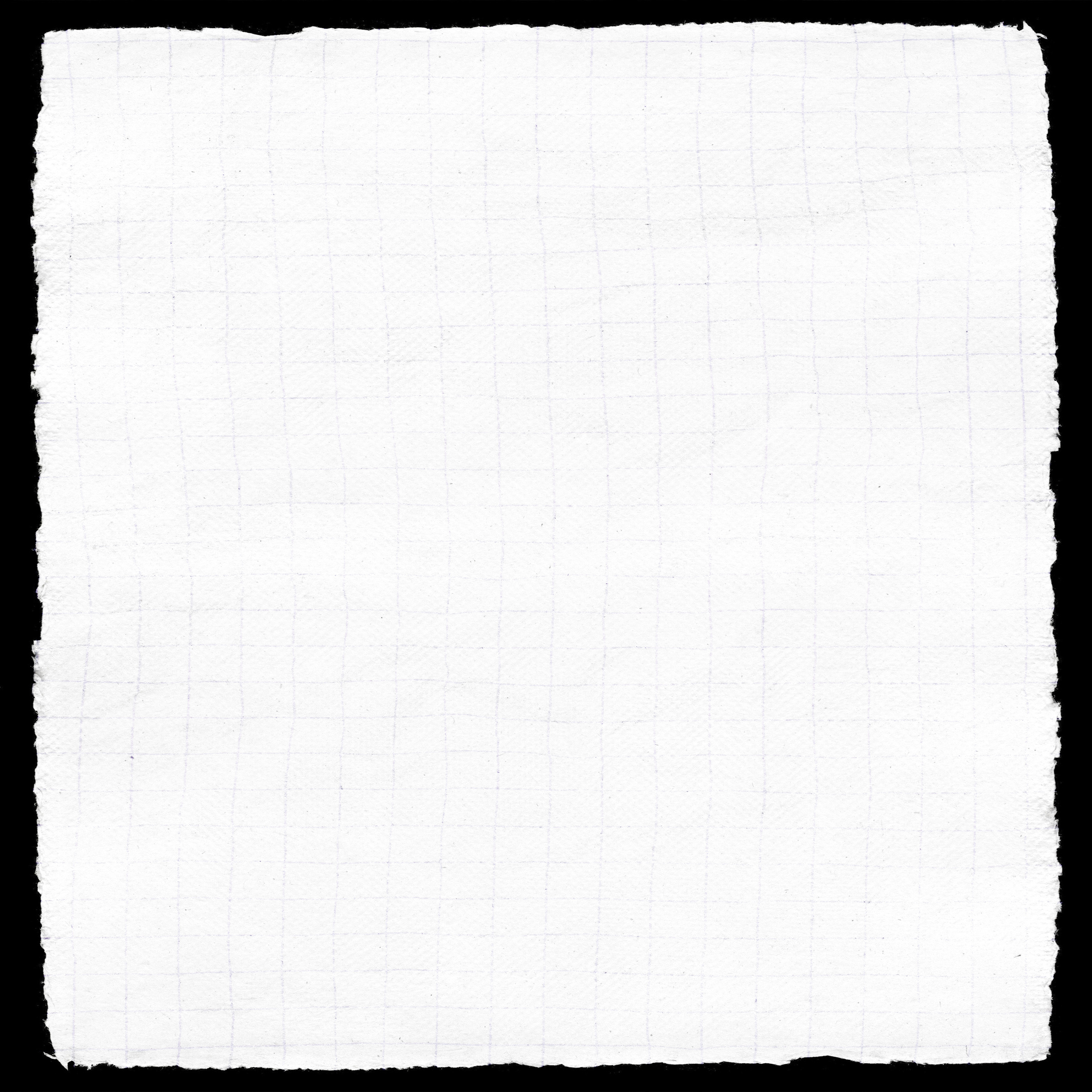 Bài 1.2 (SGK – tr16)
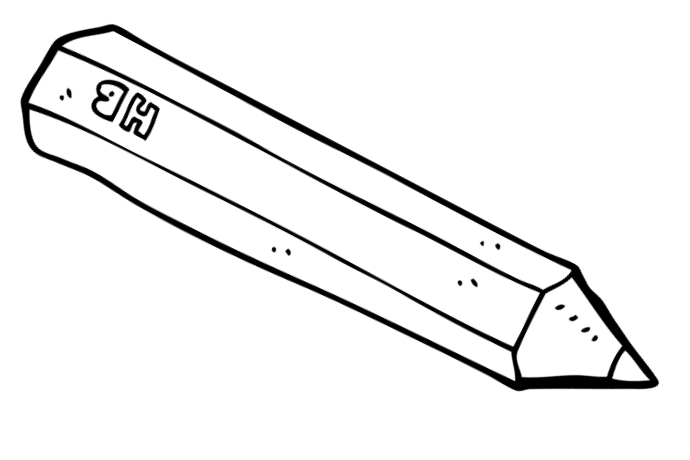 Giải
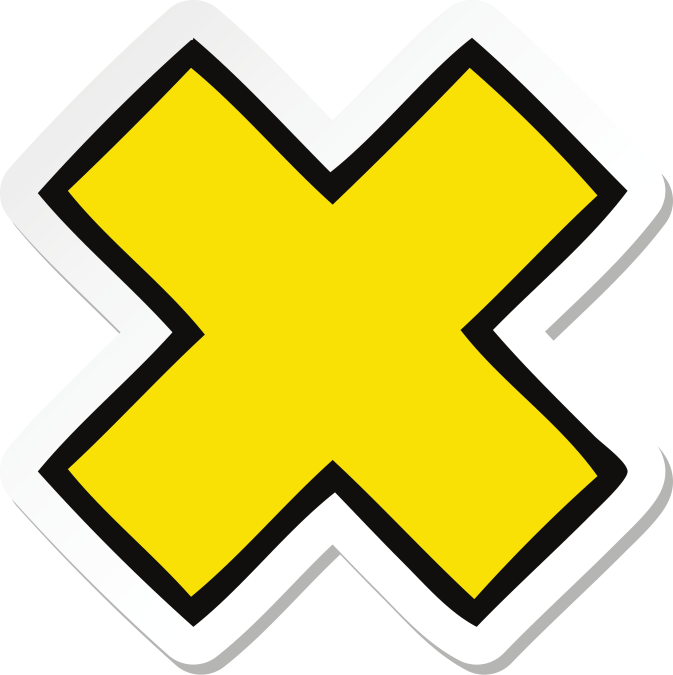 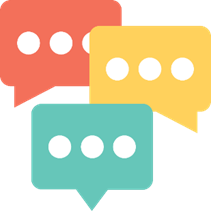 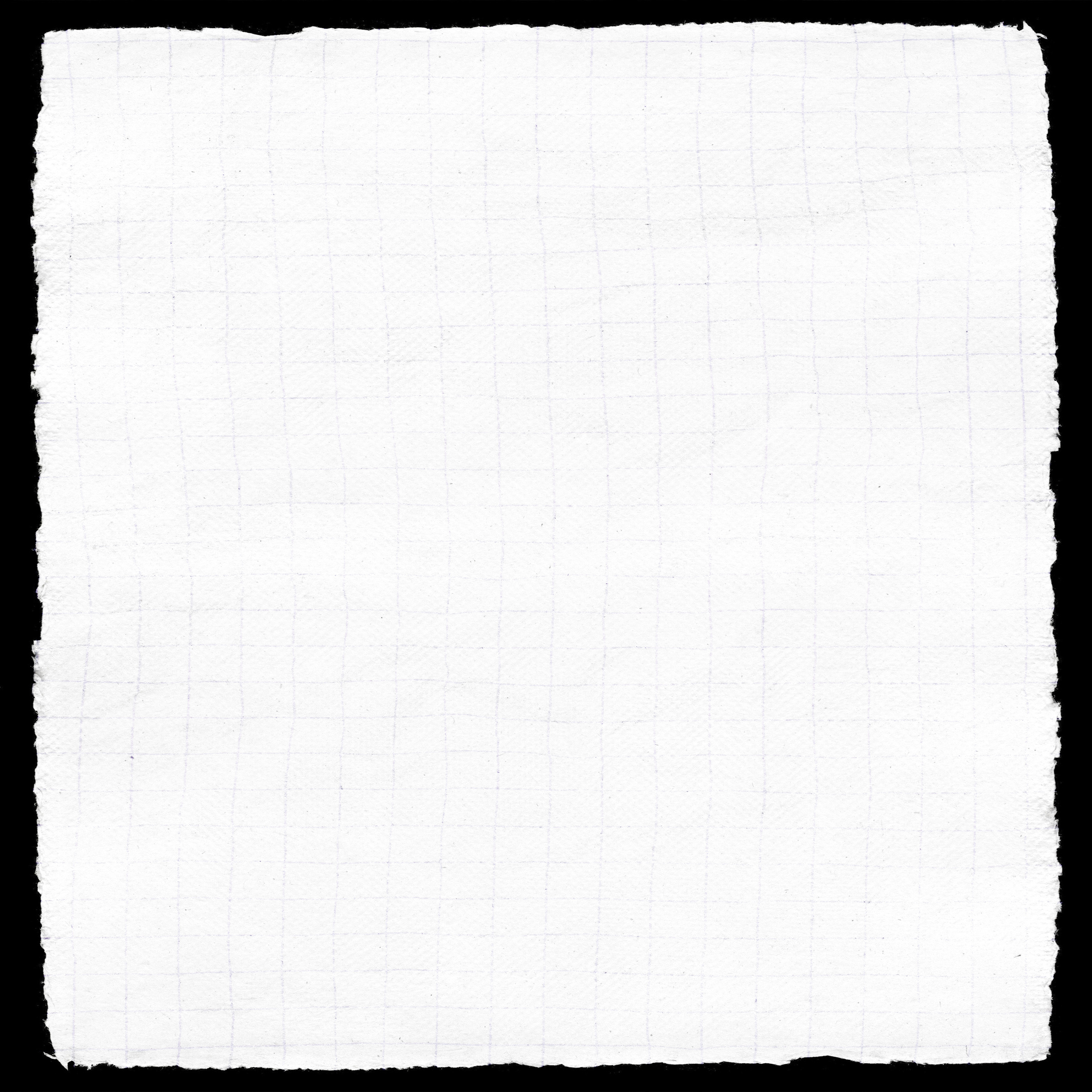 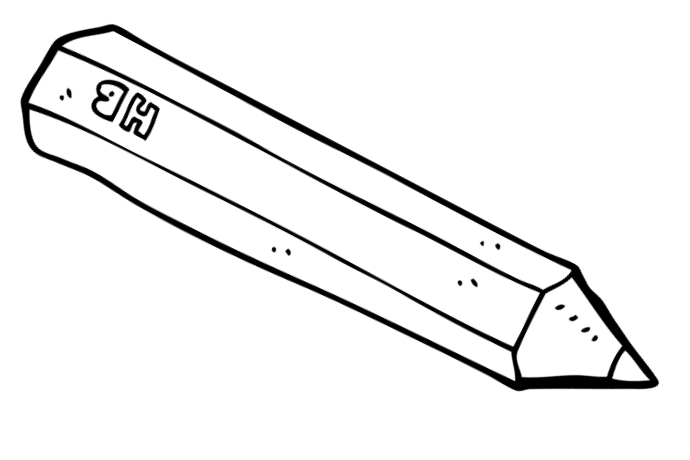 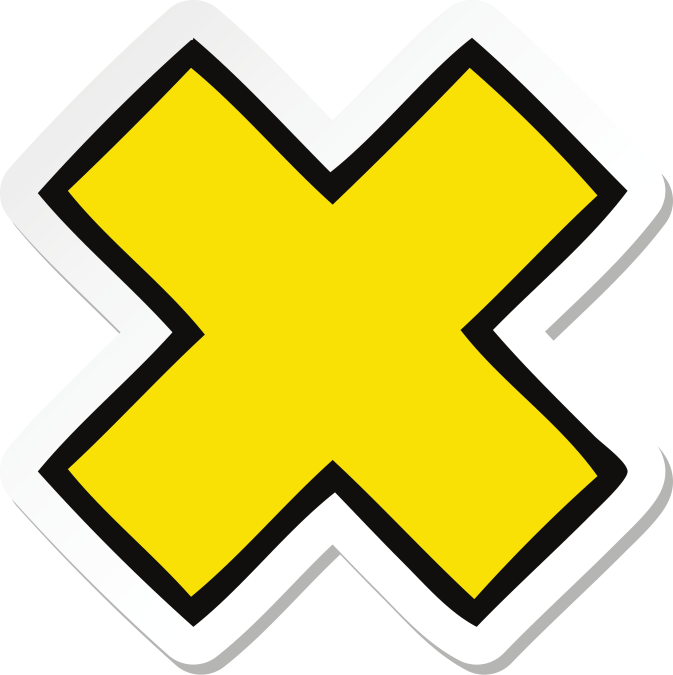 Giải
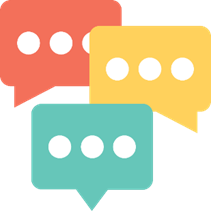 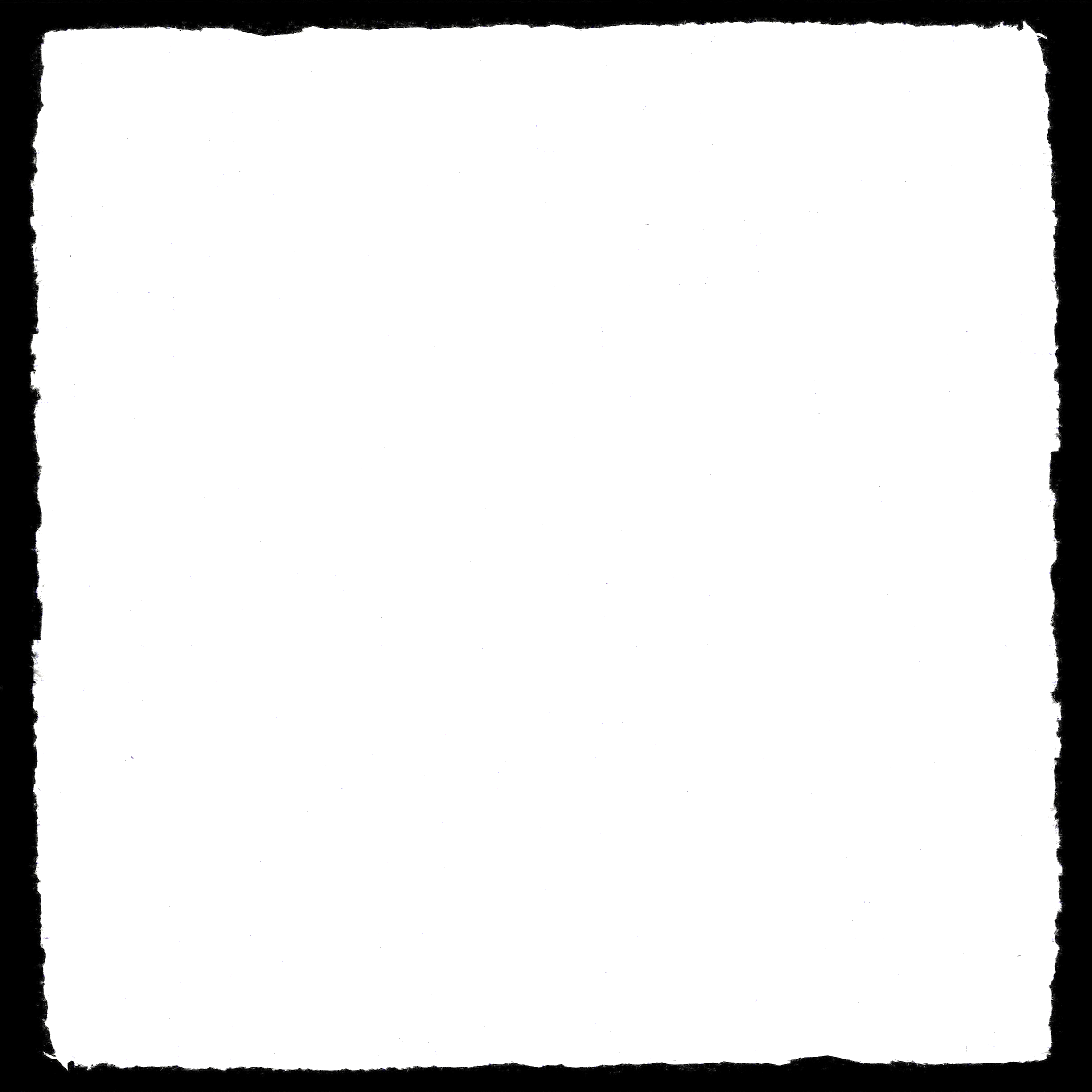 Bài 1.3 (SGK – tr16)
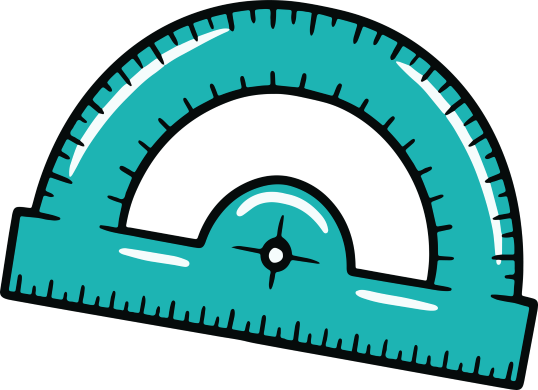 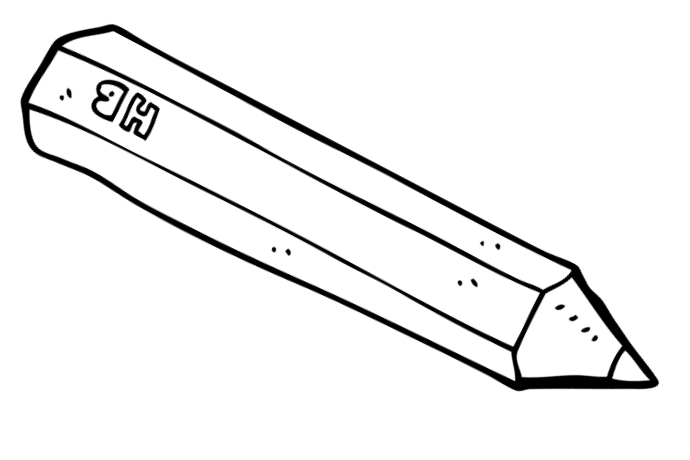 Giải
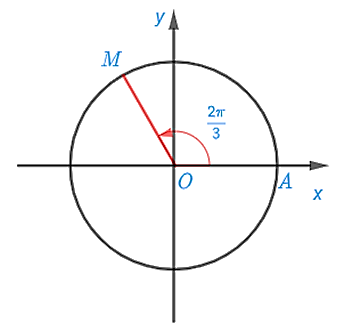 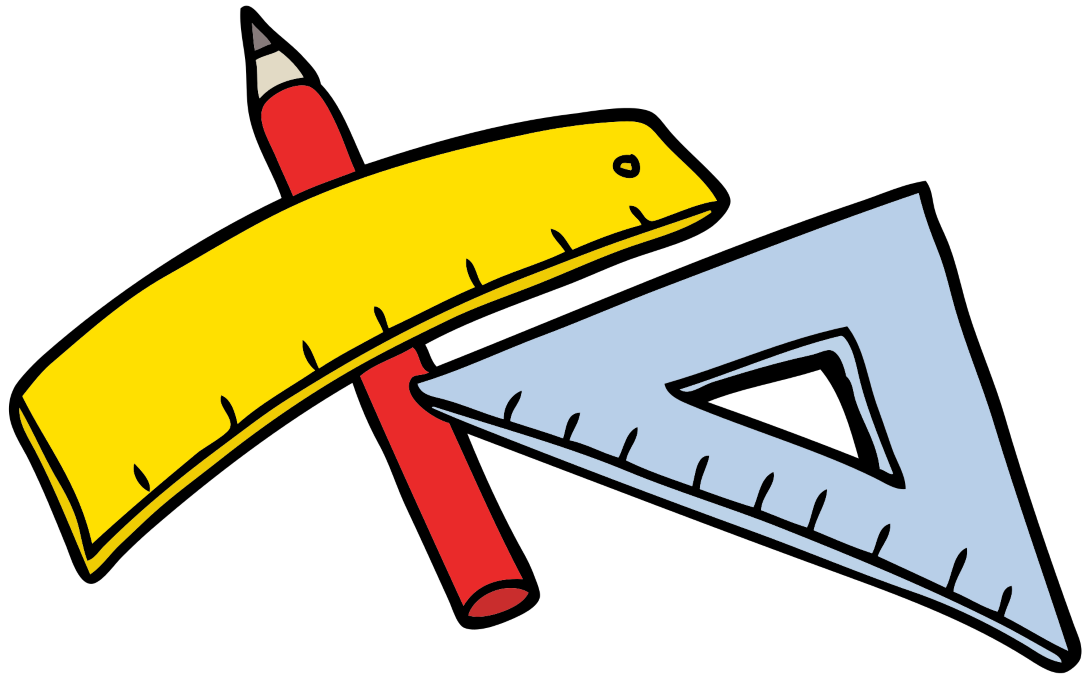 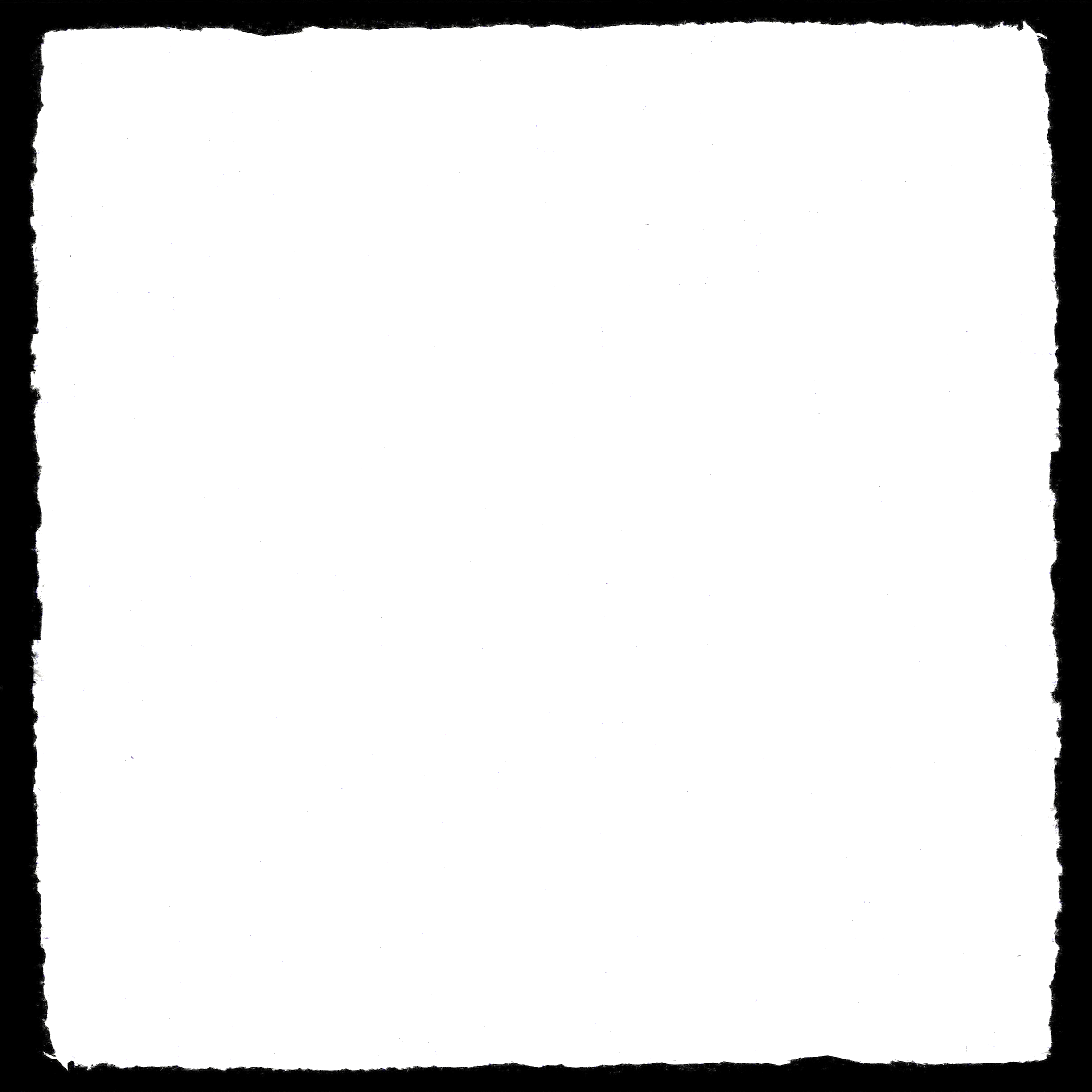 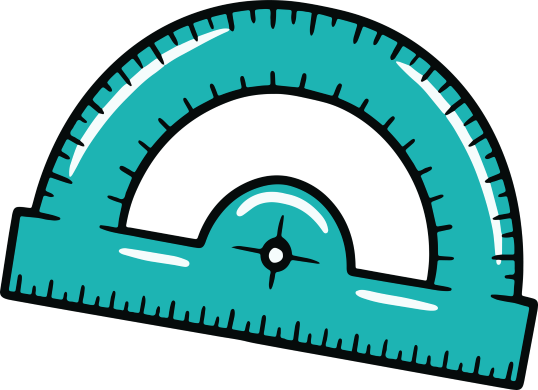 Giải
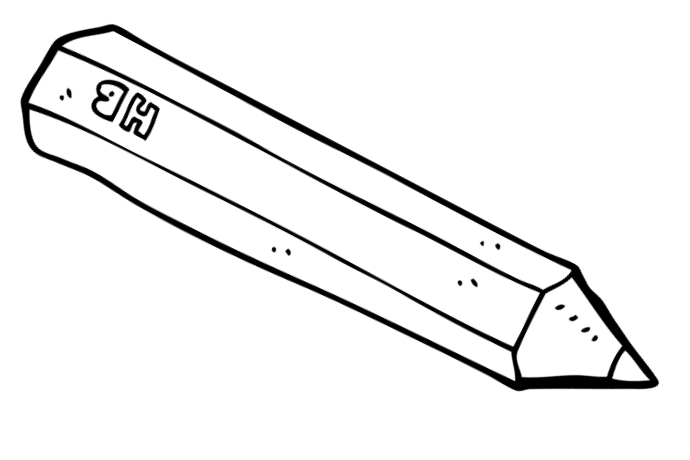 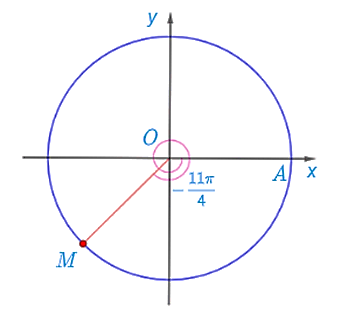 b) Ta có :
Điểm M trên đường tròn lượng giác biểu diễn góc lượng giác có số đo bằng            được xác định trong hình:
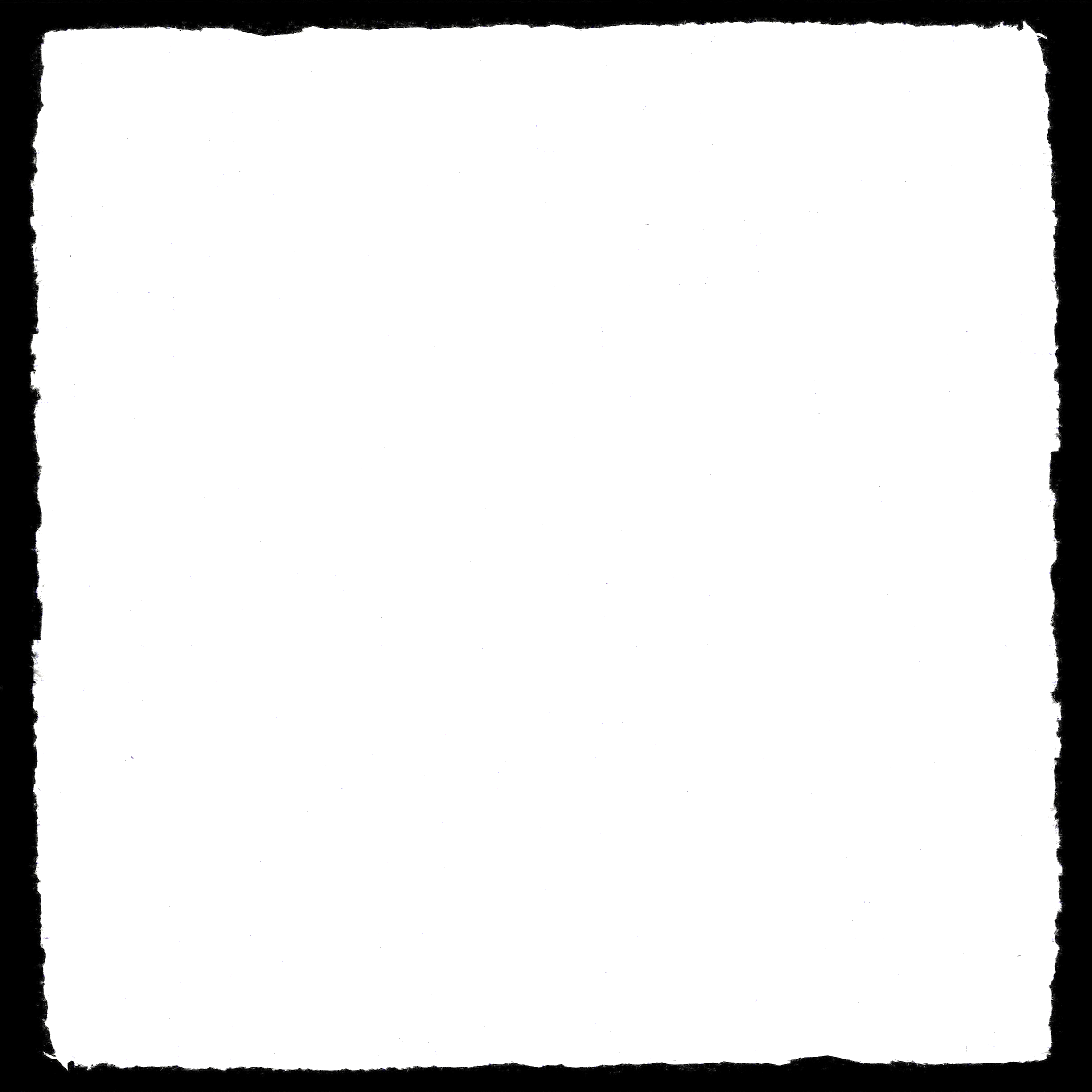 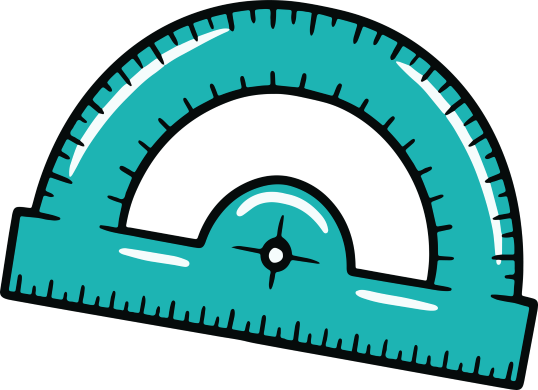 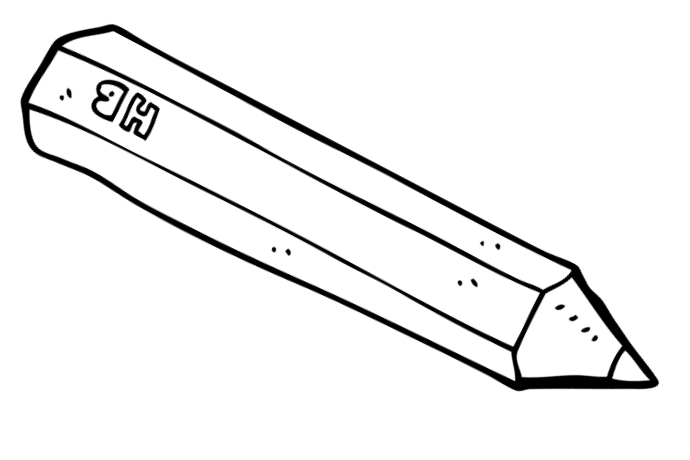 Giải
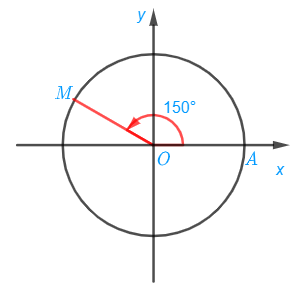 c) Điểm M trên đường tròn lượng giác biểu diễn góc lượng giác có số đo bằng 150° được xác định trong hình:
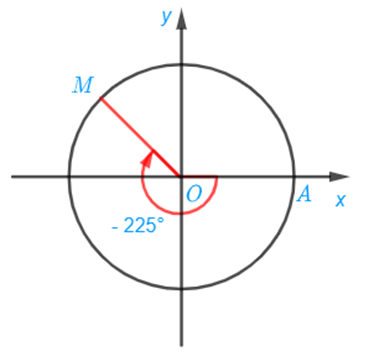 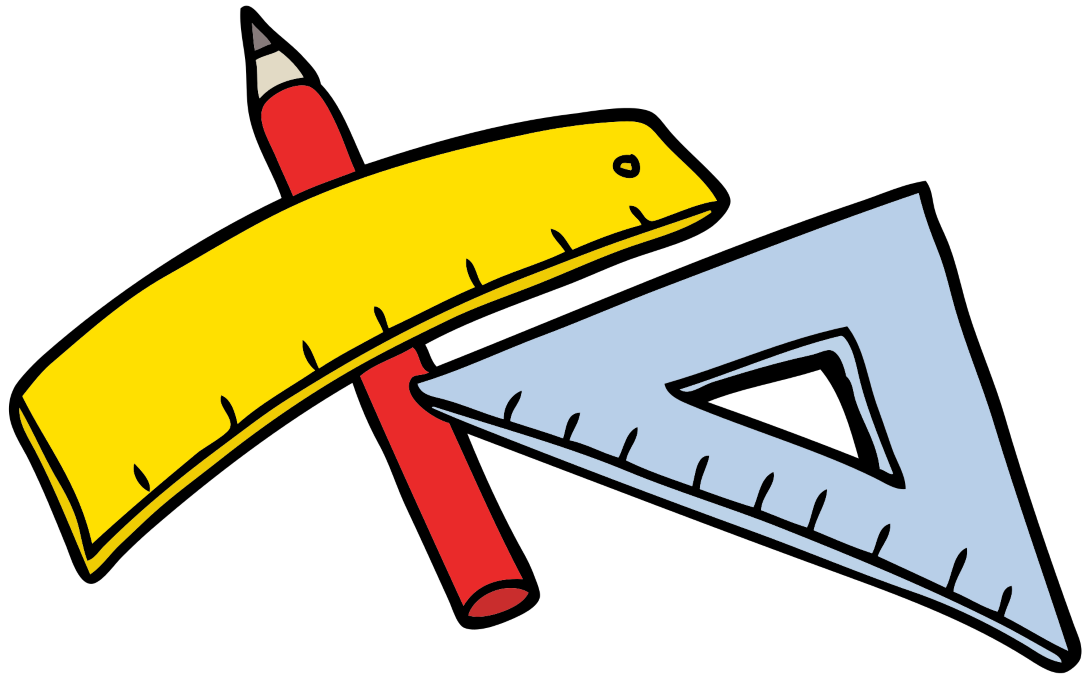 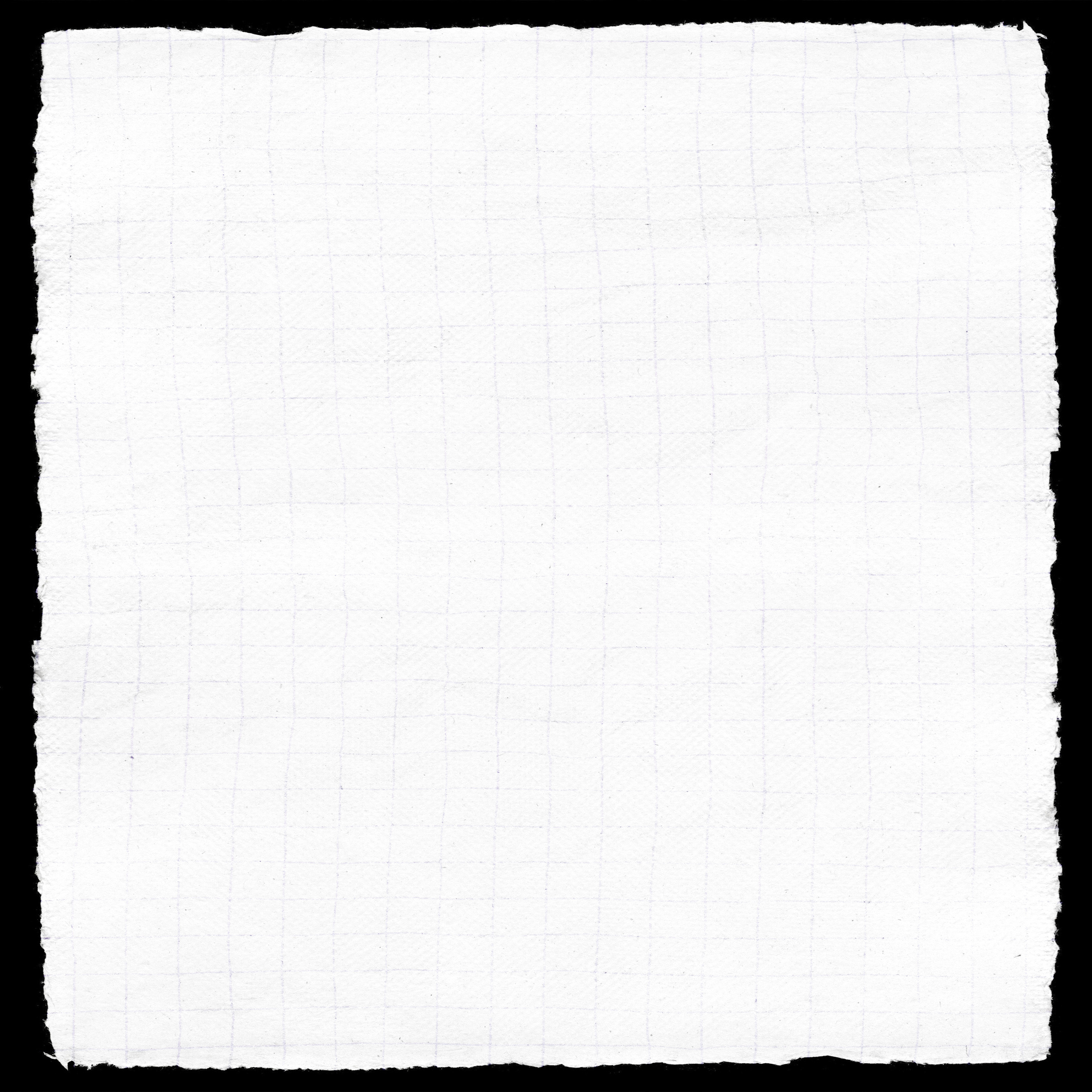 Bài 1.4 (SGK – tr16)
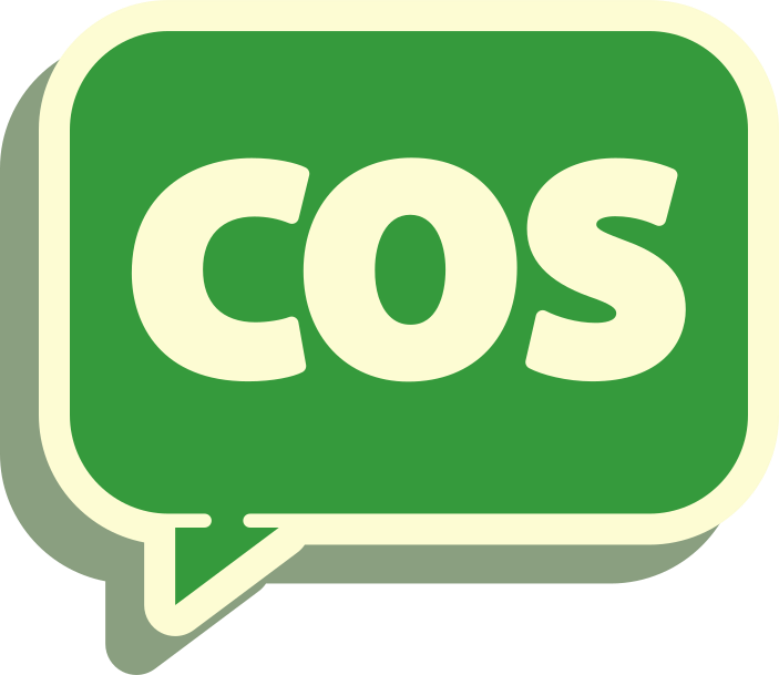 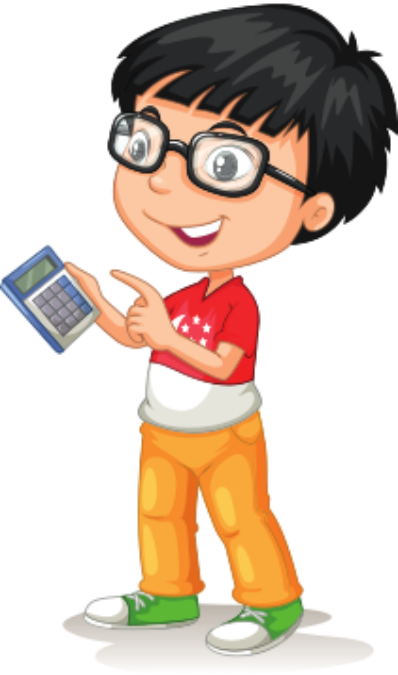 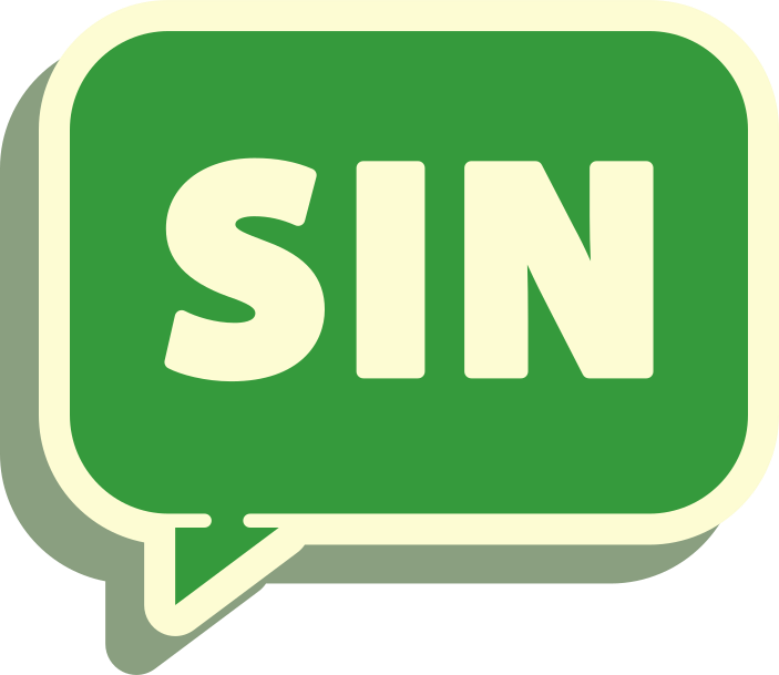 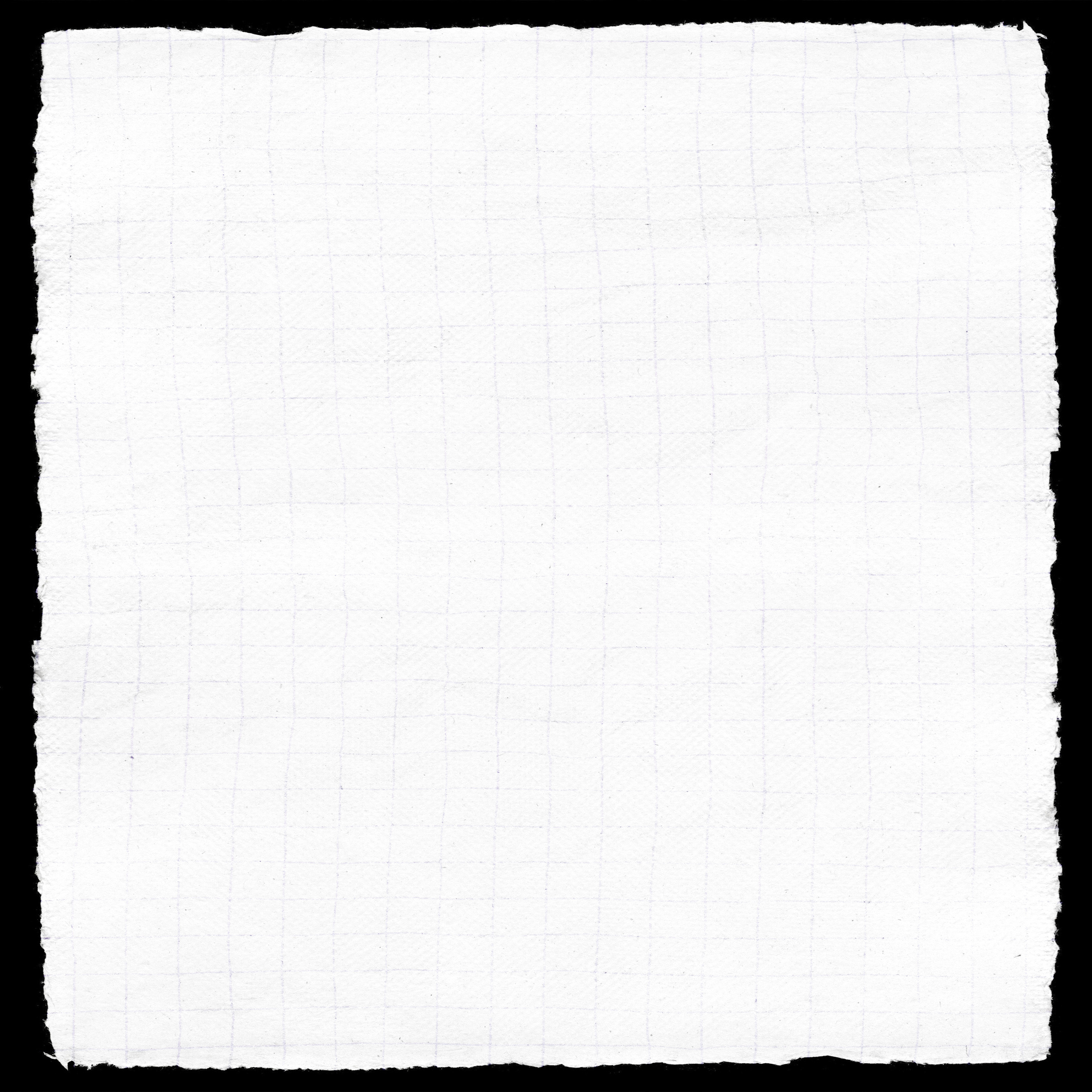 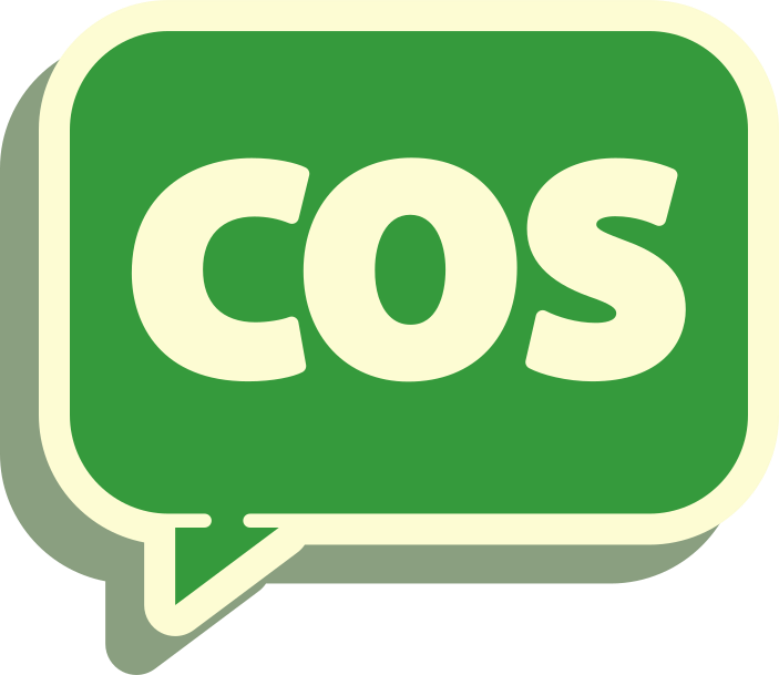 Giải
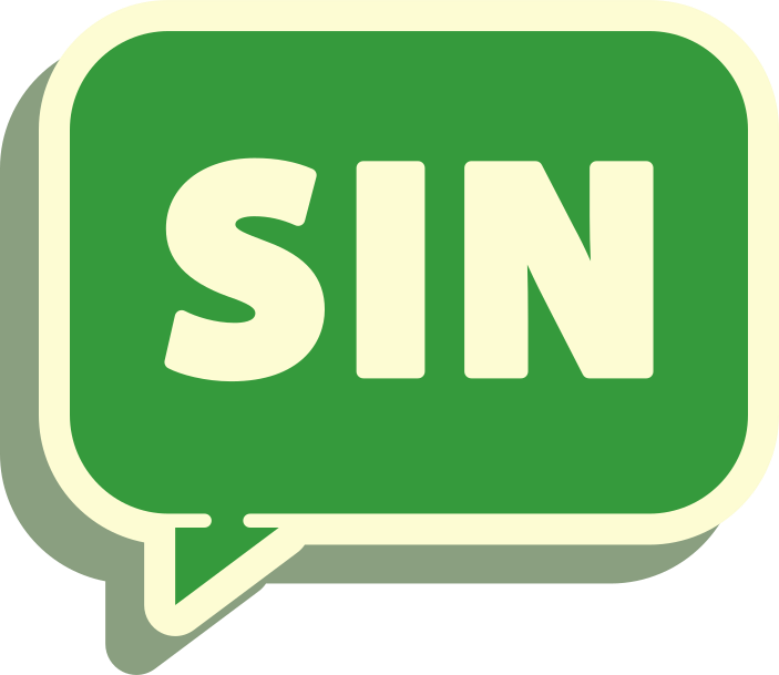 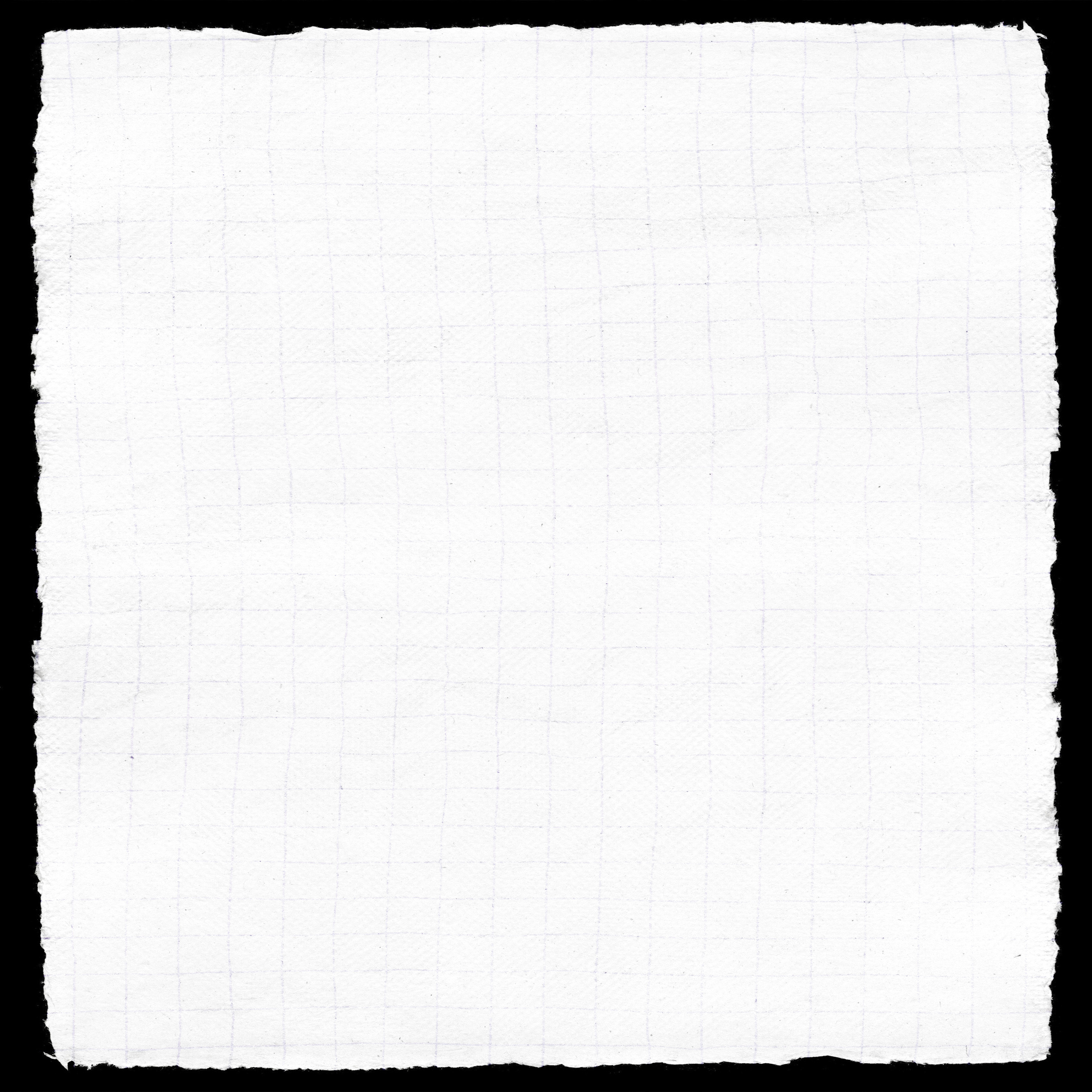 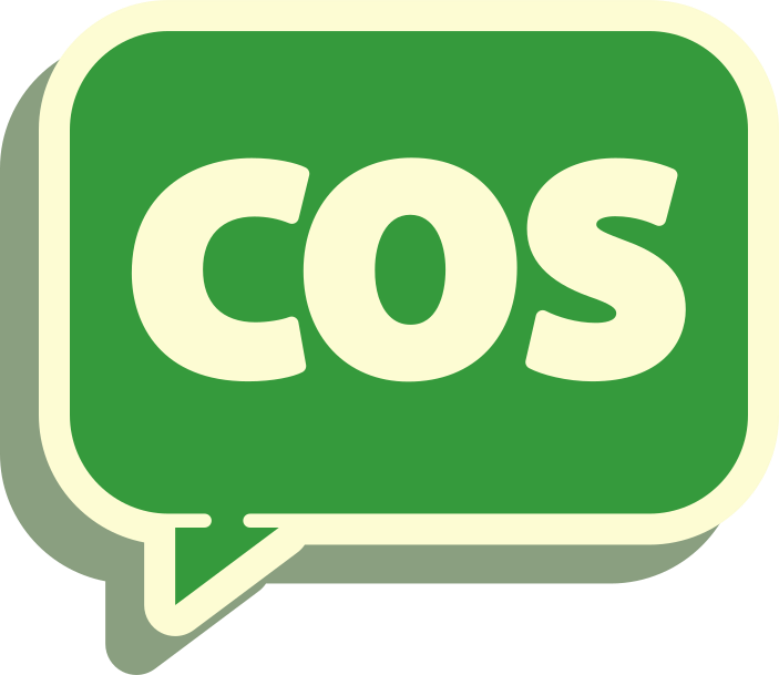 Giải
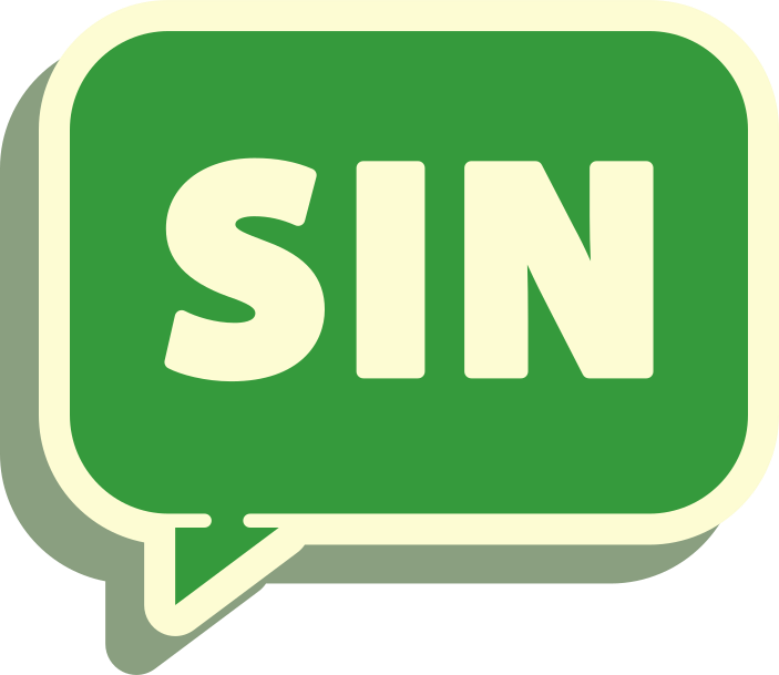 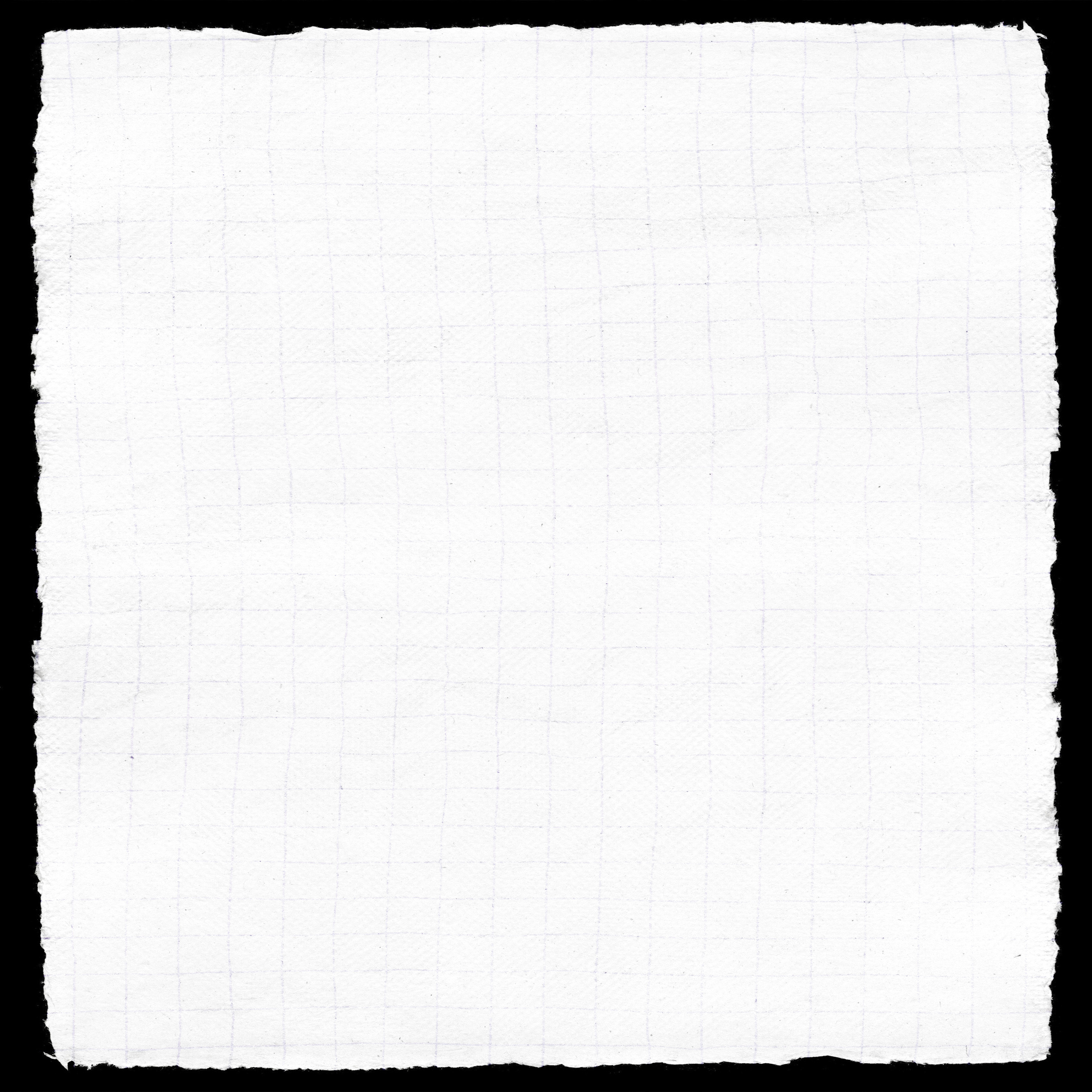 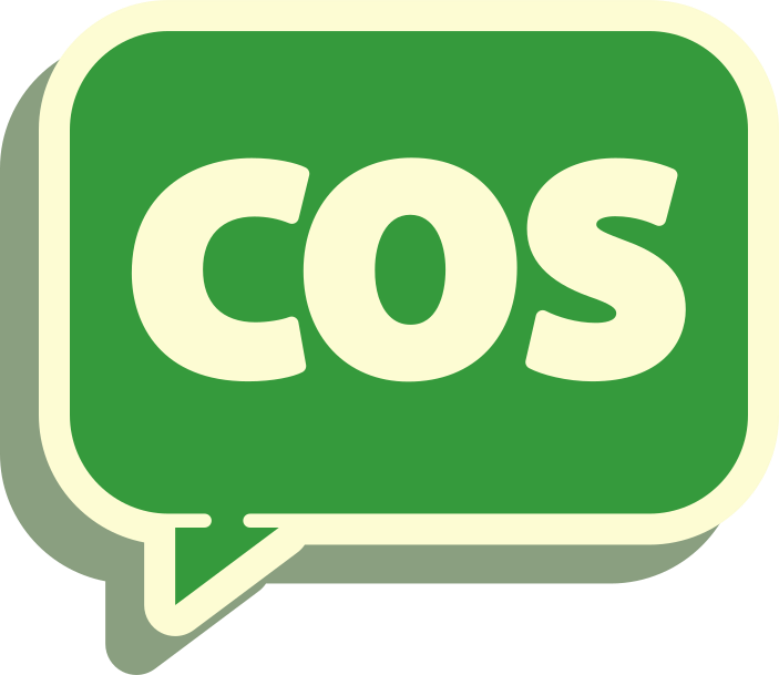 Giải
d) Ta có :
Mà
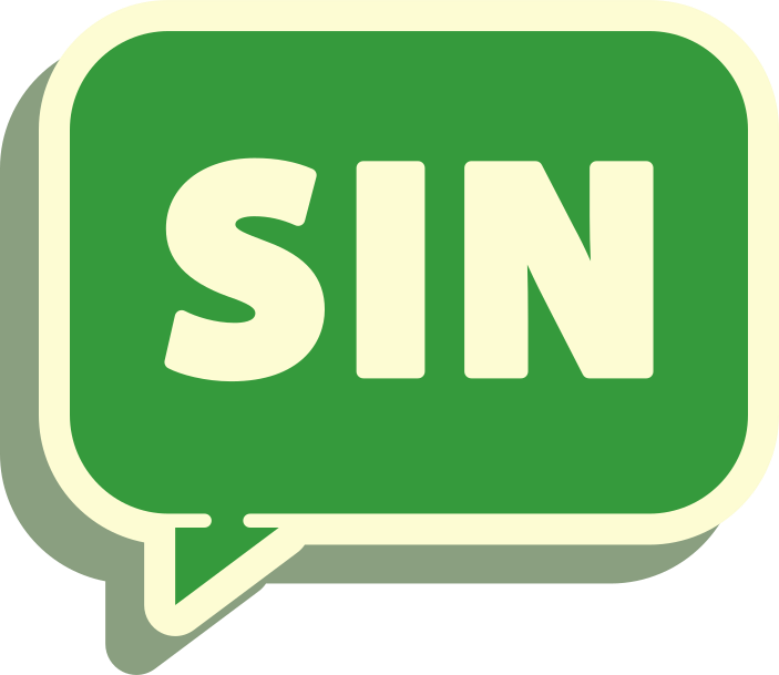 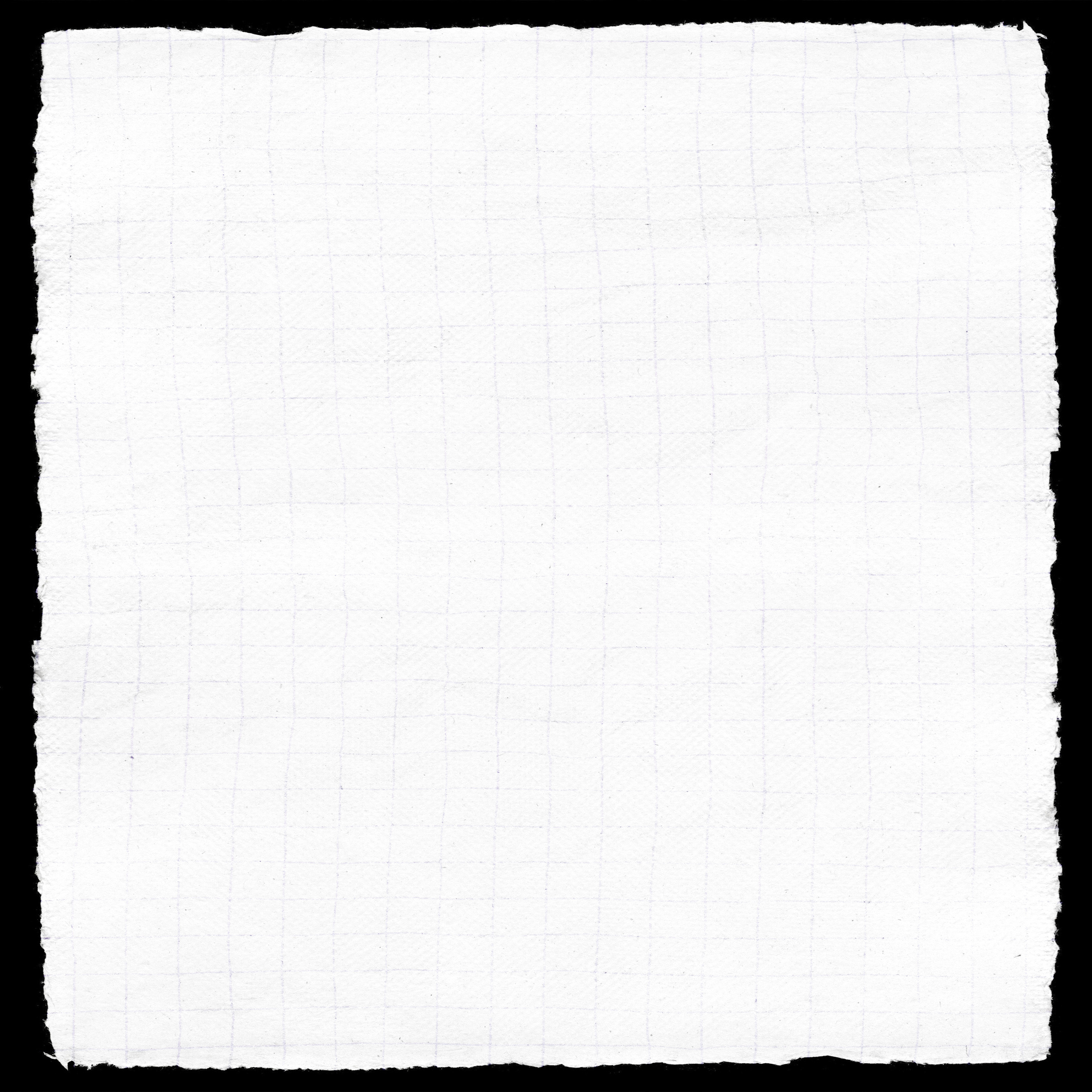 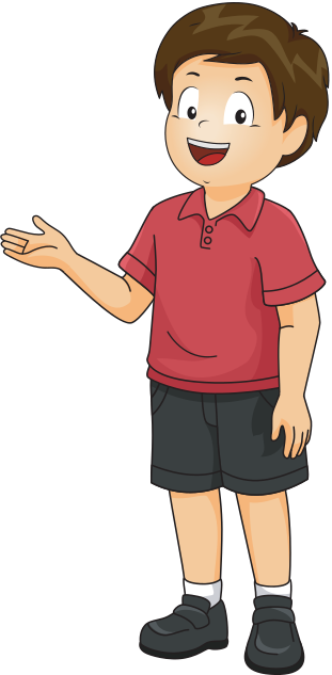 VẬN DỤNG
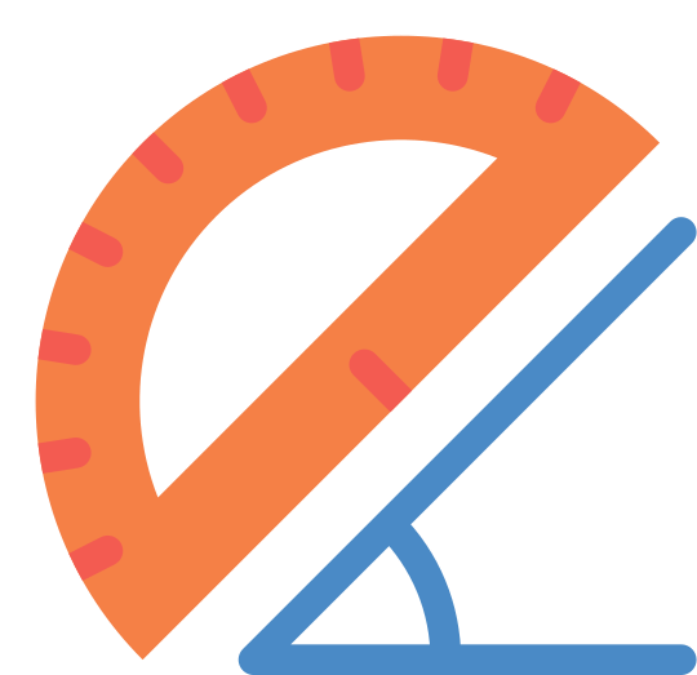 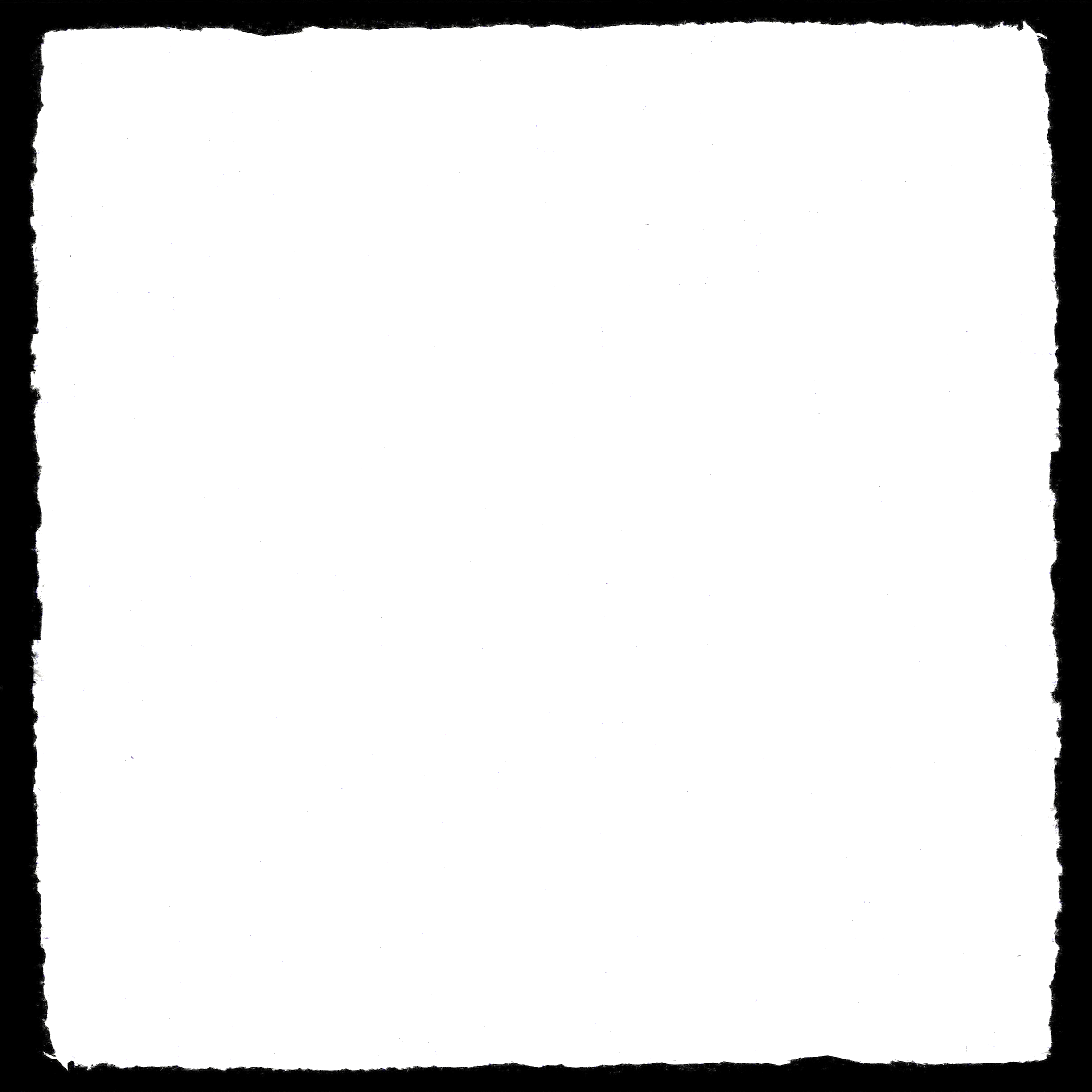 Bài 1.5 (SGK – tr16)
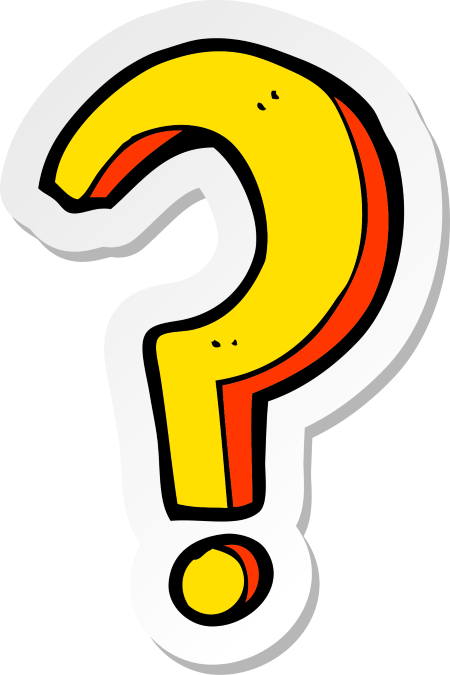 Chứng minh các đẳng thức:
Giải
a) Áp dụng sin2 α + cos2 α = 1 suy ra sin2 α = 1 – cos2 α.
Ta có: VT = cos4 α – sin4 α = (cos2 α)2 – (sin2 α)2
= (cos2 α + sin2 α)(cos2 α – sin2 α)
= 1 . (cos2 α – sin2 α)
= cos2 α – (1 – cos2 α)
= 2cos2 α – 1 = VP (đpcm).
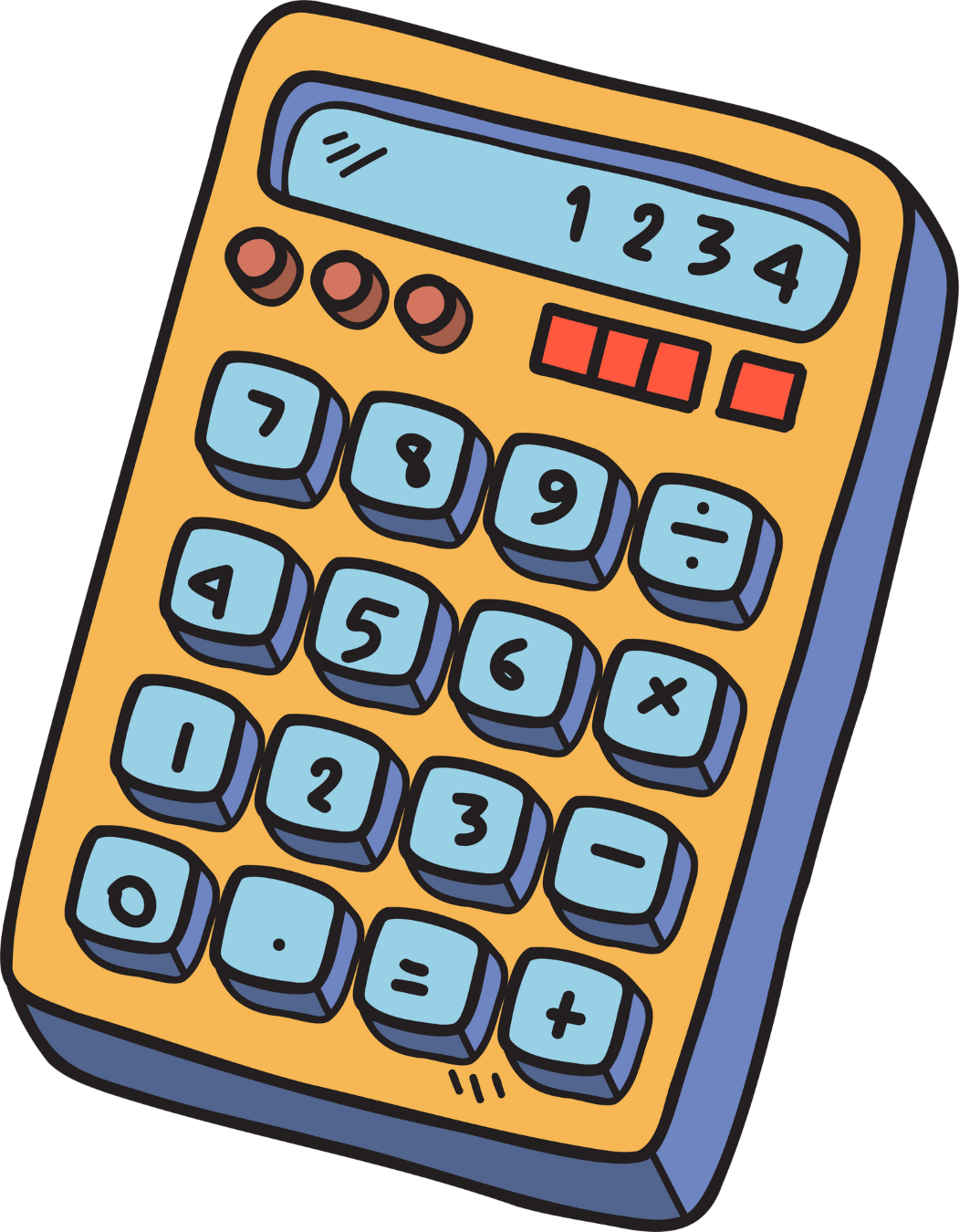 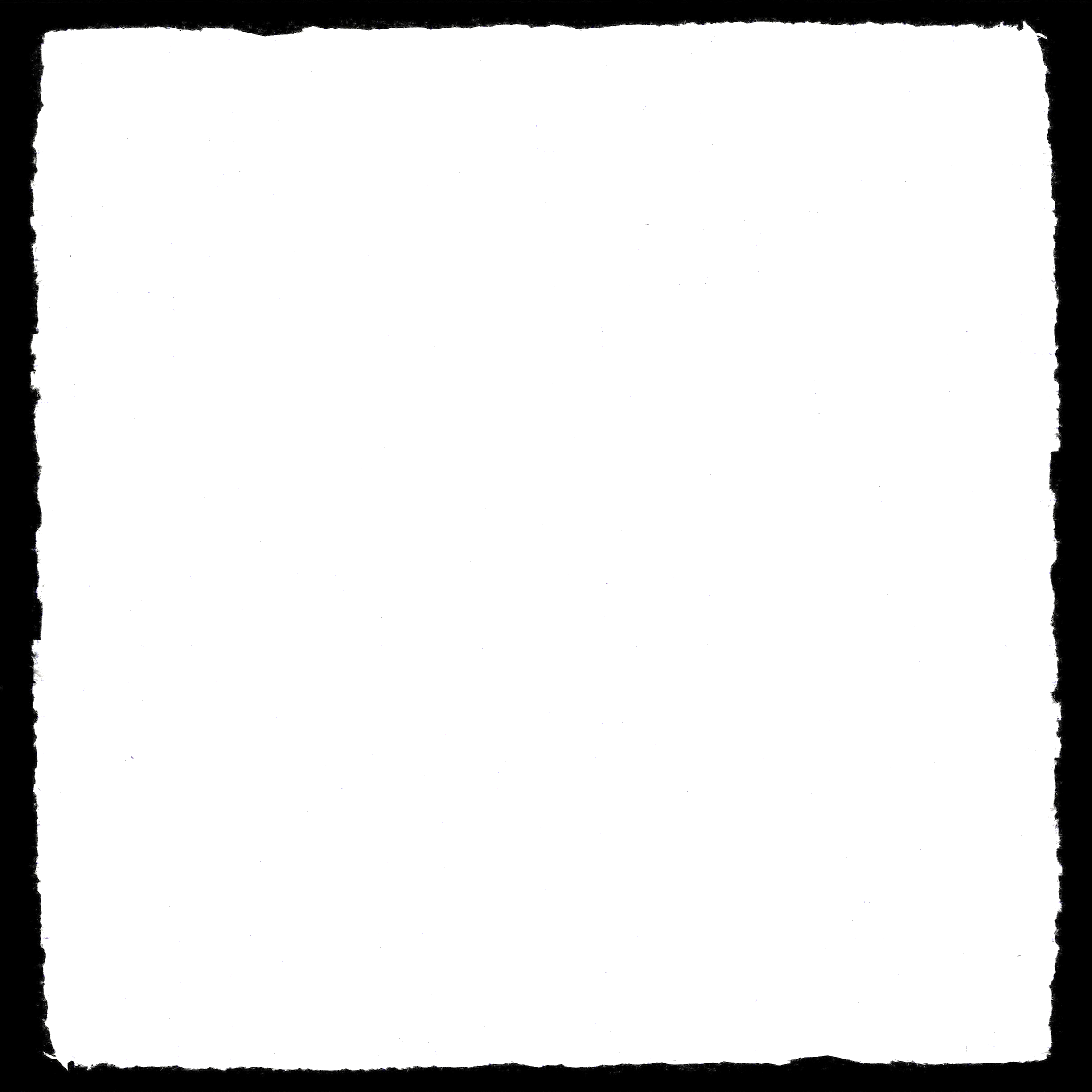 Bài 1.5 (SGK – tr16)
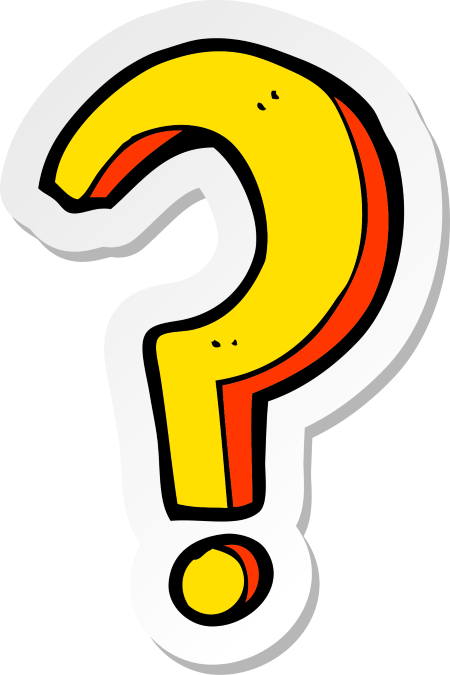 Chứng minh các đẳng thức:
Giải
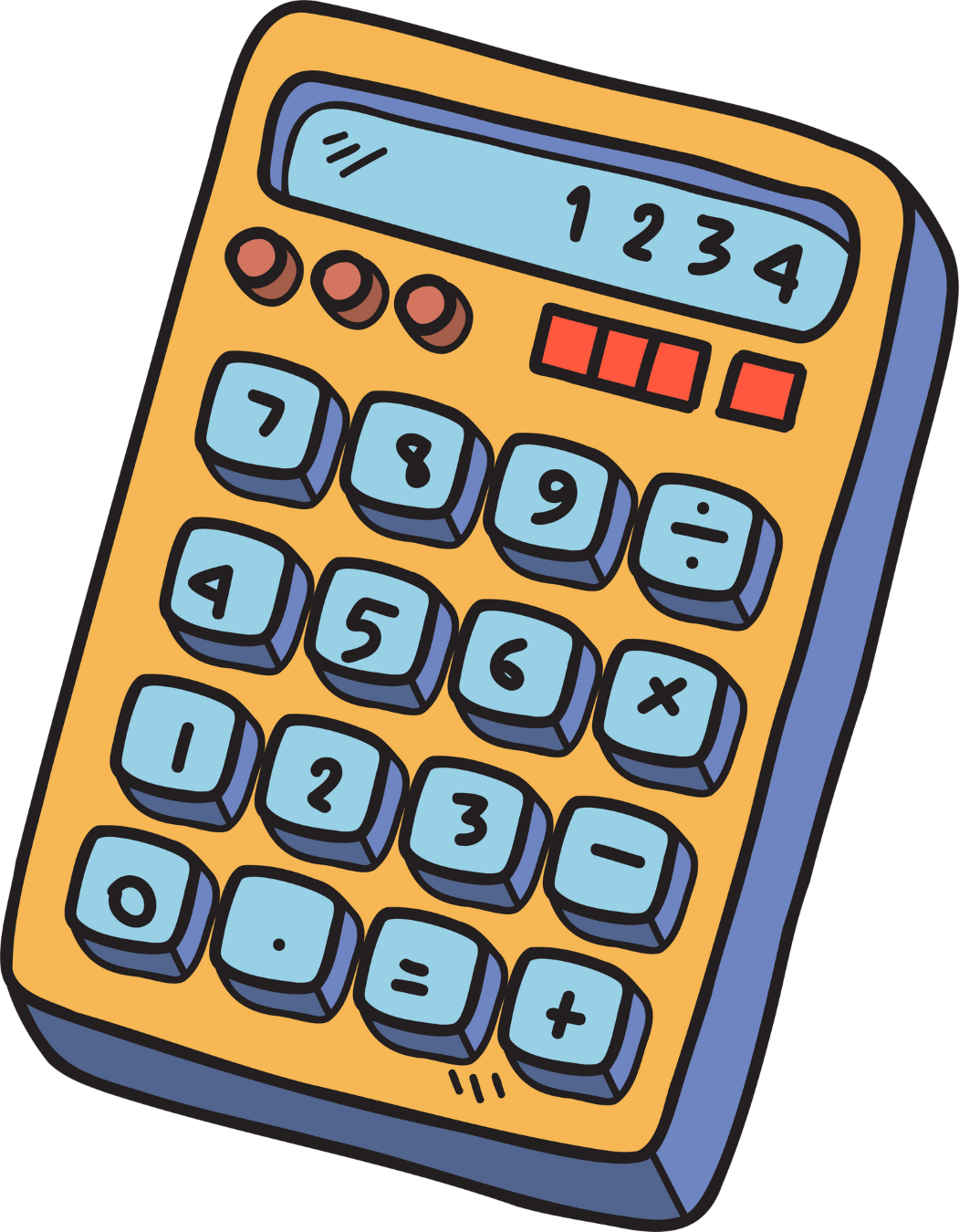 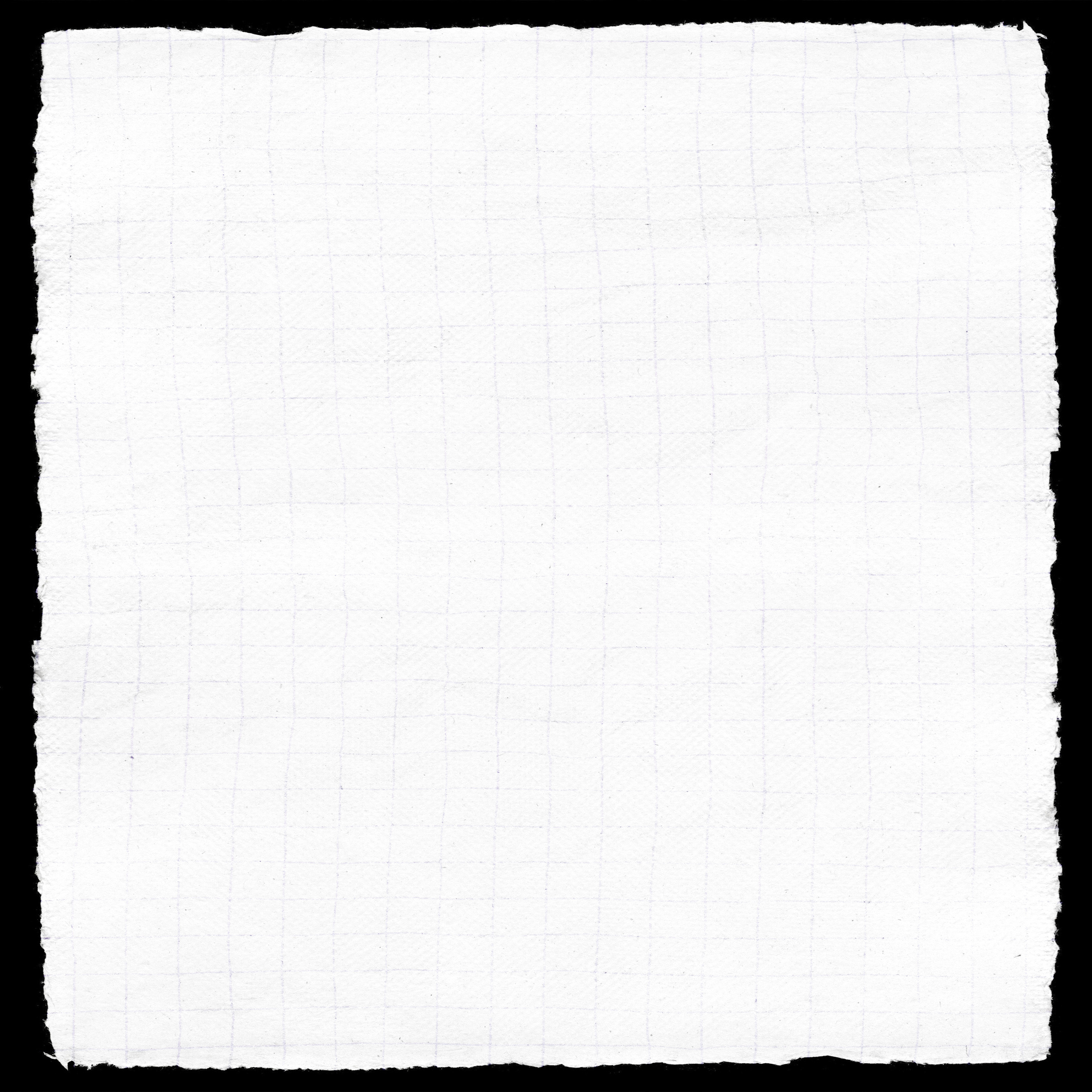 Bài 1.6 (SGK – tr16)
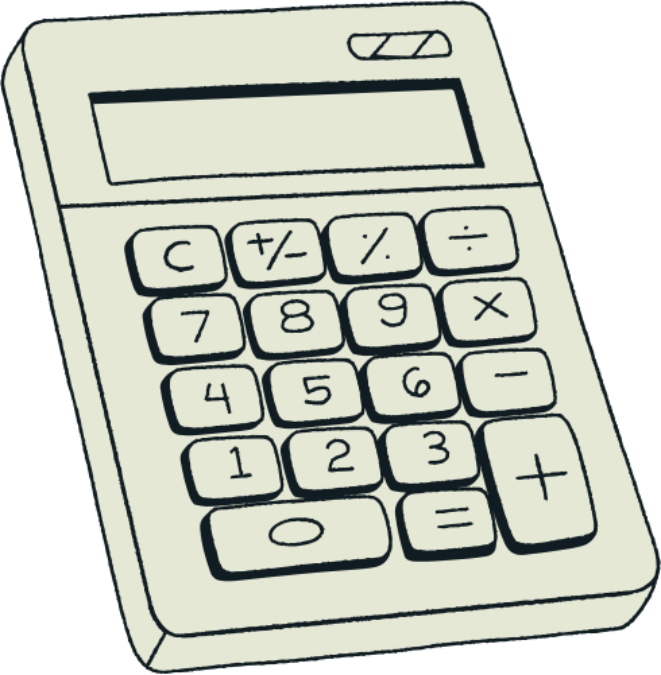 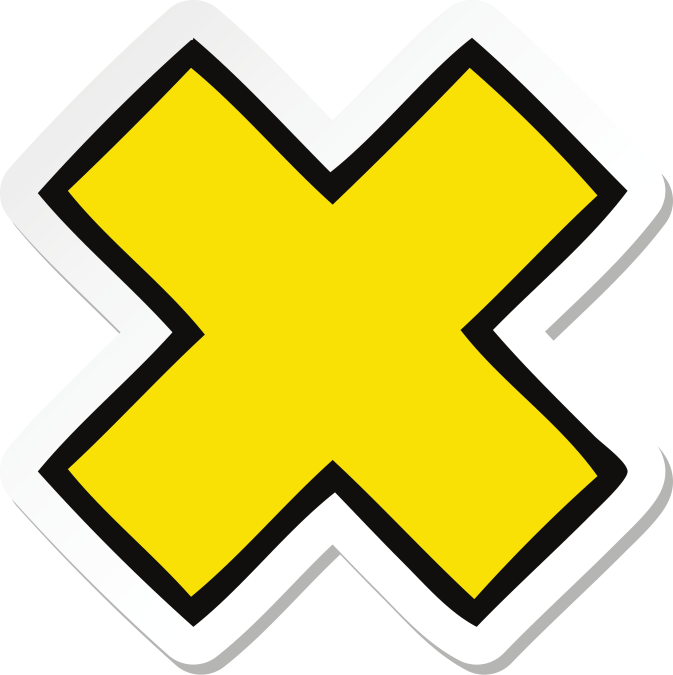 Một người đi xe đạp với vận tốc không đổi, biết rằng bánh xe đạp quay được 11 vòng trong 5 giây.
a) Tính góc (theo độ và rađian) mà bánh xe quay được trong 1 giây.
b) Tính độ dài quãng đường mà người đi xe đã đi được trong 1 phút, biết rằng đường kính của bánh xe đạp là 680 mm.
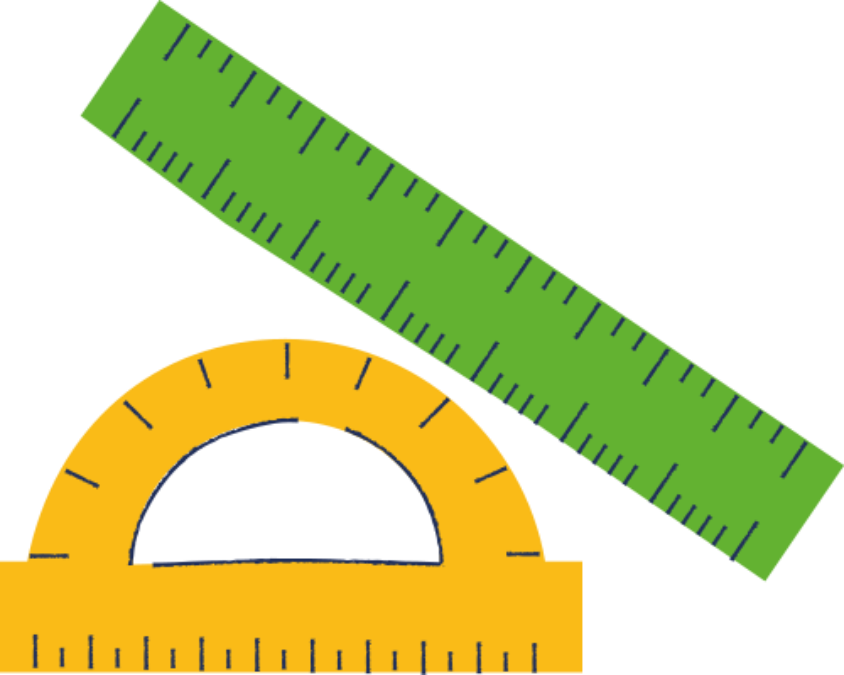 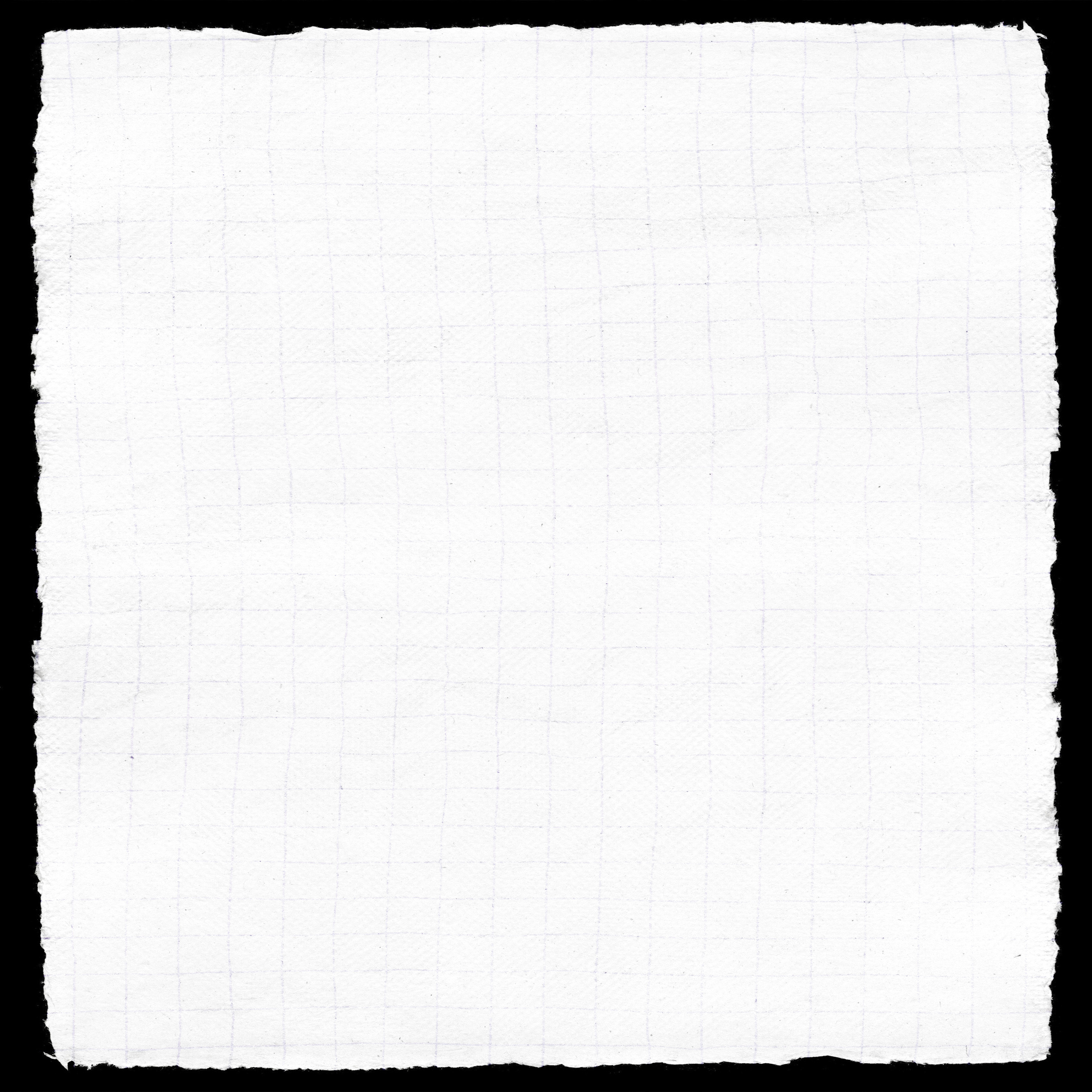 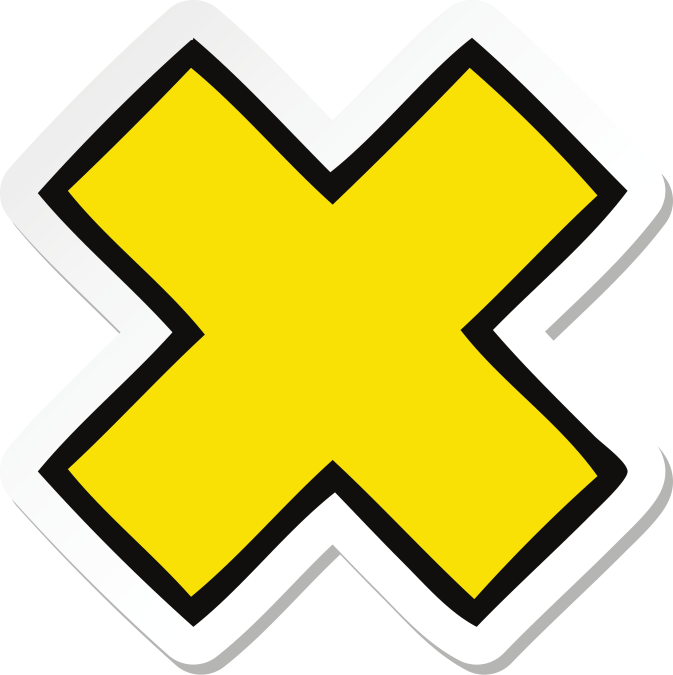 Giải
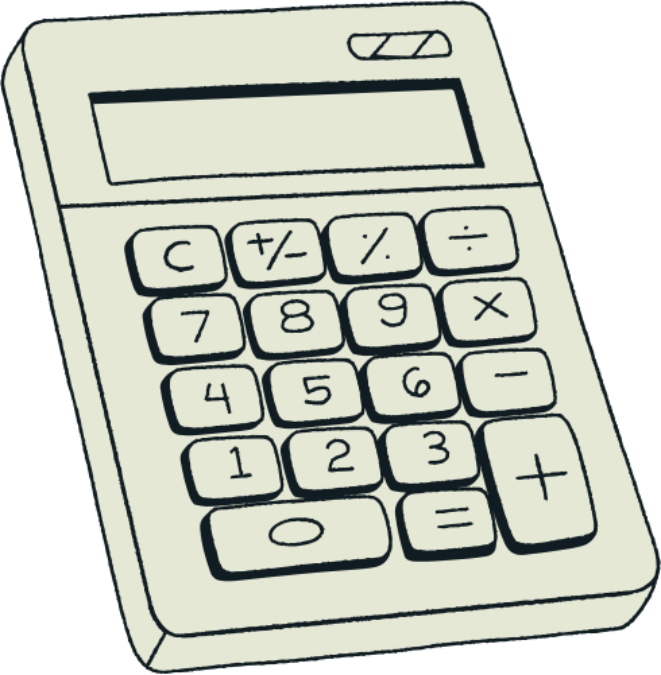 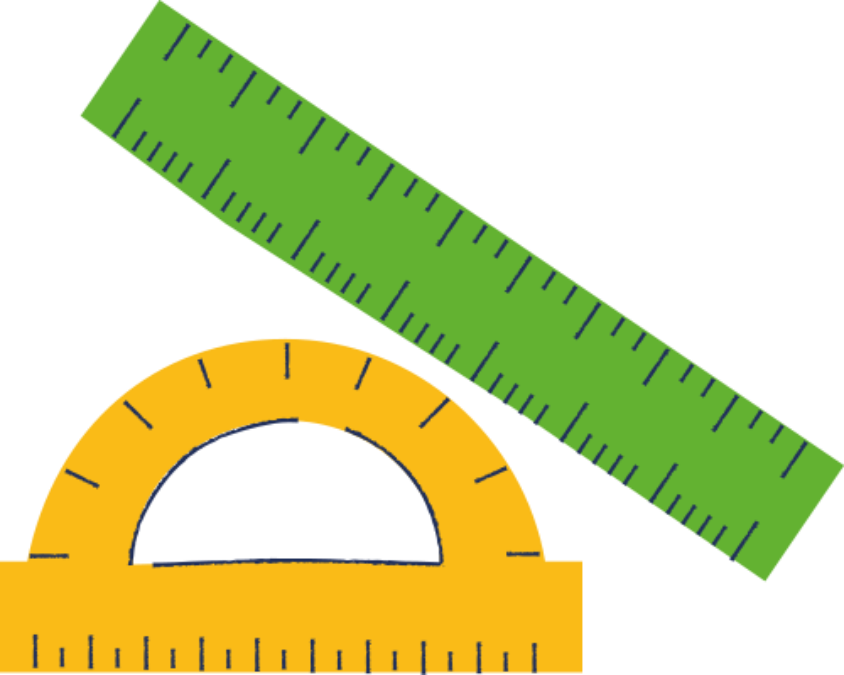 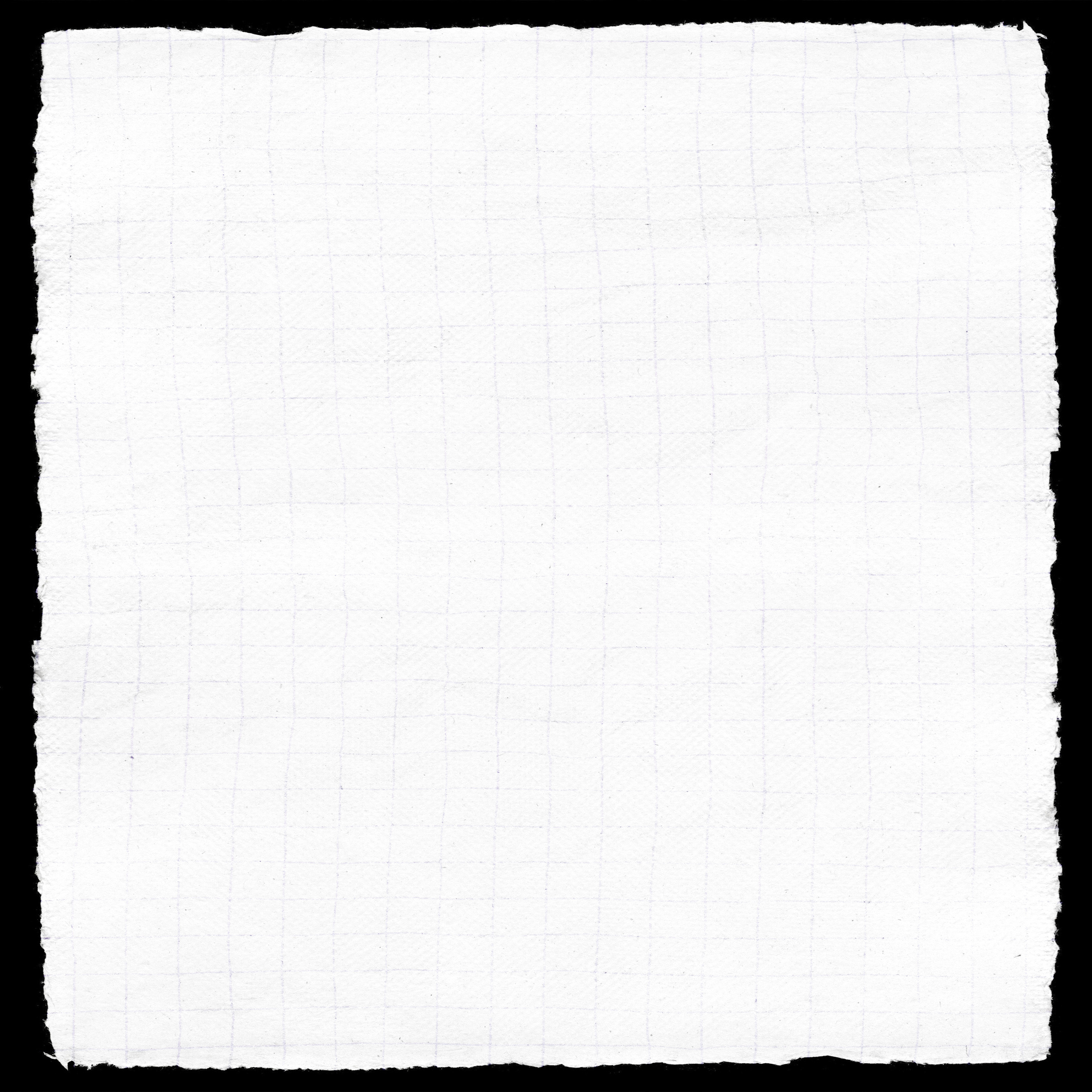 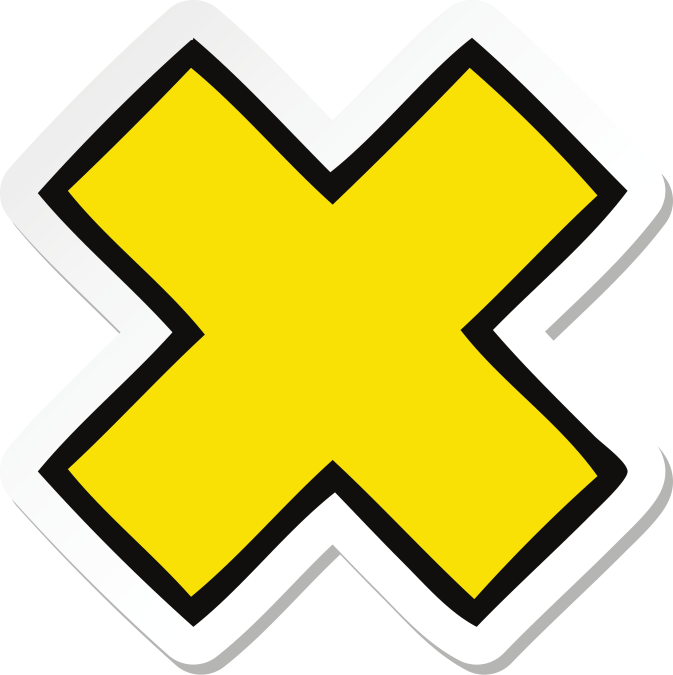 Giải
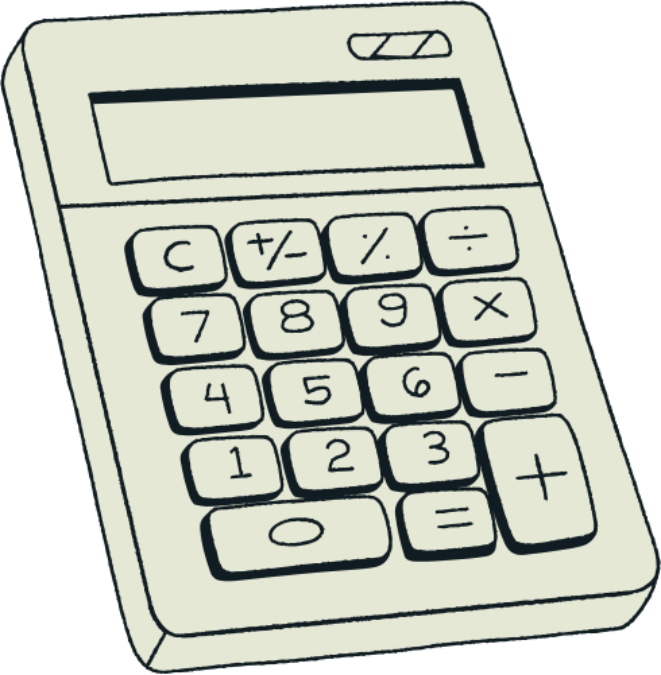 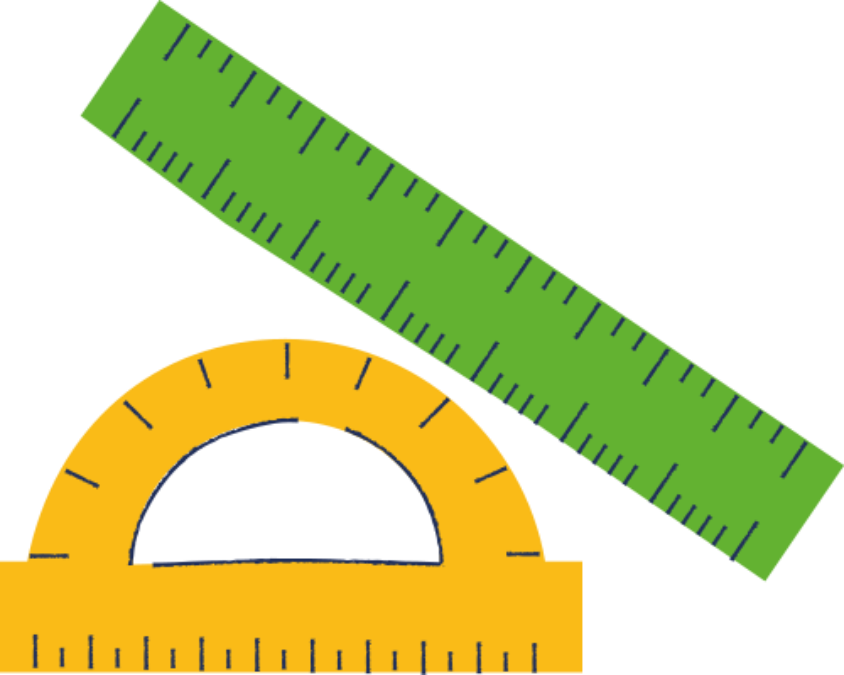 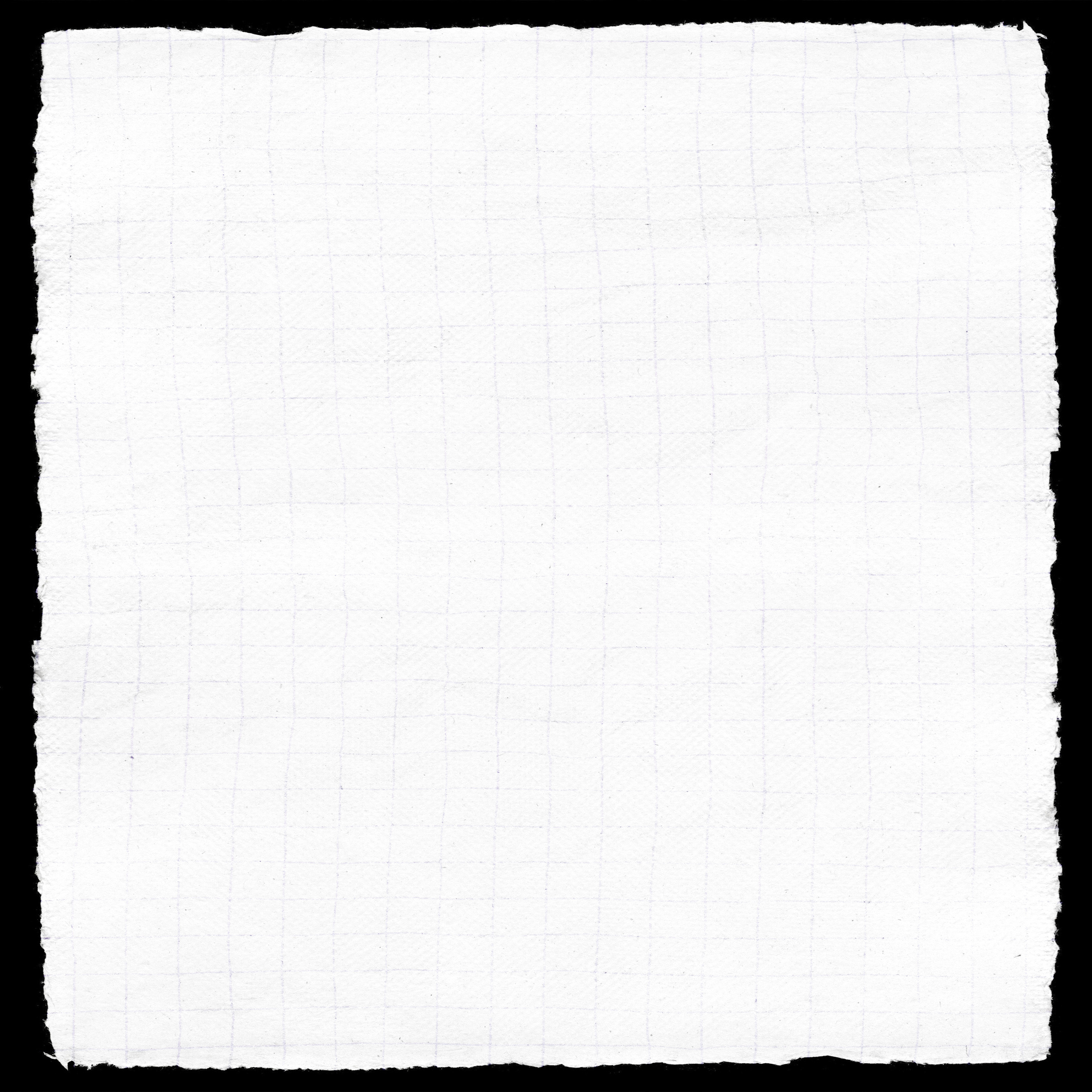 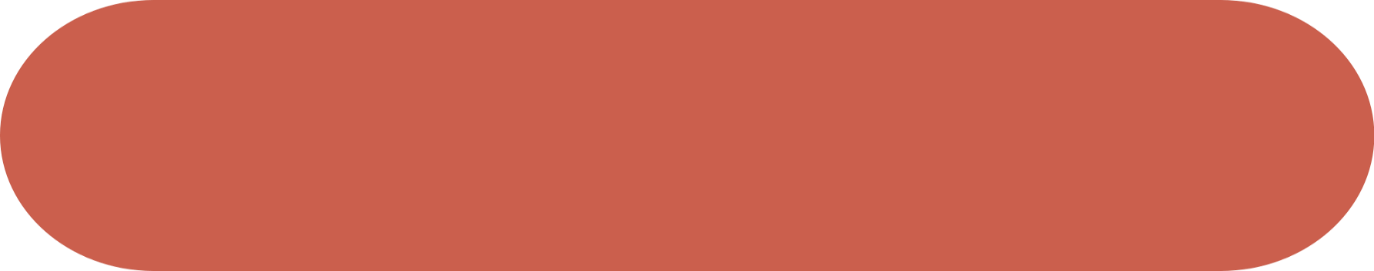 HƯỚNG DẪN VỀ NHÀ
Chuẩn bị trước 
Bài 2. Công thức lượng giác
Ghi nhớ 
kiến thức 
trong bài.
Hoàn thành 
các bài tập trong SBT.
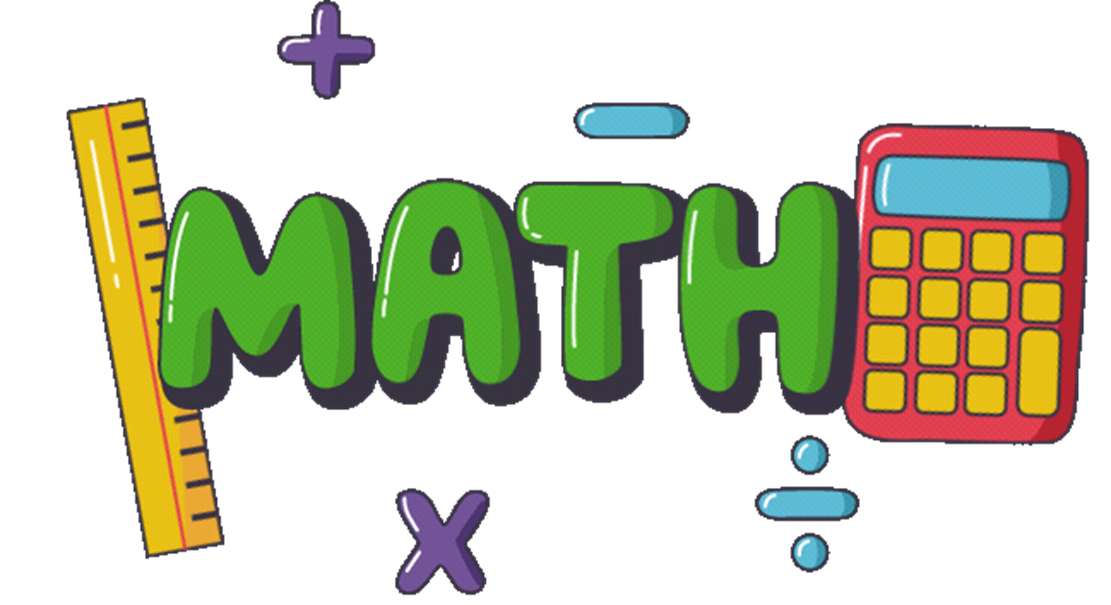 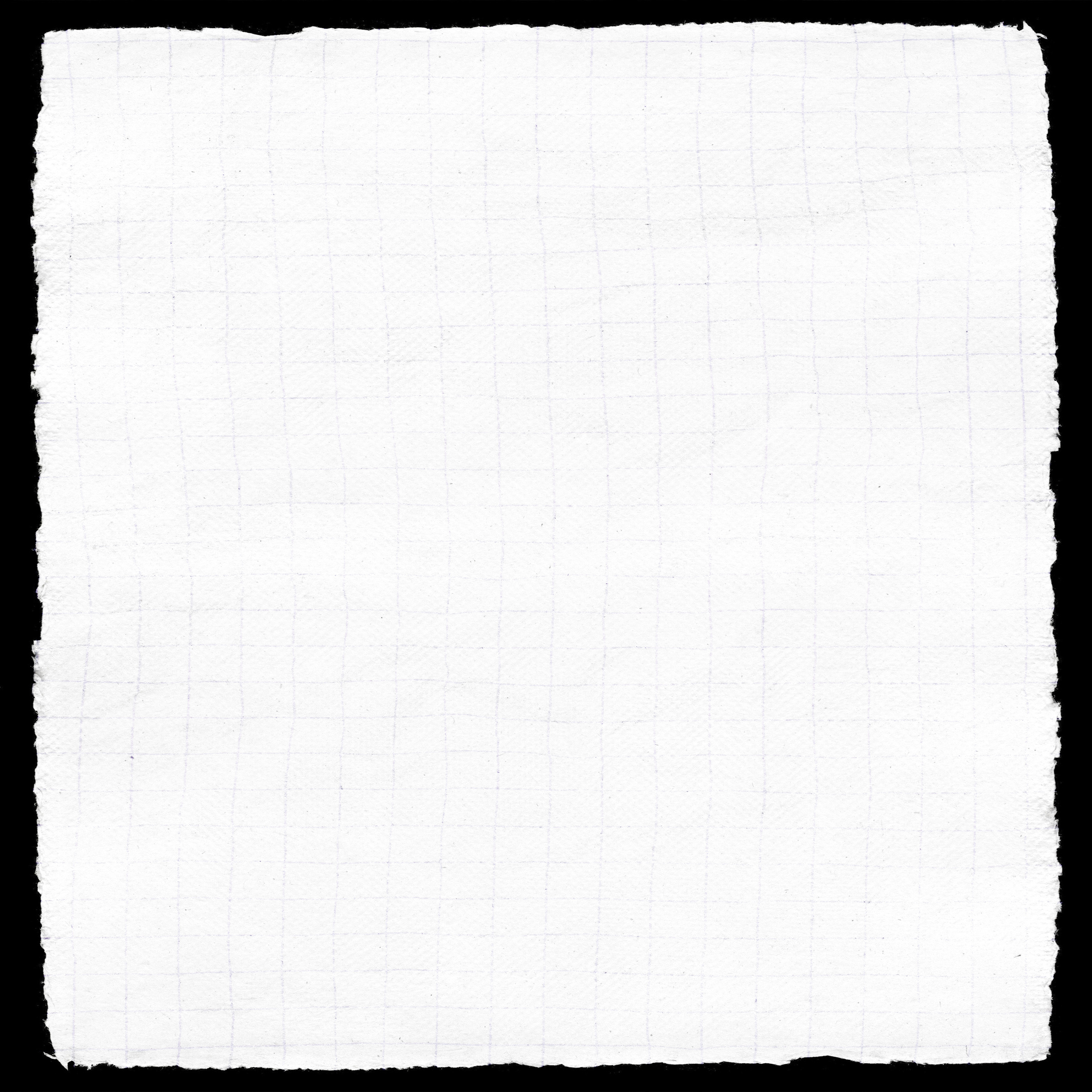 CẢM ƠN CÁC EM
 ĐÃ LẮNG NGHE BÀI GIẢNG!
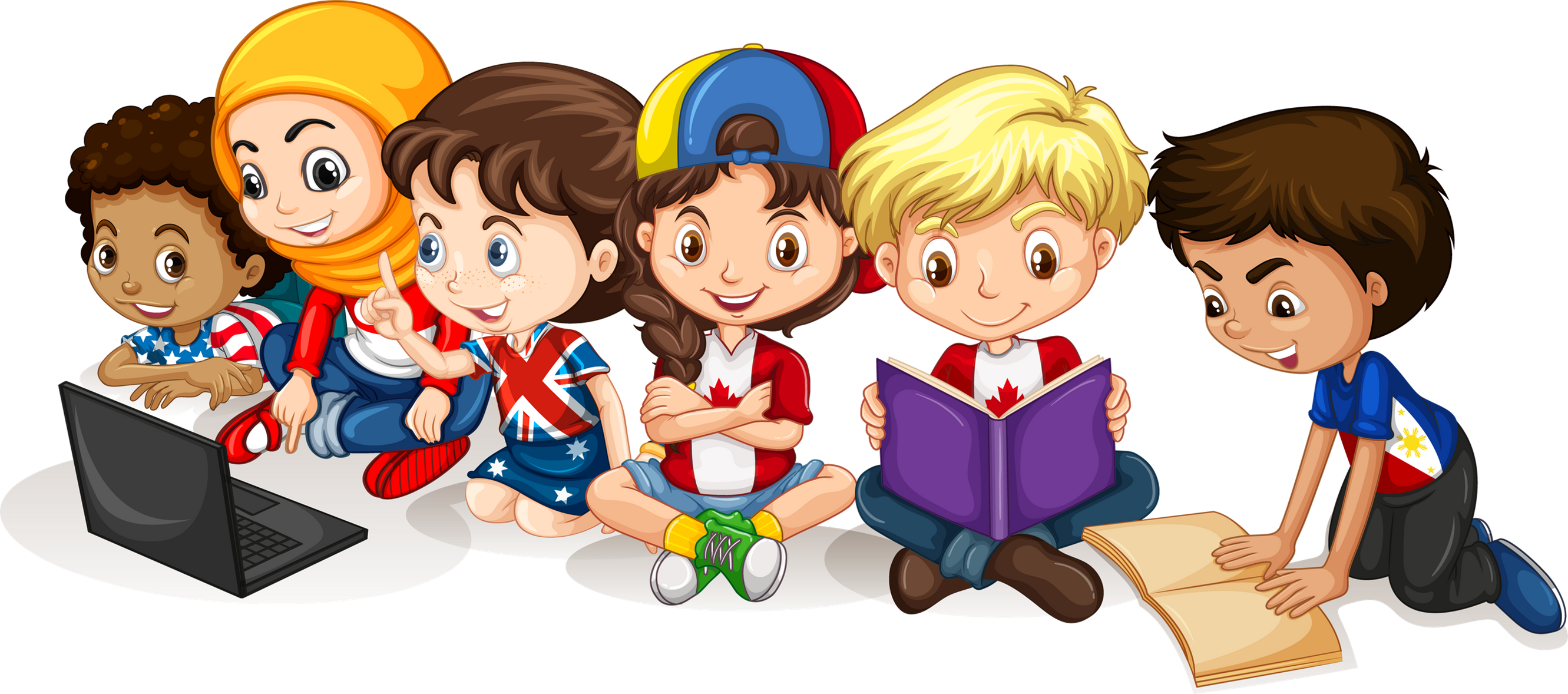